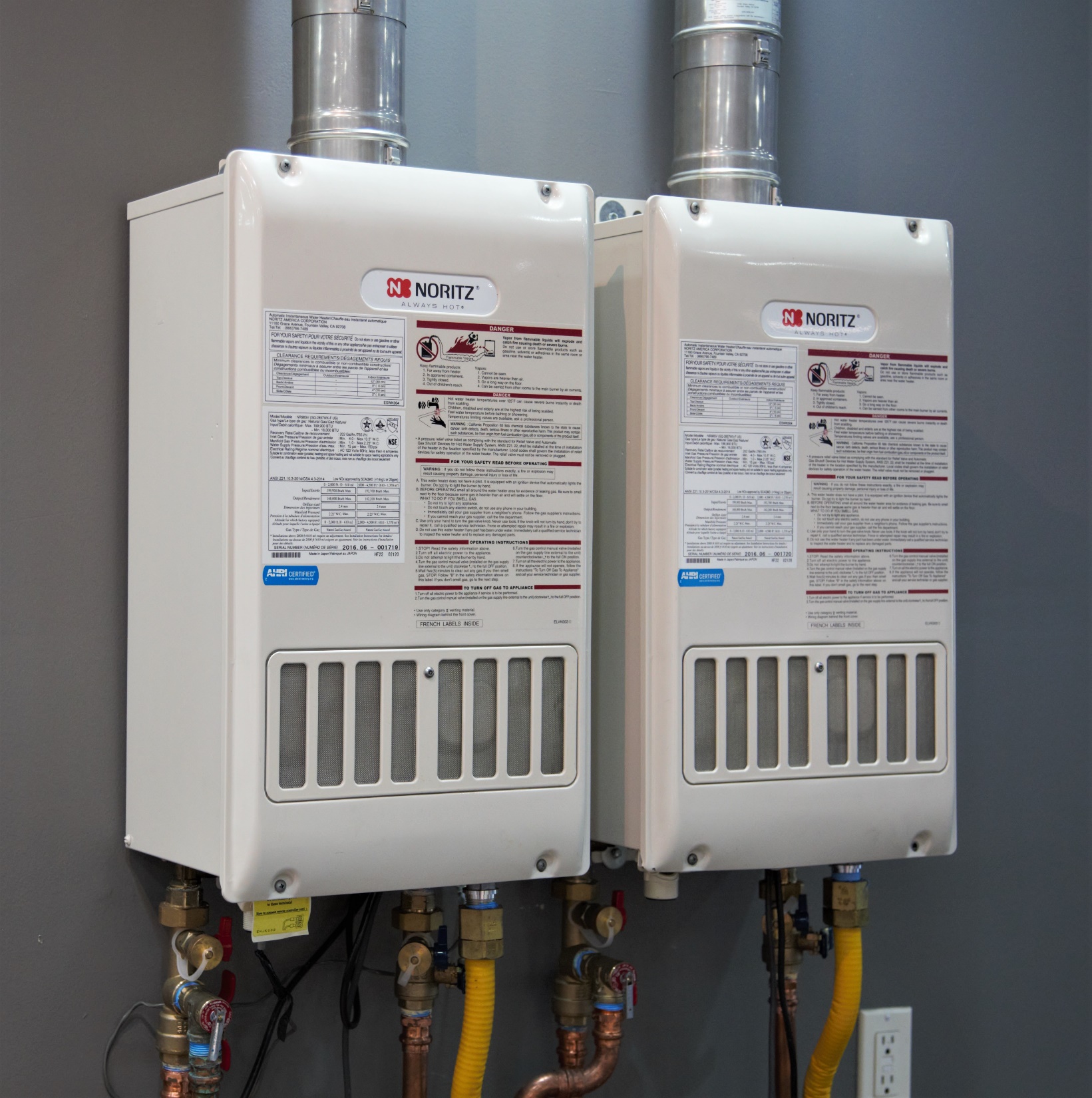 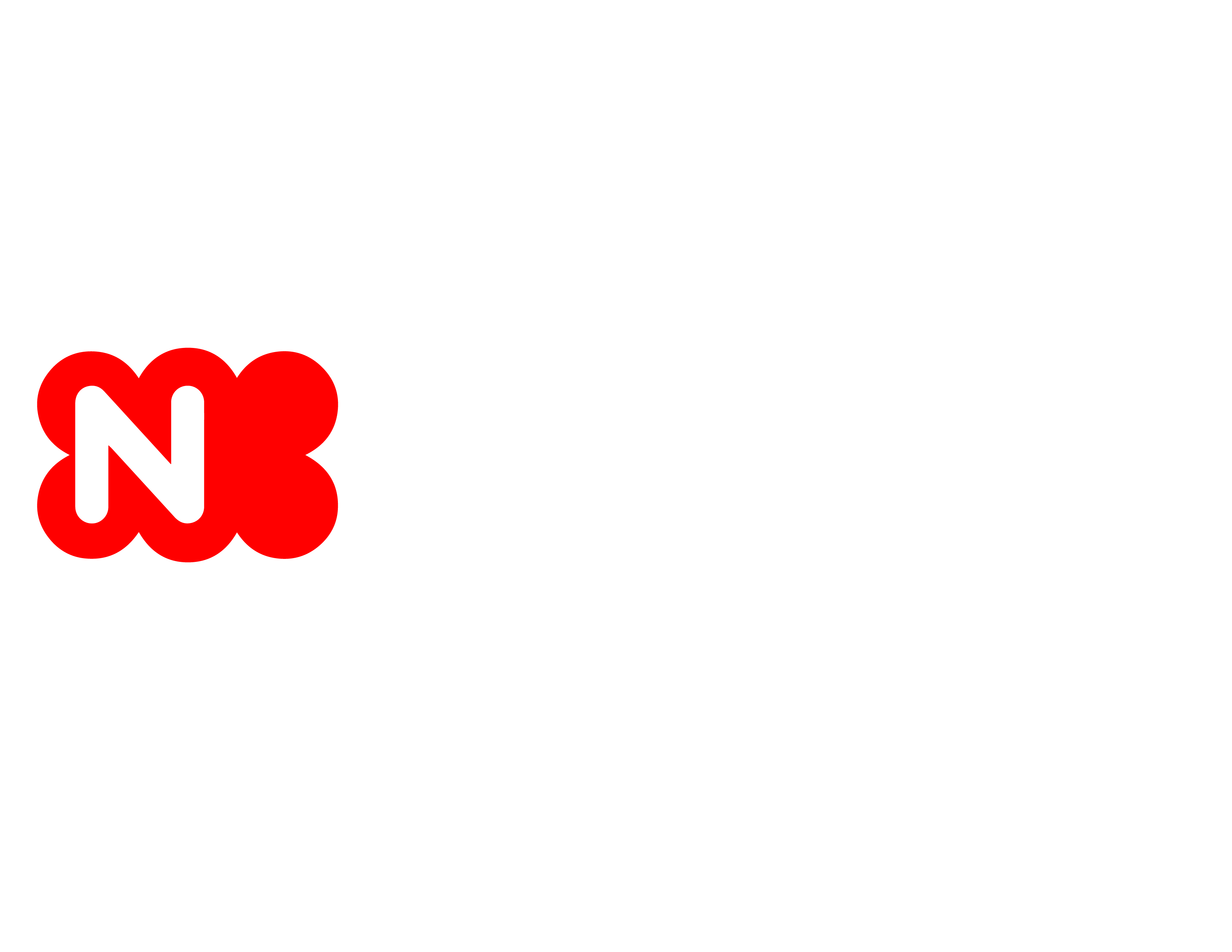 RESIDENTIALLEVEL 1
Installation Basics
READ THE MANUAL
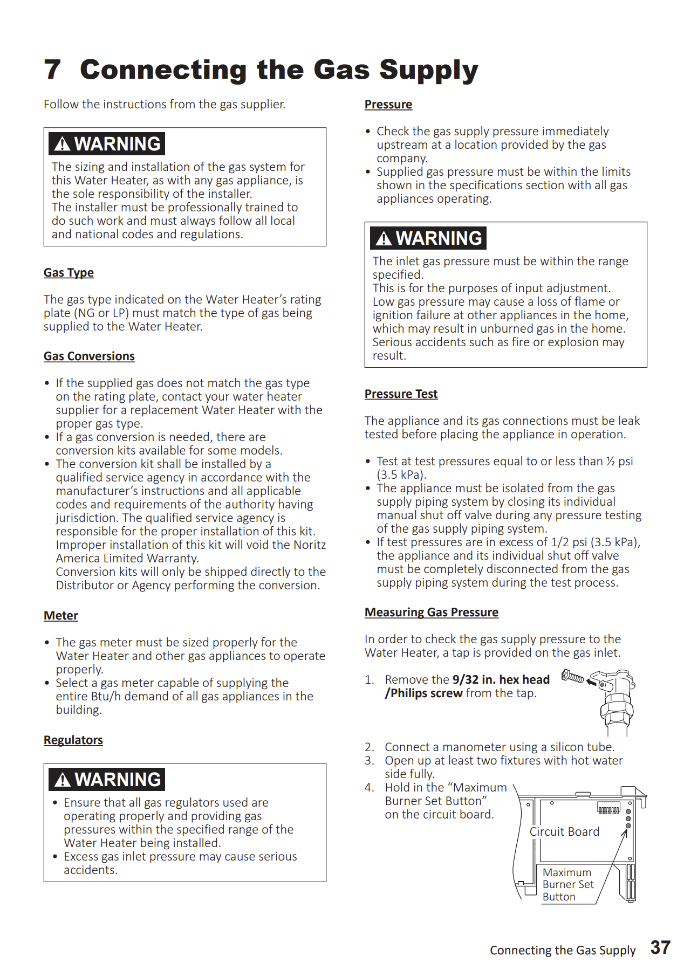 Tankless units are combustion appliances that contain gas, water and electricity in a unit the size of a suitcase. 

The proper, safe and reliable operation of our units is 100% contingent on a correct installation and proper maintenance throughout its life.
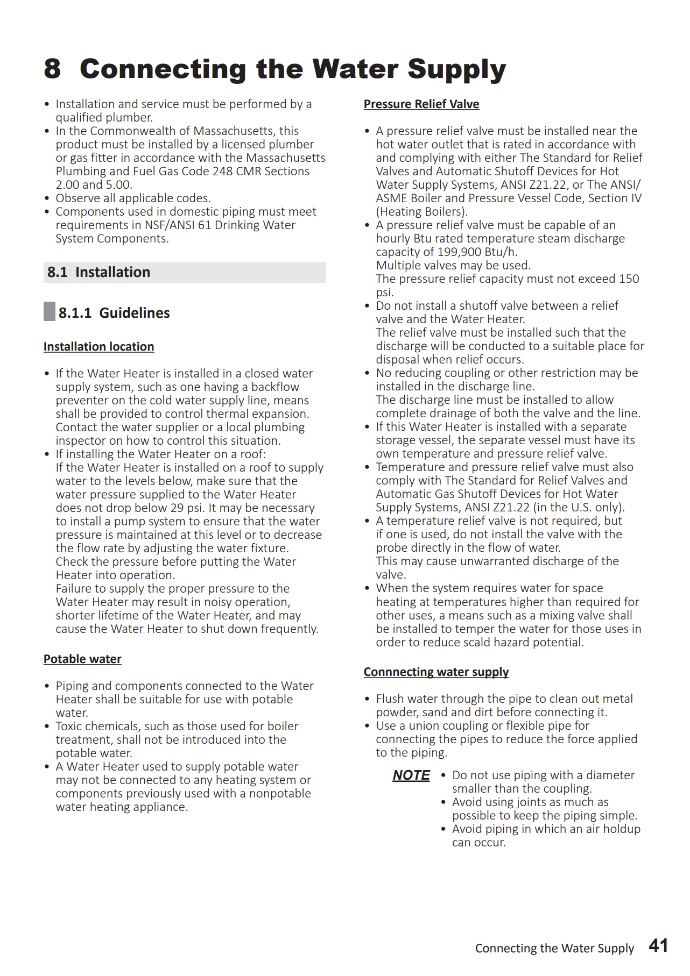 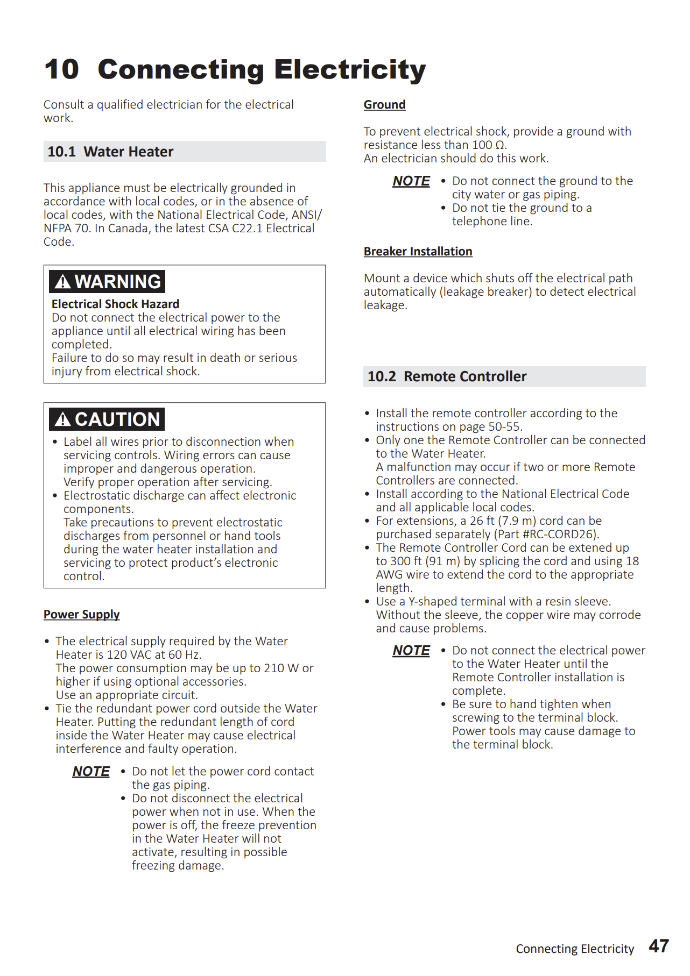 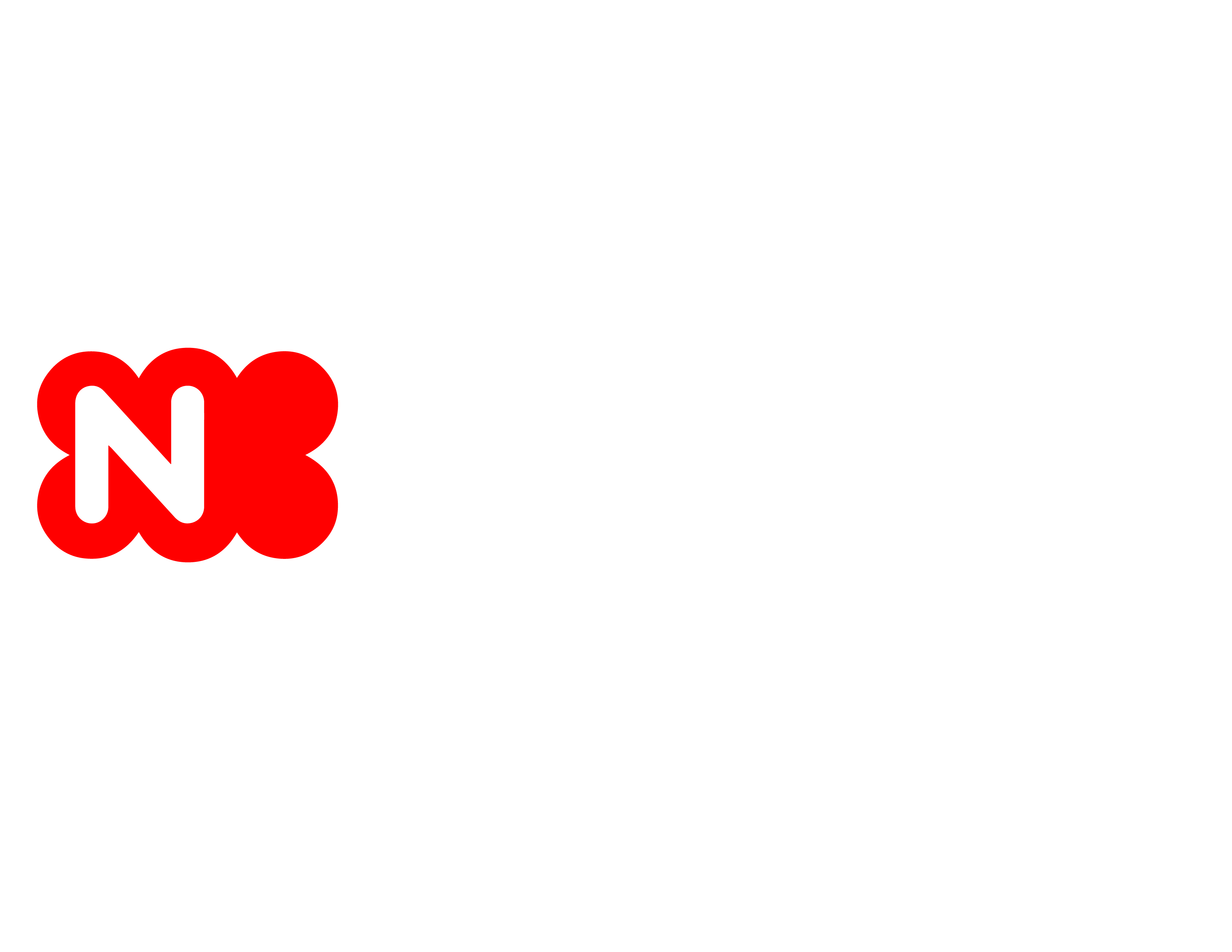 TRAINING SECTIONS
Product Line:
Standard Efficiency
High Efficiency
Pre-mix Units
Installation:
Unit Sizing
Gas Line
Choosing Location
Venting
Condensate Line
Circuit Board Dipswitches
Install Checklist
Maintenance:
Water Quality
Water Treatment
Cleaning Unit
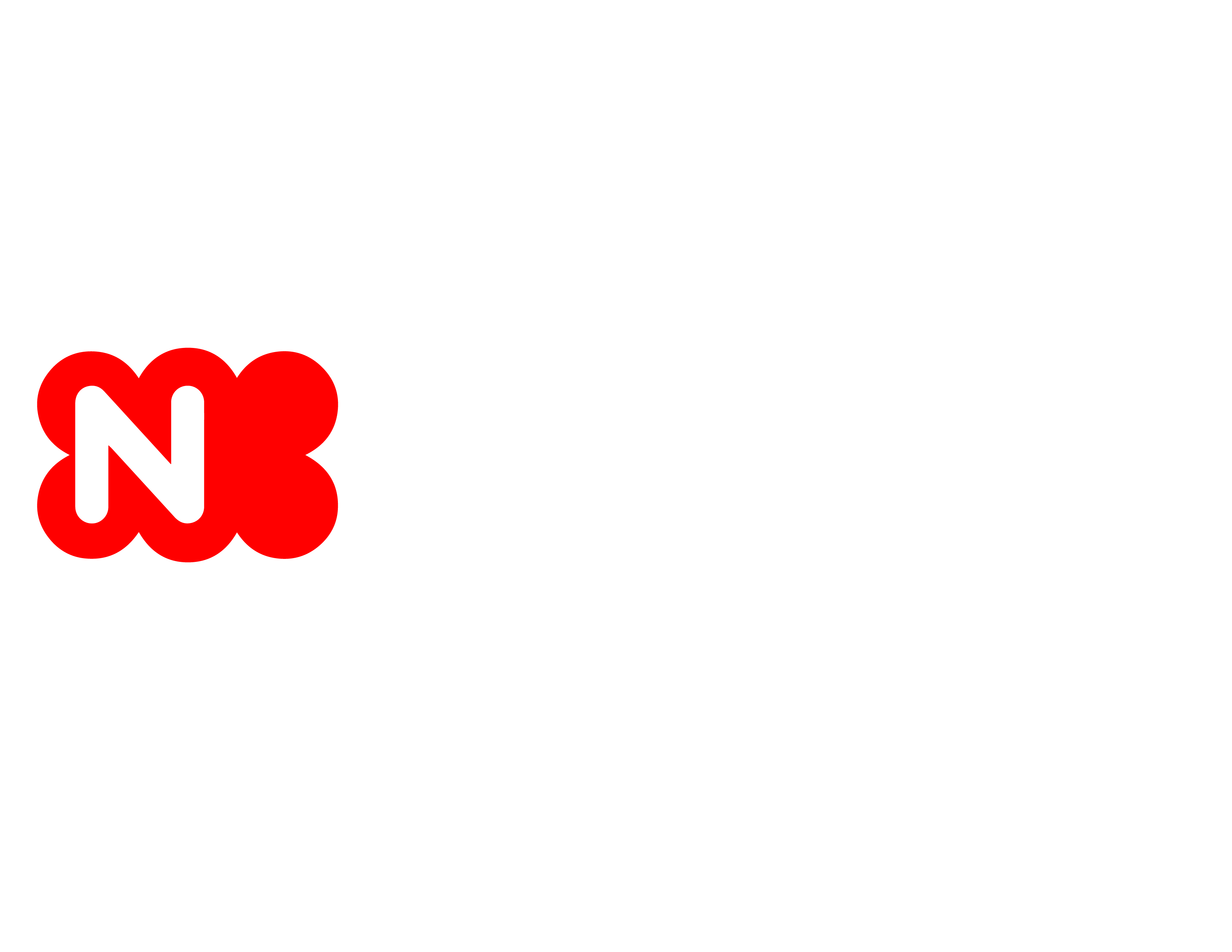 WHAT IS A TANKLESS WATER HEATER?
A tankless water heater uses a burner and heat exchanger to produce an endless supply of hot water on-demand.
Water is heated using the hot exhaust gas.
About
400F
About
120F
Tankless Operation:
Hot water fixture is opened
Tankless detects flow
Burner ignites
Water is heated in the Heat Exchanger
Hot water exits the tankless to the fixture
Fixture is closed and tankless shuts off
Standard Efficiency Unit
High Efficiency Unit
Secondary Heat Exchanger
About
400F
About
400F
Primary Heat Exchanger
Primary Heat Exchanger
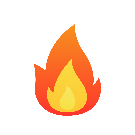 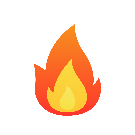 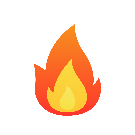 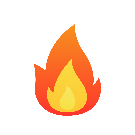 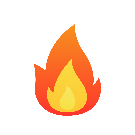 Condensate
Collector
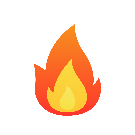 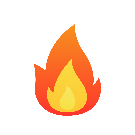 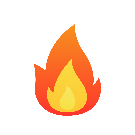 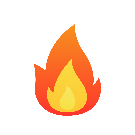 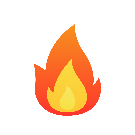 Fan
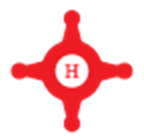 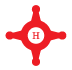 Fan
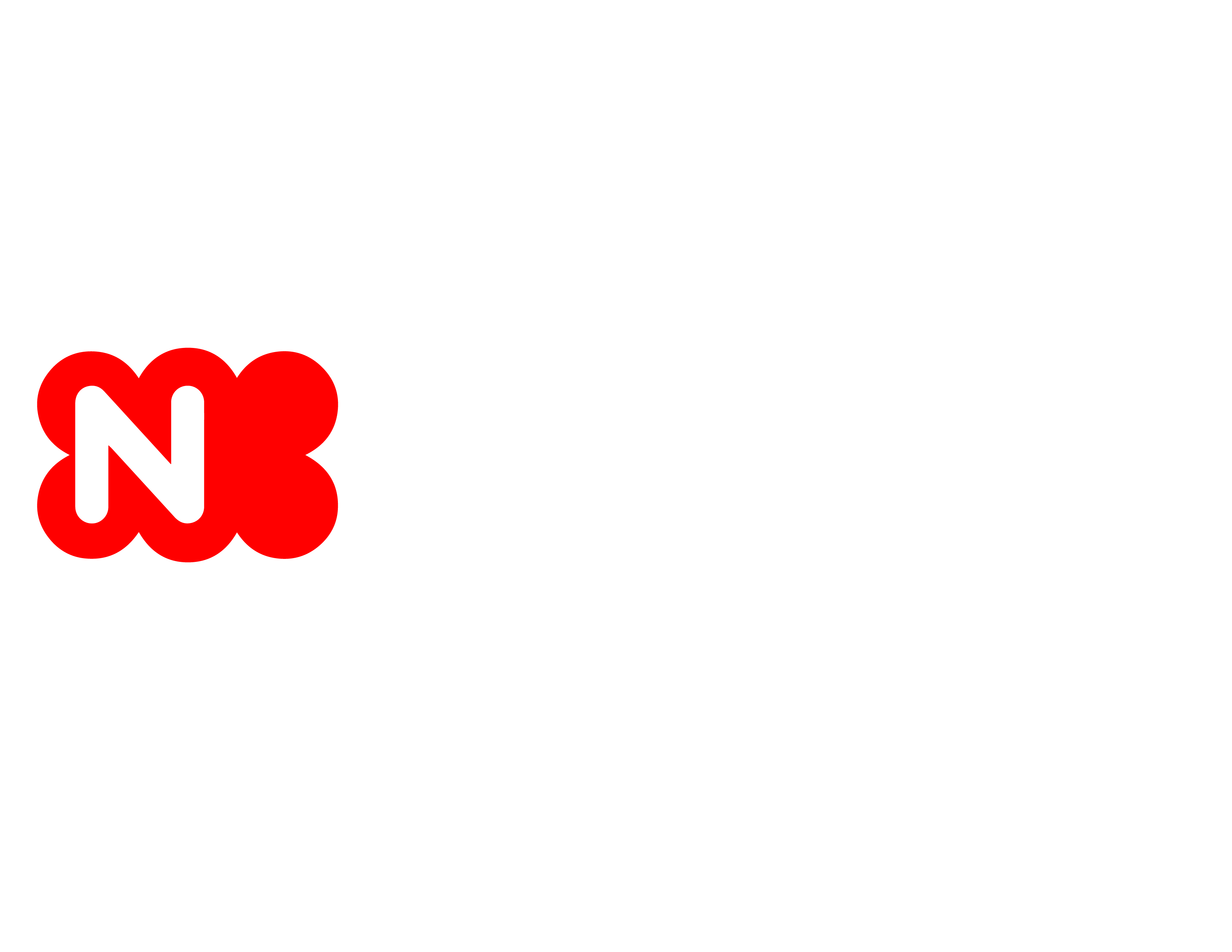 Hot Out
Hot Out
Gas In
Gas In
Cold In
Cold In
STANDARD EFFICIENCY UNITS
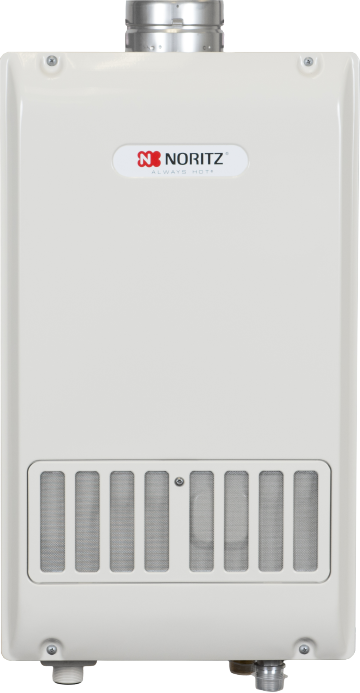 120k to 199k btu
Indoor and Outdoor Units Available
Indoor Units Require Cat III Stainless Steel Venting
All Units Satisfy 20ppm Low NOx Requirements
12 Years Heat Exchanger
5 Years All Other Parts
1 Year Reasonable Labor
NR98SV
Max 199k btu
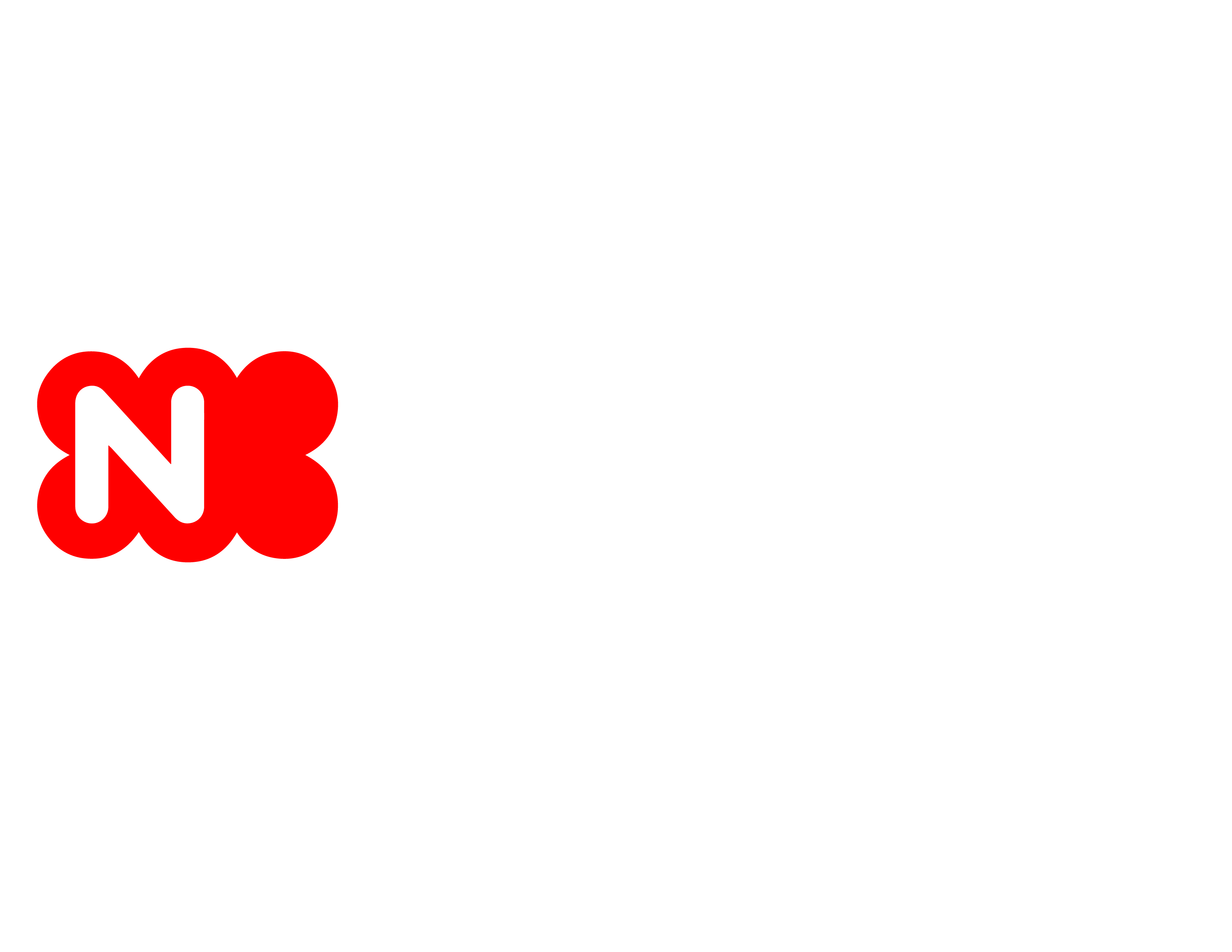 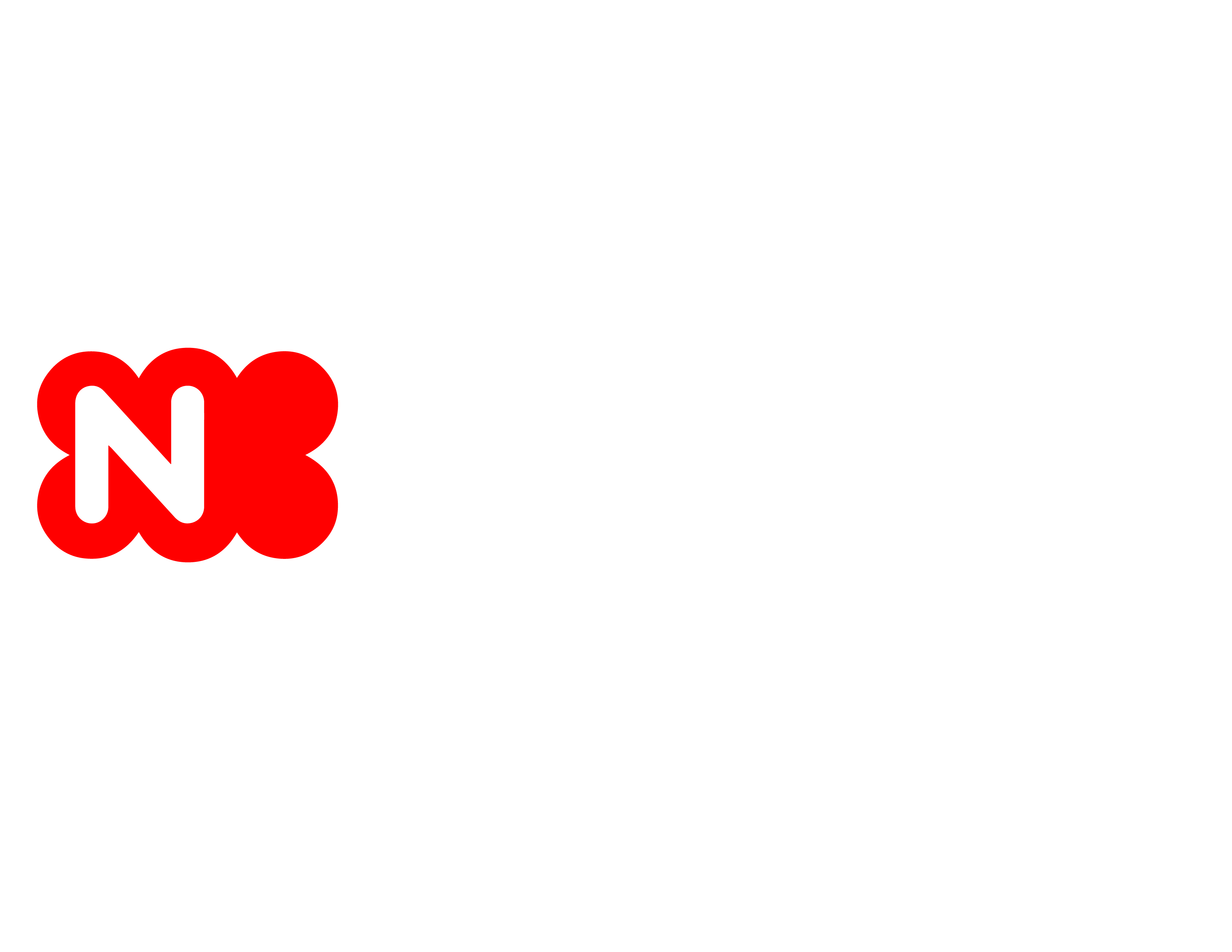 STANDARD EFFICIENCY UNITS
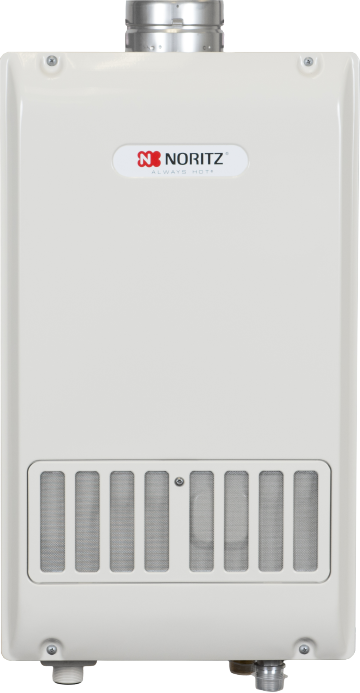 All units include either an external remote control or built in display window for easy indication of set temperature along with monitoring and diagnostics capability.
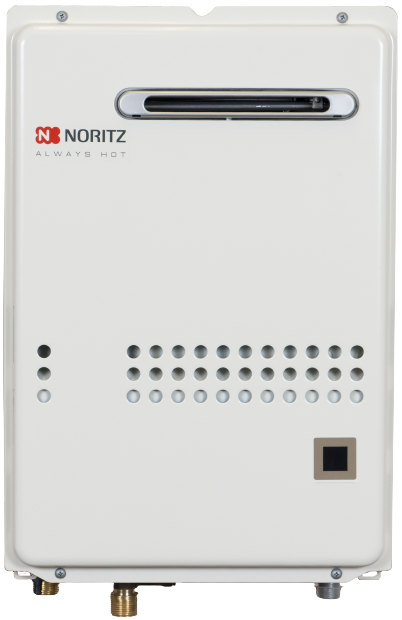 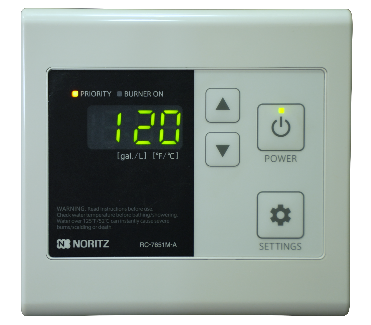 NR98SV
Max 199k btu
NR66OD
Max 120k btu
HIGH EFFICIENCY UNITS
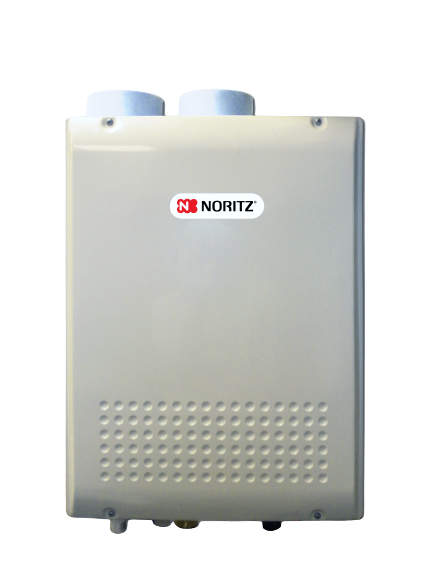 120k to 199k btu
Indoor and Outdoor Units Available
Indoor Units Use 3” or 4” PVC/CPVC/PP
All Units Satisfy 20ppm Low NOx Requirements
12 Years Heat Exchanger
5 Years All Other Parts
1 Year Reasonable Labor
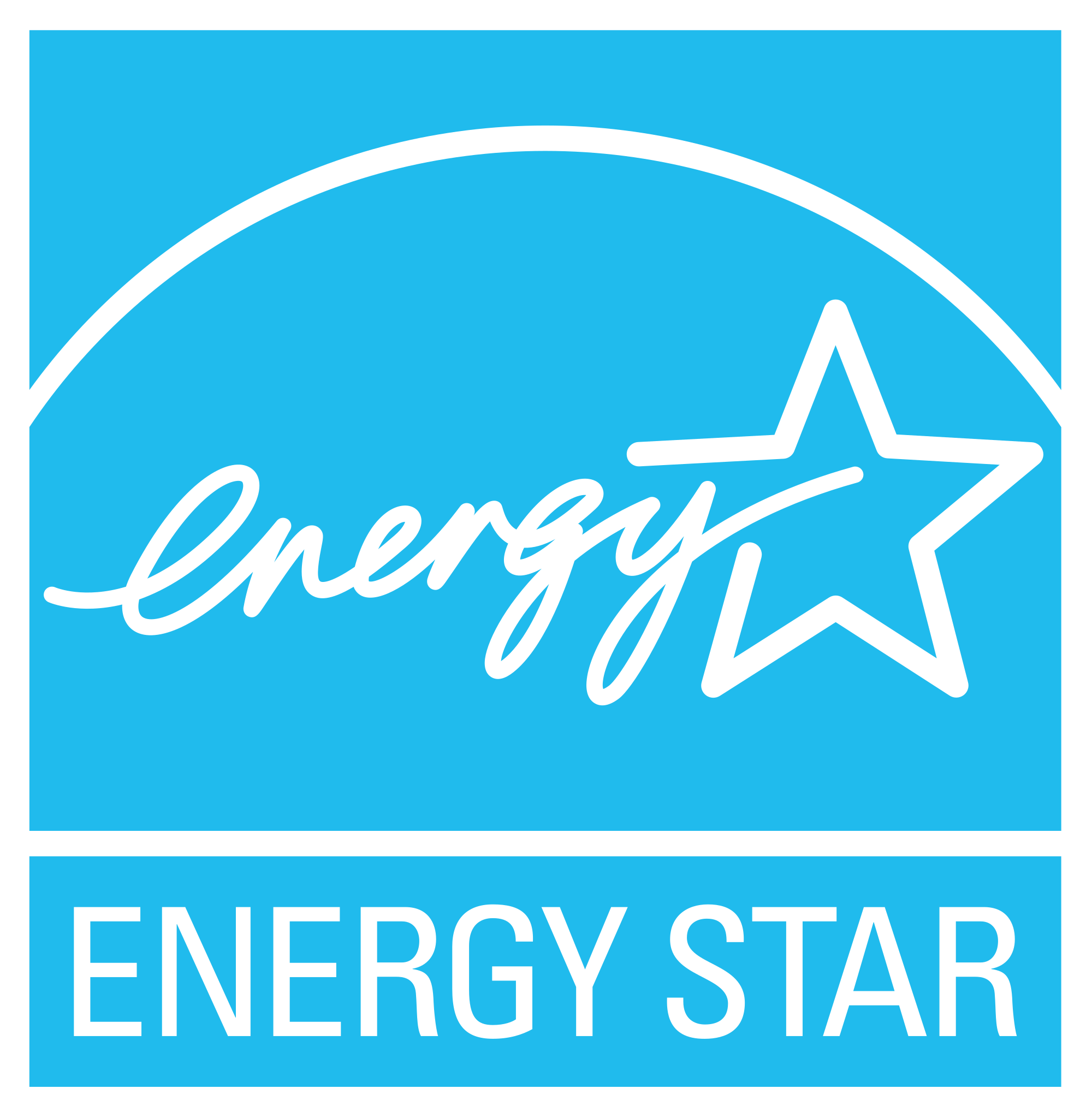 NRC98DV
Max 180k btu
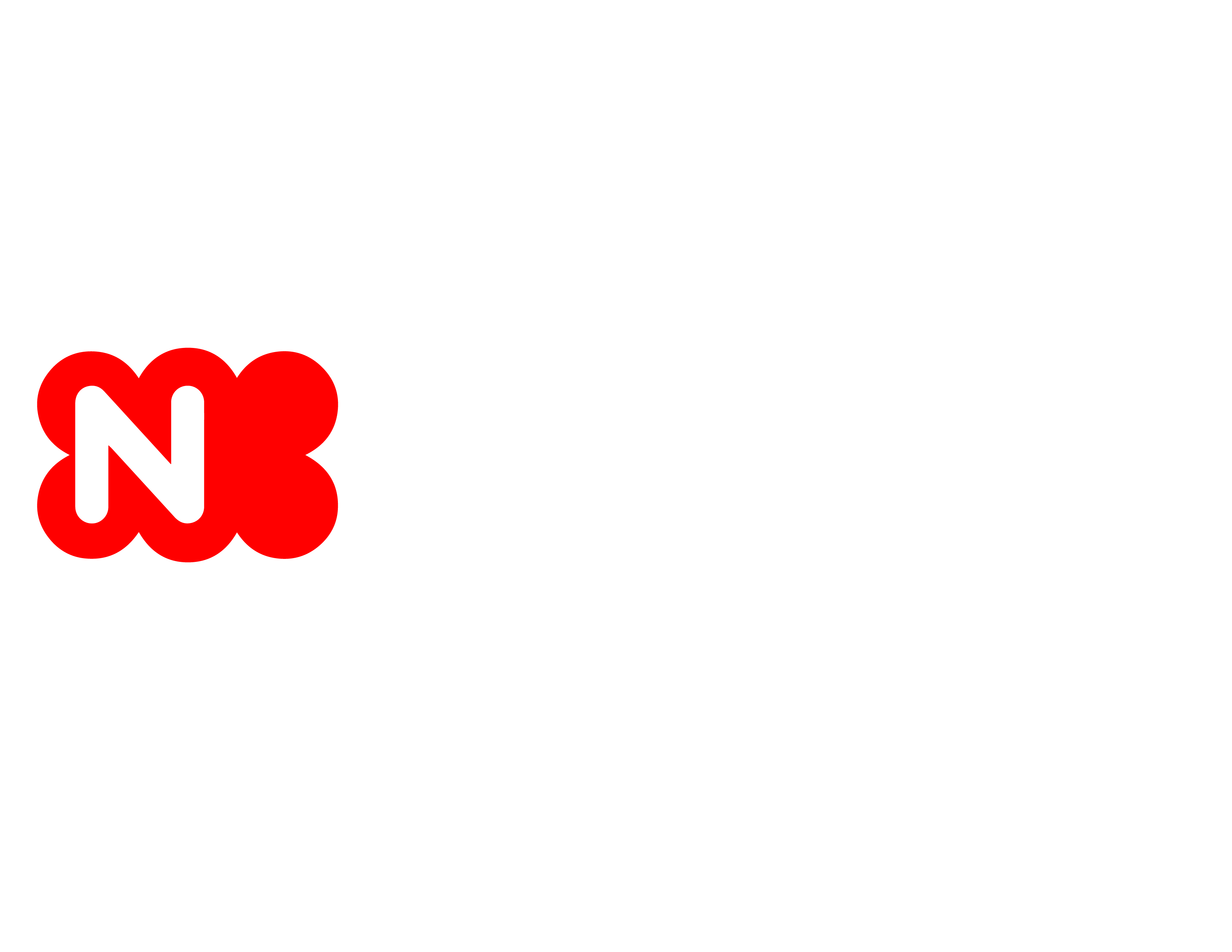 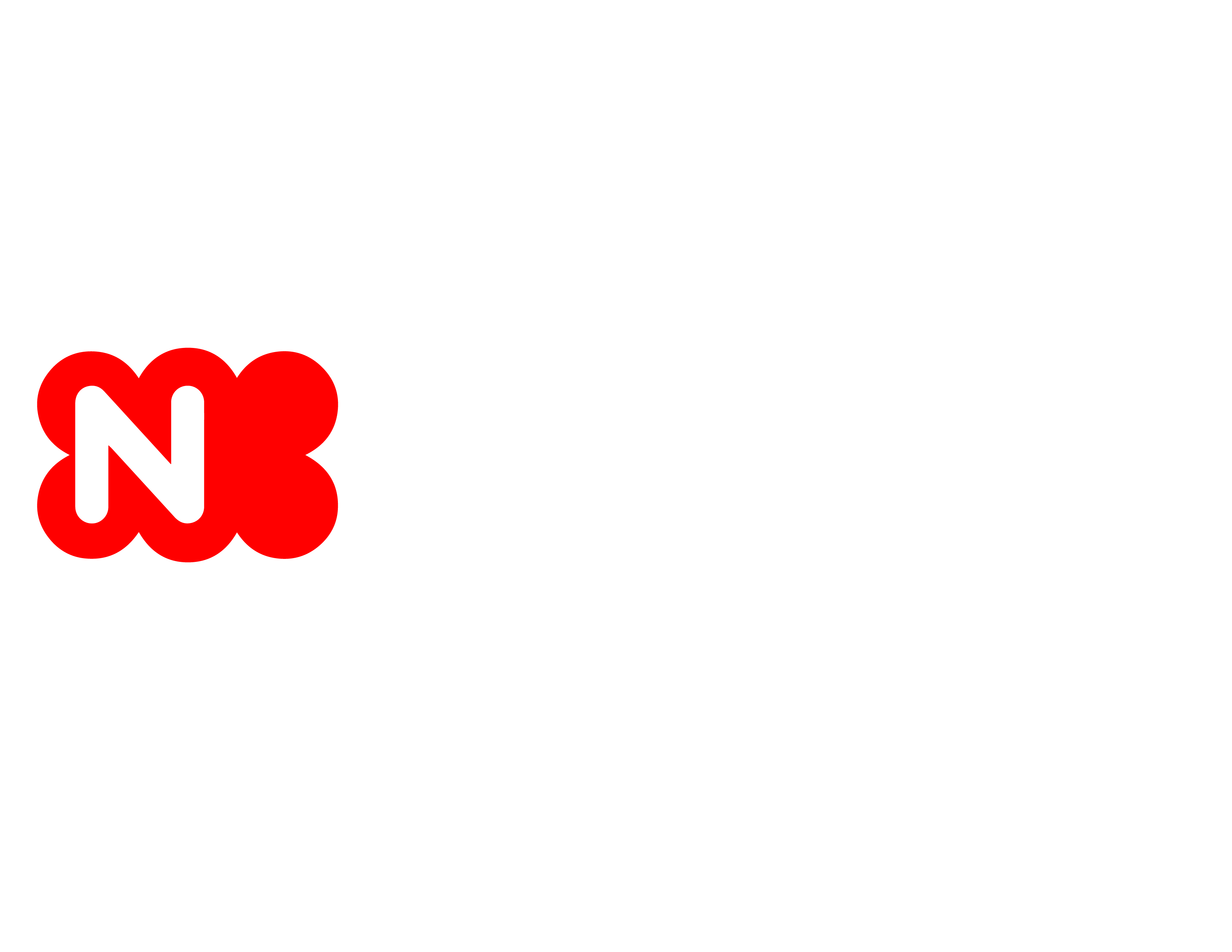 HIGH EFFICIENCY UNITS
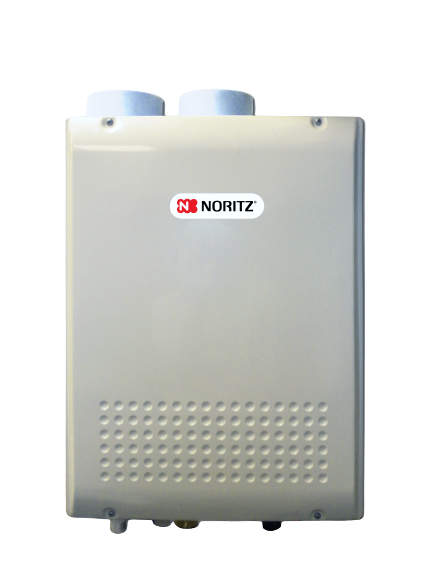 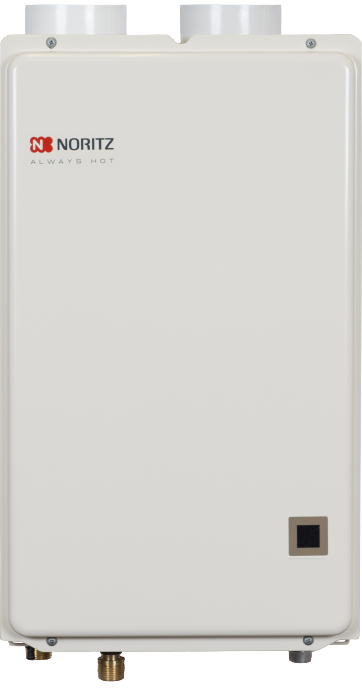 All units include either an external remote control or built in display window for easy indication of set temperature along with monitoring and diagnostics capability.
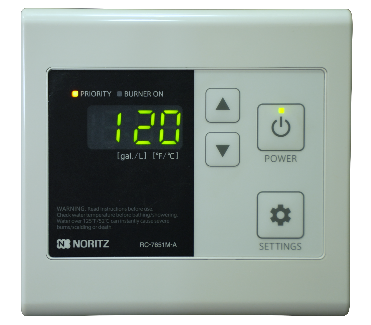 NRC98DV
Max 180k btu
NRC661DV
Max 120k btu
EZTR40 PACKAGE
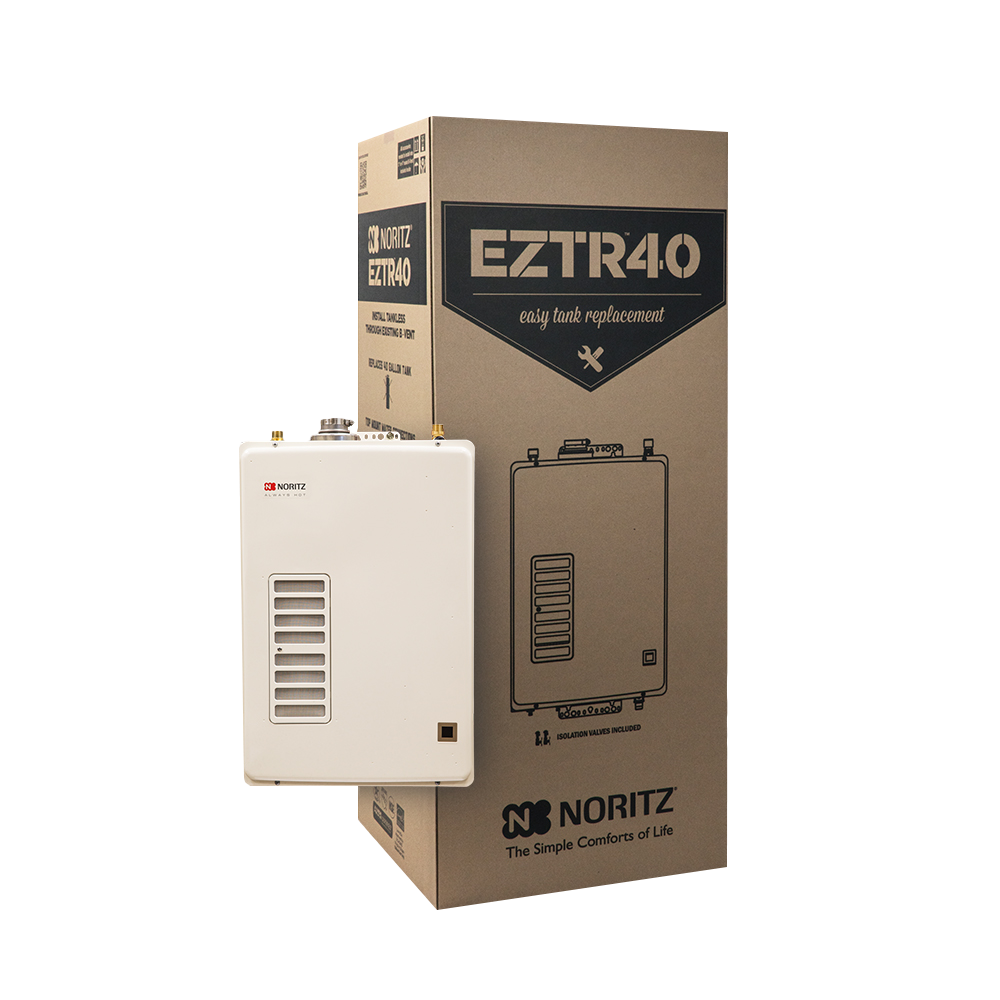 EZ Tank Replacement of a 40 Gallon Tank
Top Mounted Water Connections
120k Max btu High Efficiency Unit
6.6 gpm Max
12 Years Heat Exchanger
5 Years All Other Parts
1 Year Reasonable Labor
The EZTR40 can only be used when replacing a tank and using the flexible venting, it cannot be adapted to vent with PVC or other rigid plastic venting.
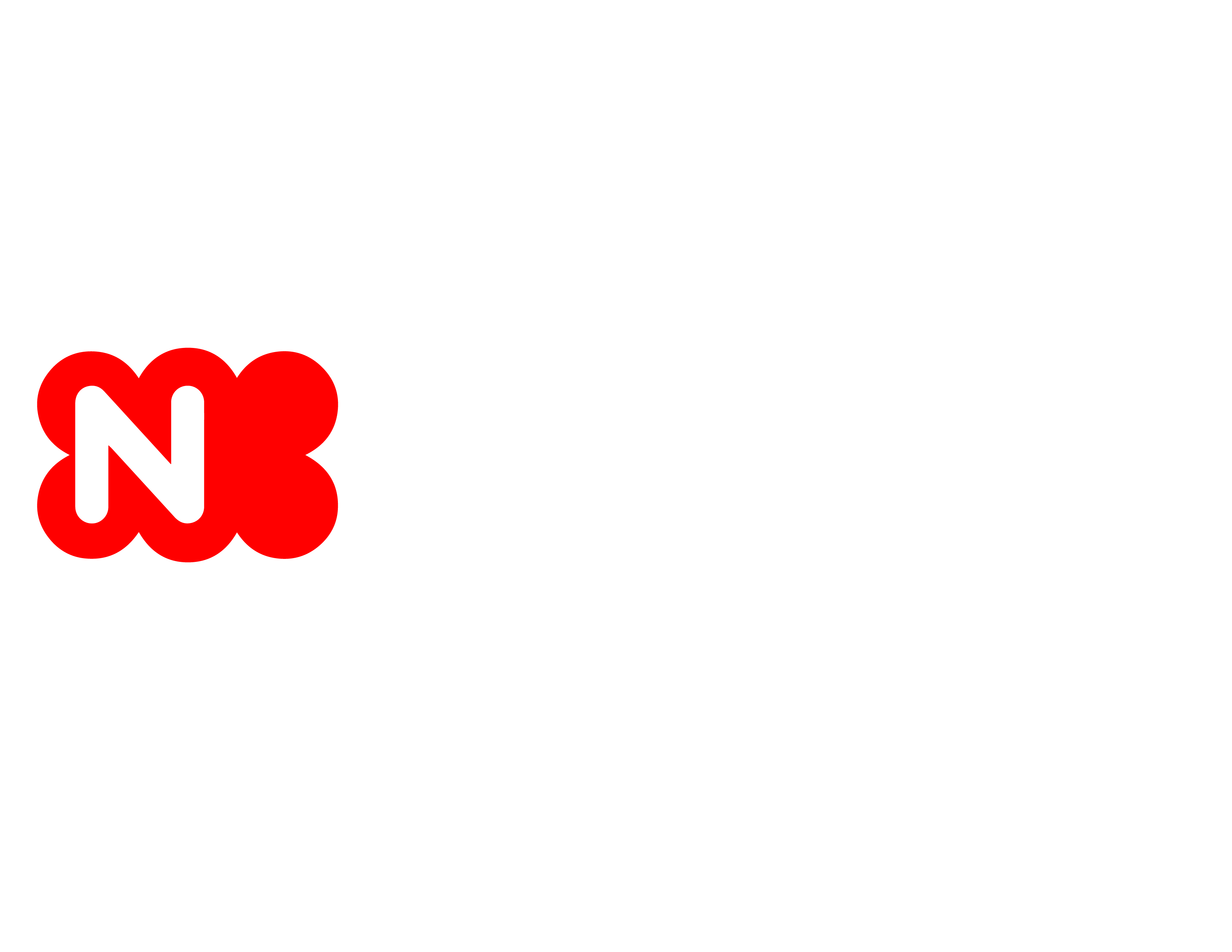 HIGH EFFICIENCY PRE-MIX UNITS
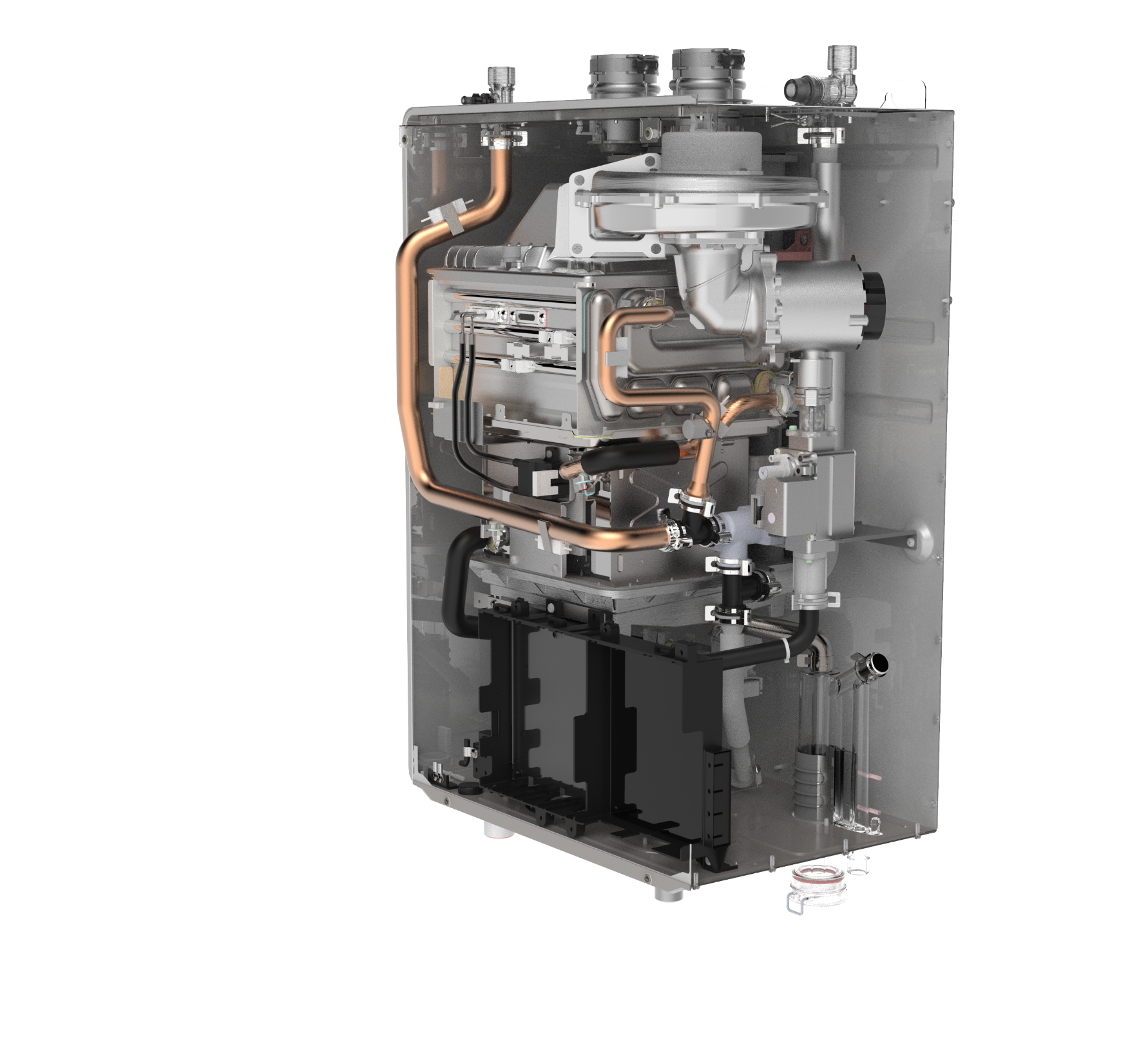 Introduced in 2017, Pre-Mix refers to how the air and gas is pre-mixed in the fan before entering the burner.
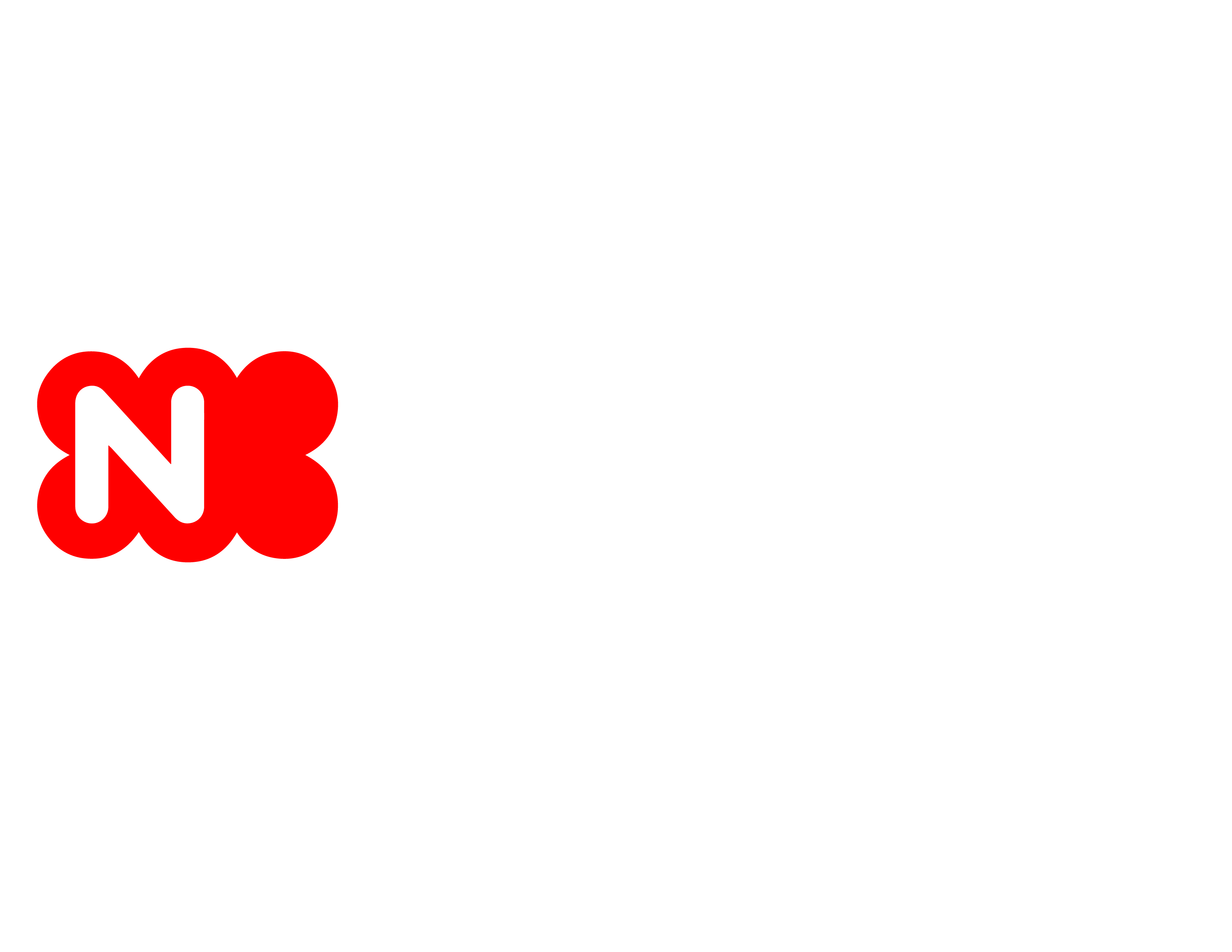 HIGH EFFICIENCY PRE-MIX UNITS
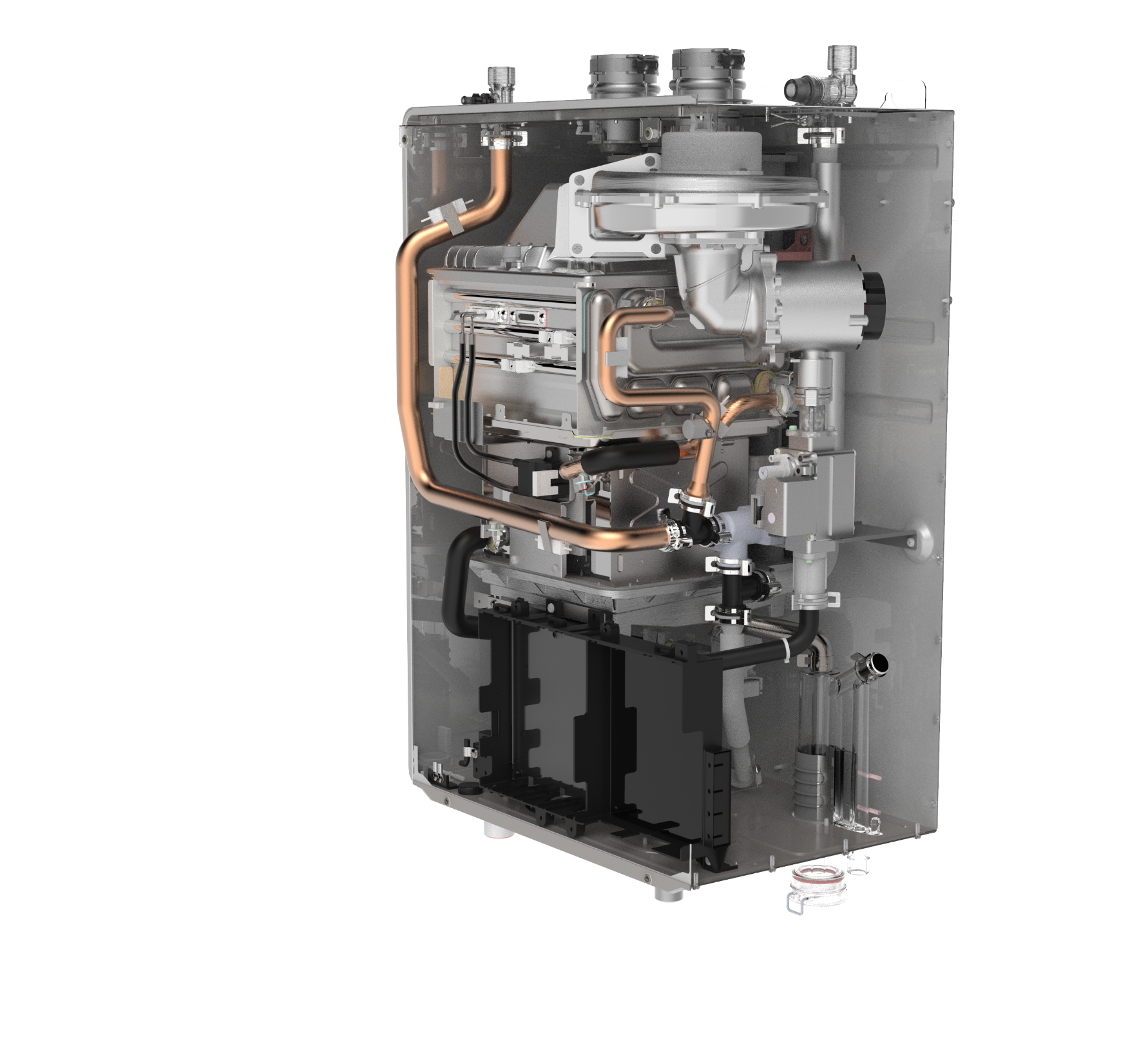 The Noritz Pre-mix Lineup:
EZ Series
NRCR Series
NRCB Boiler
NCC199CDV
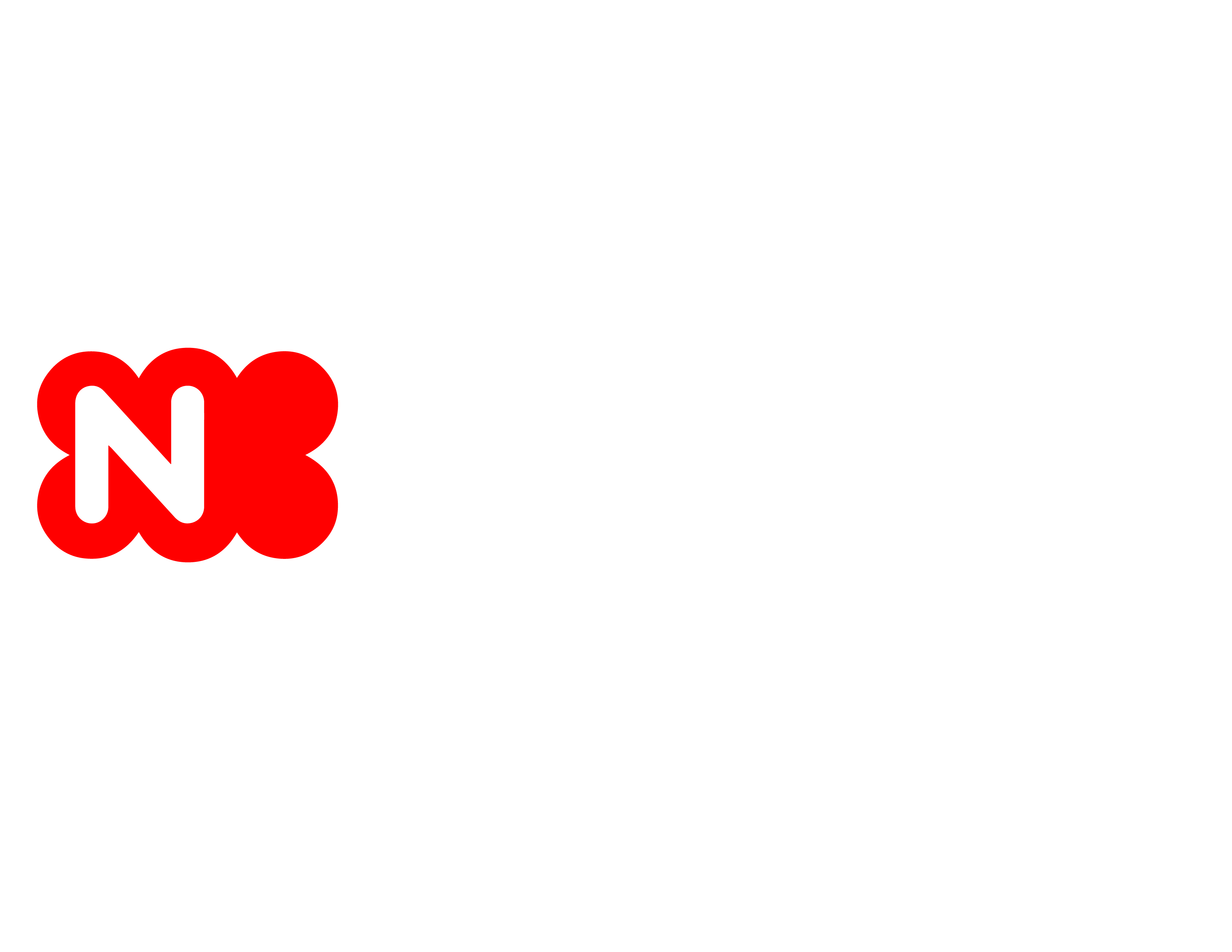 EZTR50 & EZTR75 PACKAGES
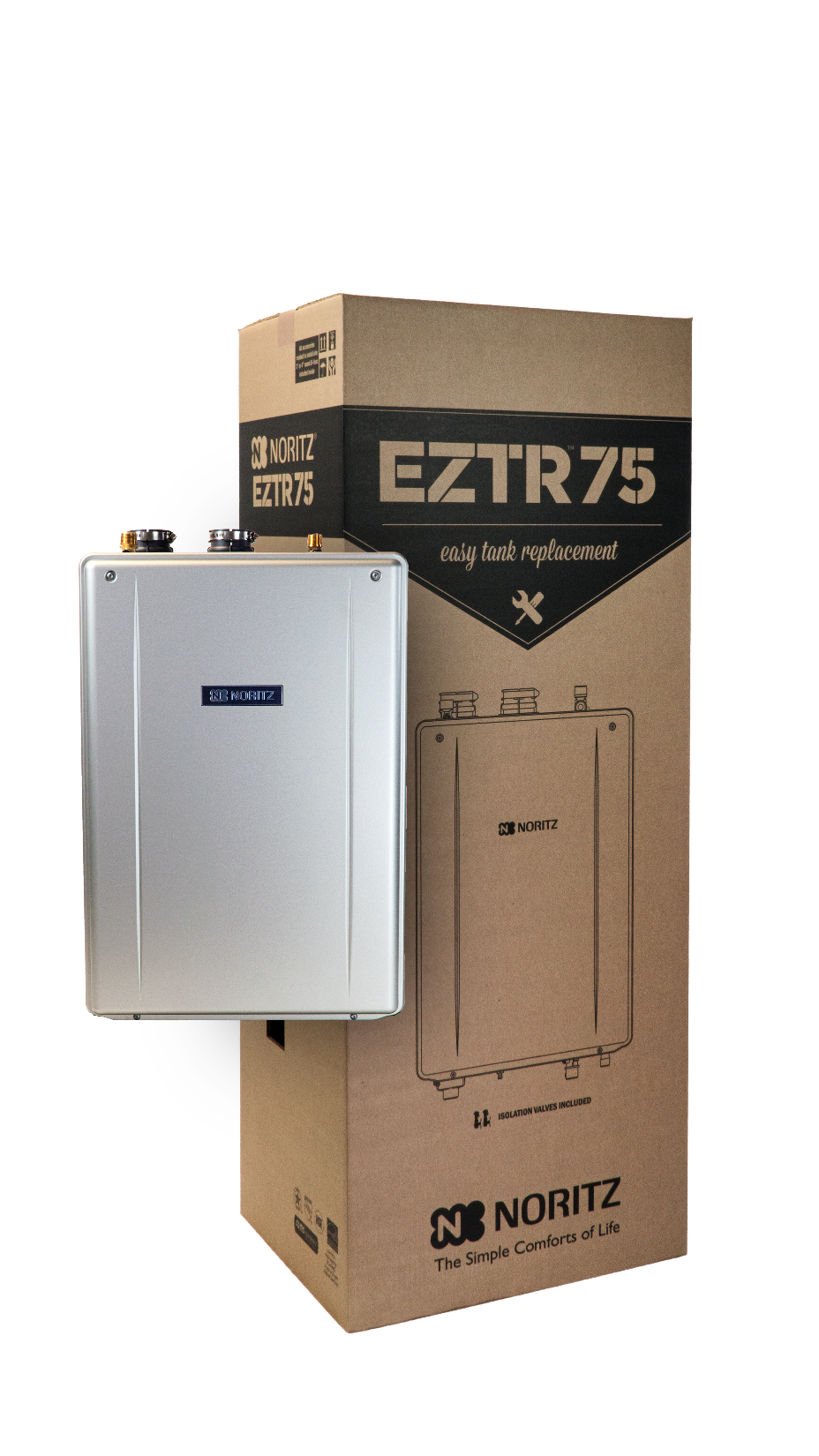 EZ Tank Replacement of a
50 or 75 Gallon Tank
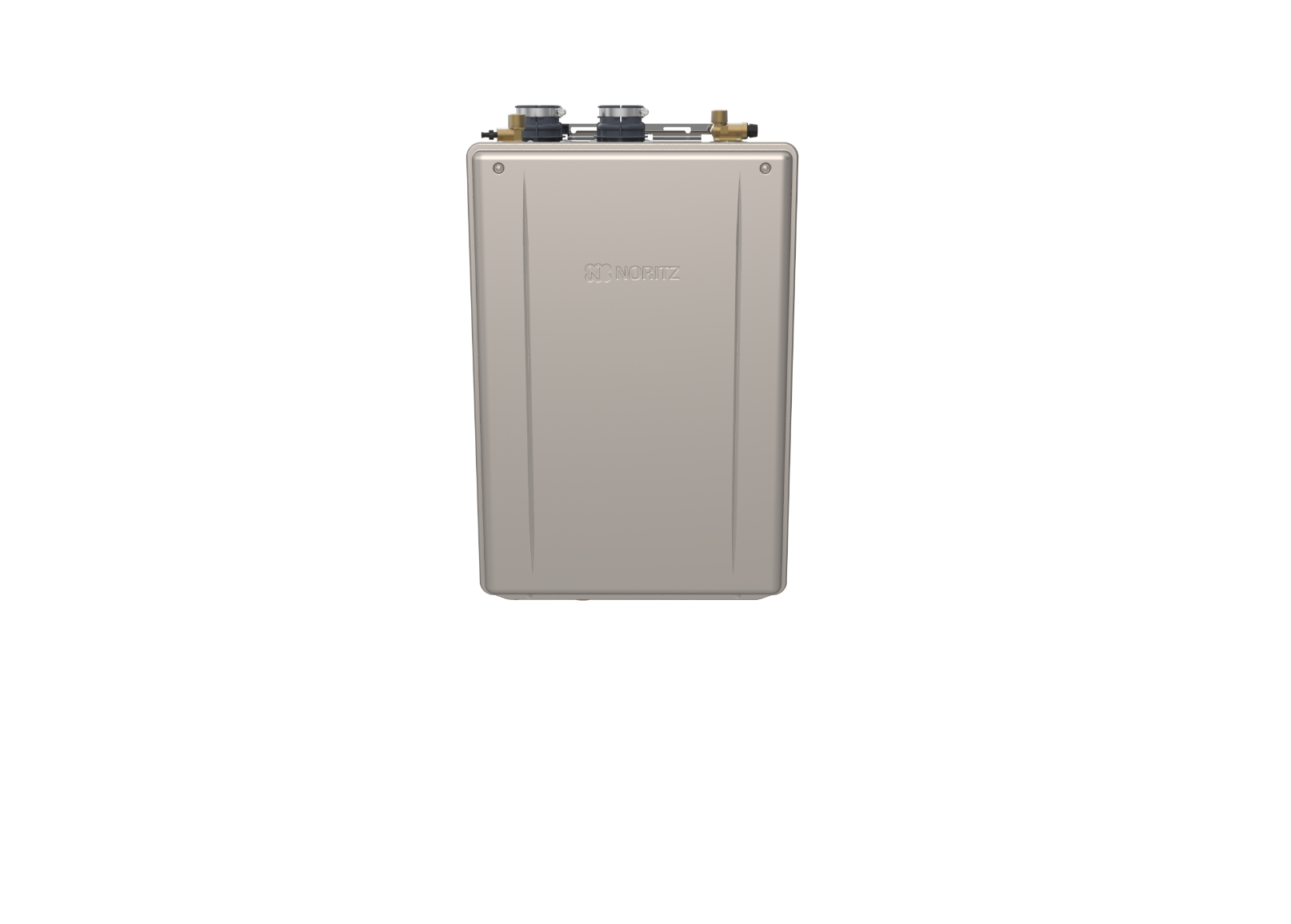 Top Mounted Water Connections
2” Flexible Vent
25’ Flex Included, 35’ Optional
Isolation Kit Included
Dual Stainless Steel Heat Exchangers
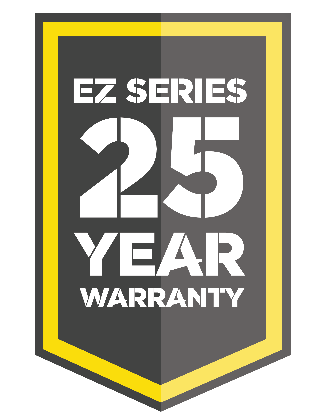 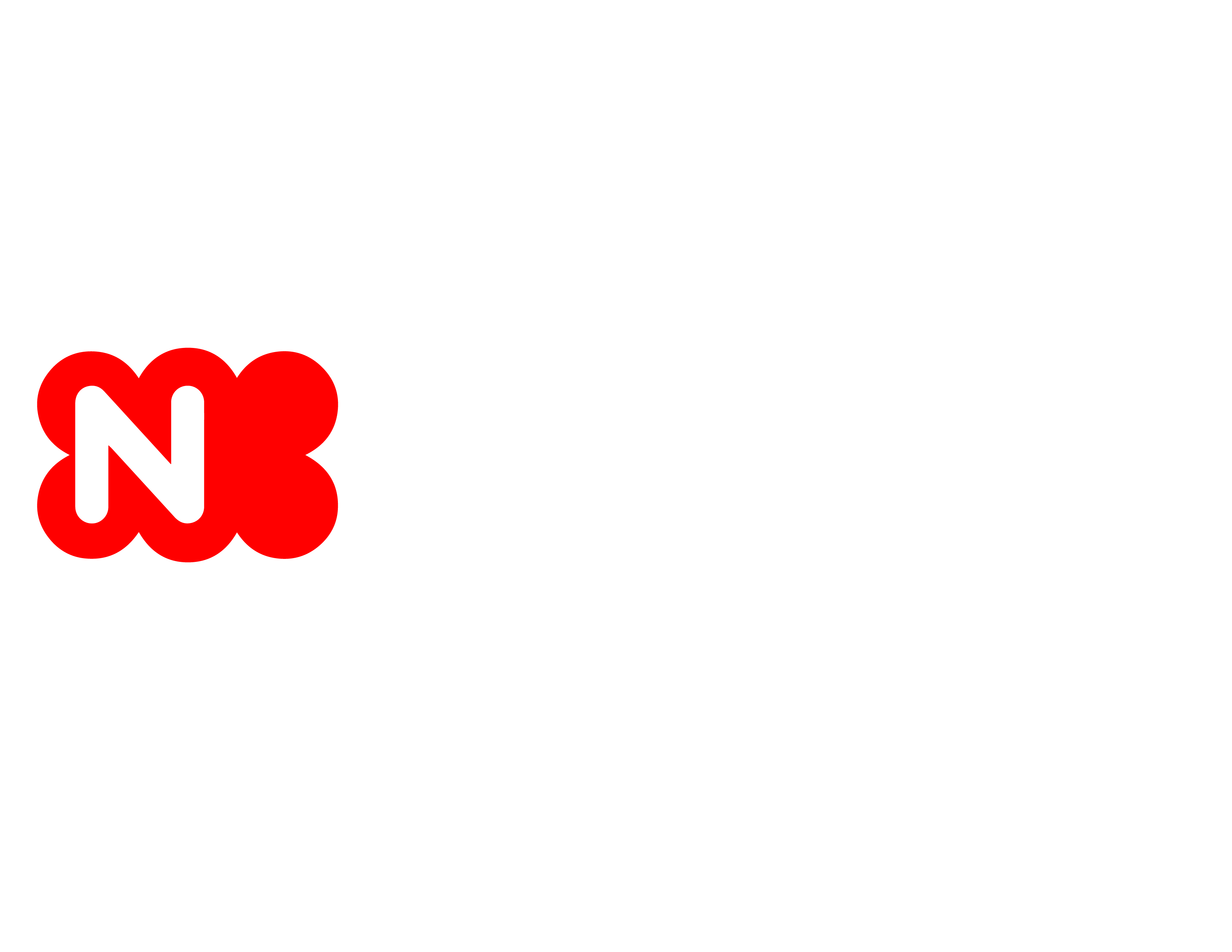 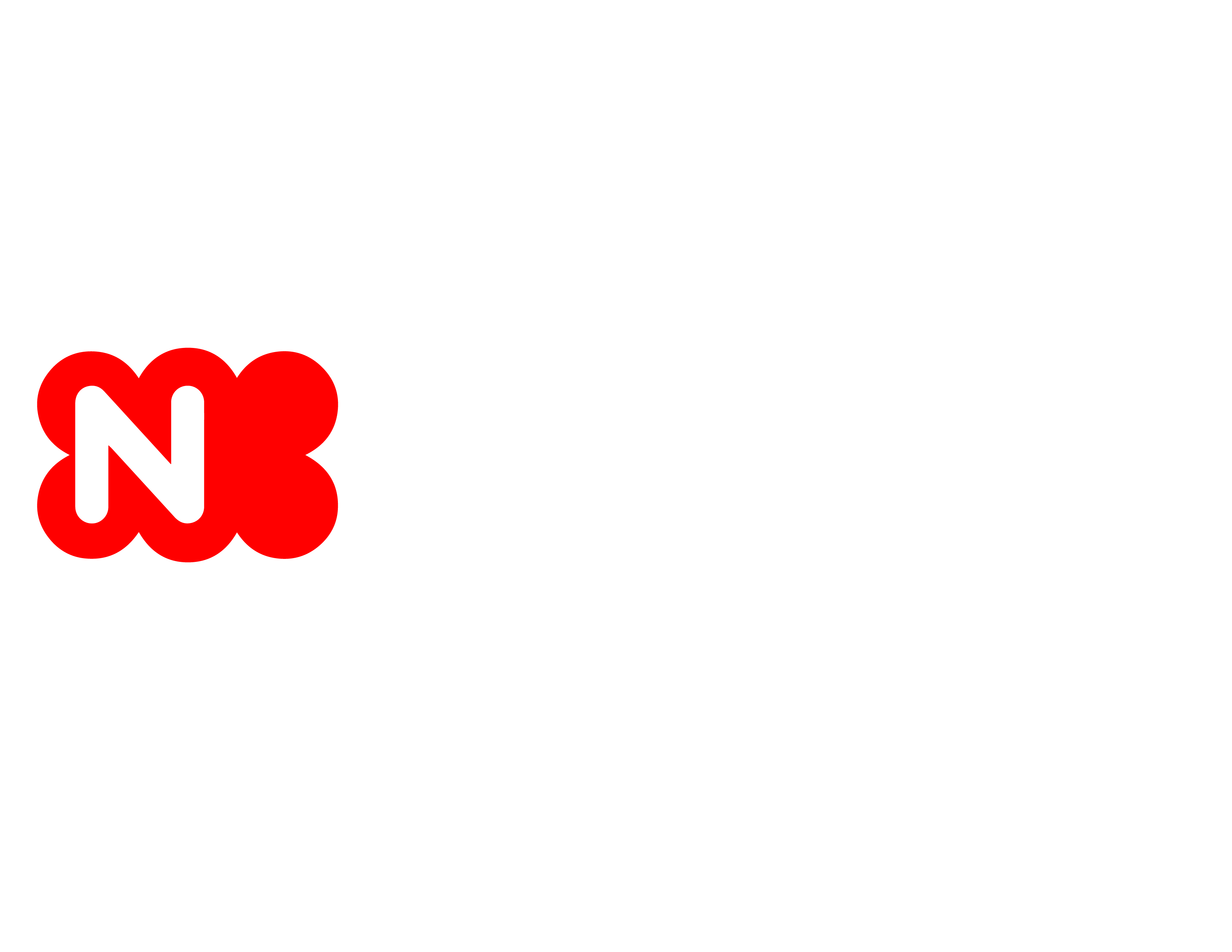 EZTR50 & EZTR75 PACKAGES
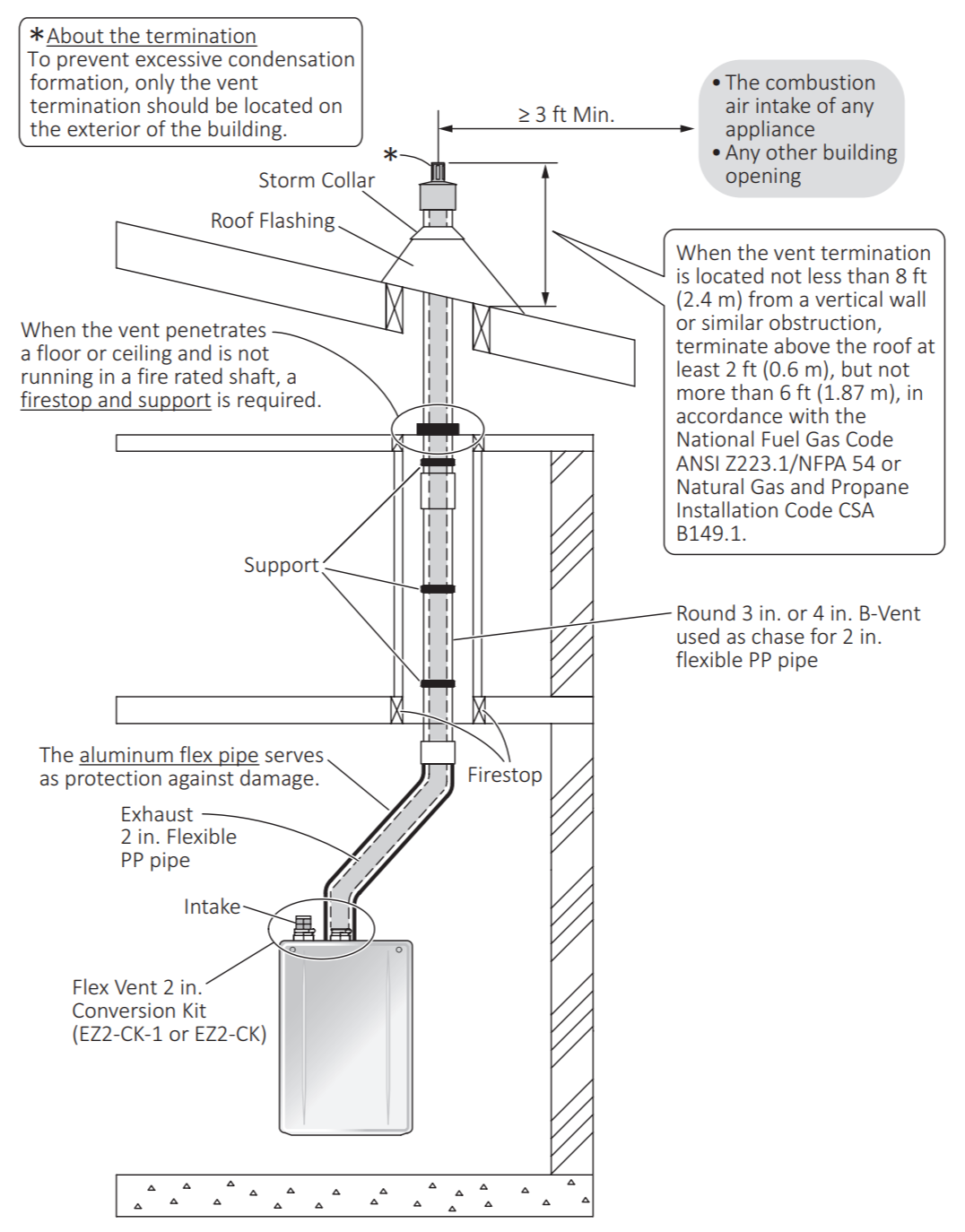 Use existing 3” or 4” round b-vent.
25’ included with EZTR package.
35’ vent kit optional, part # EZ2FVK-2

NOTE: Flexible vent can be shortened but you cannot join 2 pieces of flexible vent to extend the length.
Example: If you need 30’, you would buy the 35’ kit and cut off 5’. You would not attach an extra 5’ to the included 25’ kit.
EZTR50 & EZTR75 PACKAGES
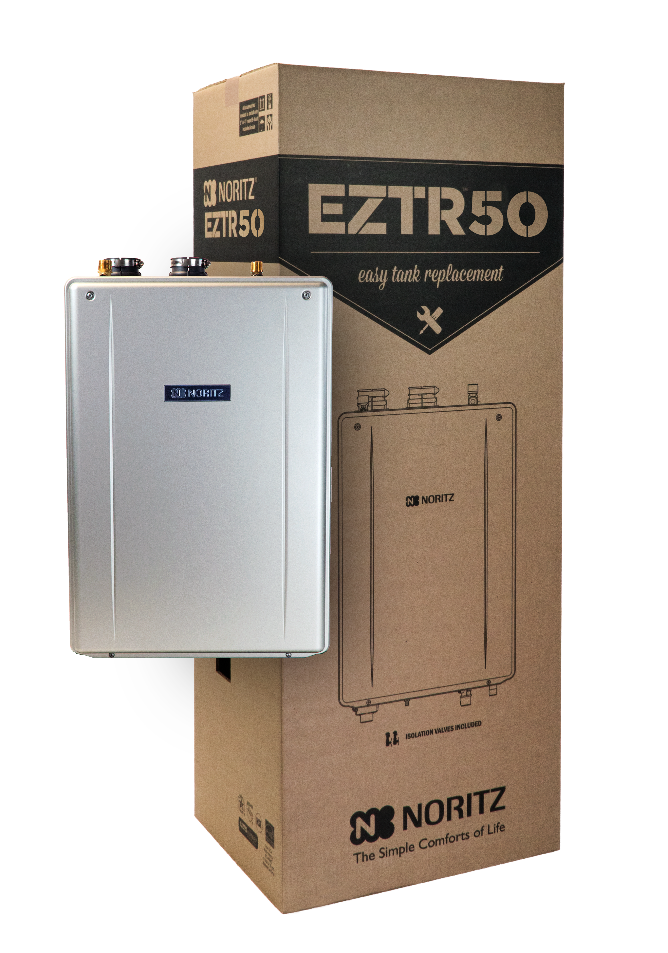 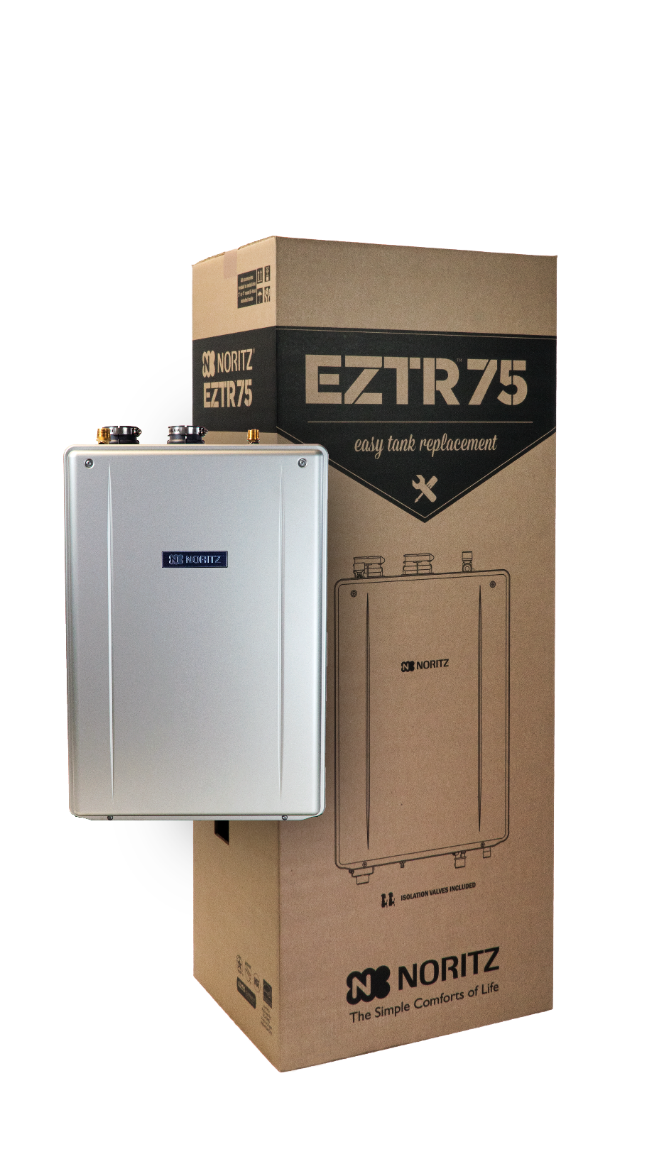 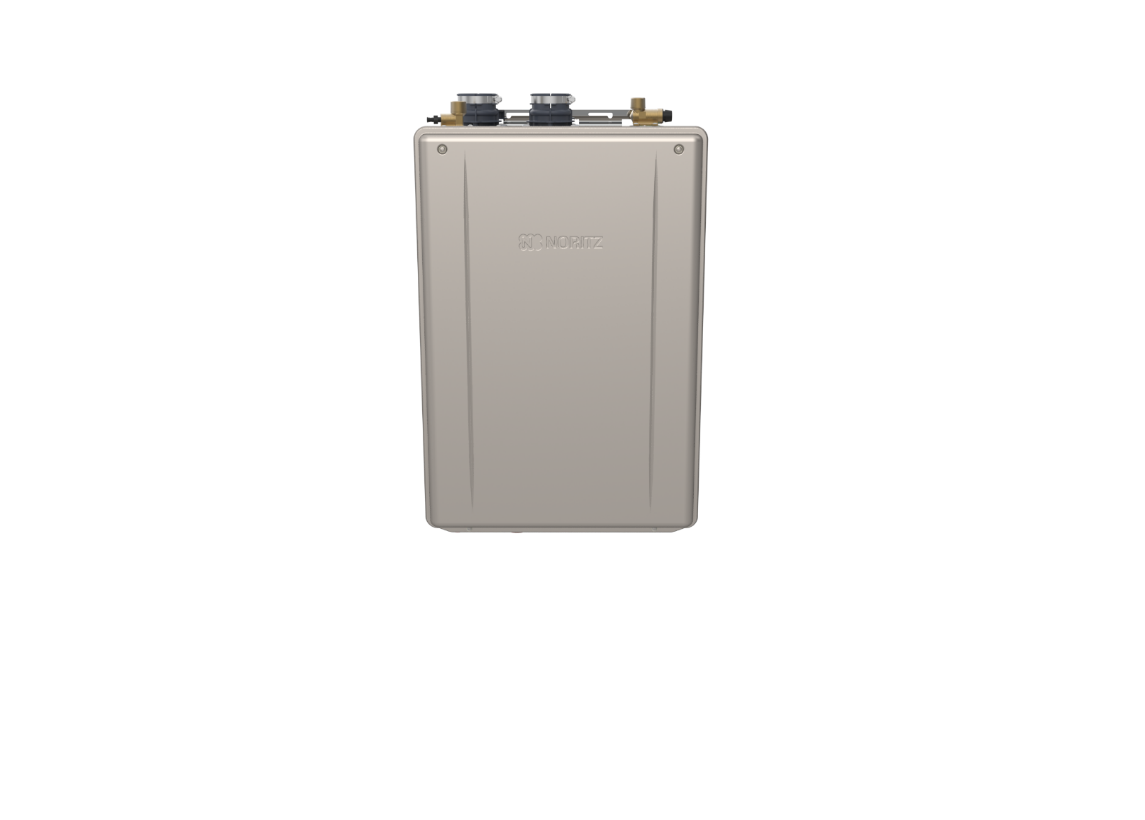 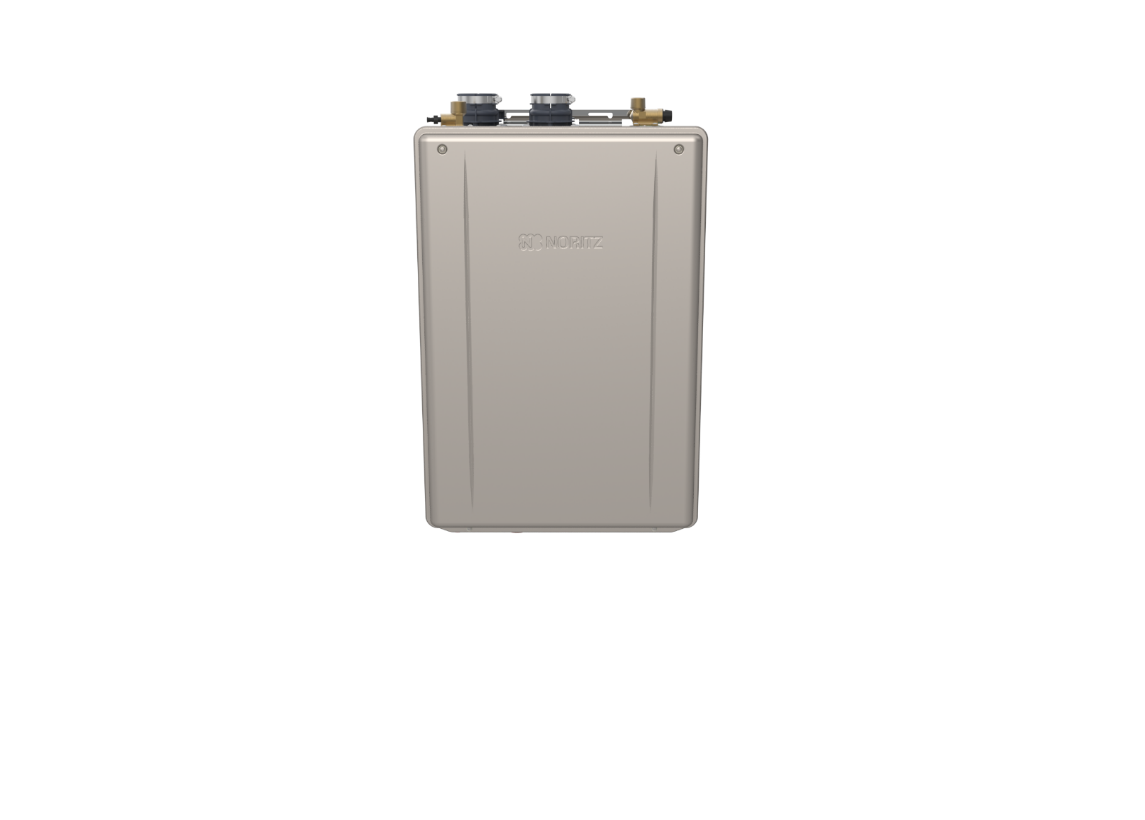 EZ111DV Unit
199k btu Max
11.1 gpm Max
EZ98DV Unit
180k btu Max
9.8 gpm Max
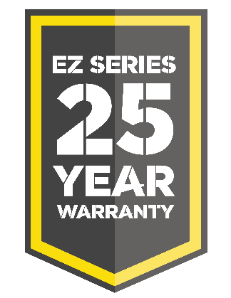 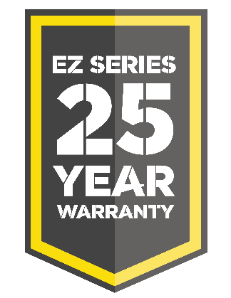 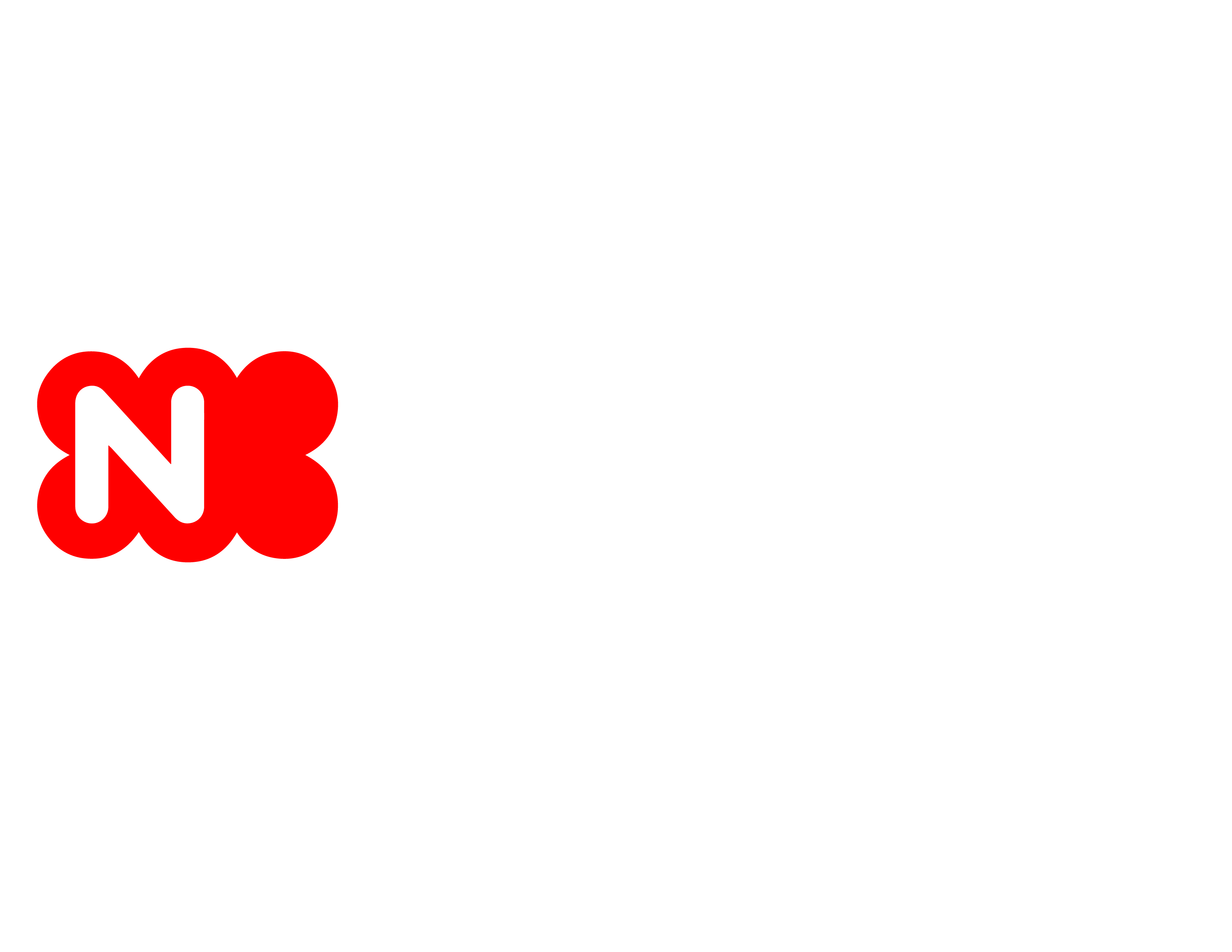 EZ SERIES INDIVIDUAL UNITS
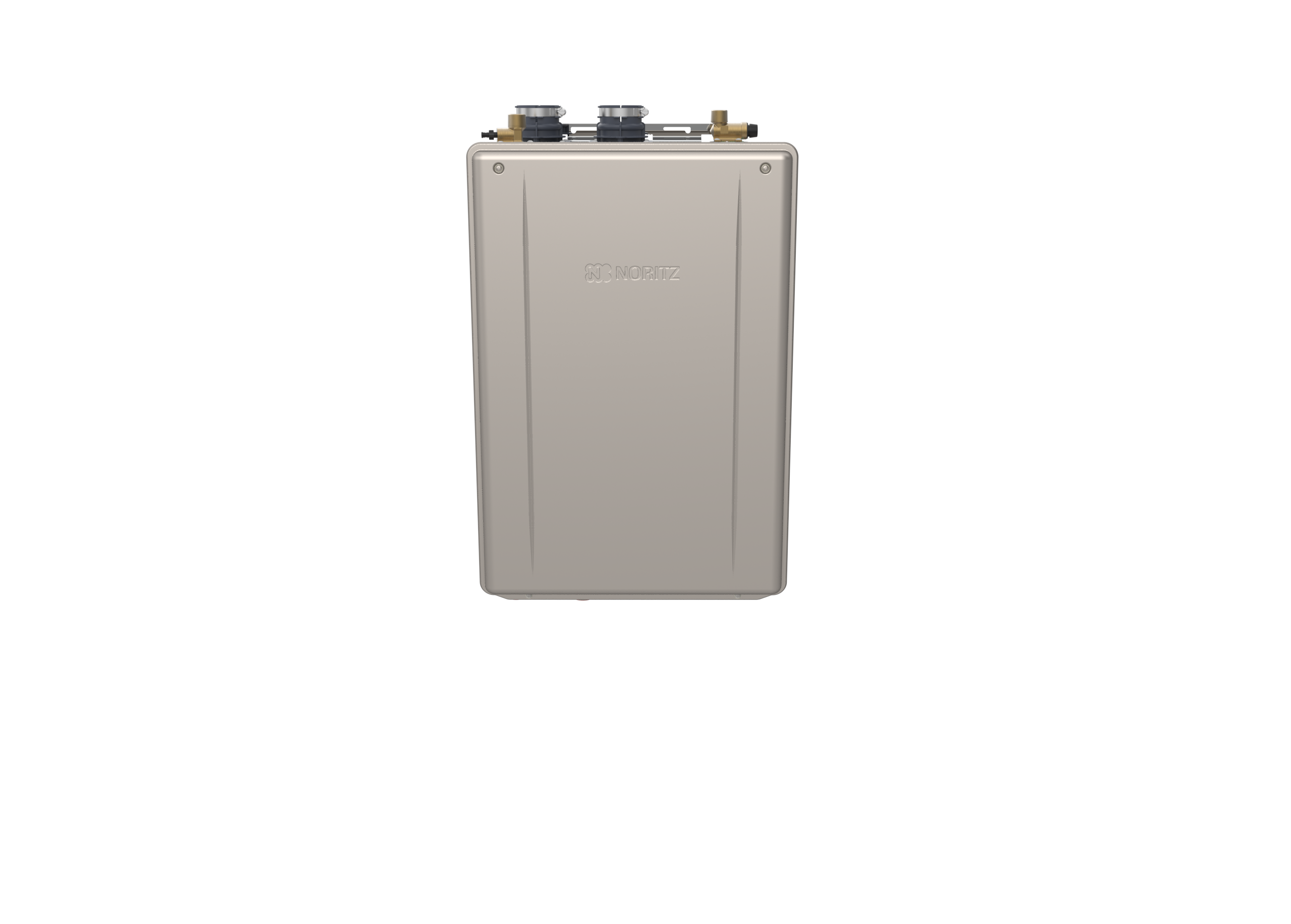 Not replacing a tank?
Installing in a different area?
.96 UEF
Top Mounted Water Connections
2” or 3” PVC/CPVC/PP
2” Max length: 65’
3” Max length: 150’
Flexible 2” SV up to 35’
EZ98DV: 180k btu / 9.8 gpm max
EZ111DV: 199k btu / 11.1 gpm max
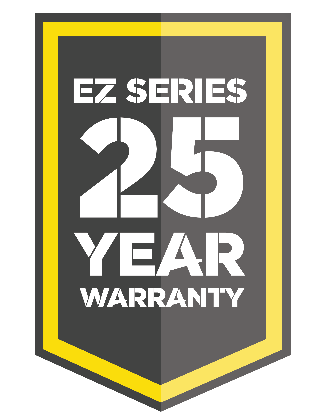 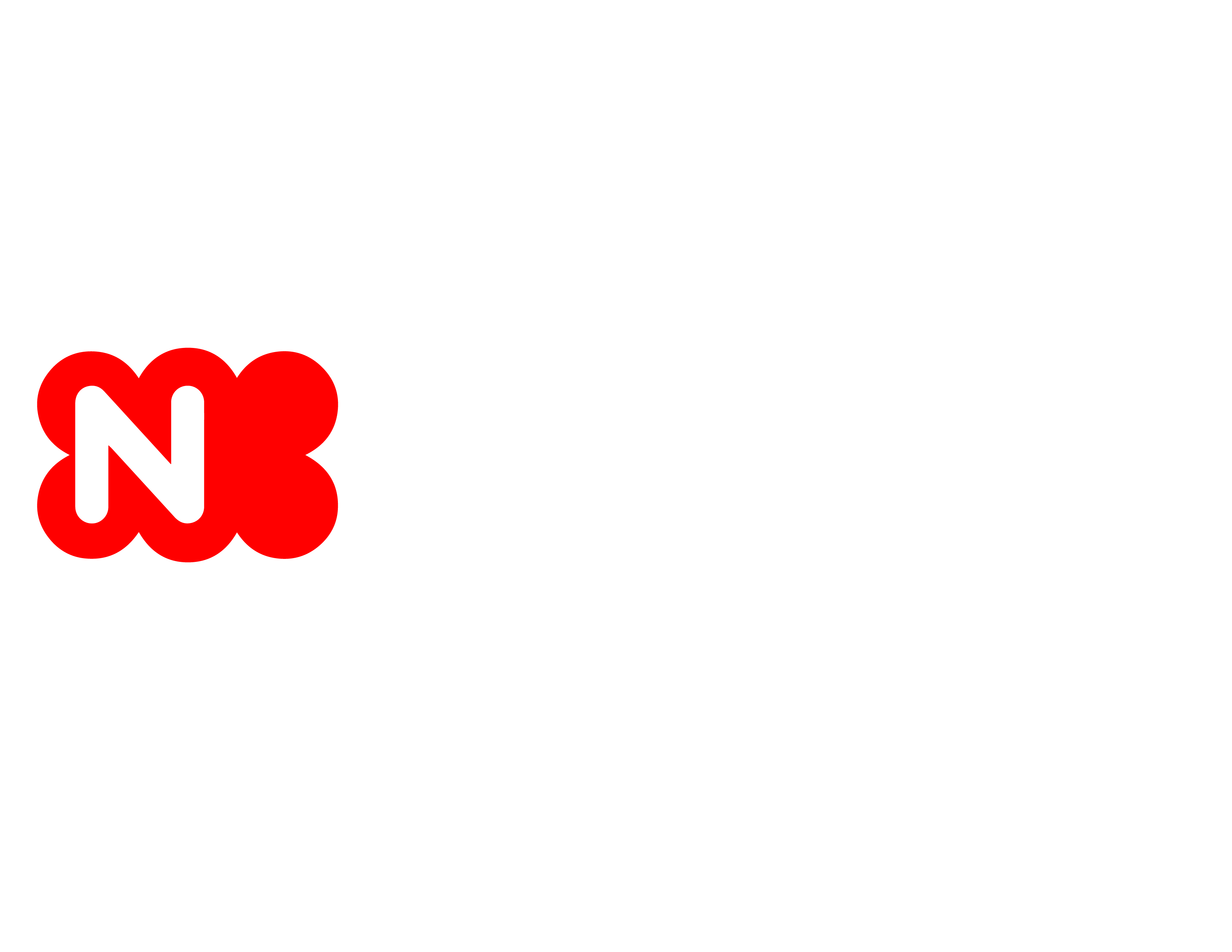 EZ SERIES INDIVIDUAL UNITS
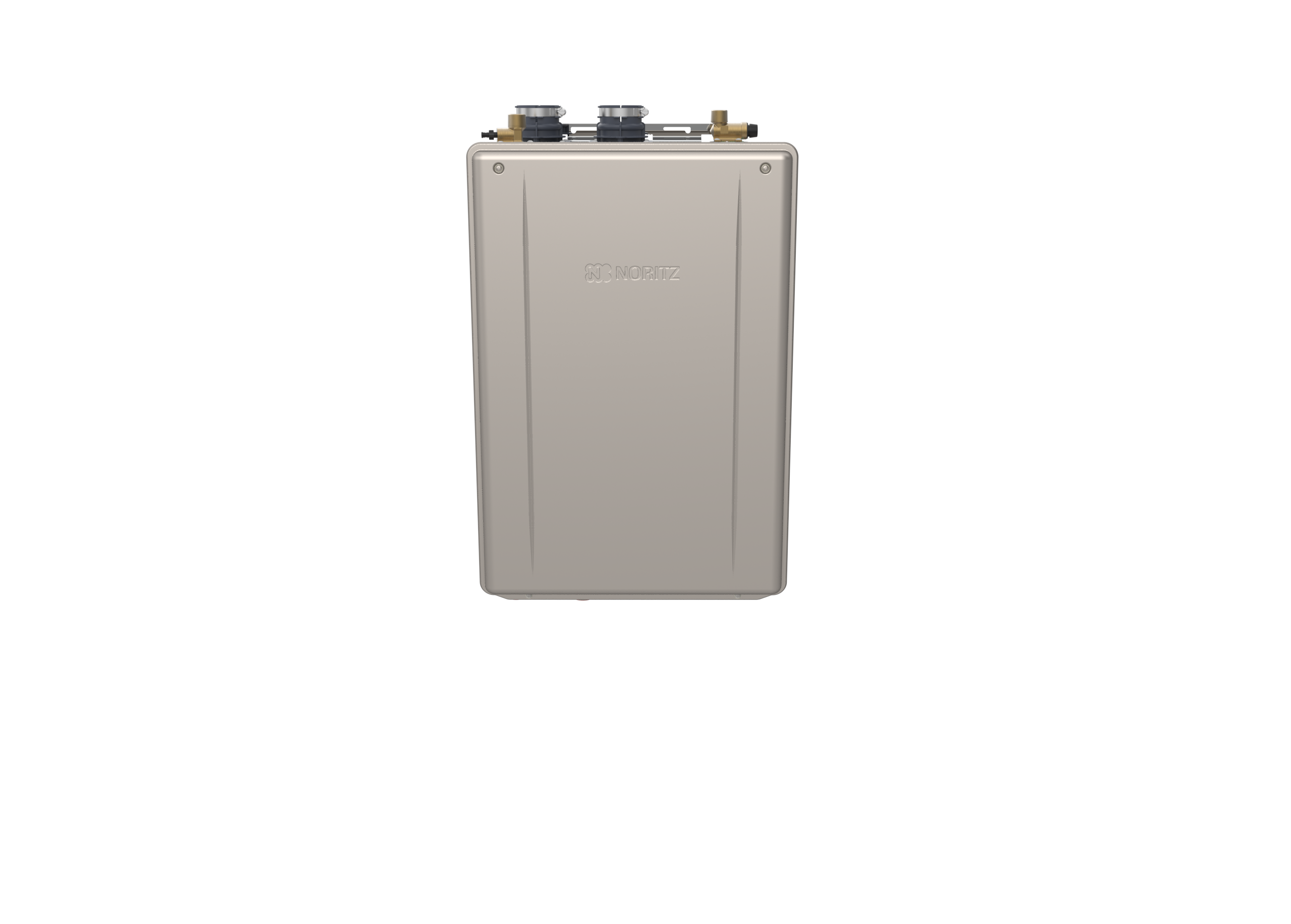 EZ Series Warranty:
25 Years Heat Exchanger
5 Years Other Parts
1 Year Reasonable Labor
EZ Series Individual Units can be vented as:
DV (Default out of box)
SV
OD
Flexible SV
Common Vent Capable (2 Units Quick Connected)
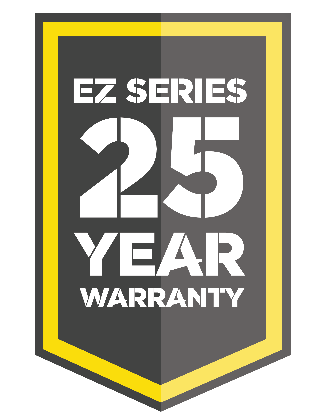 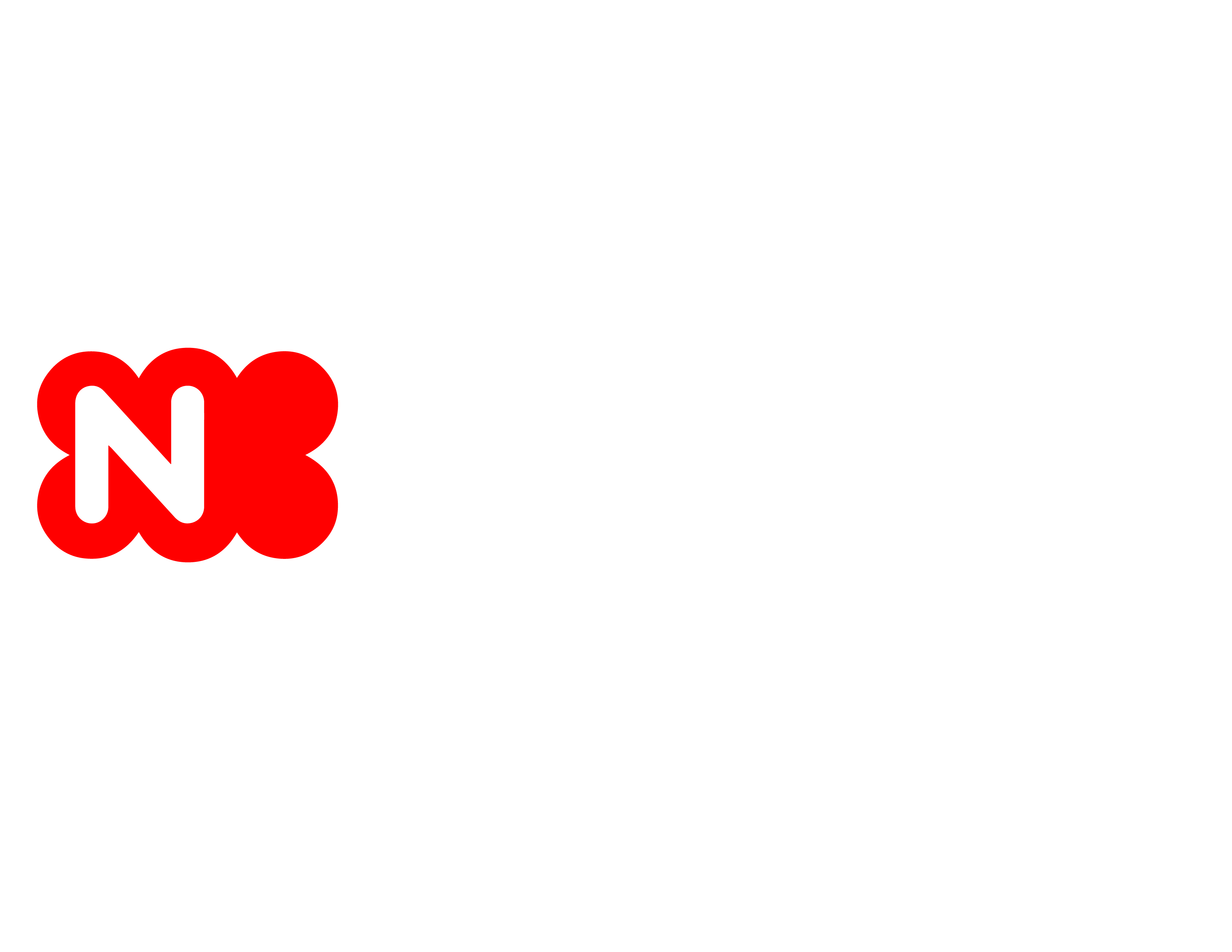 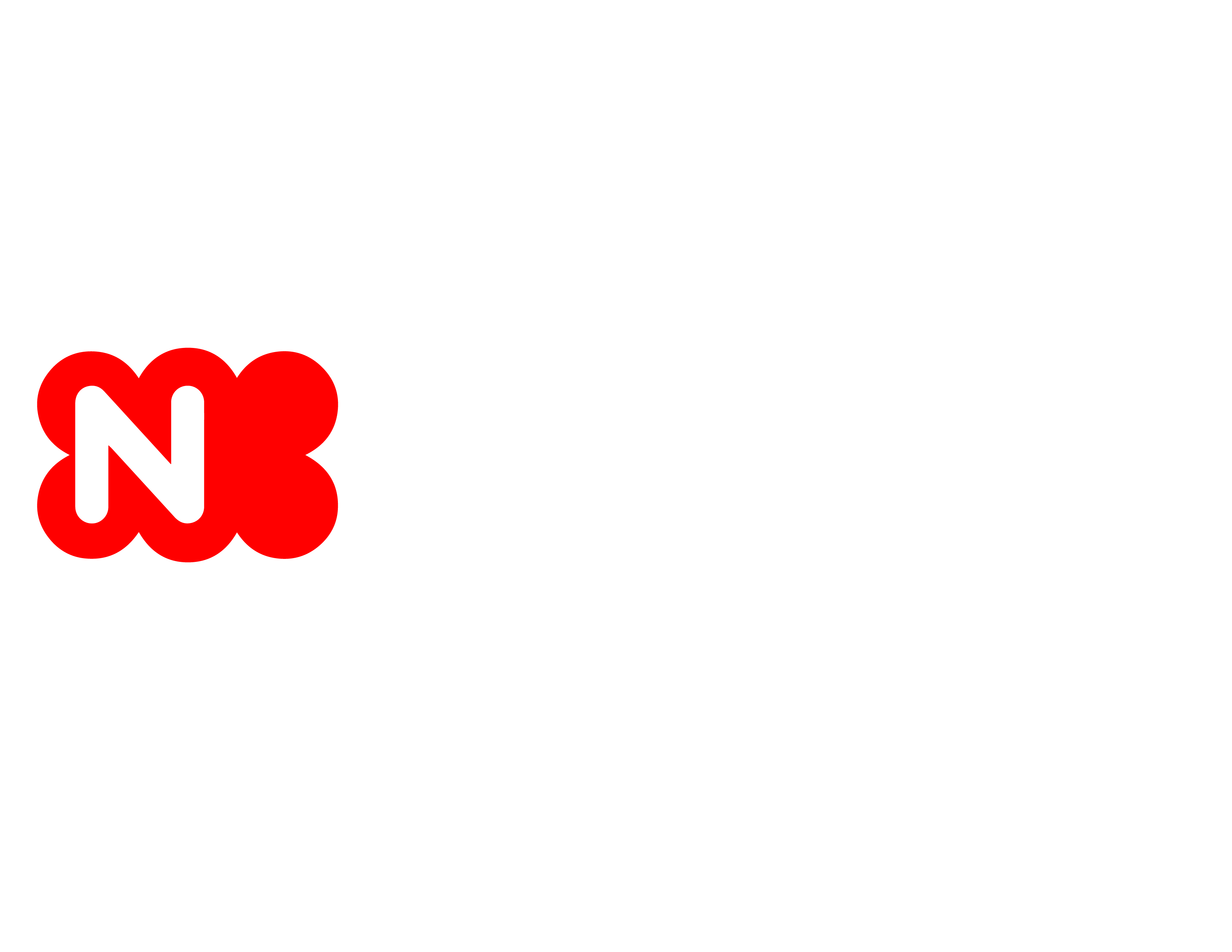 EZ SERIES INDIVIDUAL UNITS
One SKU, All Venting Options.
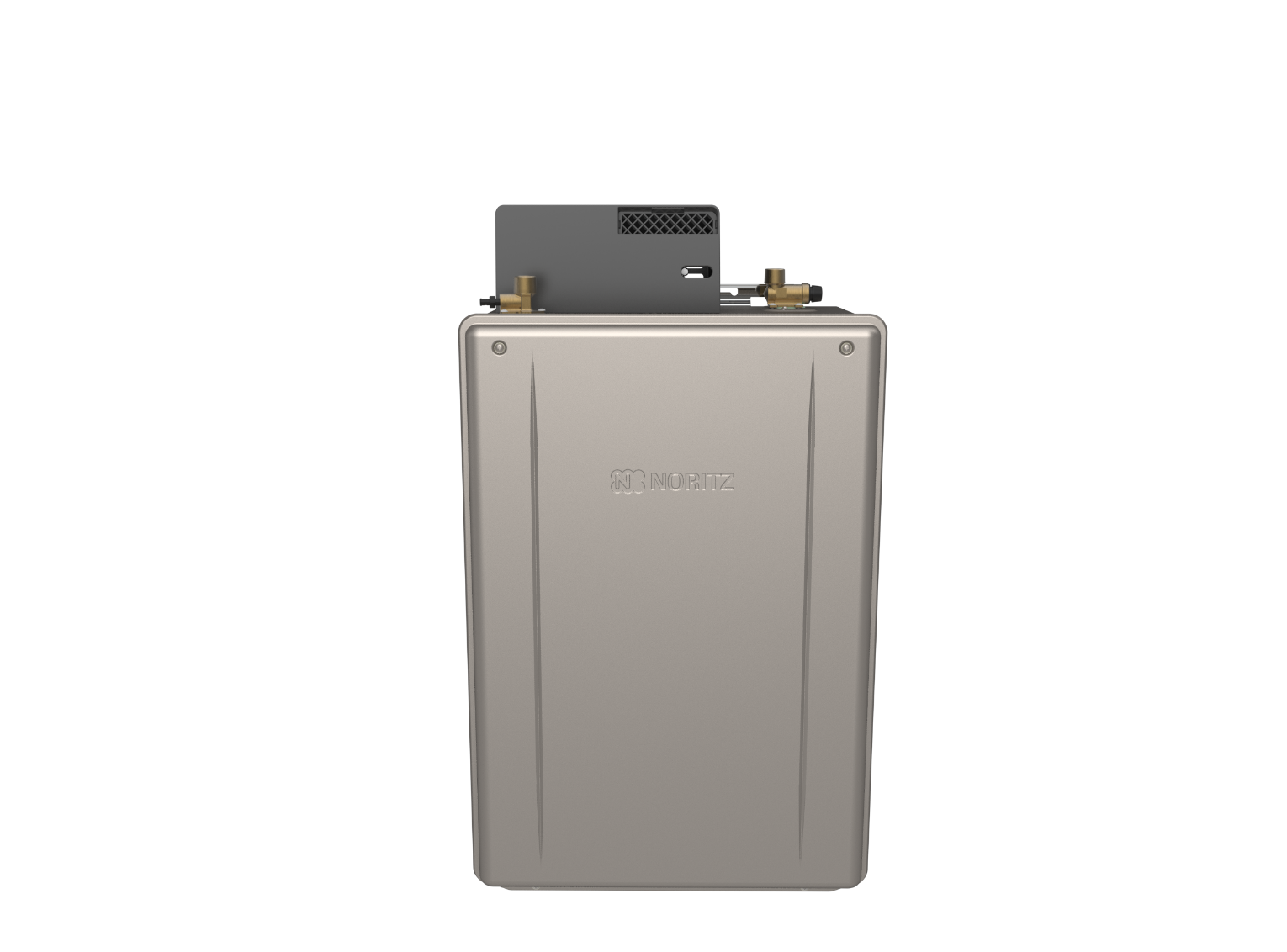 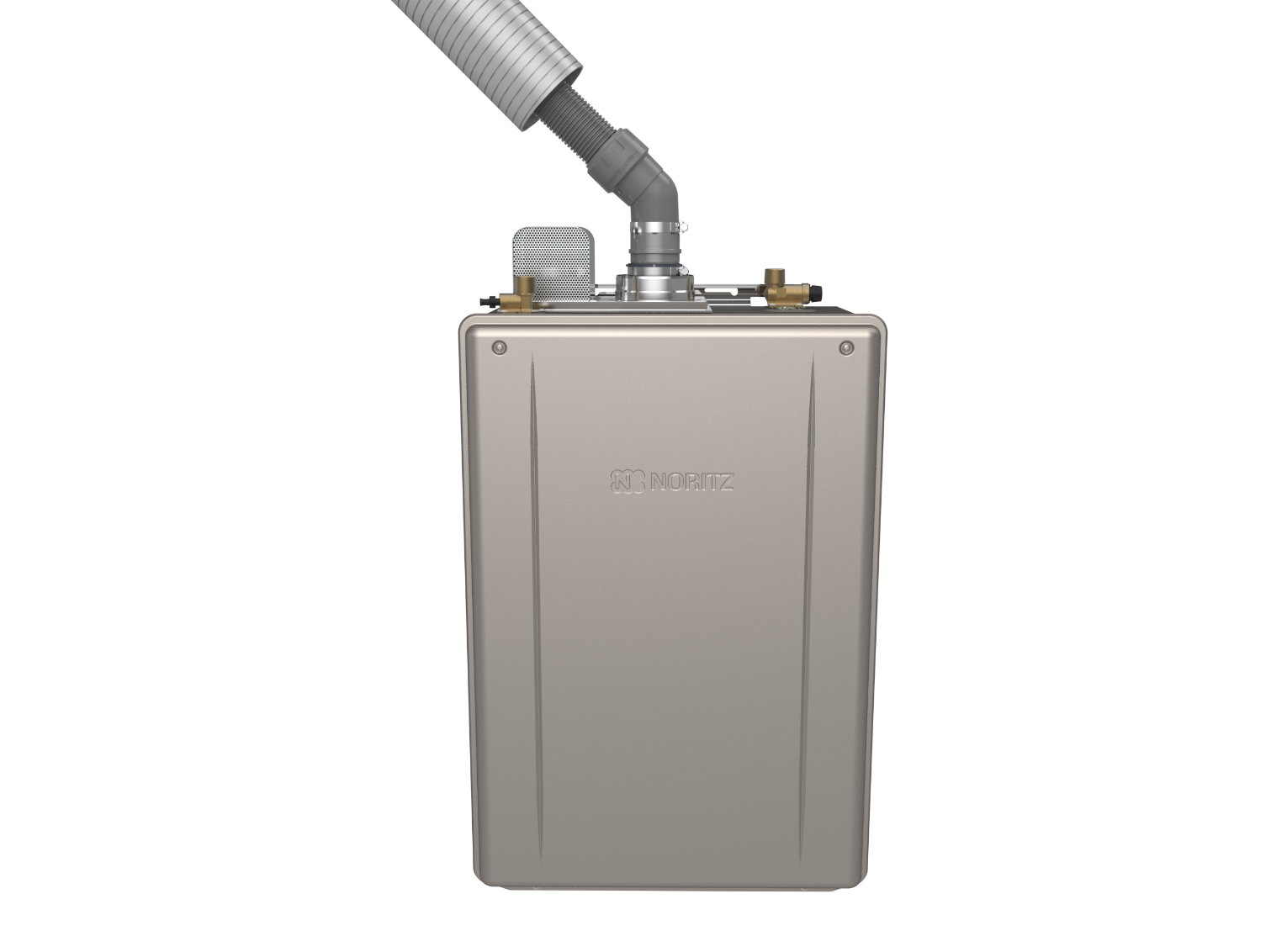 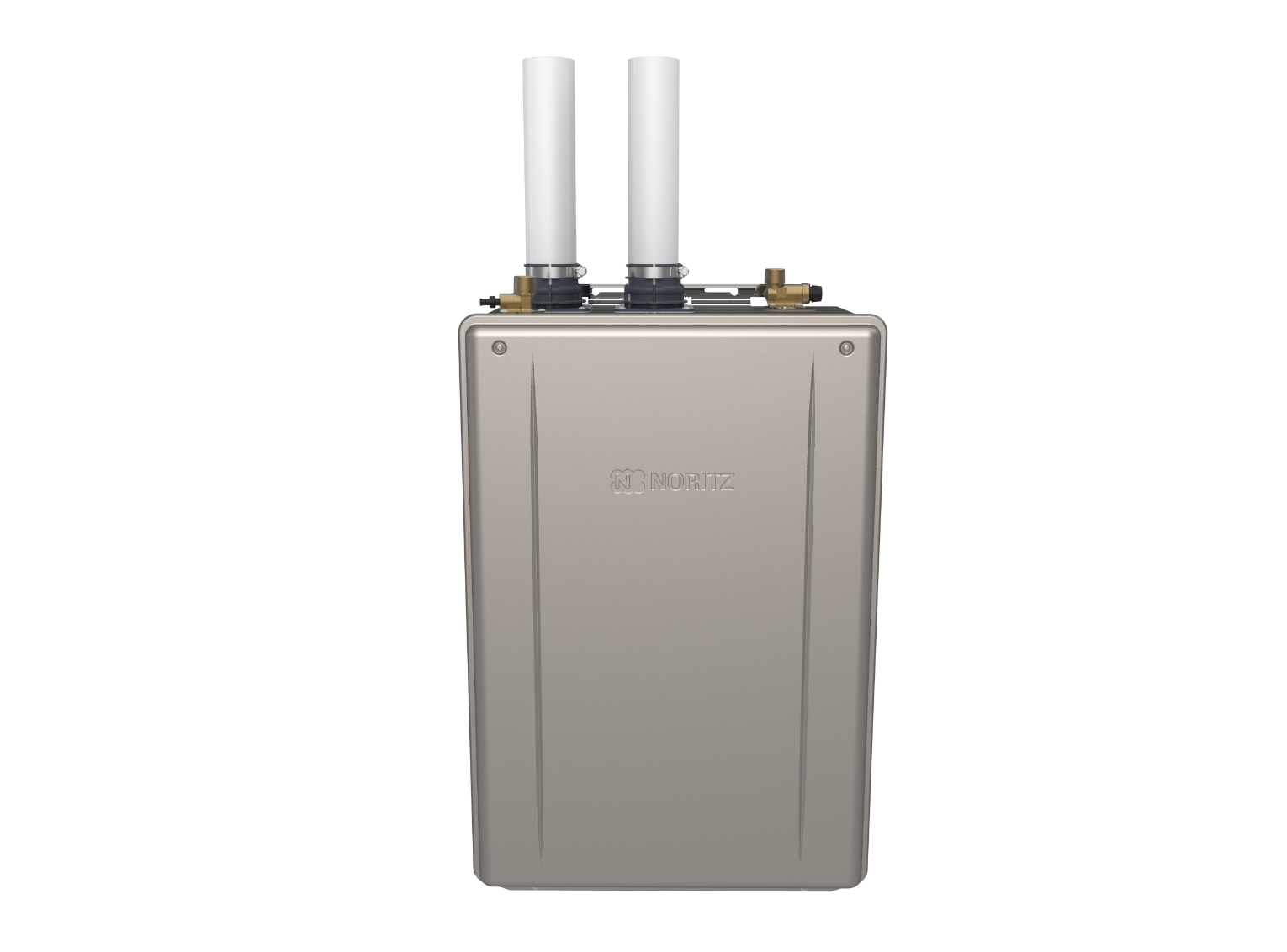 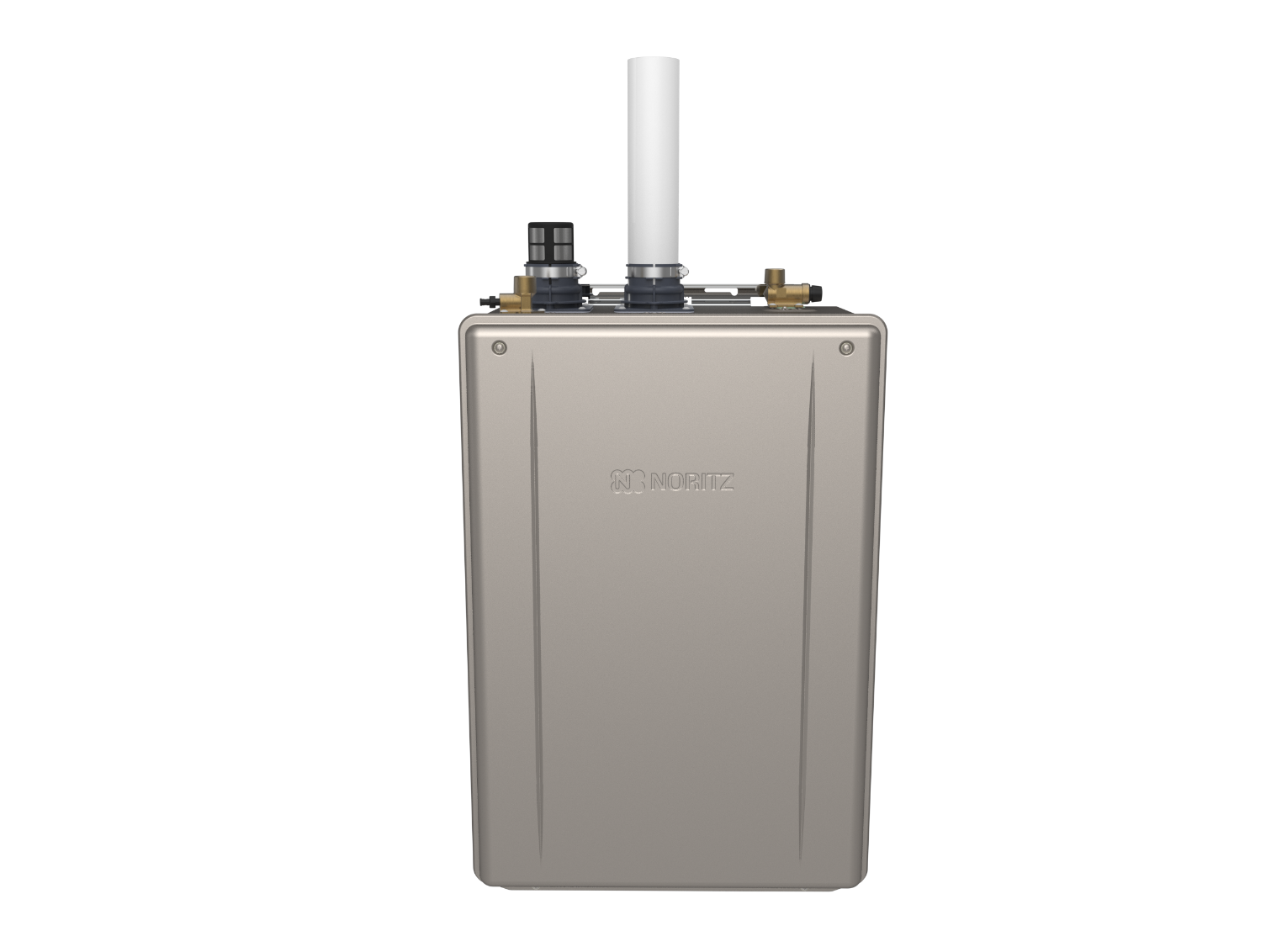 EZ SERIES INDIVIDUAL UNITS
DV – Direct Vent
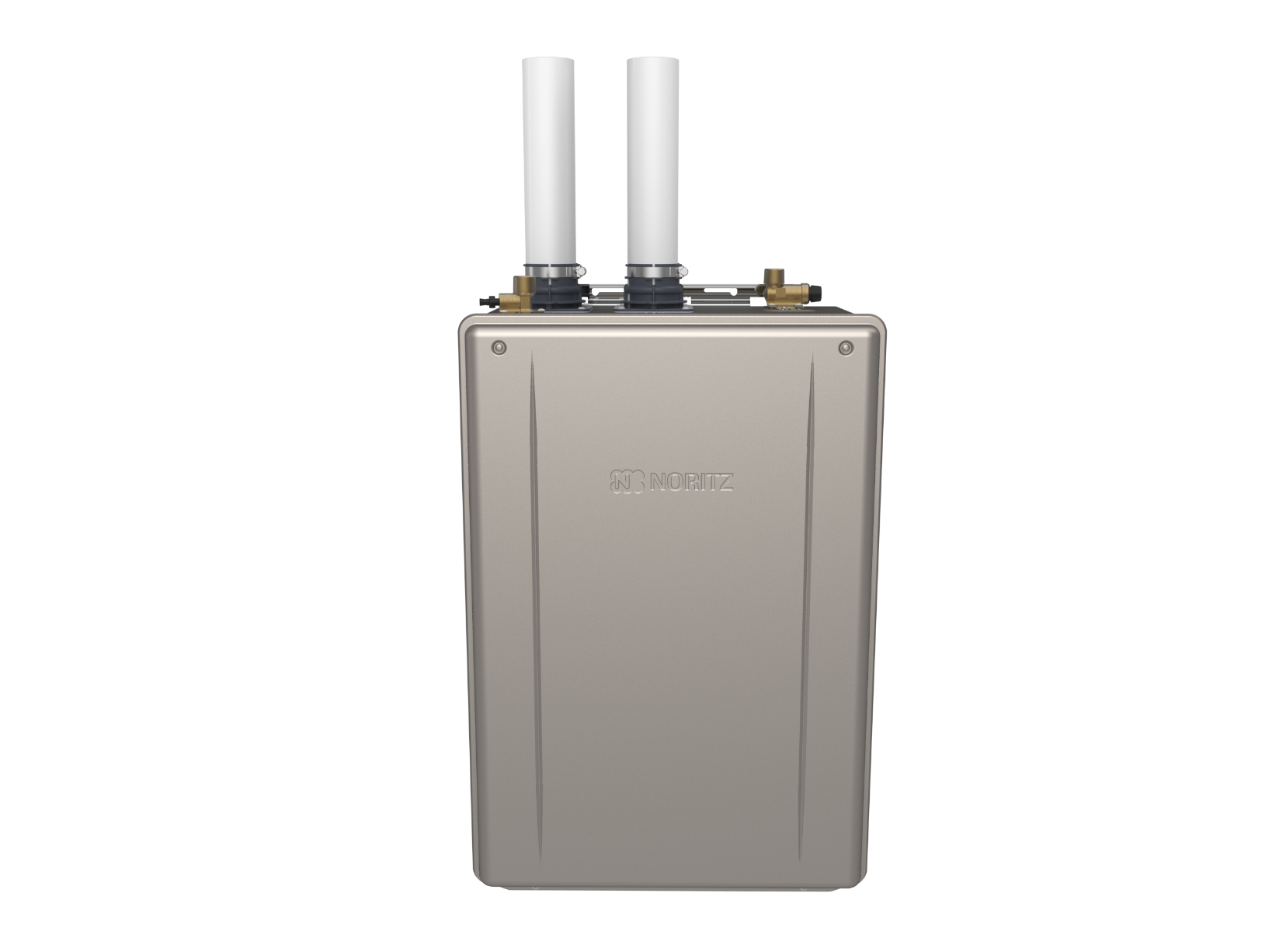 Ideal For:
Areas with dirty combustion air
Tight locations without combustion air
When unit is installed in a conditioned space (Why draw conditioned air through the unit?)
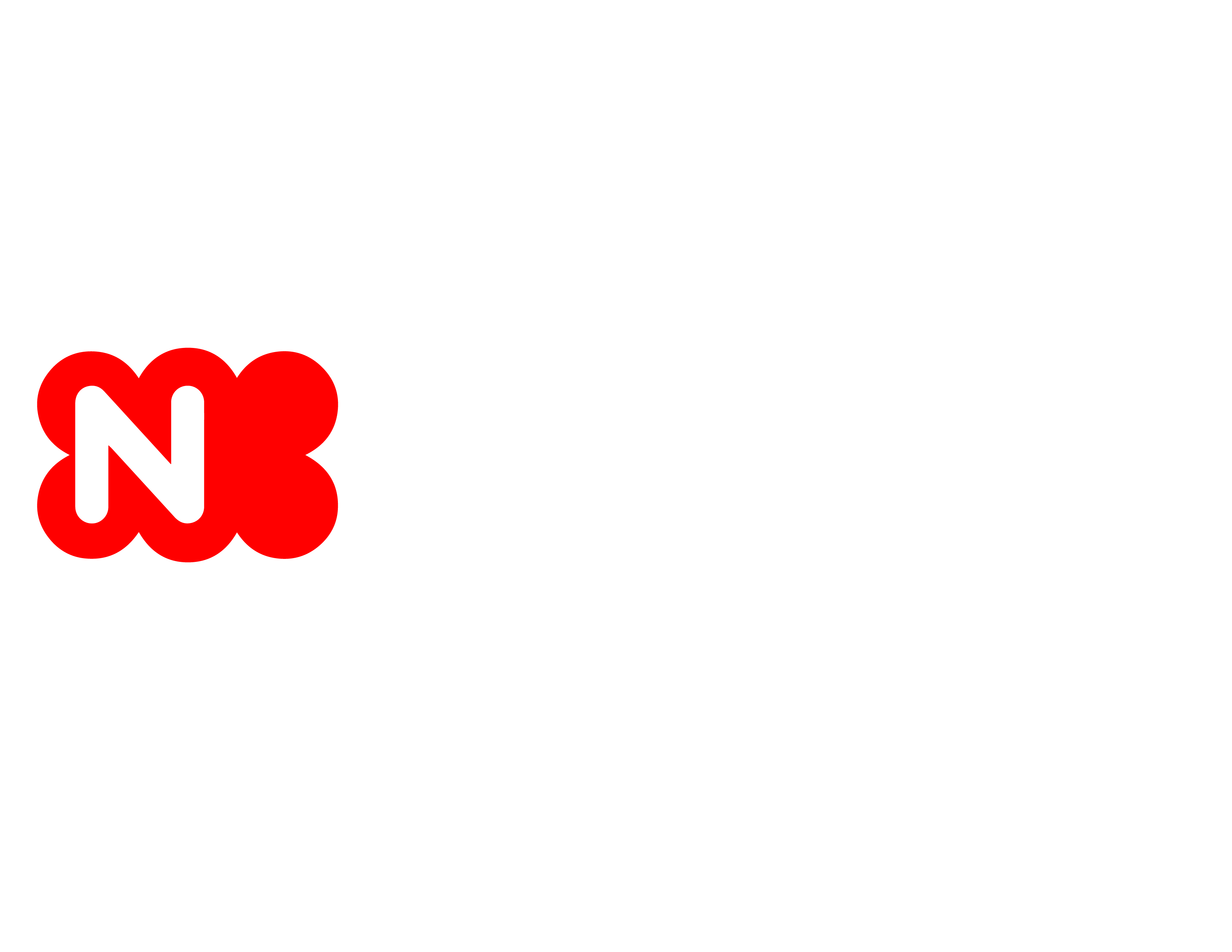 EZ SERIES INDIVIDUAL UNITS
SV – Single Vent
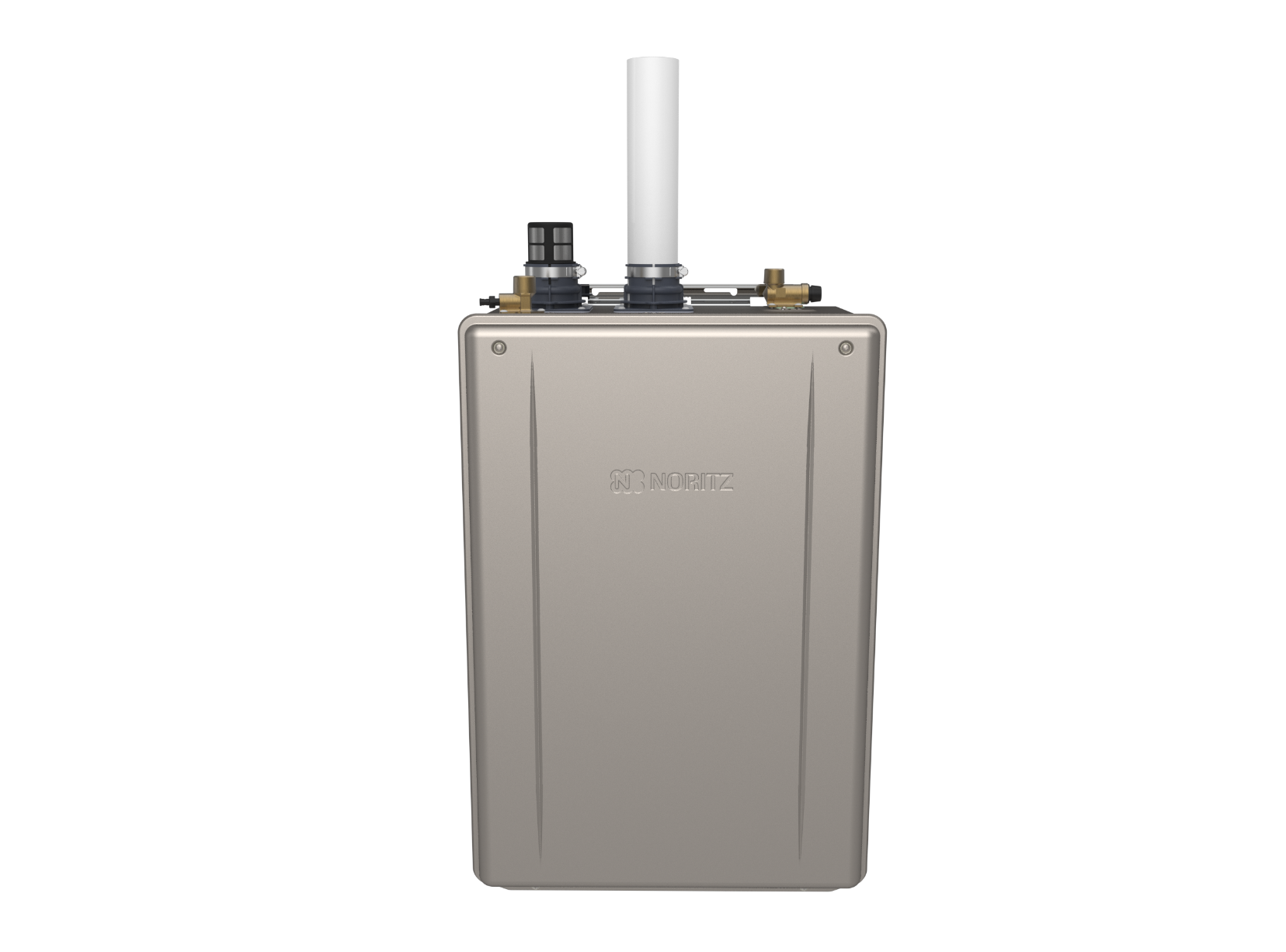 Ideal For:
Areas with clean combustion air
Areas with plenty of combustion air
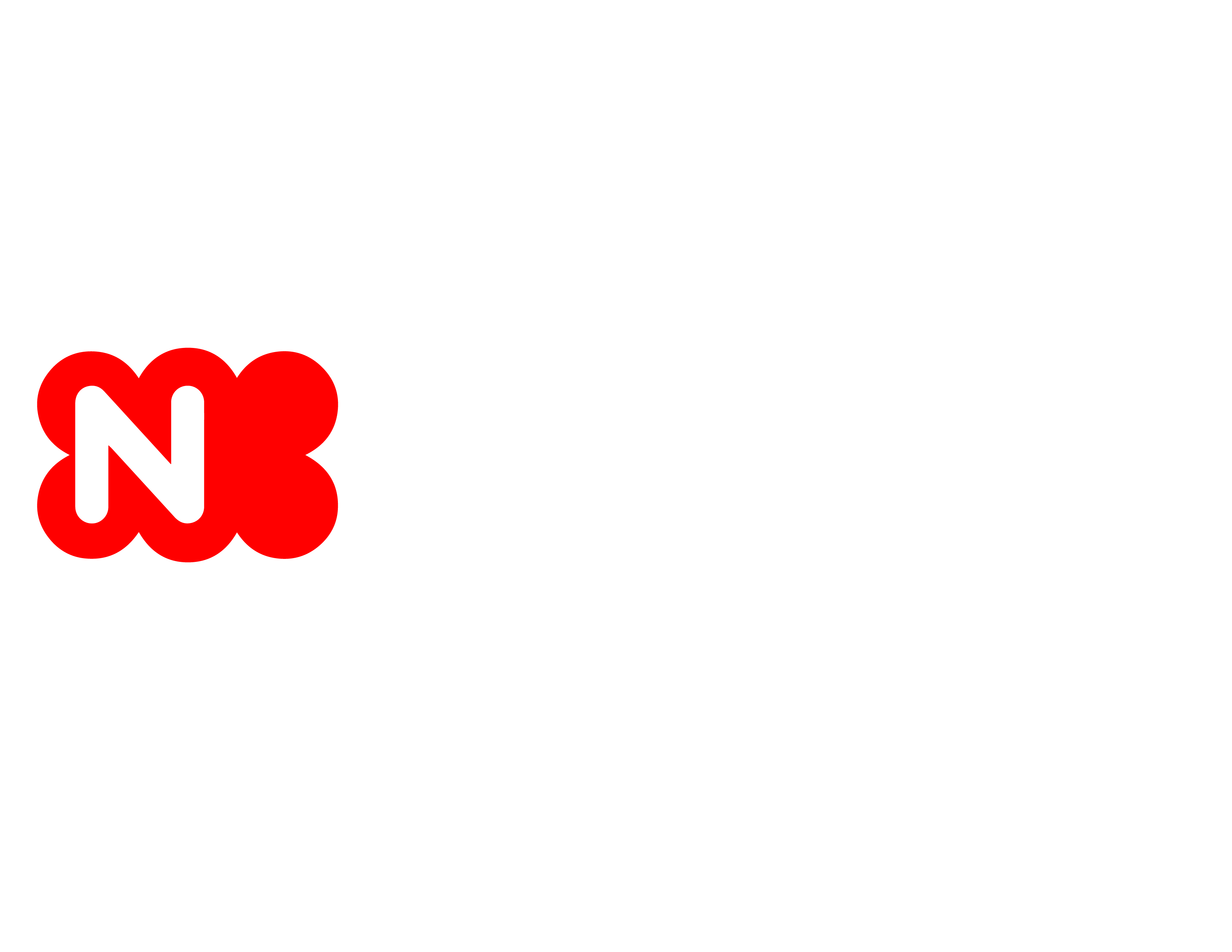 EZ SERIES INDIVIDUAL UNITS
OD – Outdoor
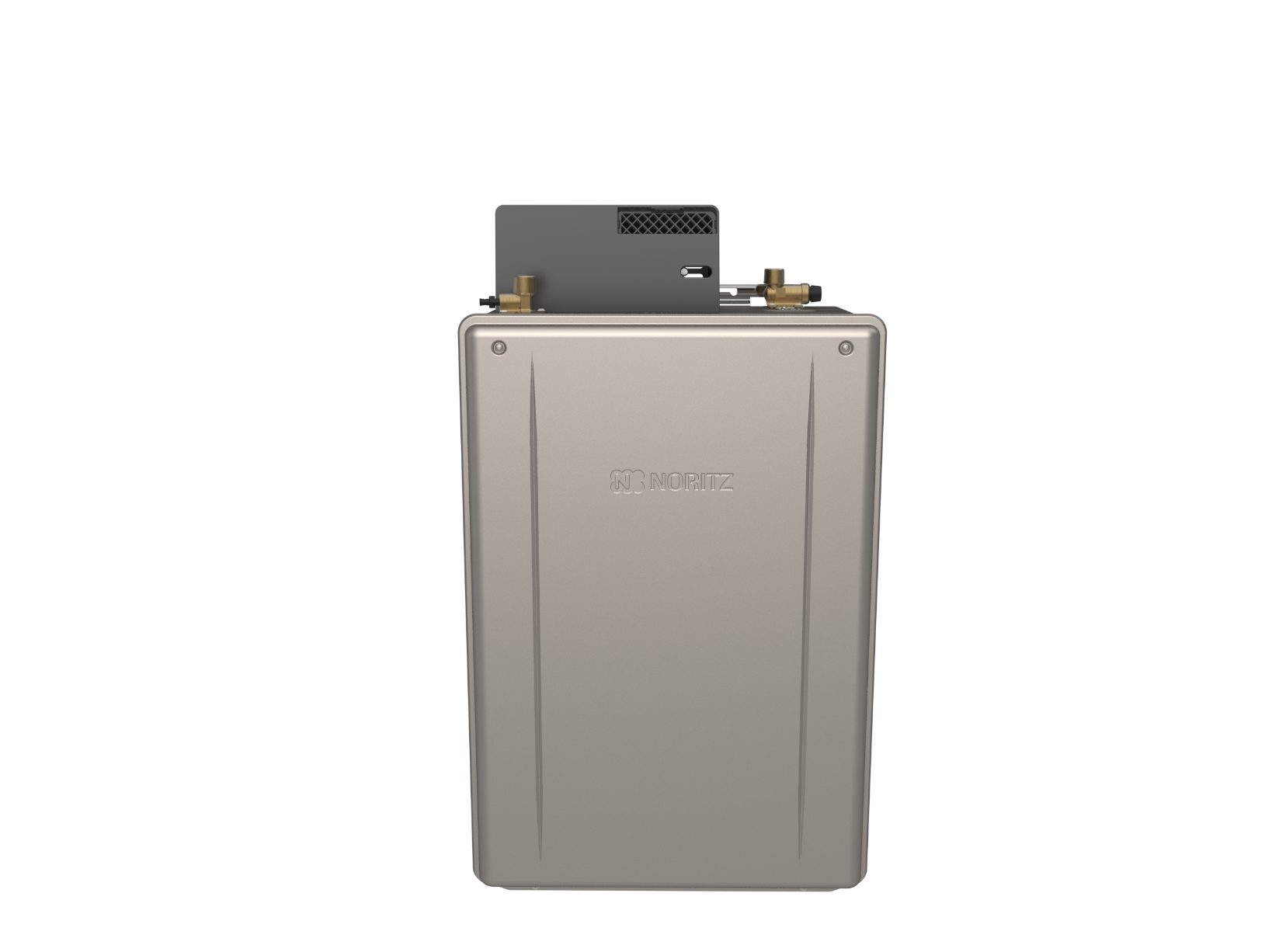 Ideal For:
Warm climates without snow
Reclaiming space in the home
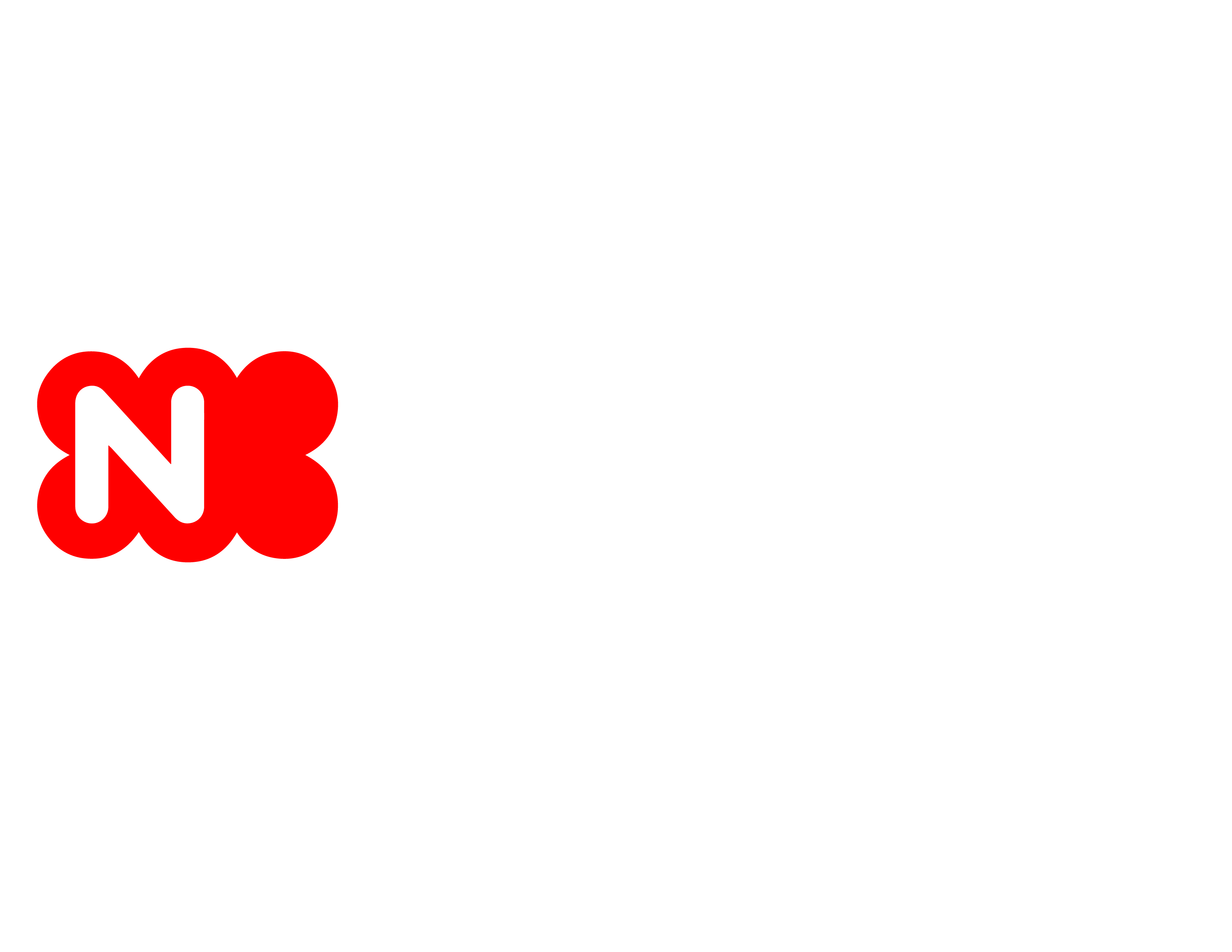 EZ SERIES INDIVIDUAL UNITS
FSV – Flexible Single Vent
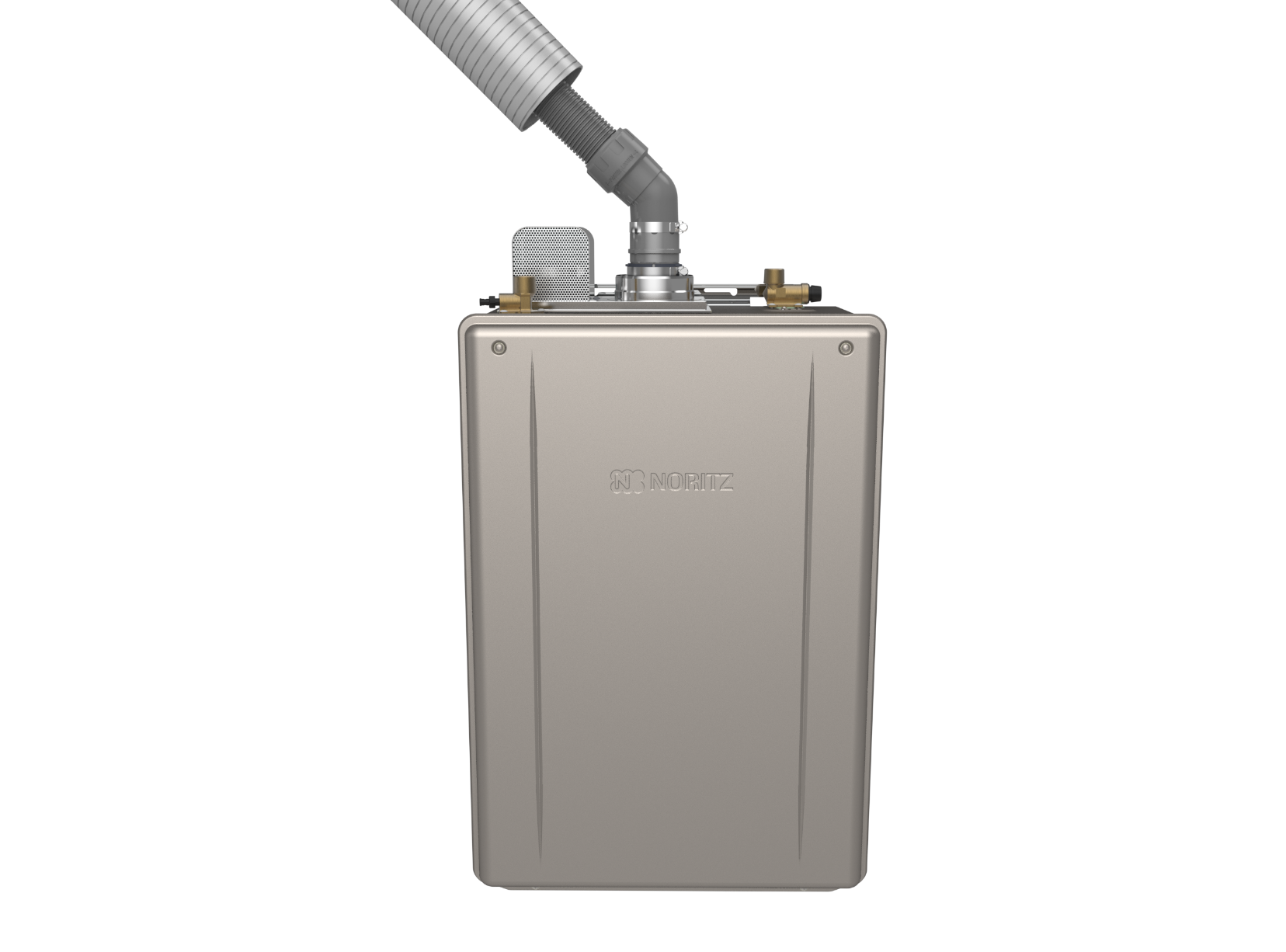 Ideal For:
Tank Retrofits
Saving time by not replacing venting
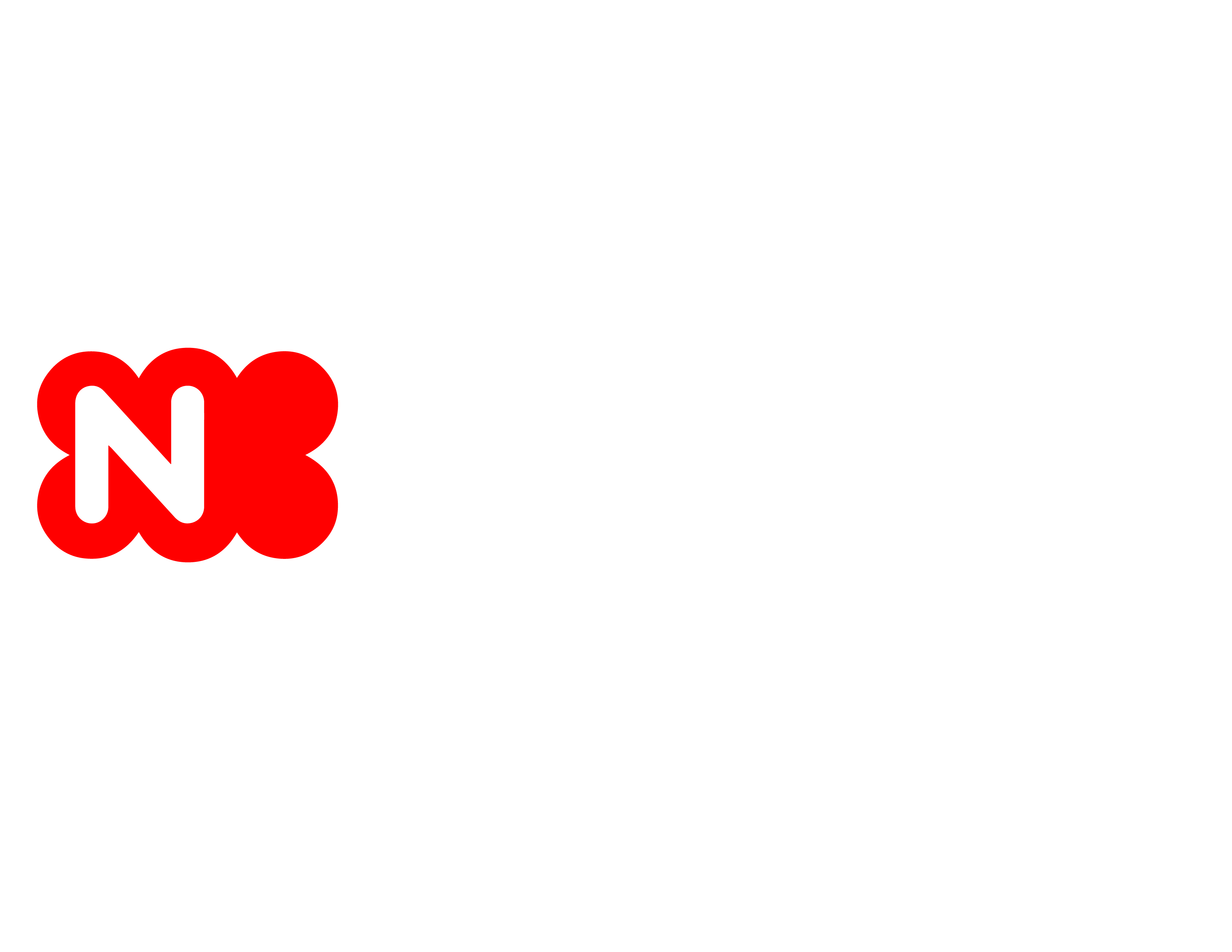 NRCR SERIES
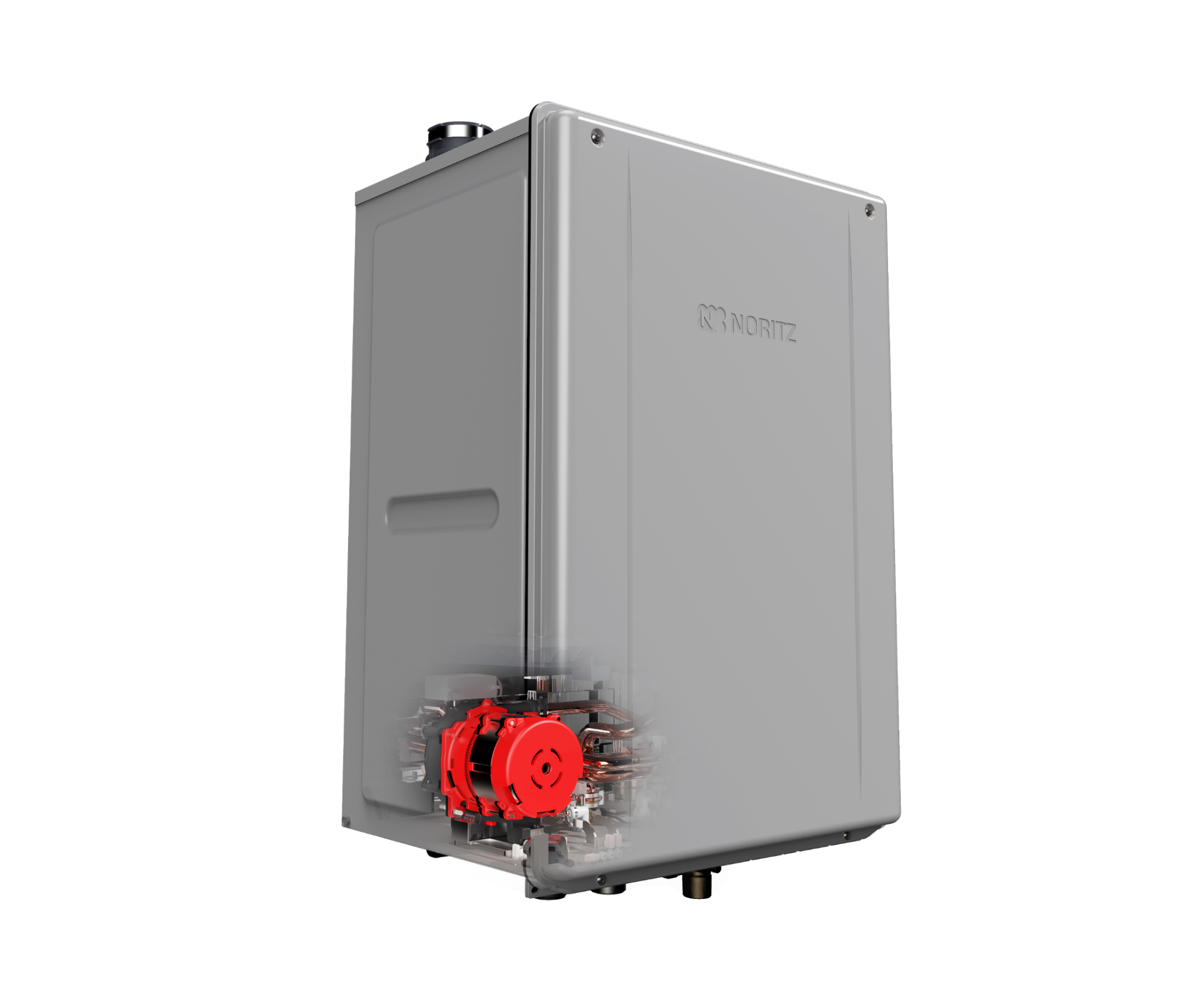 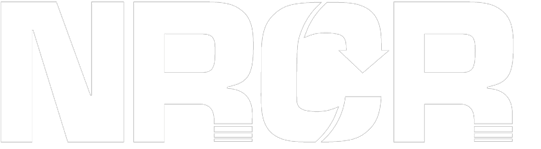 Noritz Residential
Condensing w/ Recirculation
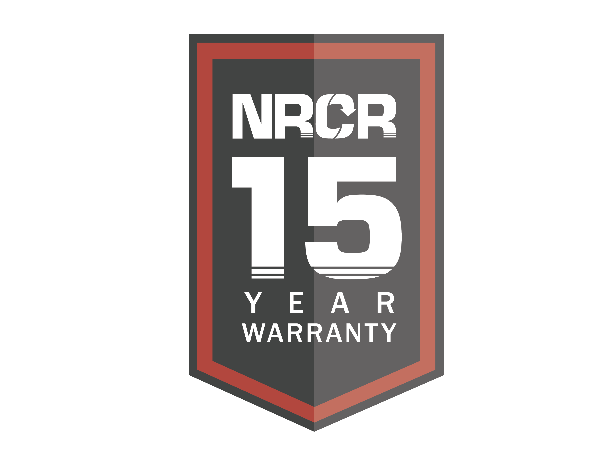 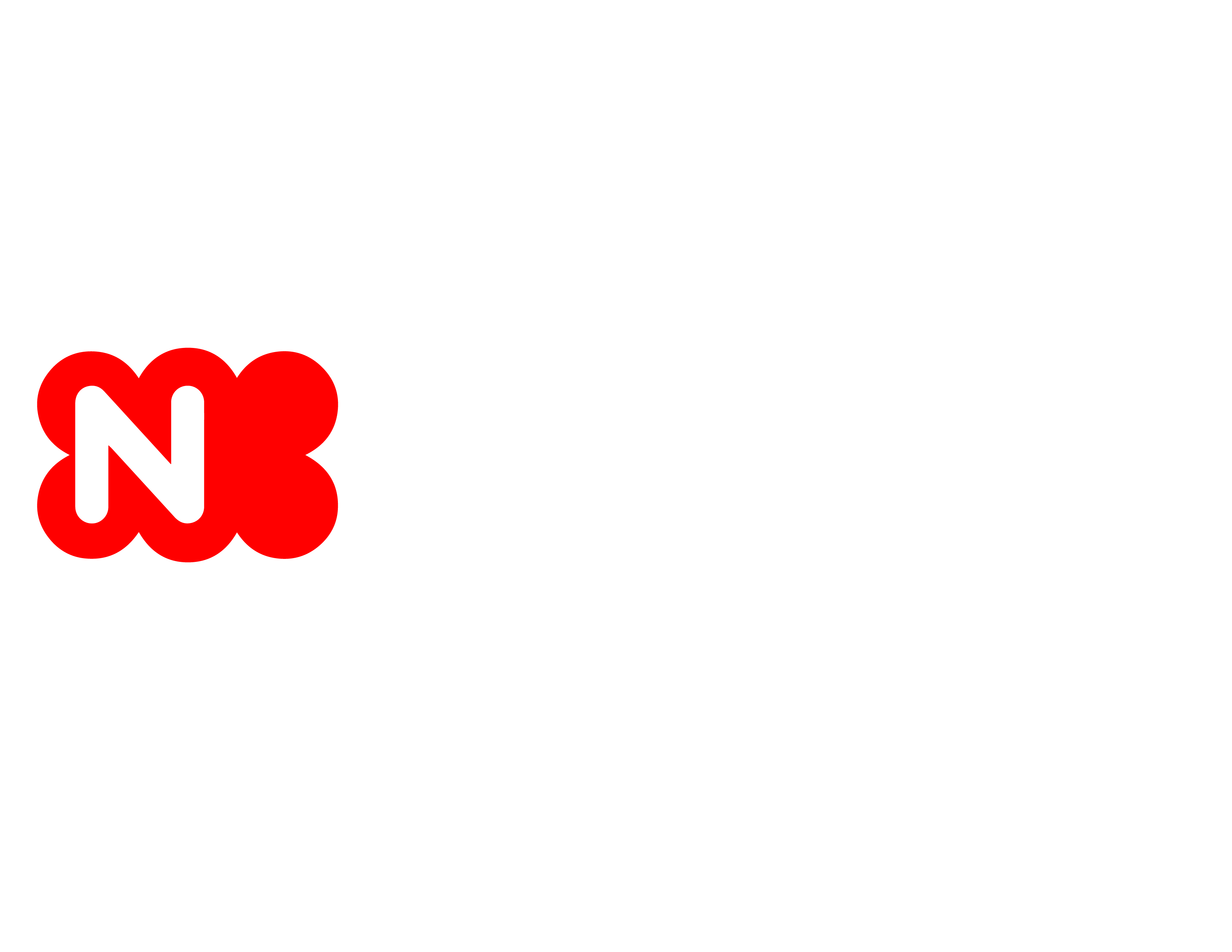 NRCR SERIES
Available Models:
NRCR111DV (Max 199k btu, 0.96 UEF)
NRCR92DV (Max 165k btu, 0.95 UEF)
Key Features:
15 Year Heat Exchanger Warranty
Simple Auto Recirc Mode
Crossover Valve Compatible
Flex Vent Capable (Just like EZ Series)
Steady BTU Control
Recirc Setting:
Auto Learning (Default)
Manual Timer (RC-9018M or Wifi Adapter needed)
Title 24 (On Demand)
Recirc Modes:
Dedicated Recirculation
Crossover
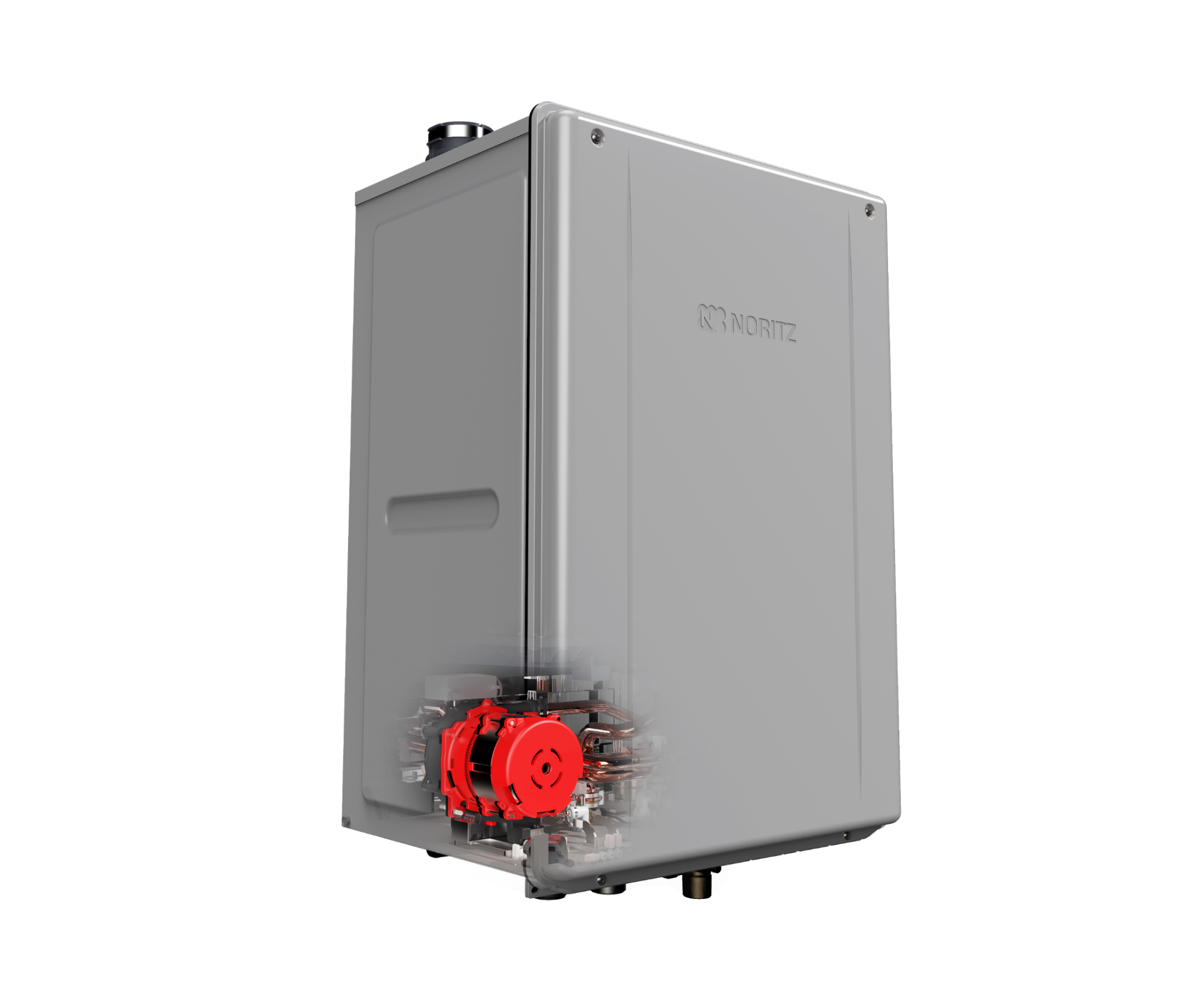 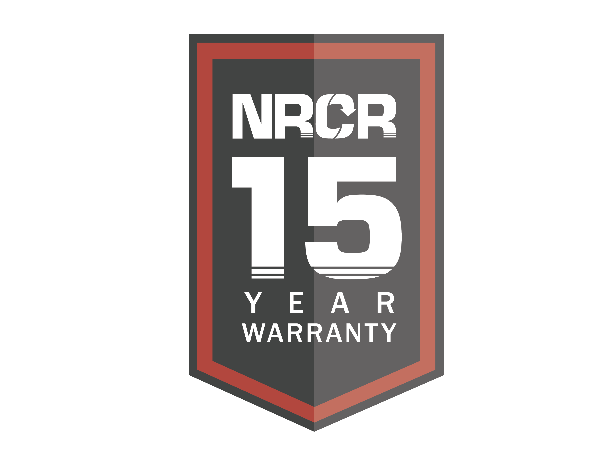 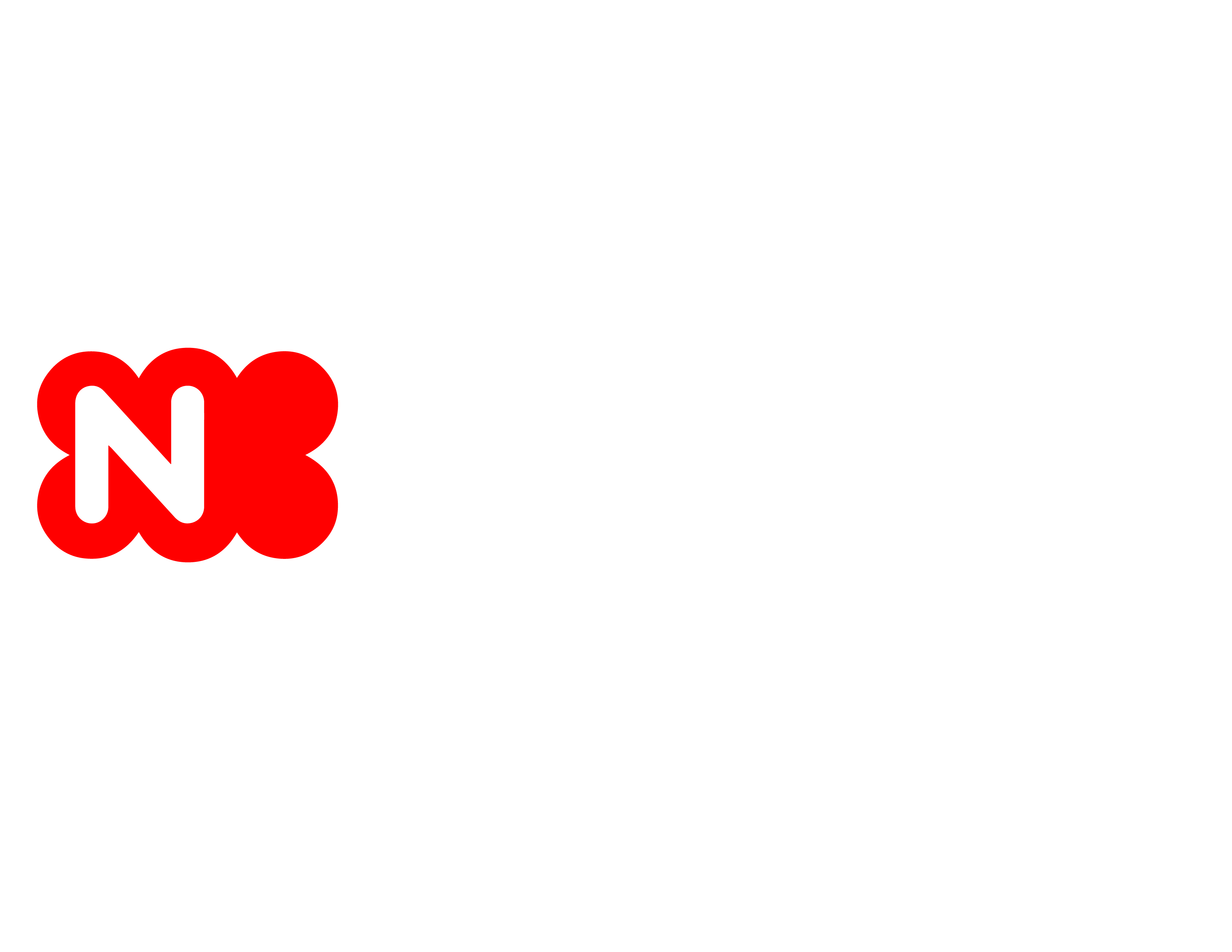 NRCR SERIES
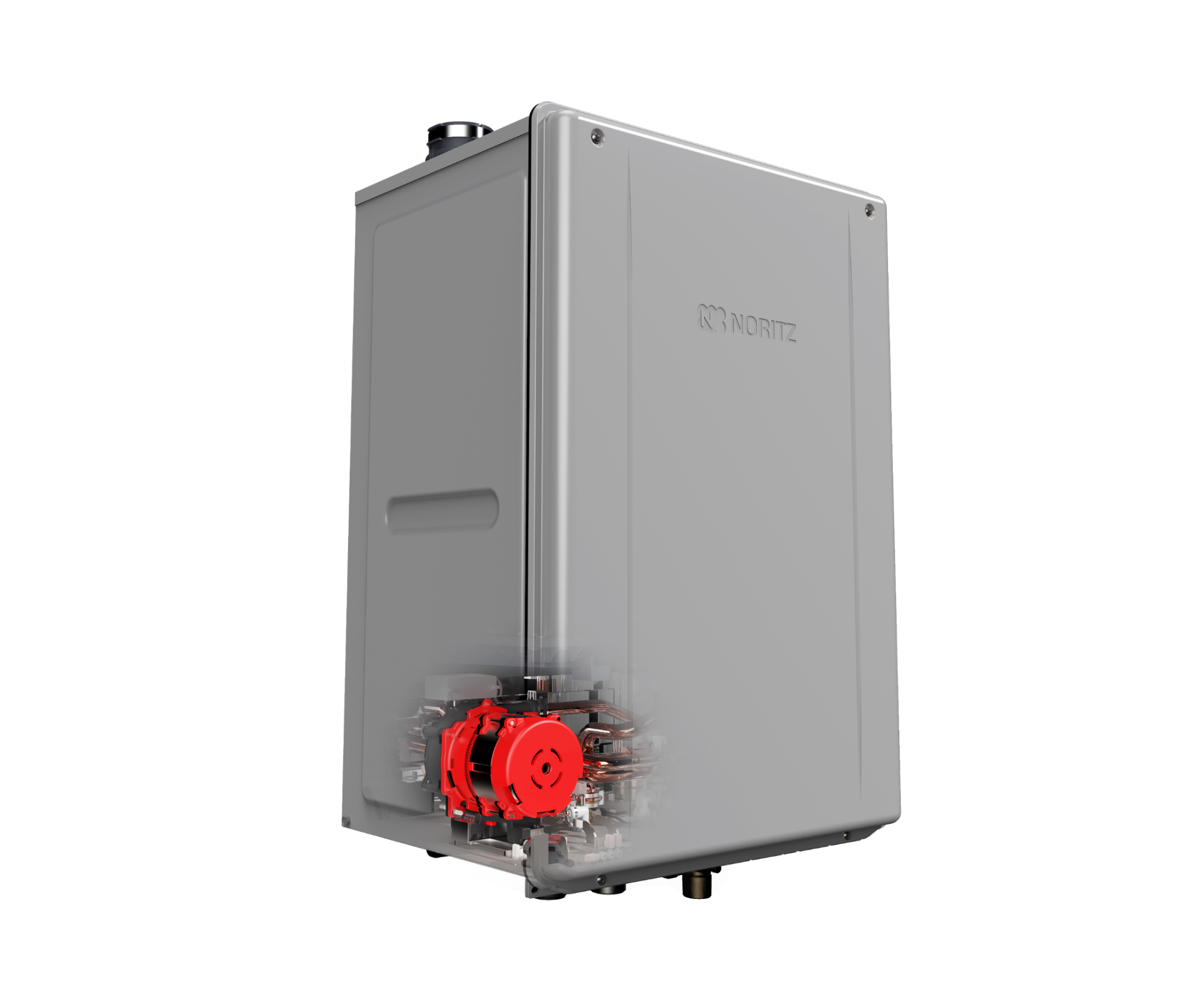 The NRCR is a pre-mix style unit and thus has the same venting options as the EZ Series:
DV Direct Vent
SV Single Vent
OD Outdoor
FSV Flexible Single Vent
Common Vent Capable (2 Units Quick Connected)
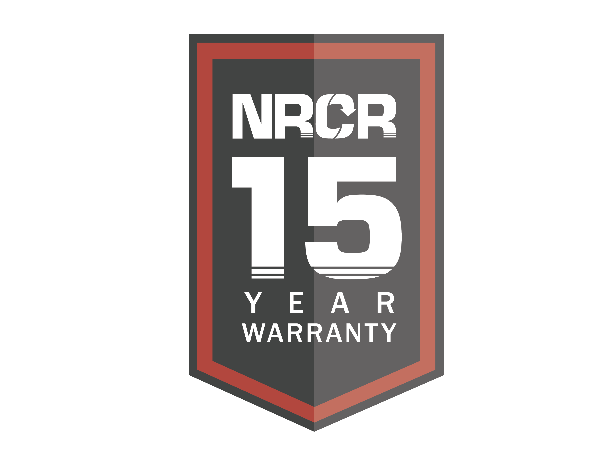 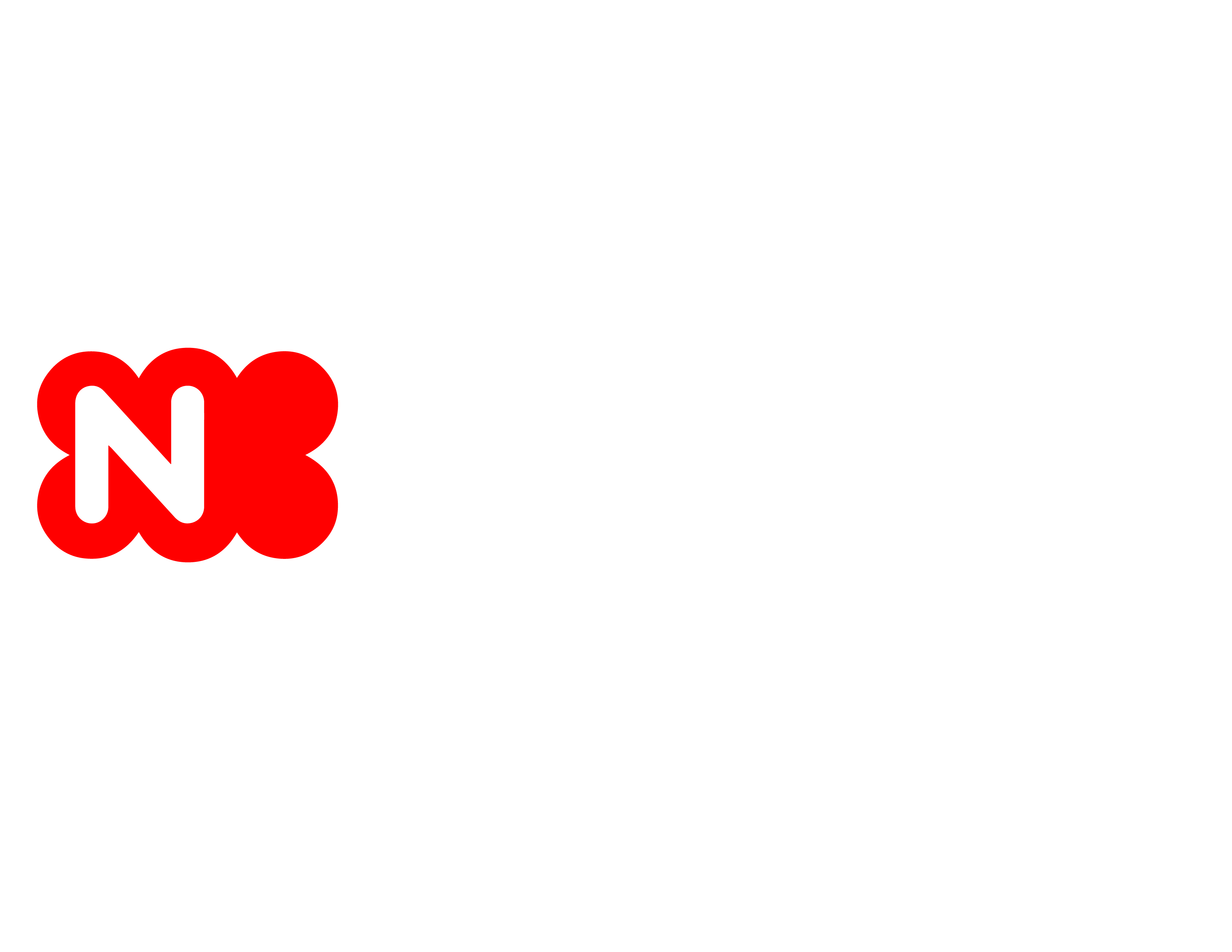 NRCR SERIES
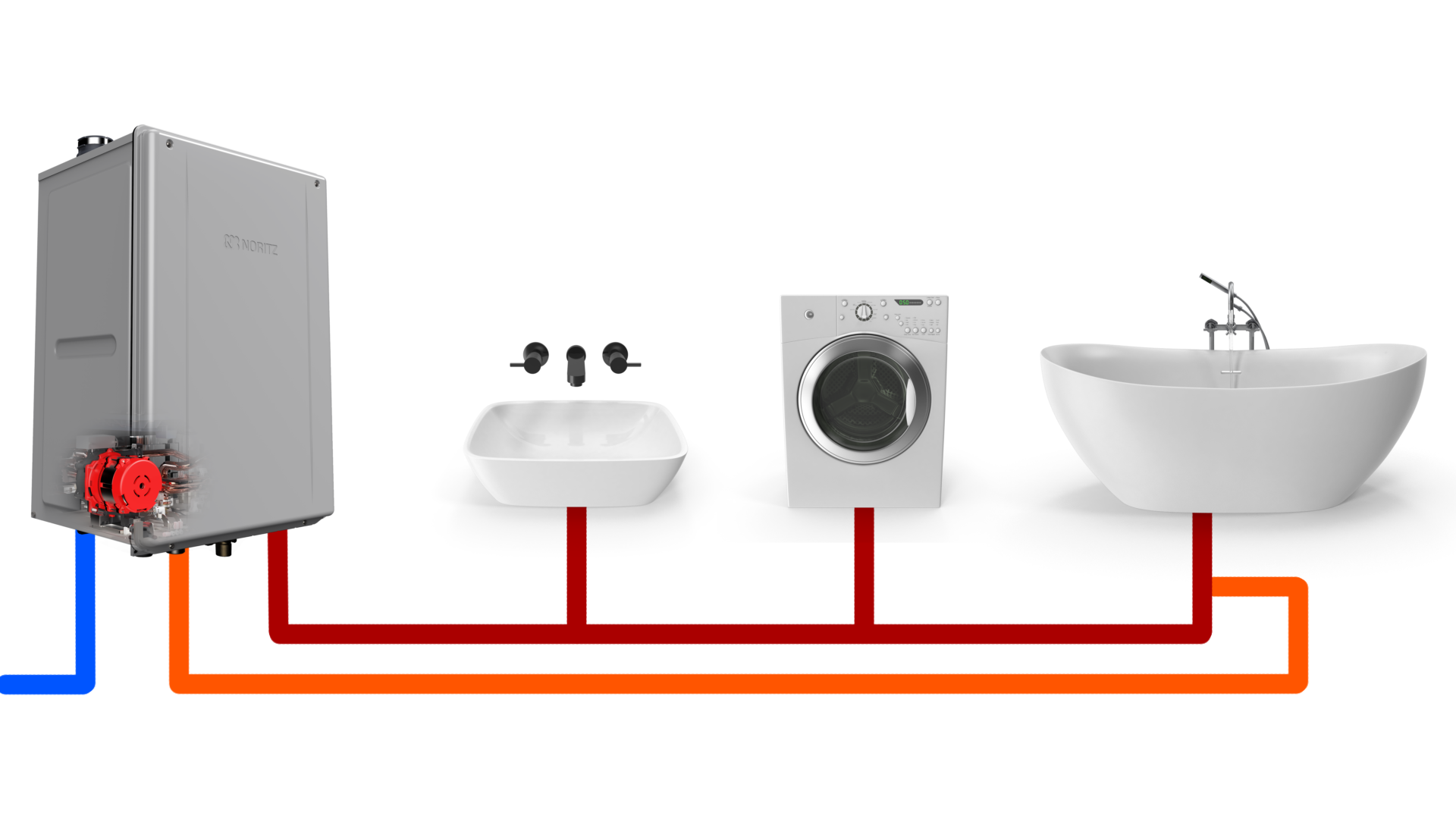 Dedicated Return Line
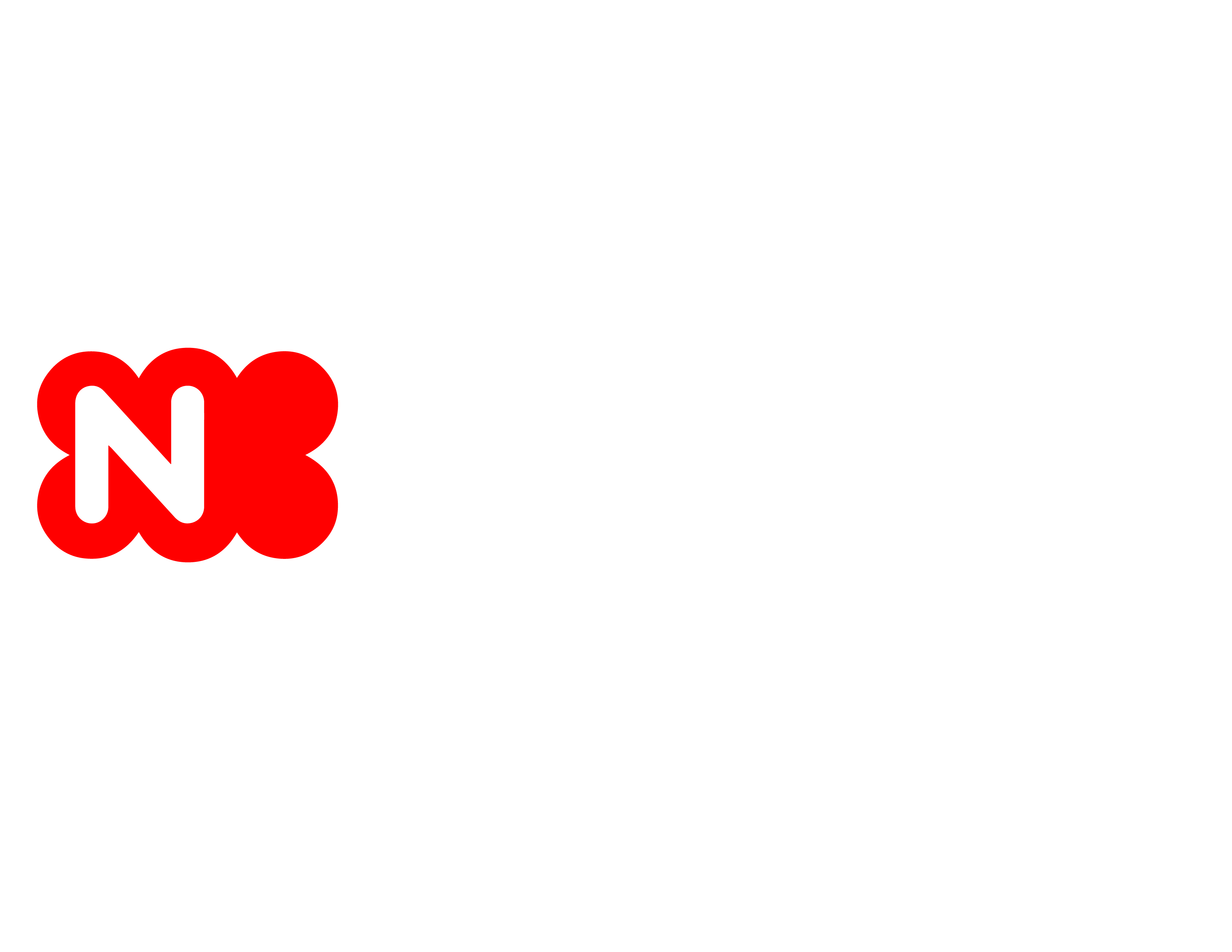 NRCR SERIES
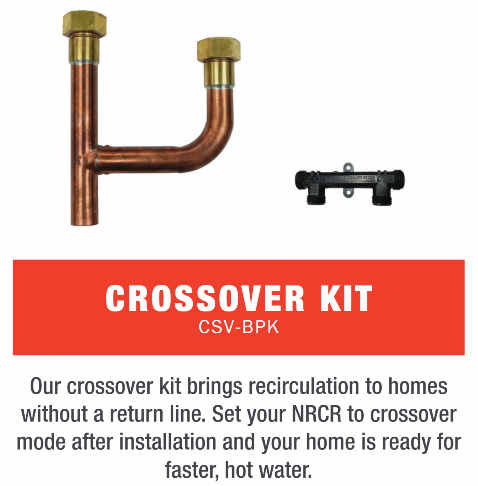 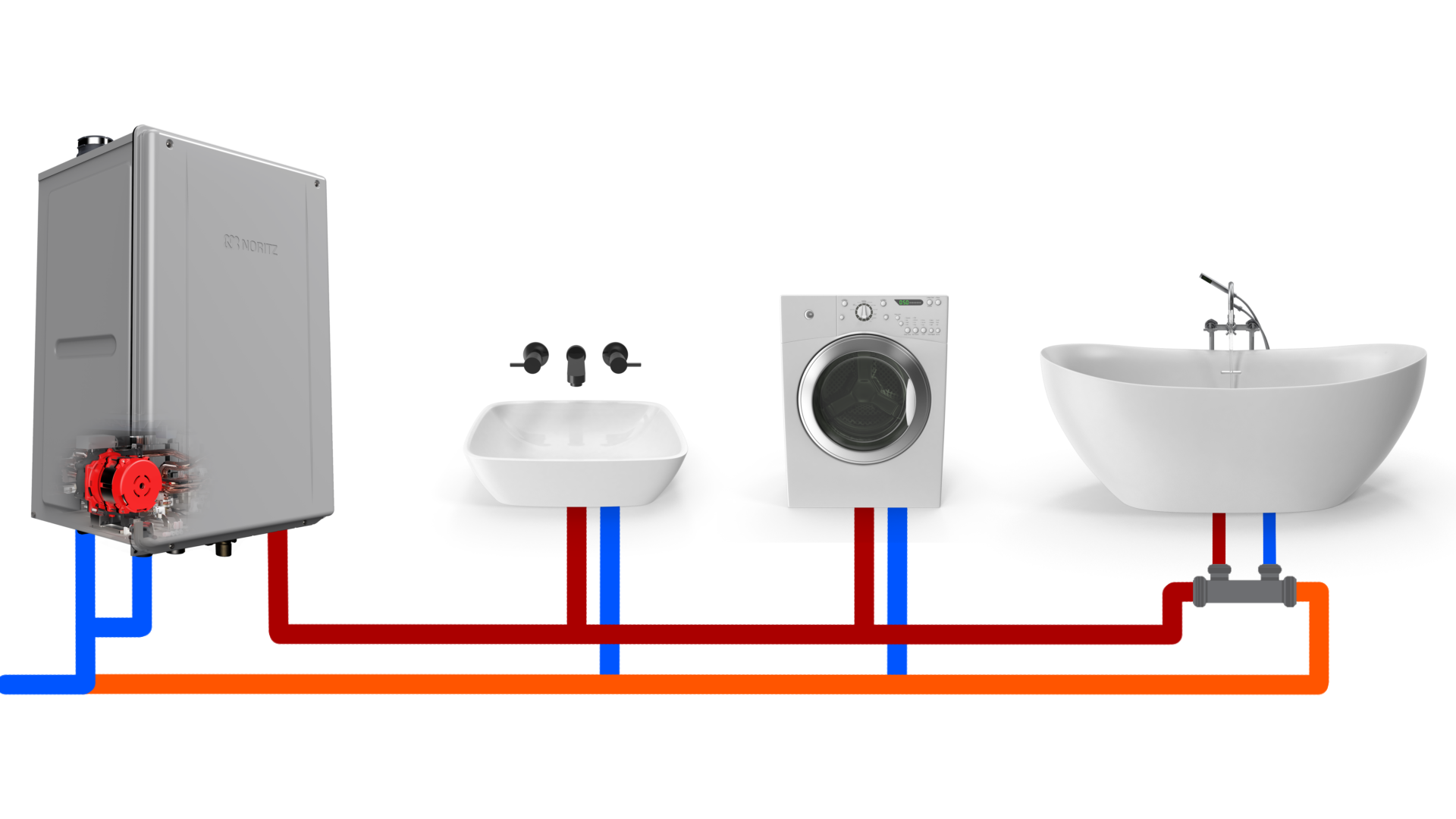 Crossover Return Line
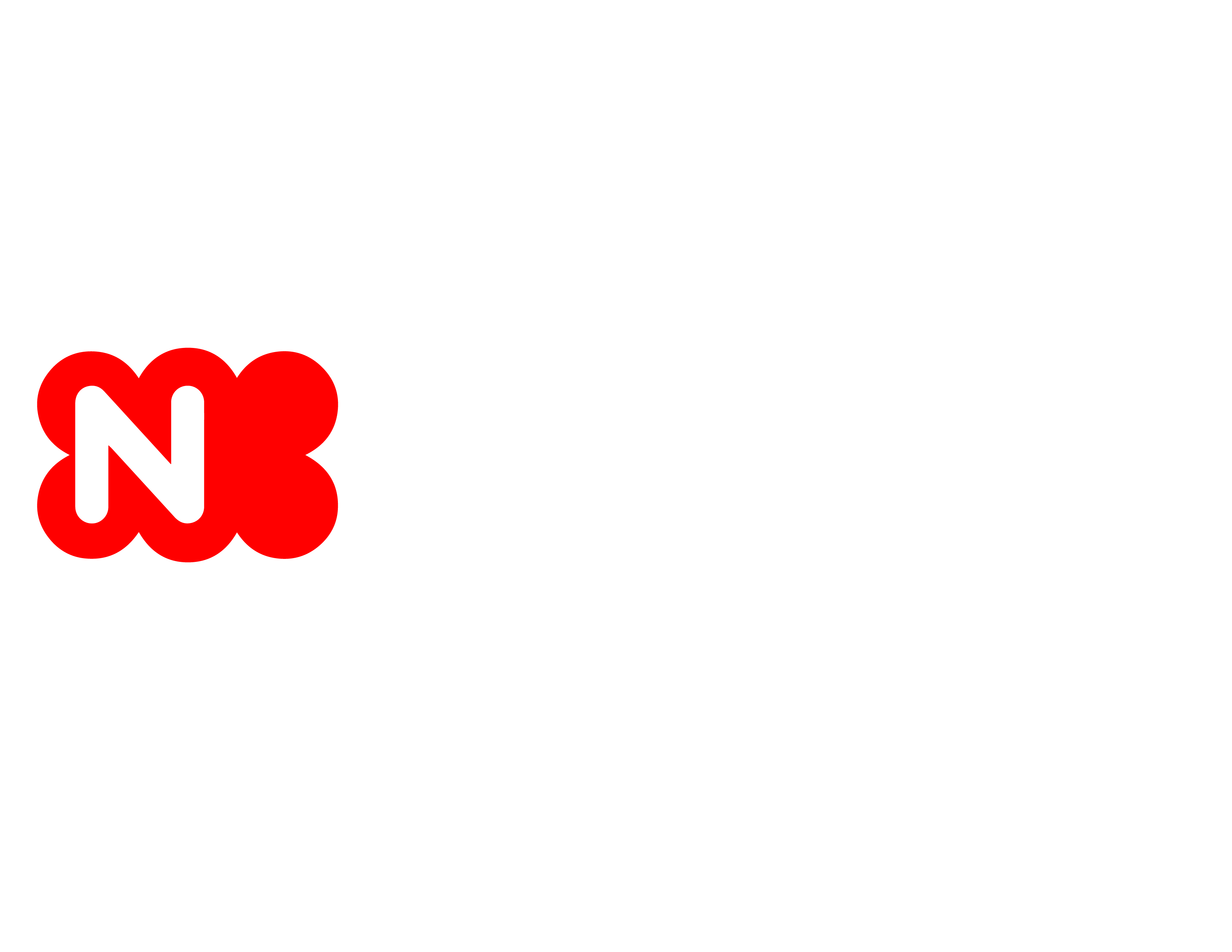 NRCR SERIES: AUTO LEARNING MODE
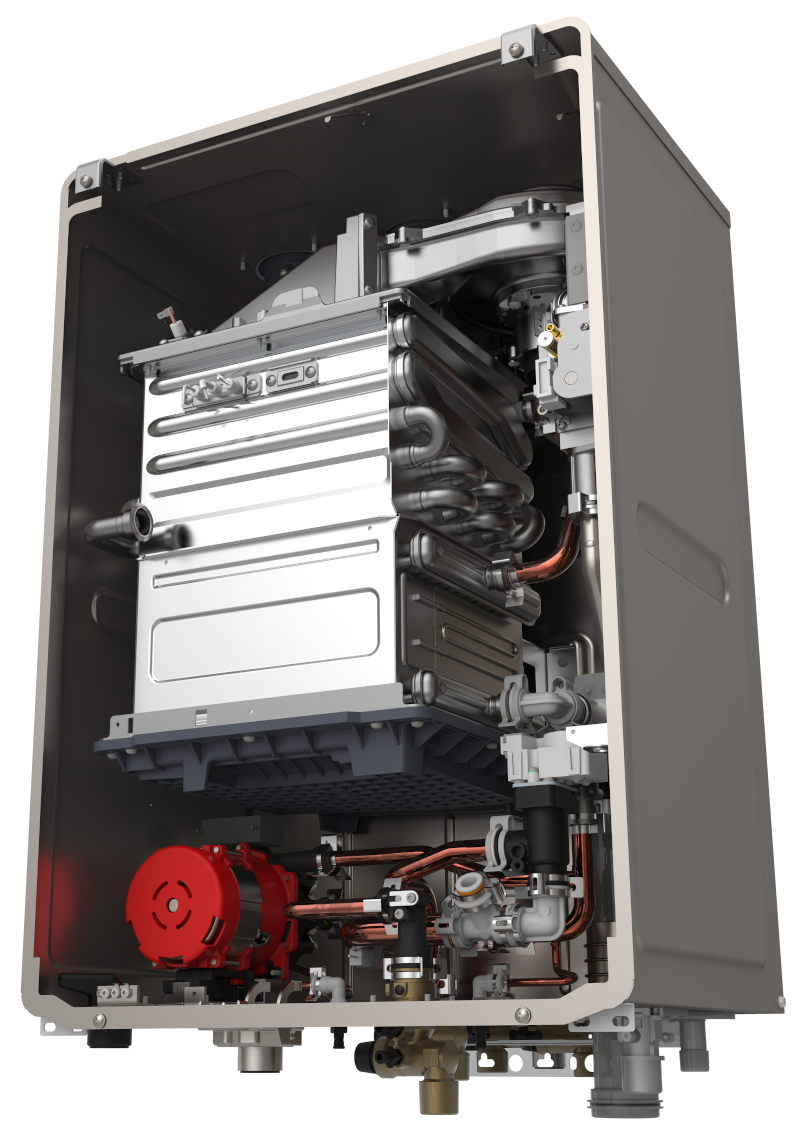 Auto Learning mode memorizes the customers usage patterns and automatically runs the pump during the hours hot water is needed. If the customers patterns change, the unit will adapt and remove times when it appears the customer no longer uses hot water.
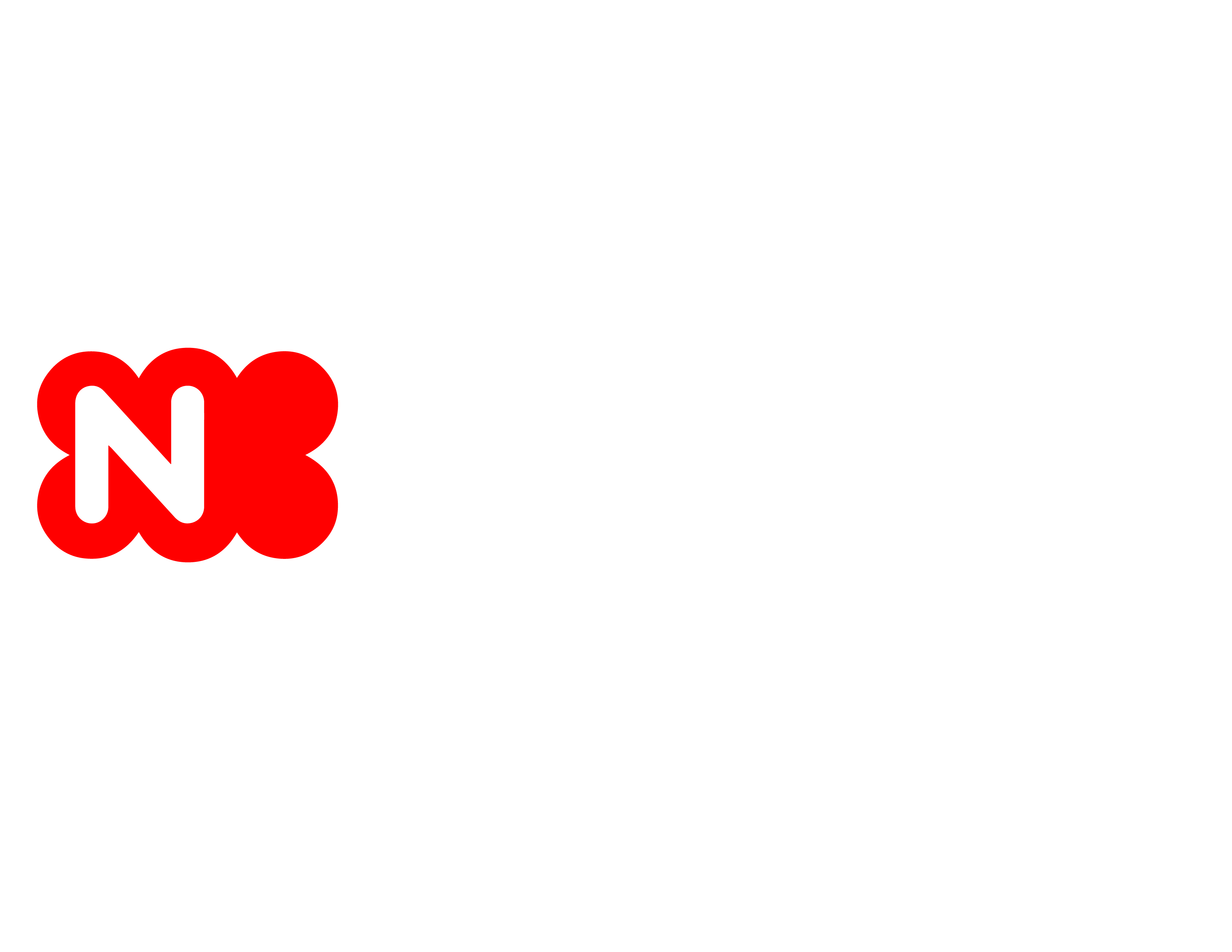 NRCR SERIES: MANUAL SCHEDULE MODE
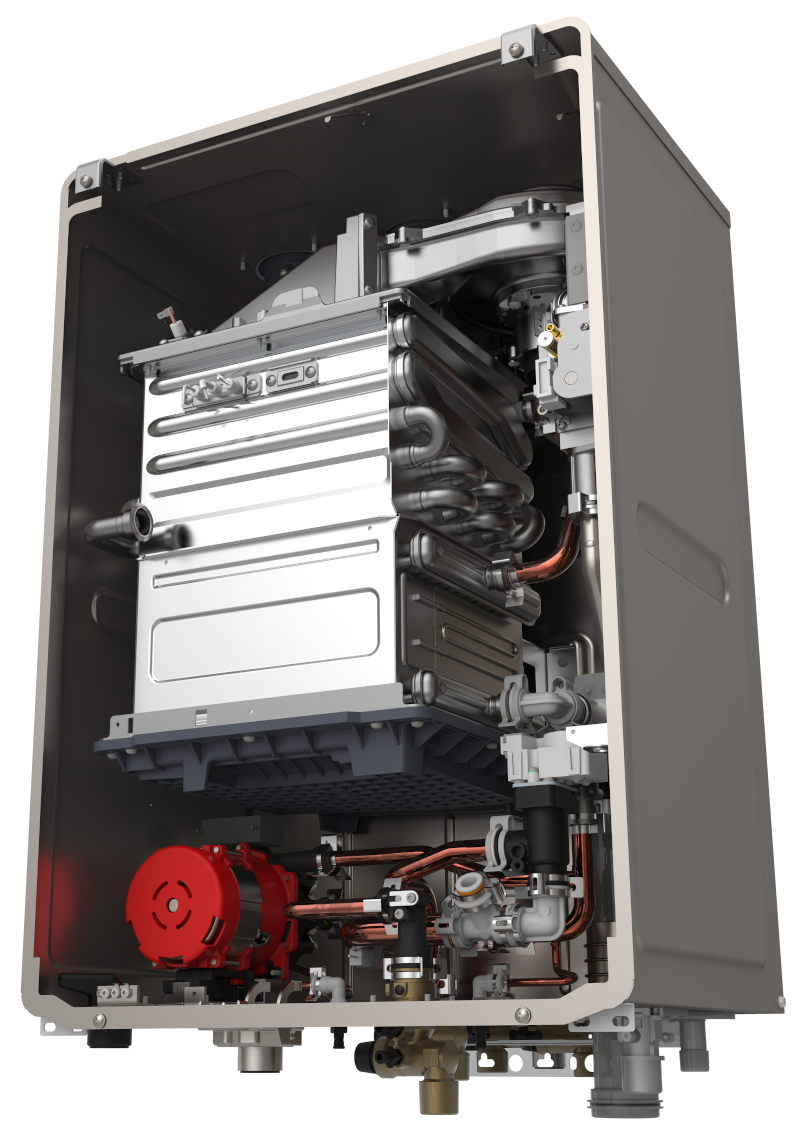 Manual schedule mode requires the commercial remote or wifi adapter and allows the customer to set their own recirc schedule in 1 hour time blocks.
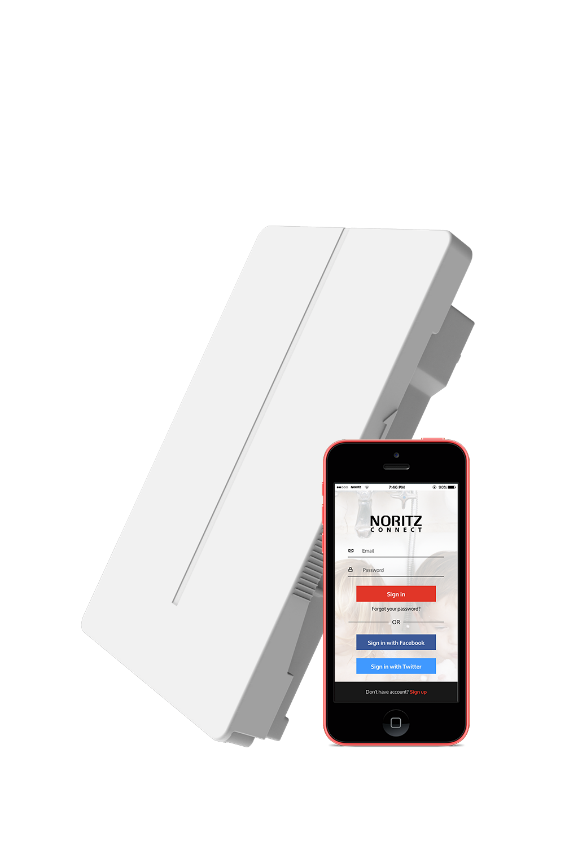 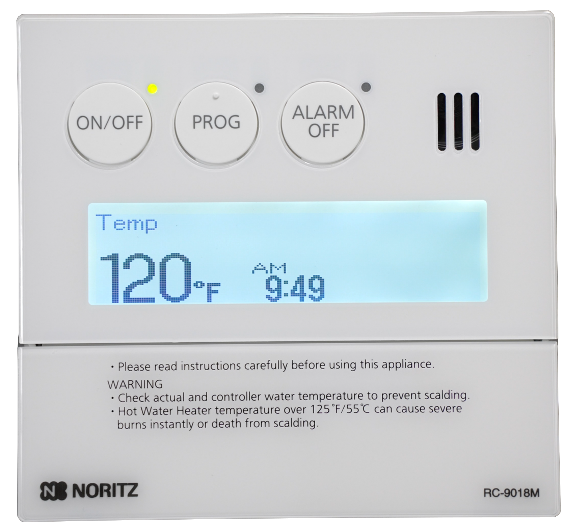 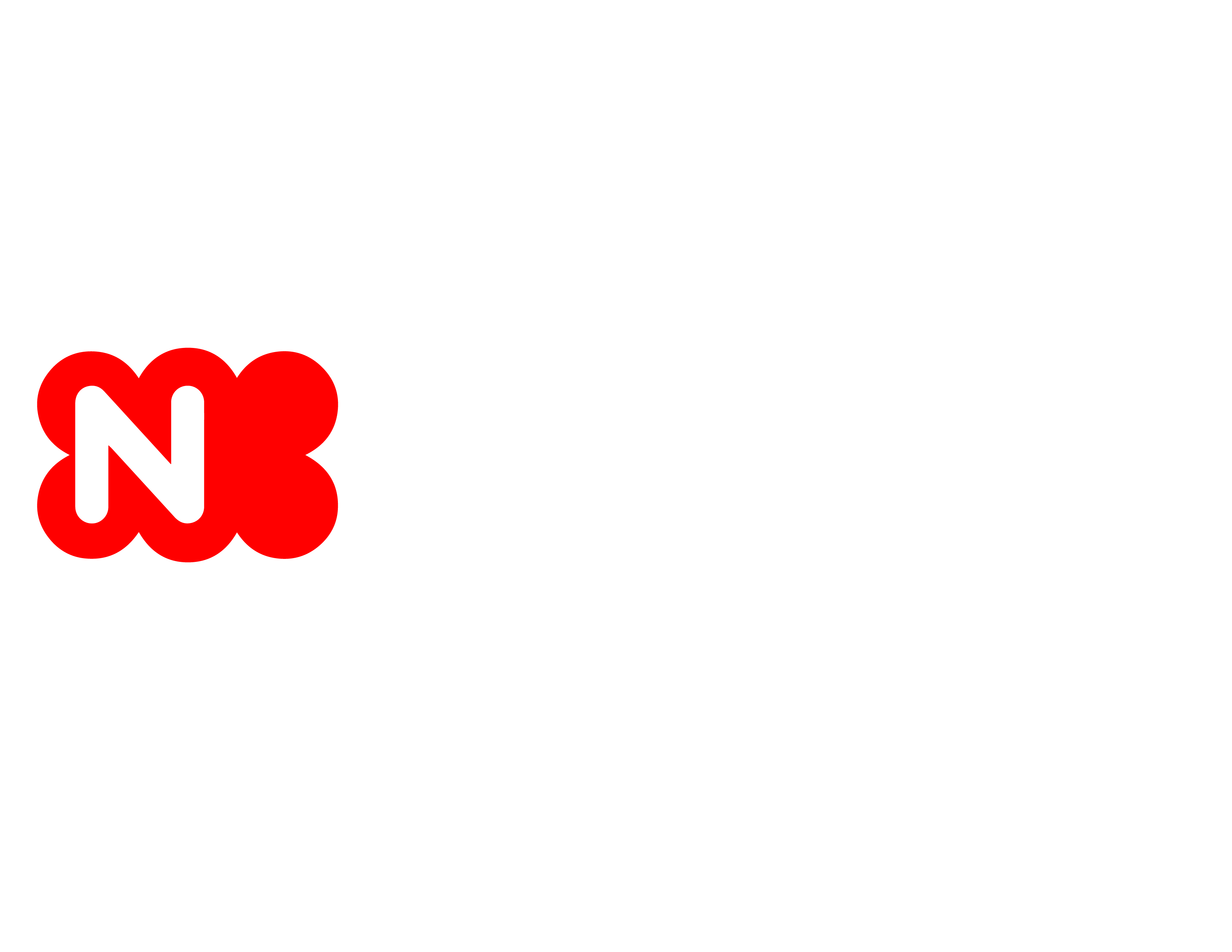 NRCR SERIES: TITLE 24 (ON DEMAND)
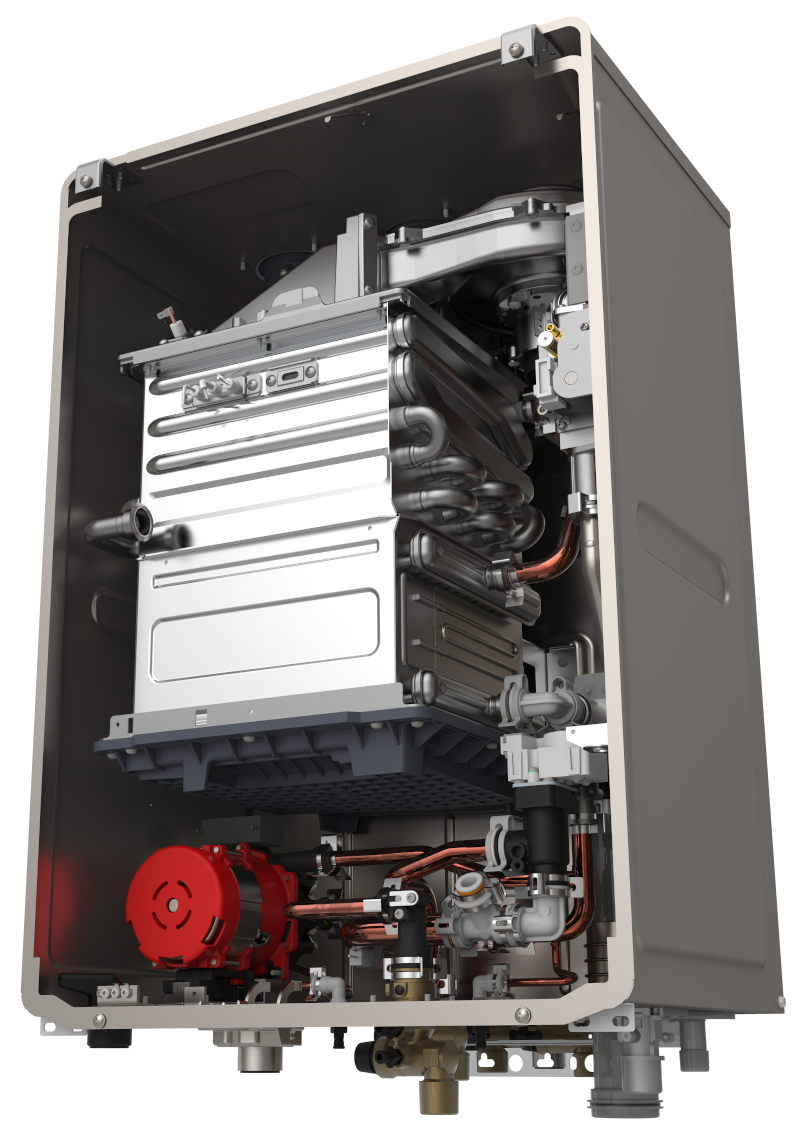 On Demand mode only runs the pump when the customer presses a button or activates a motion sensor.
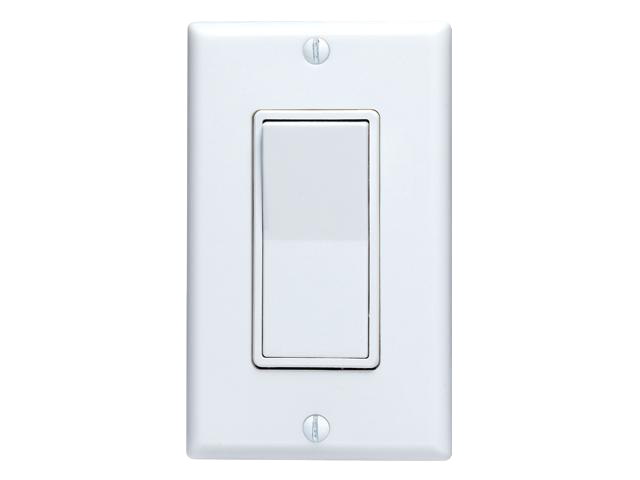 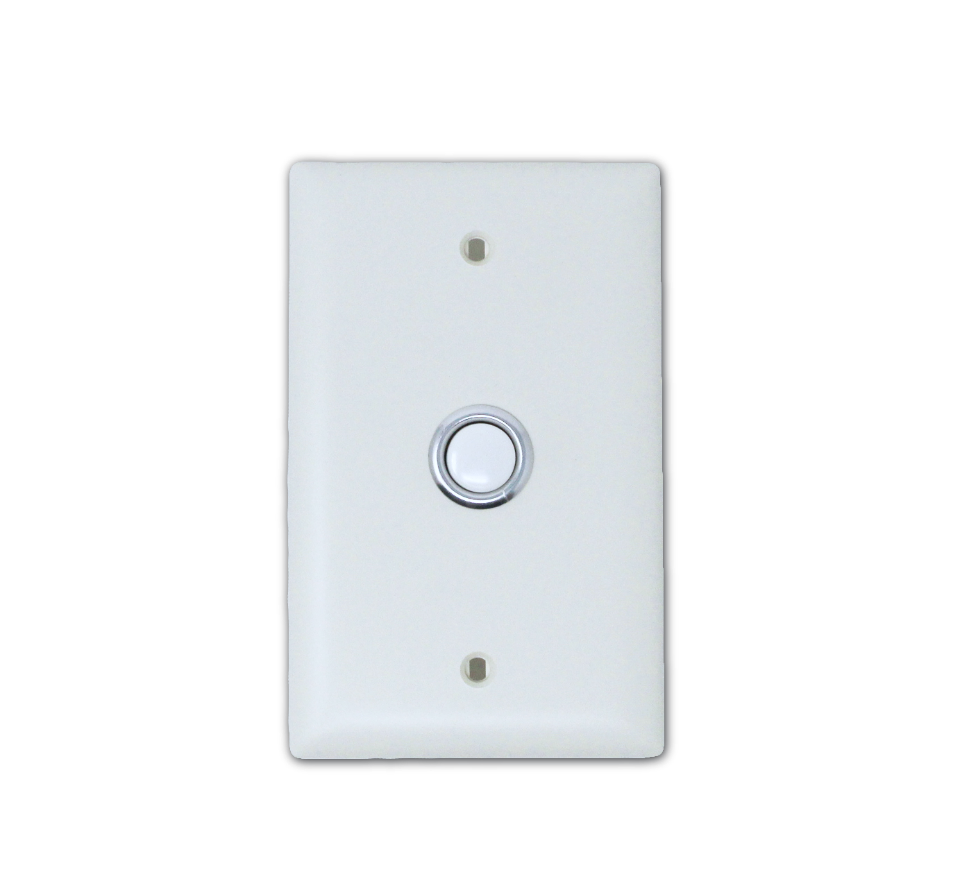 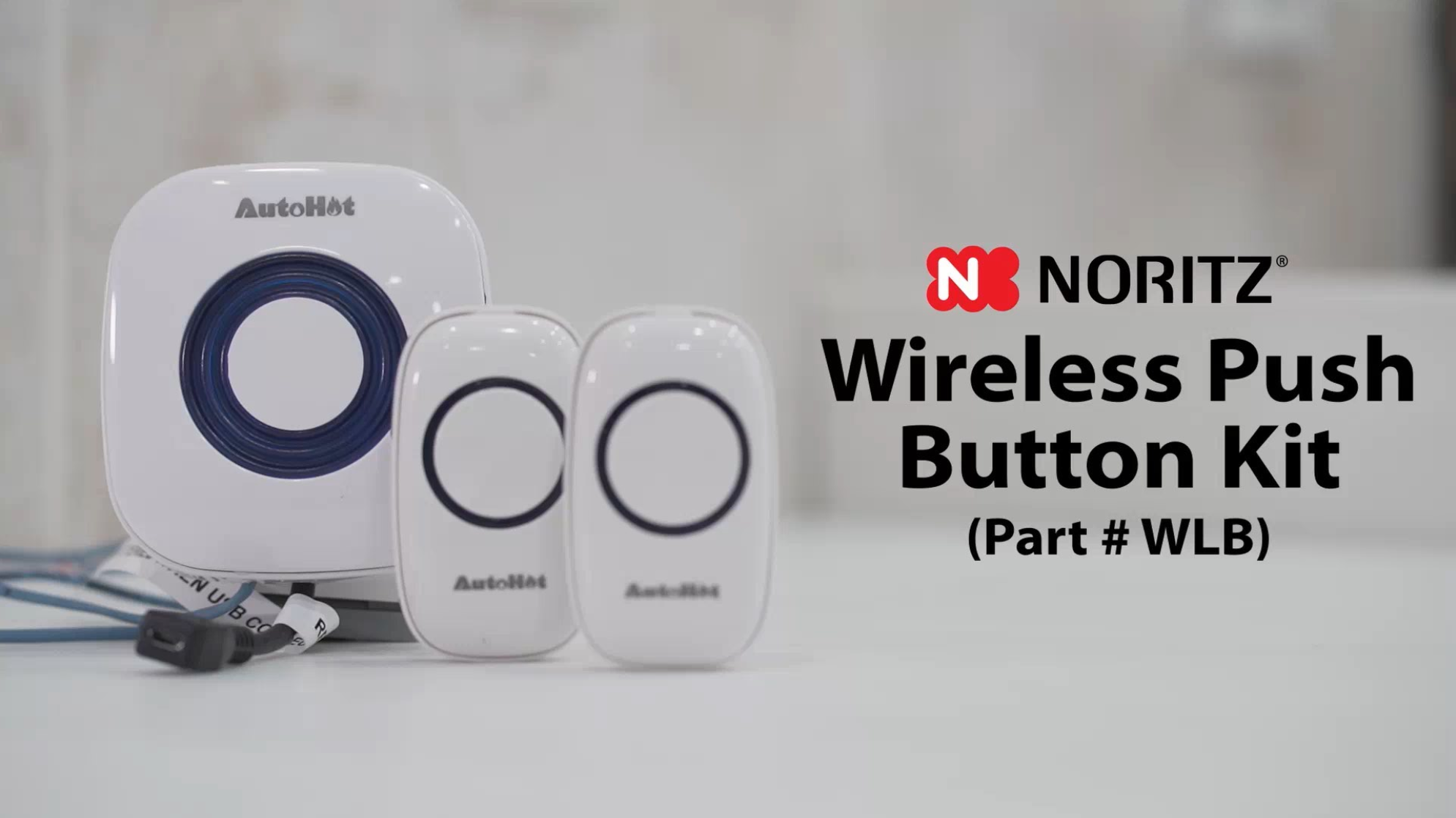 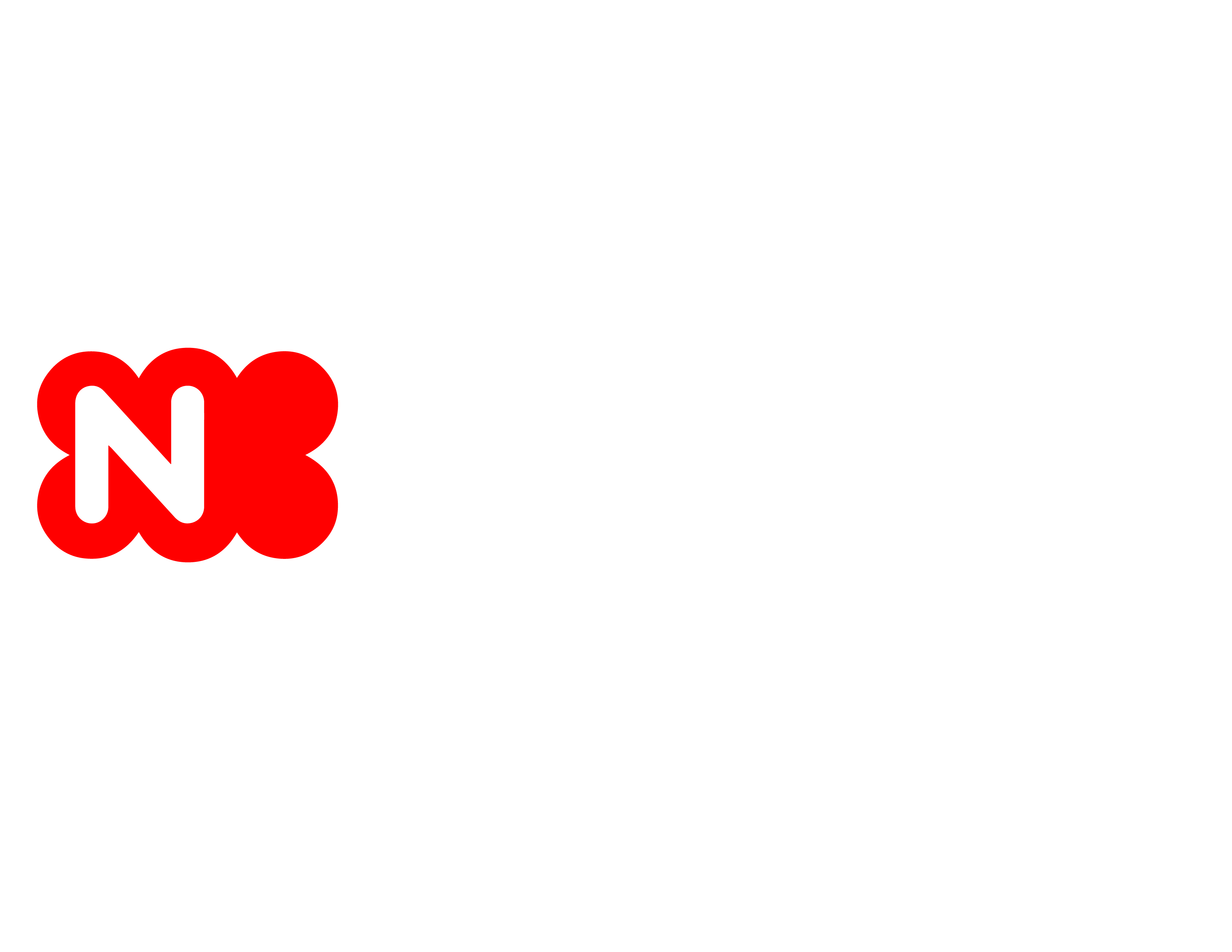 OPTIONAL RECIRCULATION
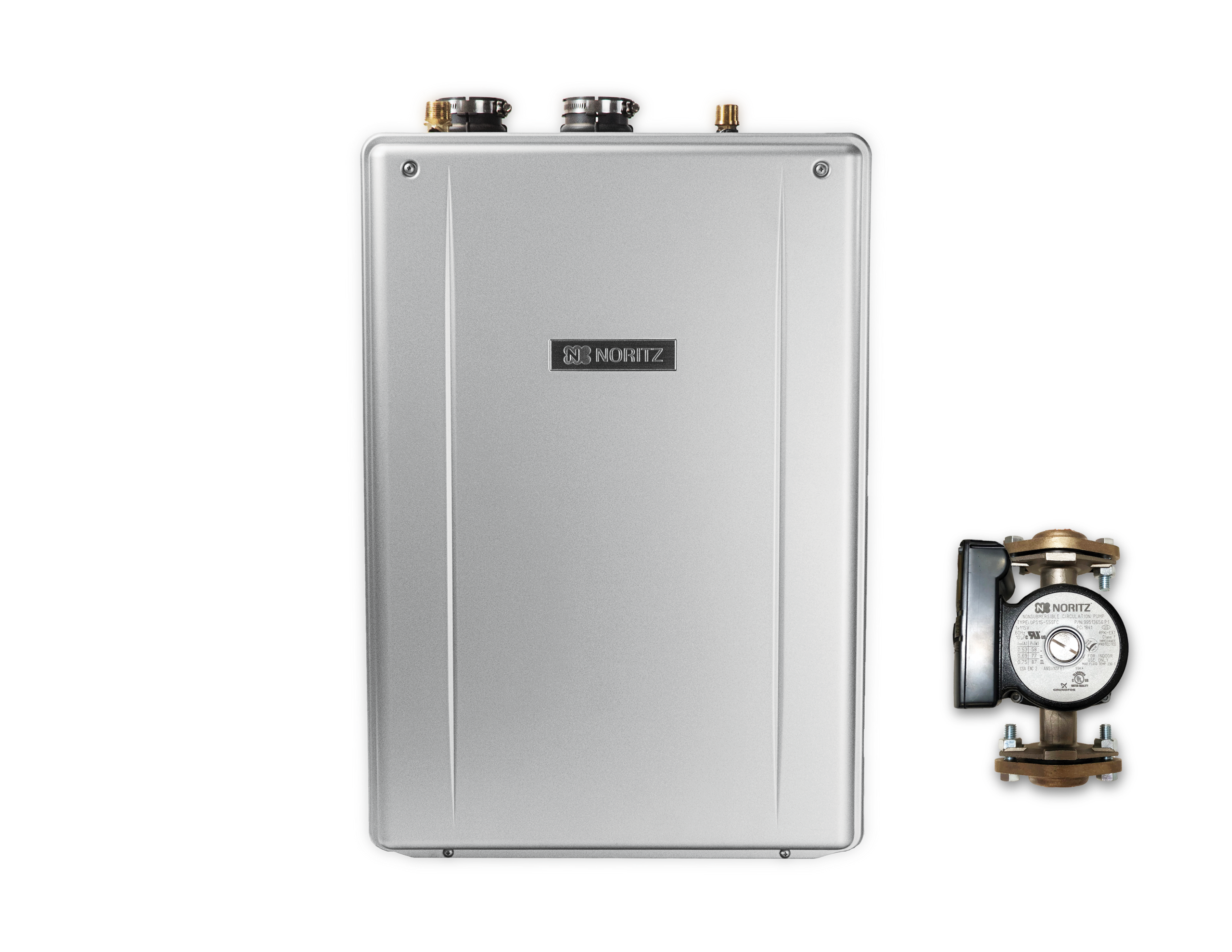 Many Noritz units are compatible with external recirculation pumps such as the Noritz RPK-EXT pump kit.
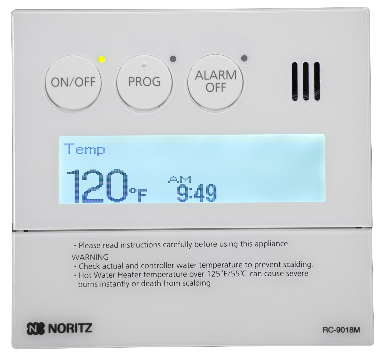 (Display Window Units are not compatible with the RPK-EXT pump kit as they do not have a pump control connection. An externally controlled pump may still be used though)
RPK-EXT
Pump Kit
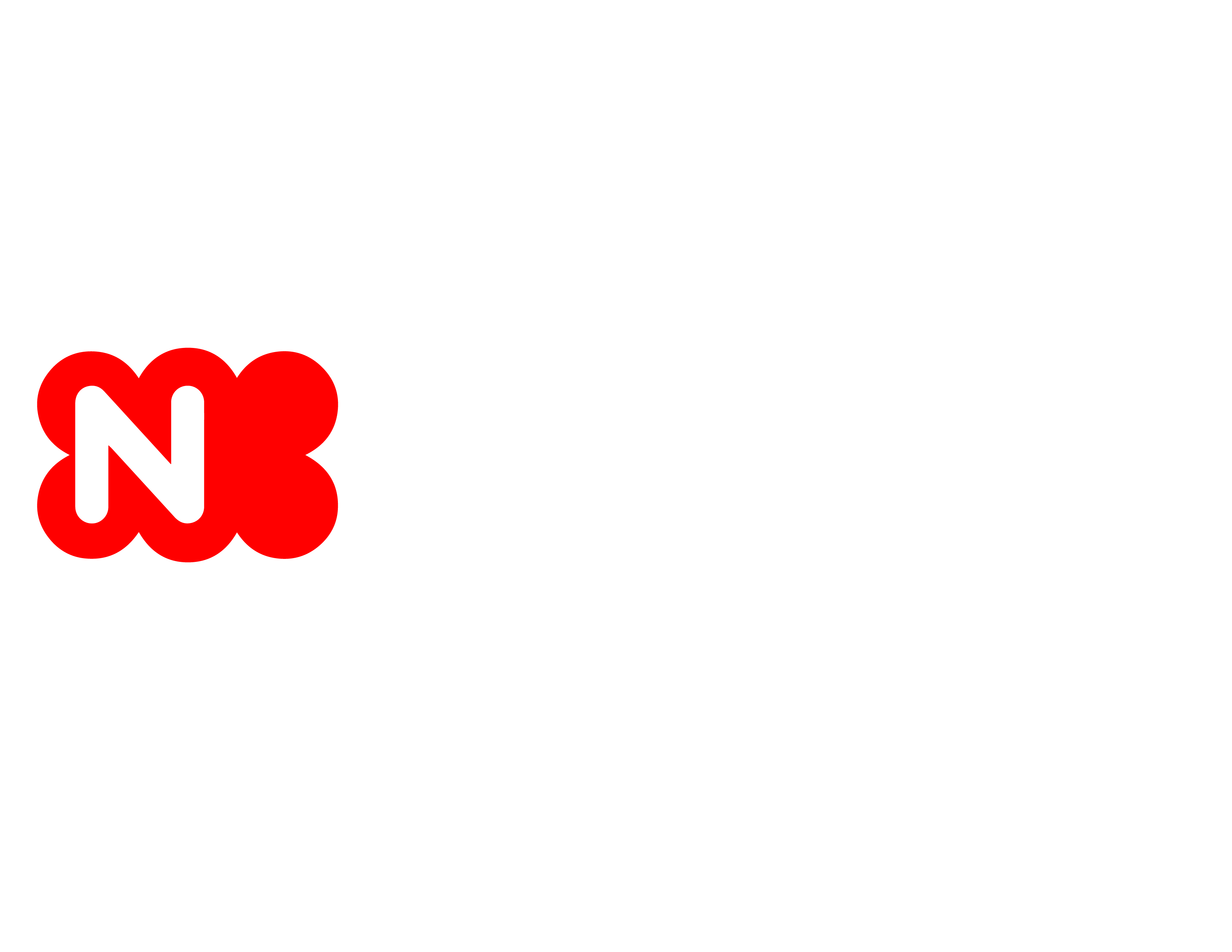 OPTIONAL RECIRCULATION
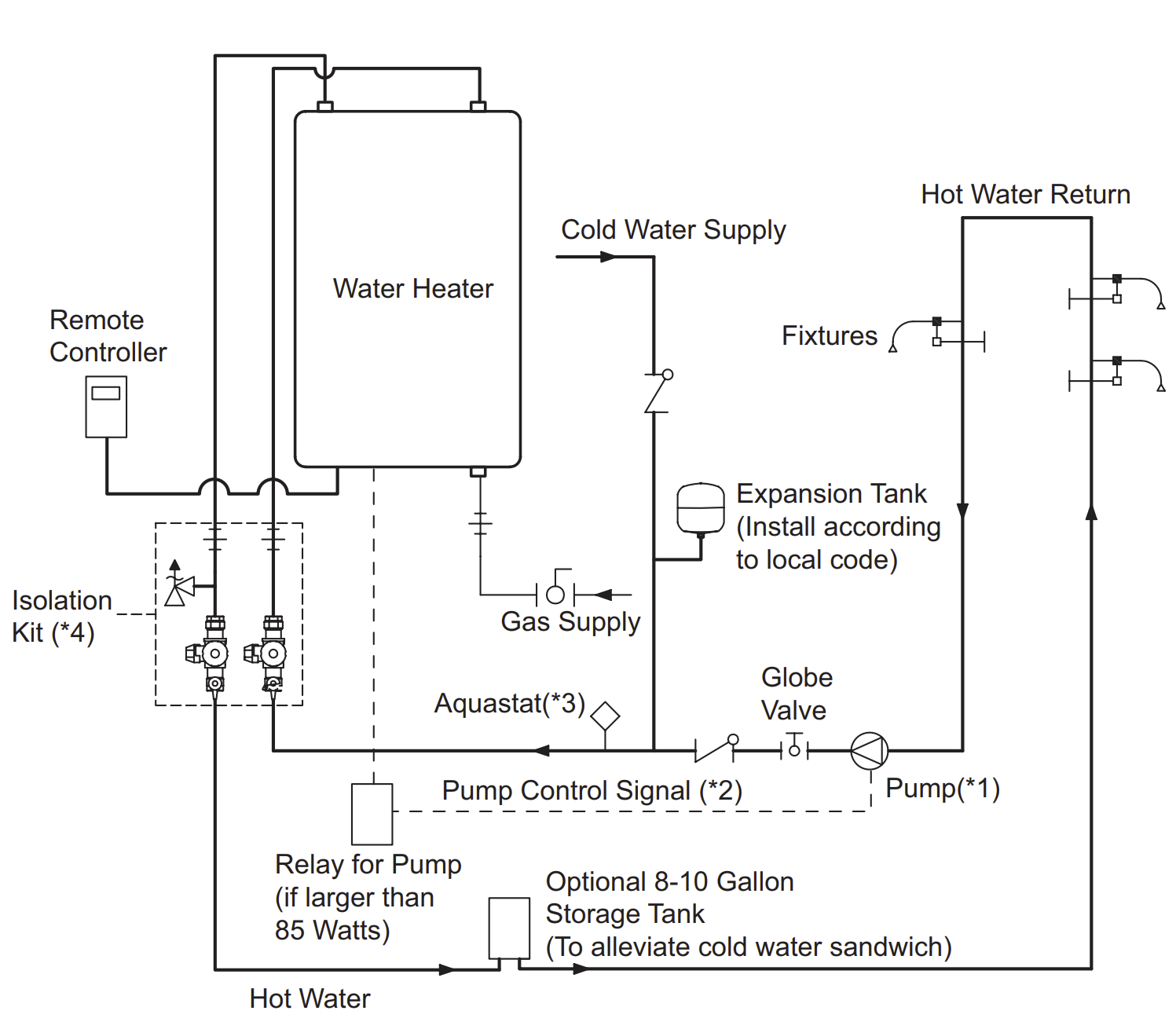 Typical Recirc Diagram
Size pump for 2 gpm max flow
Control pump with timer or aquastat or use pump connection wires inside unit
Set aquastat 10 degrees below unit set temperature
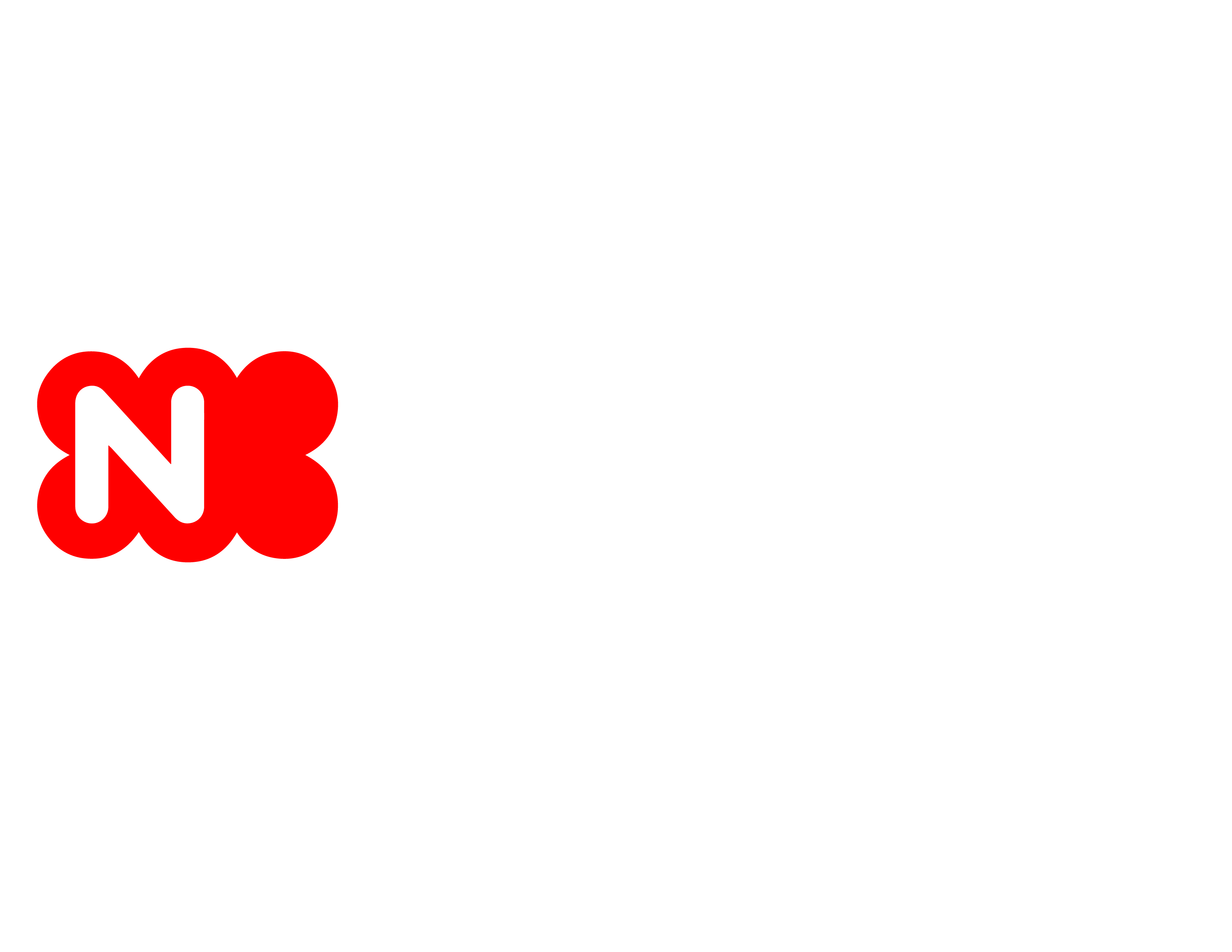 HOW TO SIZE A TANKLESS
Proper sizing is a key aspect of the customers experience and satisfaction with their tankless.

An undersized tankless will provide the proper temperature but the customer will not be able to run as many hot water fixtures at the same time as they want.

This problem will be more apparent in the winter time as the cold water temperatures are even colder.
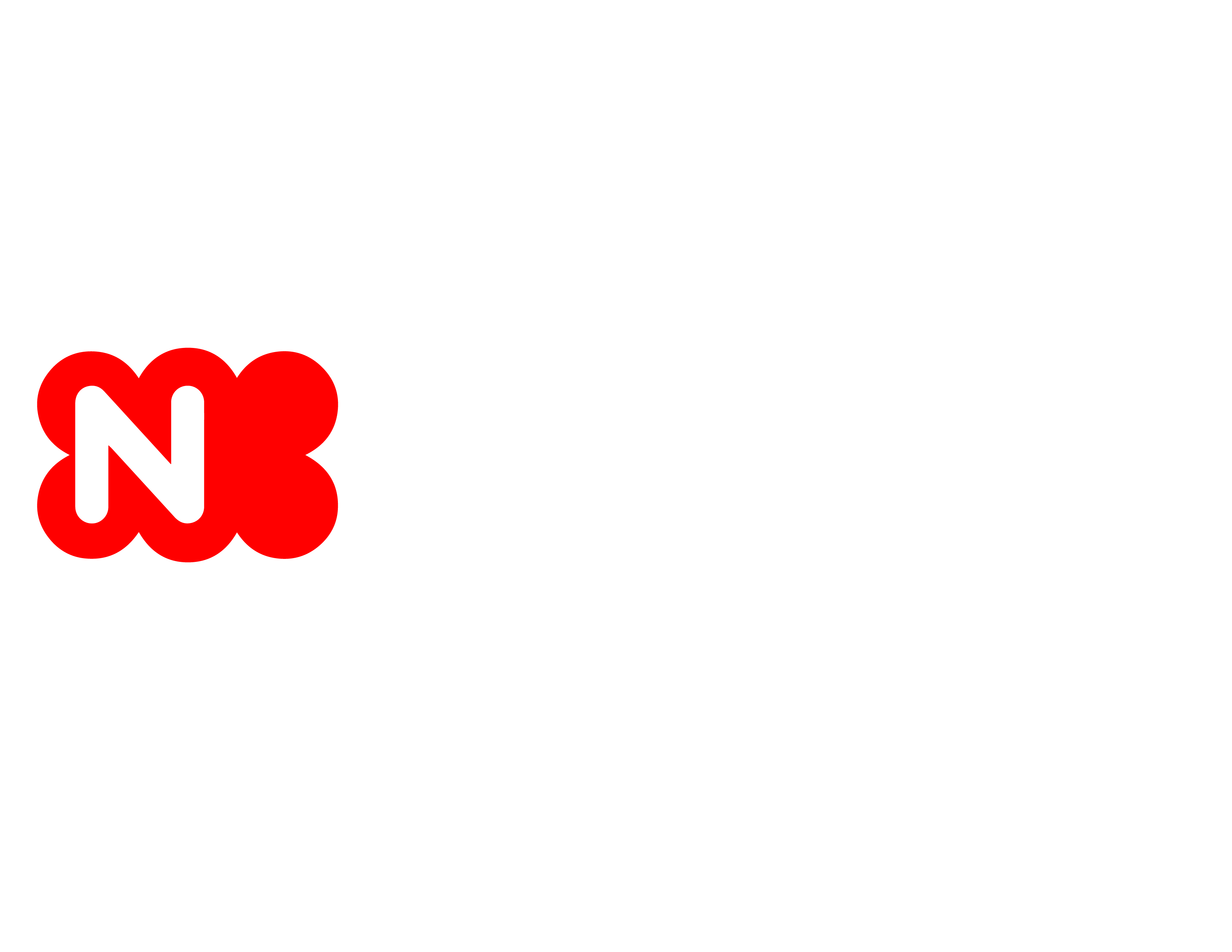 HOW TO SIZE A TANKLESS: STEP 1
Step 1: Determine your maximum temperature rise. This is the difference between the tankless set temp. and the winter time ground water temp.
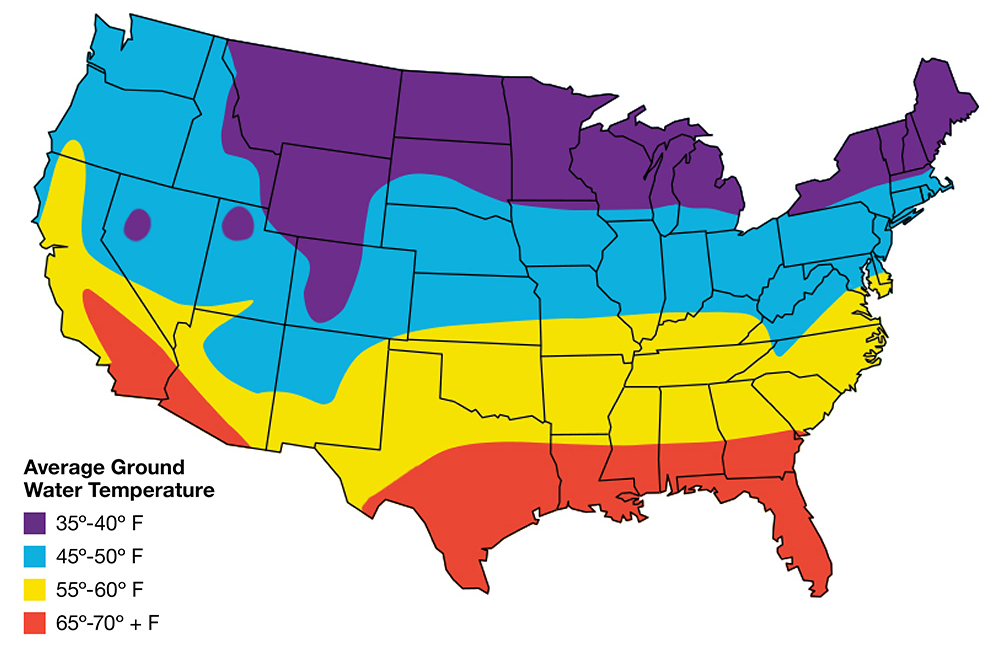 For the purpose of this example let’s say the home is on the central coast of California.
Based on the map, we’ll say the winter ground water temp is 55 F.
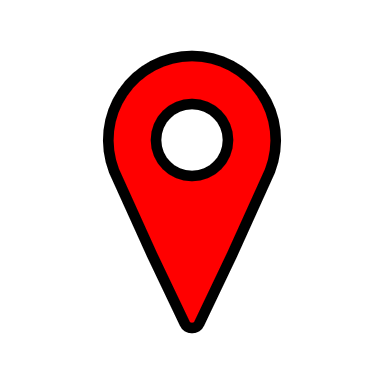 Now you can determine the winter time temperature rise:

120 Set Temp – 55 Ground Water Temp = 65
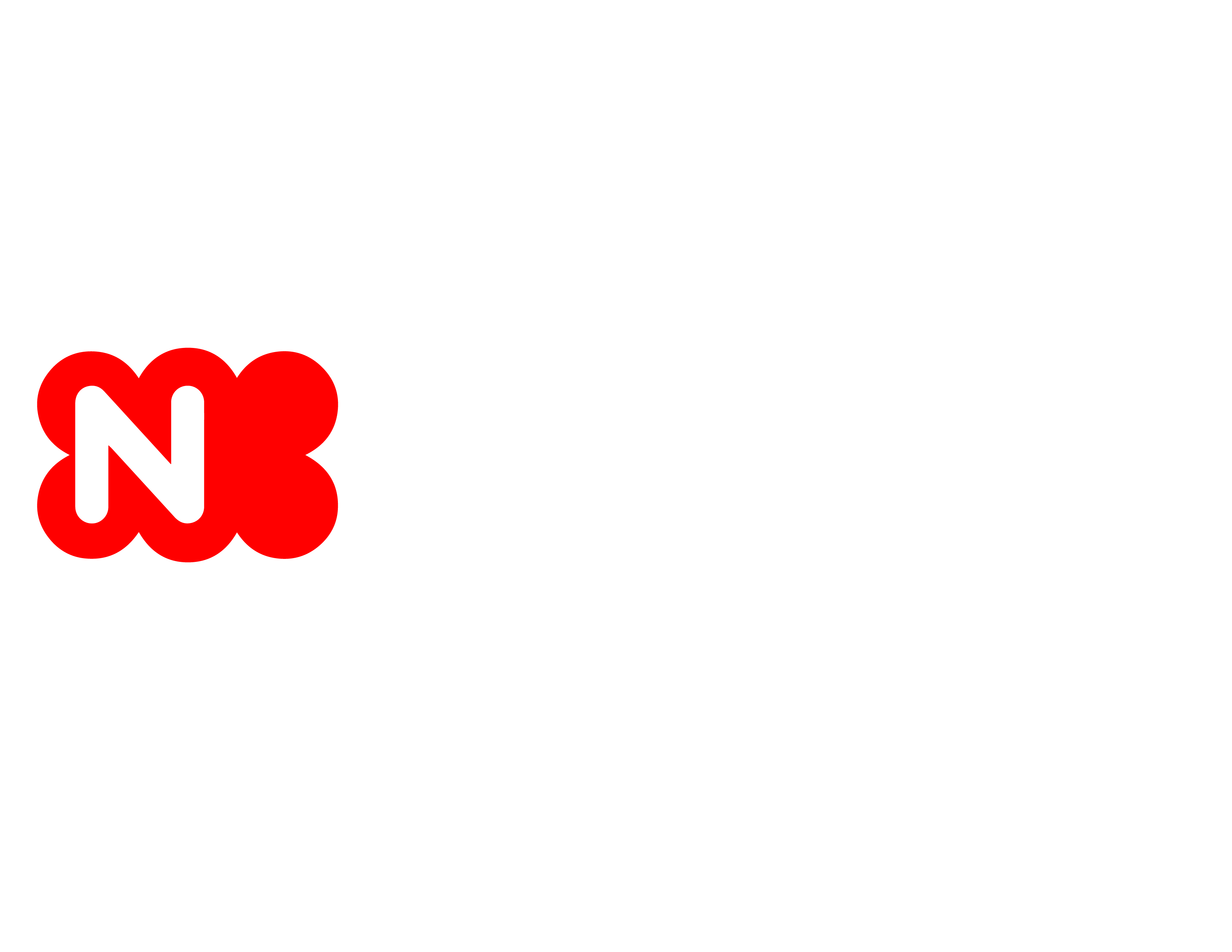 HOW TO SIZE A TANKLESS: STEP 2
Step 2: Determine the peak hot water demand of the home. If possible, ask the homeowner.
Fixtures and appliances all have different flow rates depending on manufacturer however you can use an average amount to get a ballpark figure:
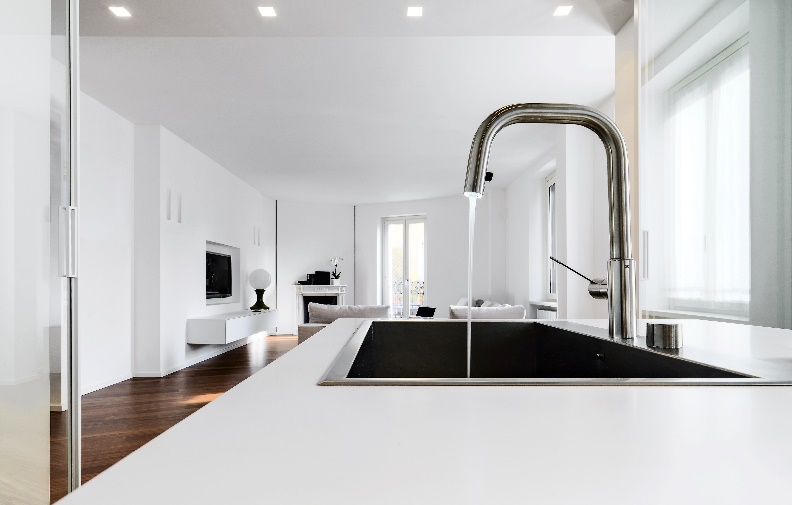 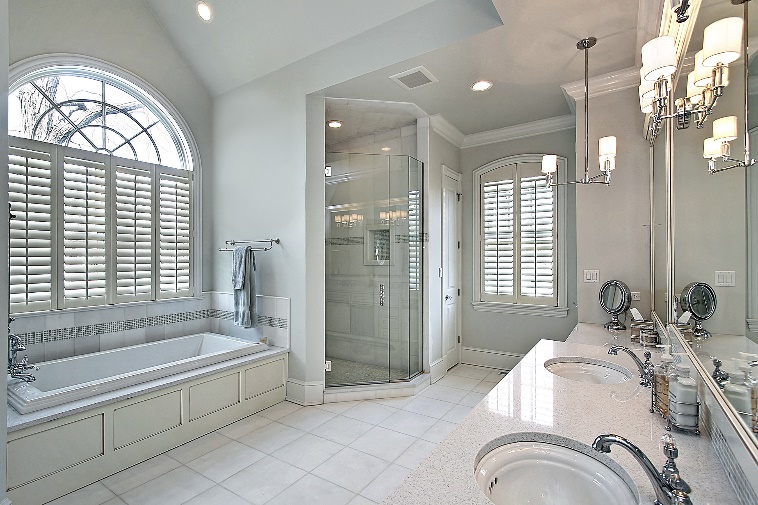 Shower: 2 gpm
Lav Sink: 1 gpm
Kitchen Sink: 1.5 gpm
Dishwasher: 2 gpm
Washing Machine: 2 gpm
Example 1: 
Peak usage: 2 Showers & Washing Machine = 6 gpm
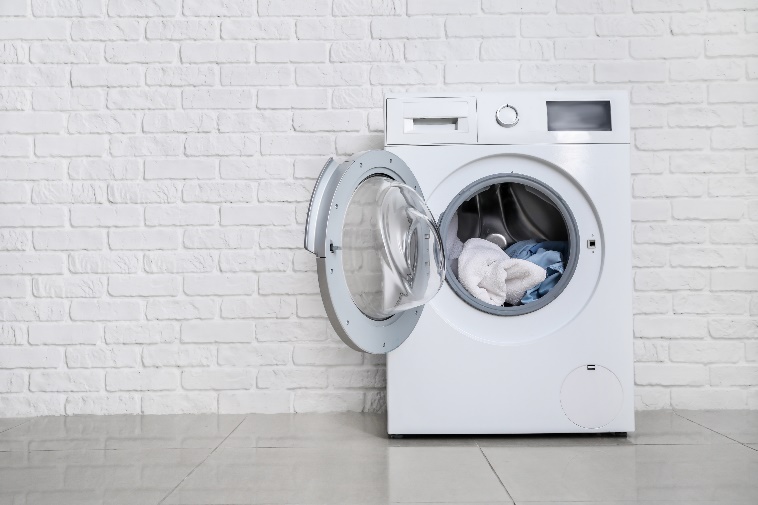 Example 2: 
Peak usage: 4 Showers & Dish Washer = 10 gpm
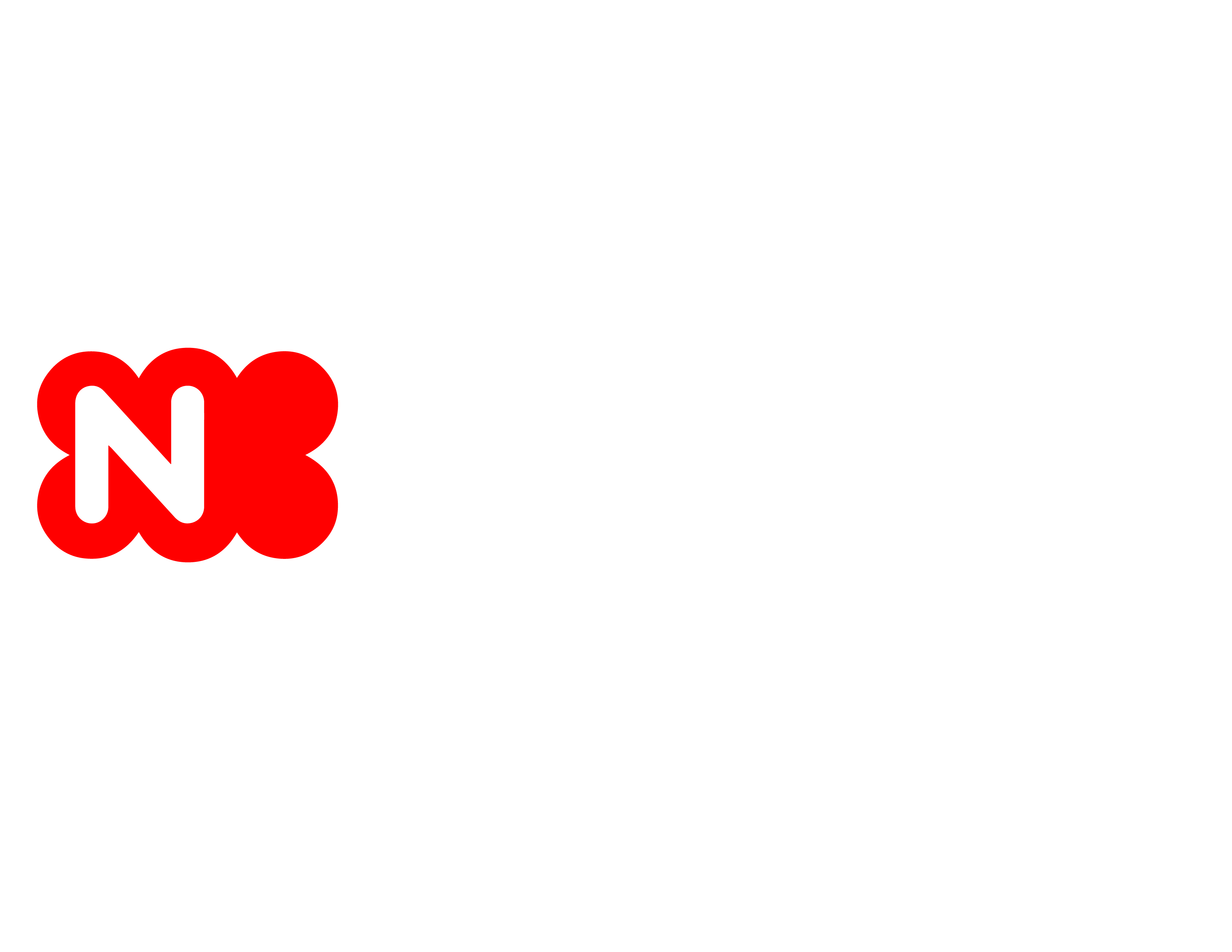 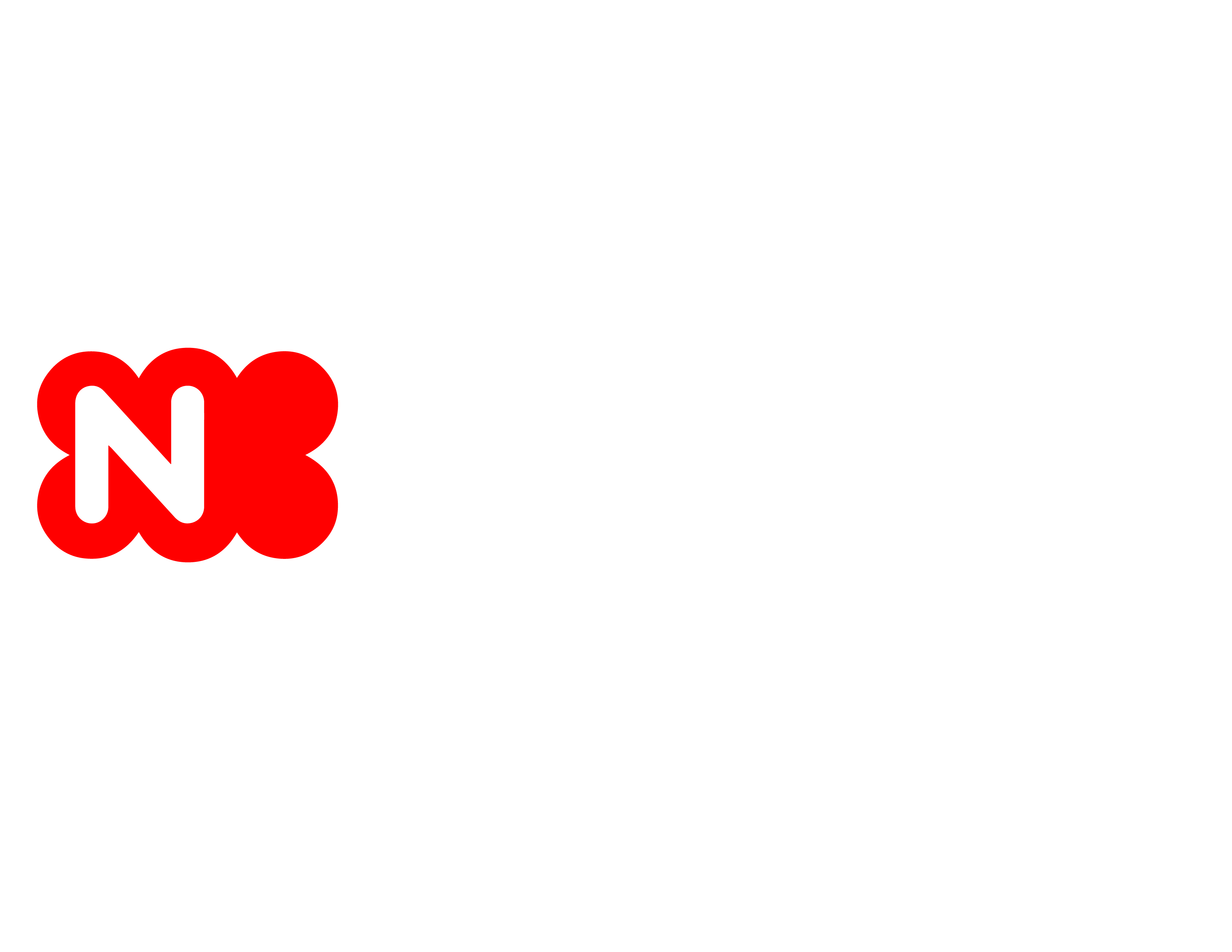 HOW TO SIZE A TANKLESS: STEP 3
Step 3: Select the proper unit or pair of units using the sizing chart found online or in the product catalog.
Simply find the Temperature Rise on the left then match up a unit or pair of units that provides the approximate flow rate needed.
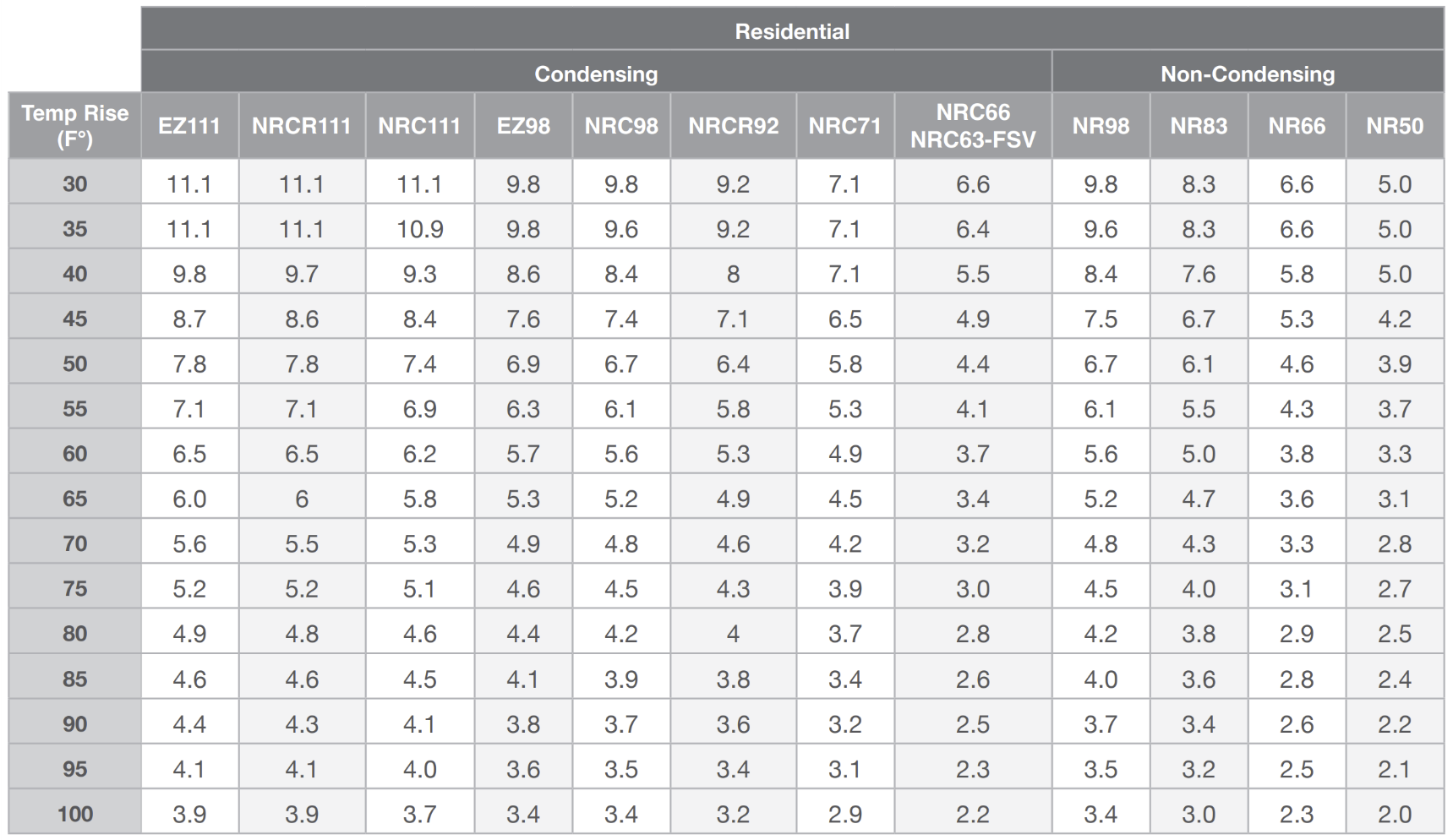 Temp Rise: 65
Example 1: 
Peak usage: 2 Showers & Washing Machine = 6 gpm
Ideal Models: 
EZ111, NRCR111, NRC111
Example 2: 
Peak usage: 4 Showers & Dish Washer = 10 gpm
Example 1
Example 2
Ideal Models: 
Pair of EZ98, NRC98, NRCR92, NR98
HOW TO SIZE A TANKLESS: FINAL TIP
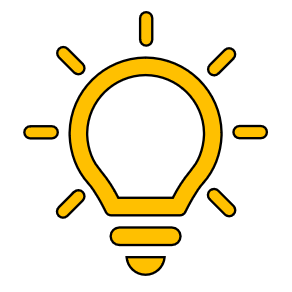 Final Sizing Tip:
It’s always better to slightly oversize a tankless system than to undersize it. 

There’s virtually no downside to an oversized system for the home however and undersized system will not provide enough hot water for the home during all times of the year.
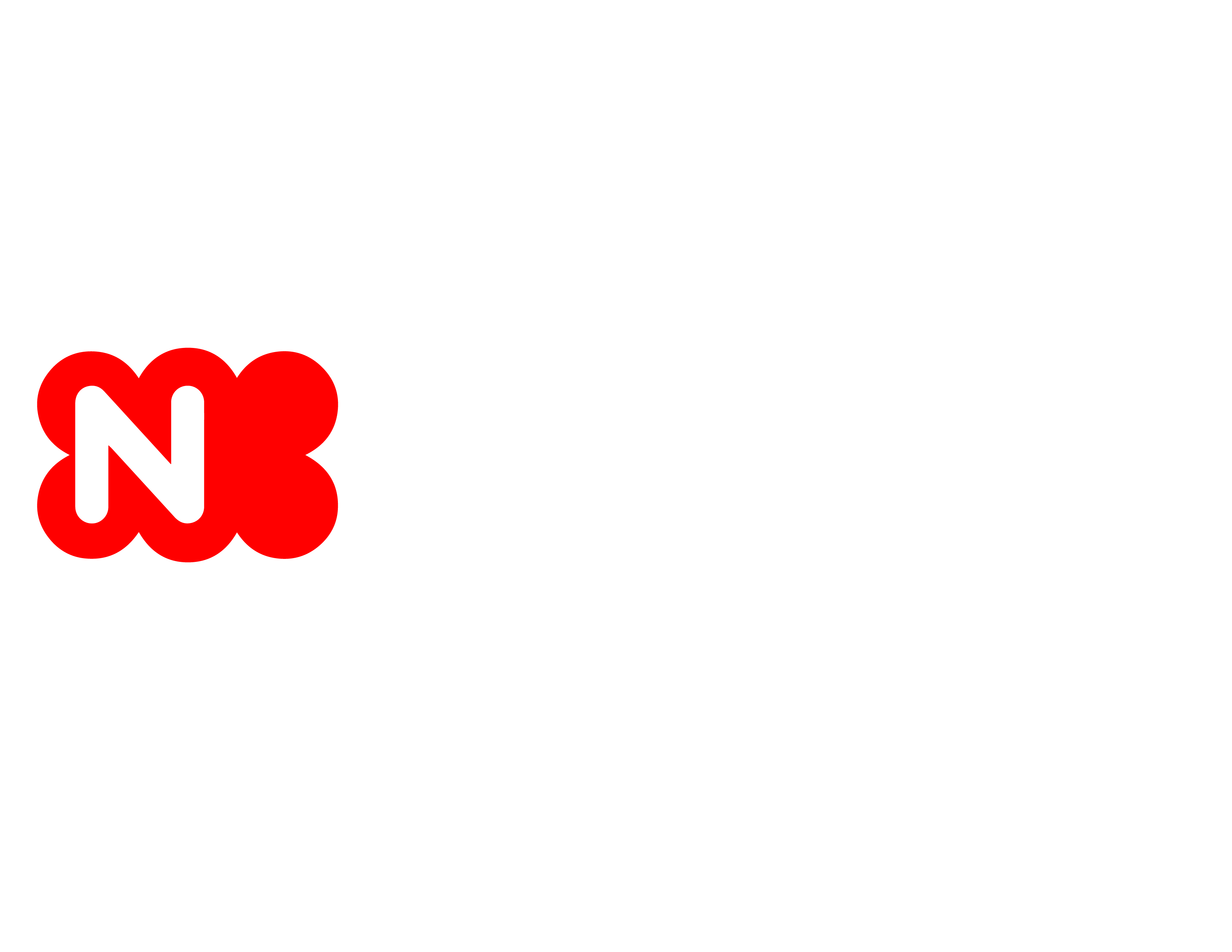 QUICK CONNECT SYSTEMS
For large residential applications
2 compatible Noritz units may be
quick connected to double the
hot water output.
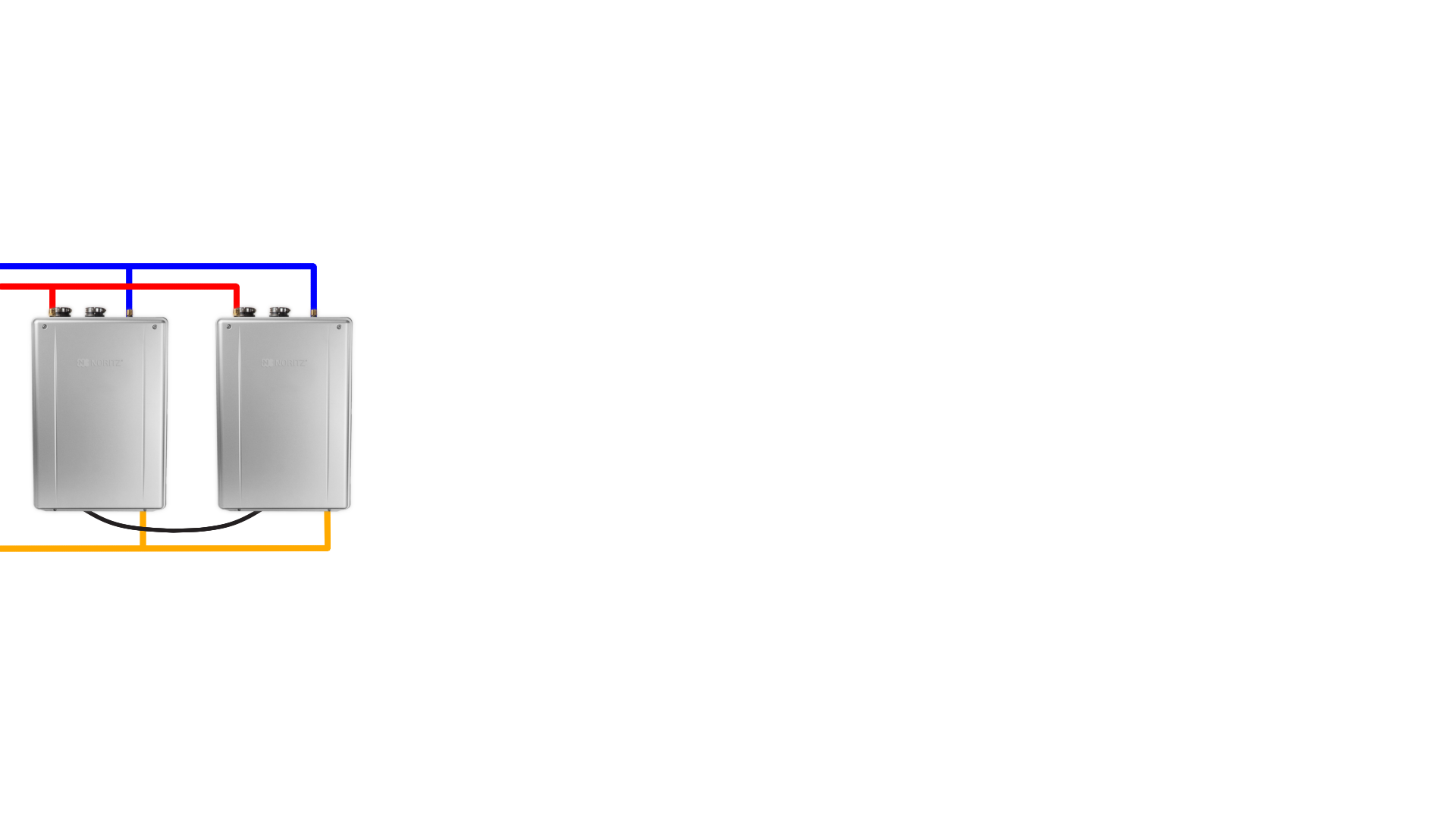 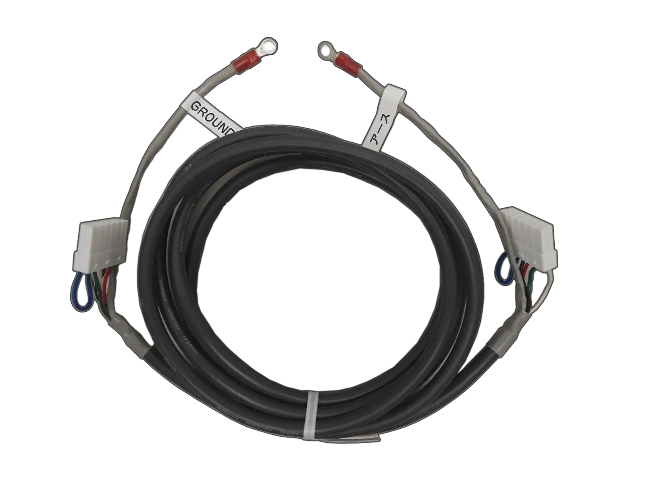 Part #: QC-2
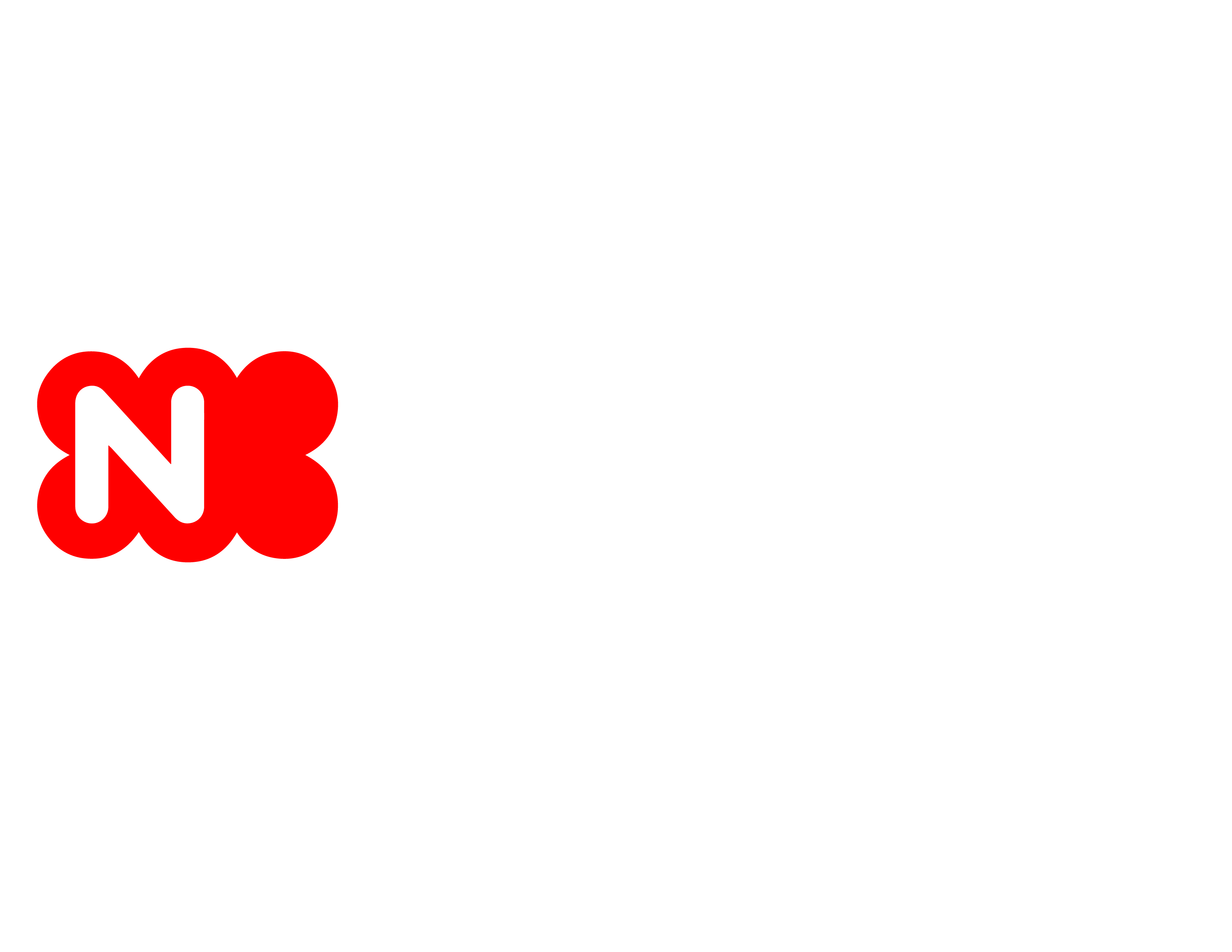 QUICK CONNECT SYSTEMS
The system will automatically
rotate primary and secondary
roles to ensure even use of
both units.
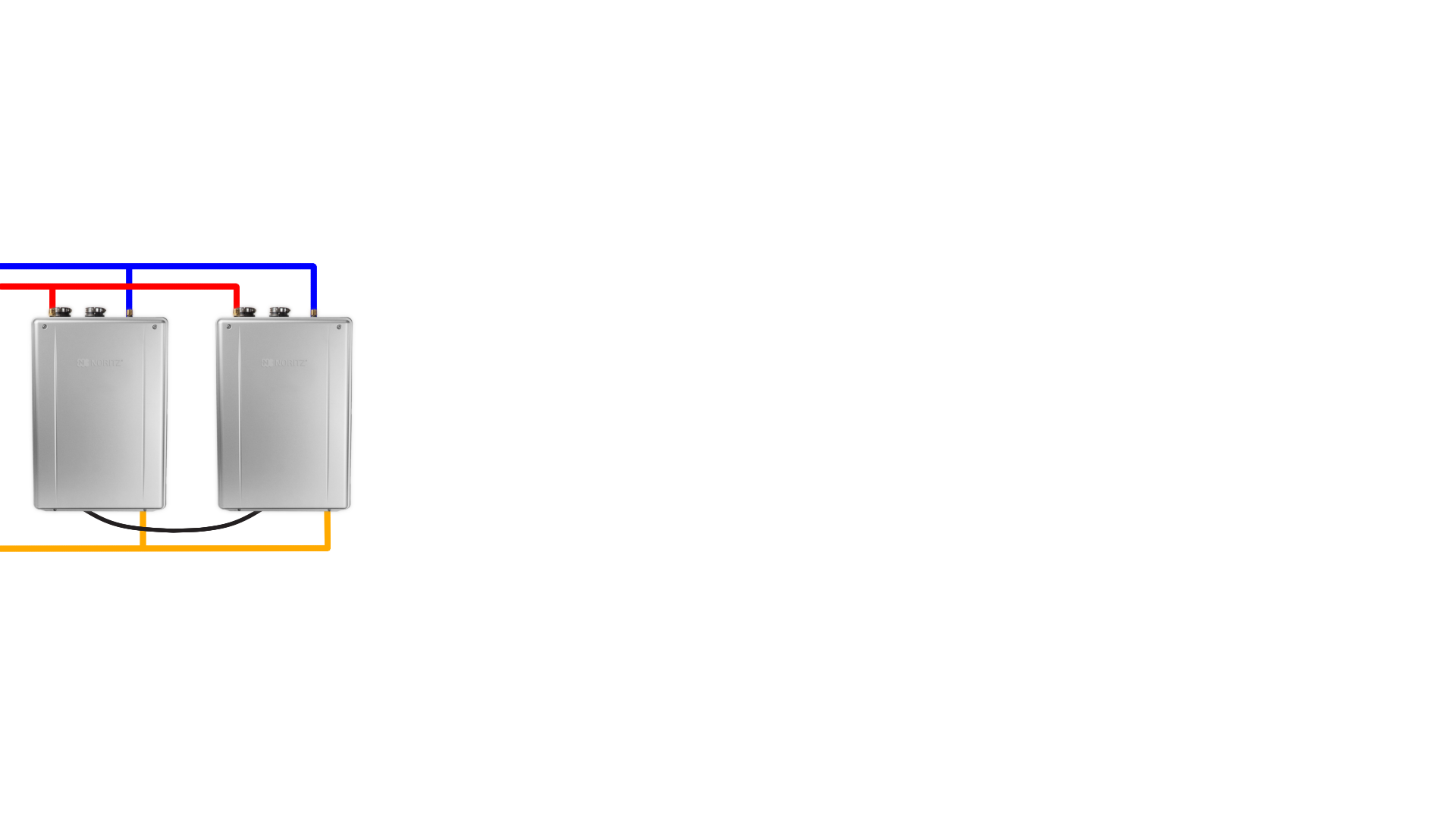 Secondary
Primary
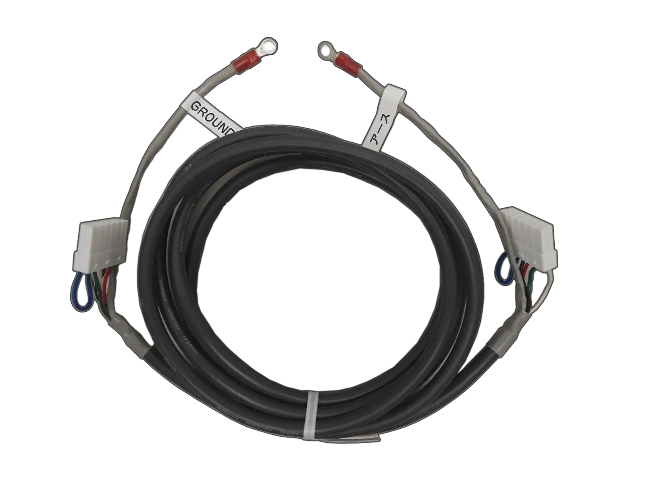 Part #: QC-2
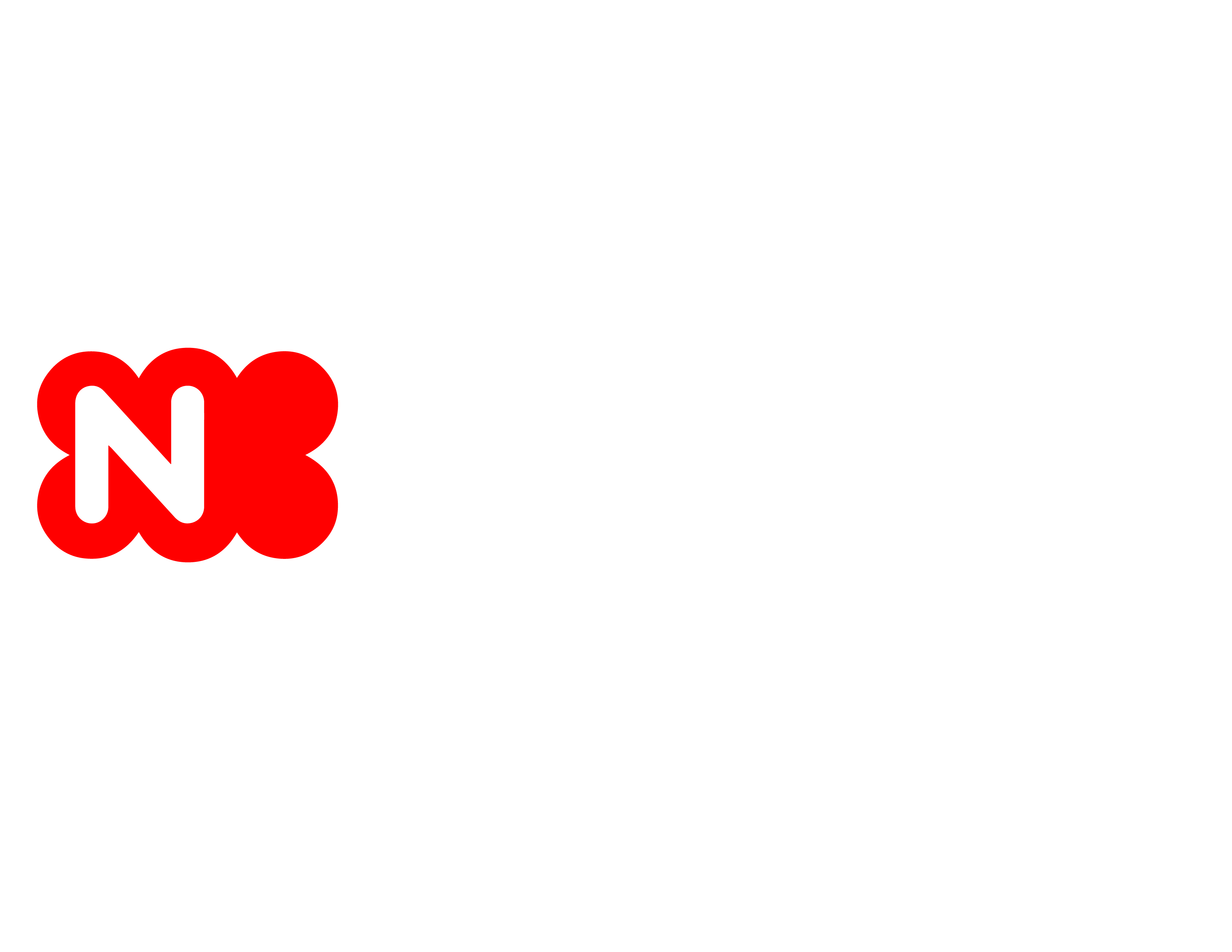 QUICK CONNECT SYSTEMS
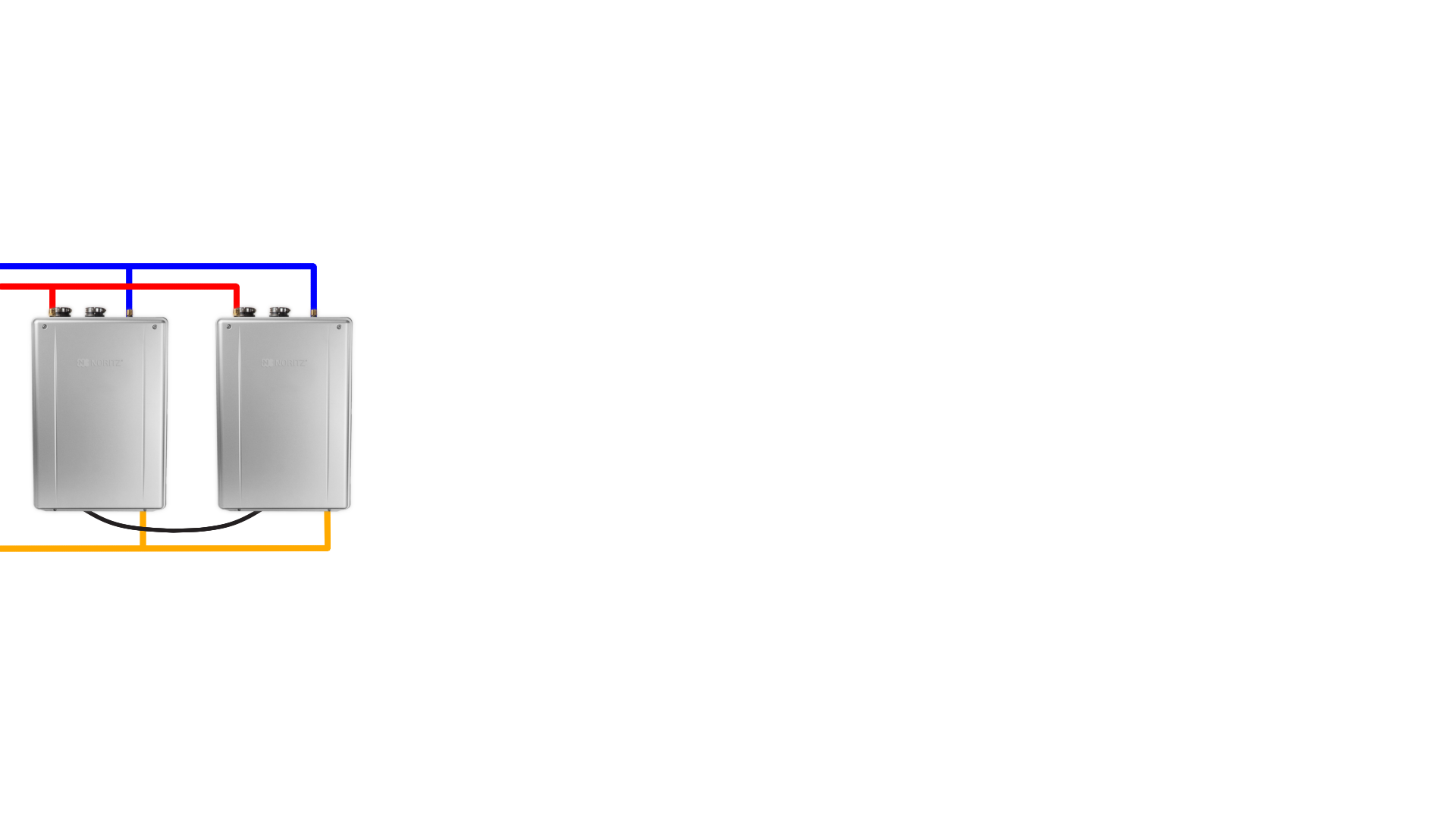 When there's a small demand, only the primary heater will fire up to meet the demand.
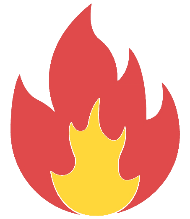 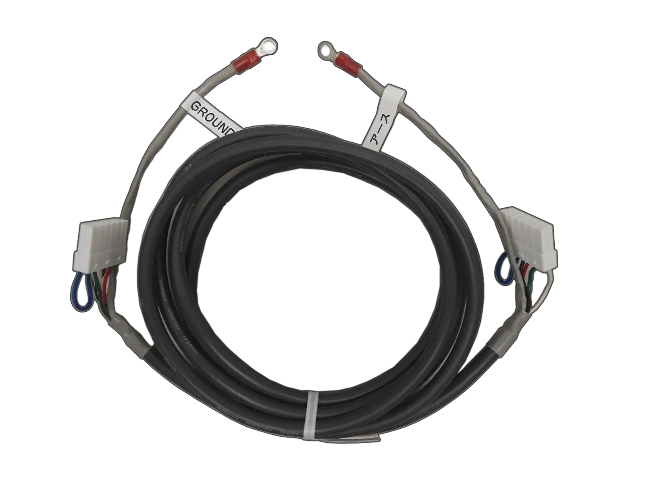 Secondary
Primary
Part #: QC-2
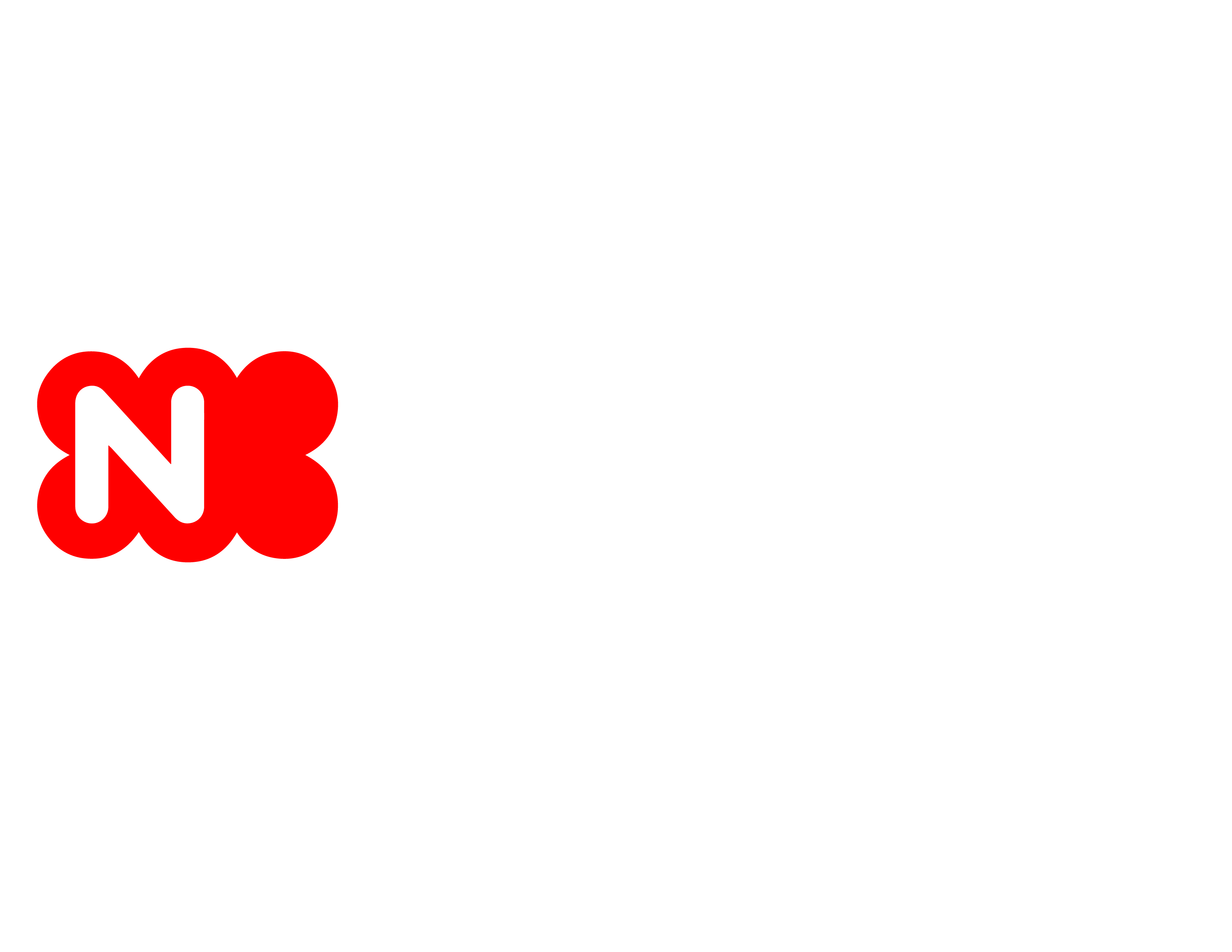 QUICK CONNECT SYSTEMS
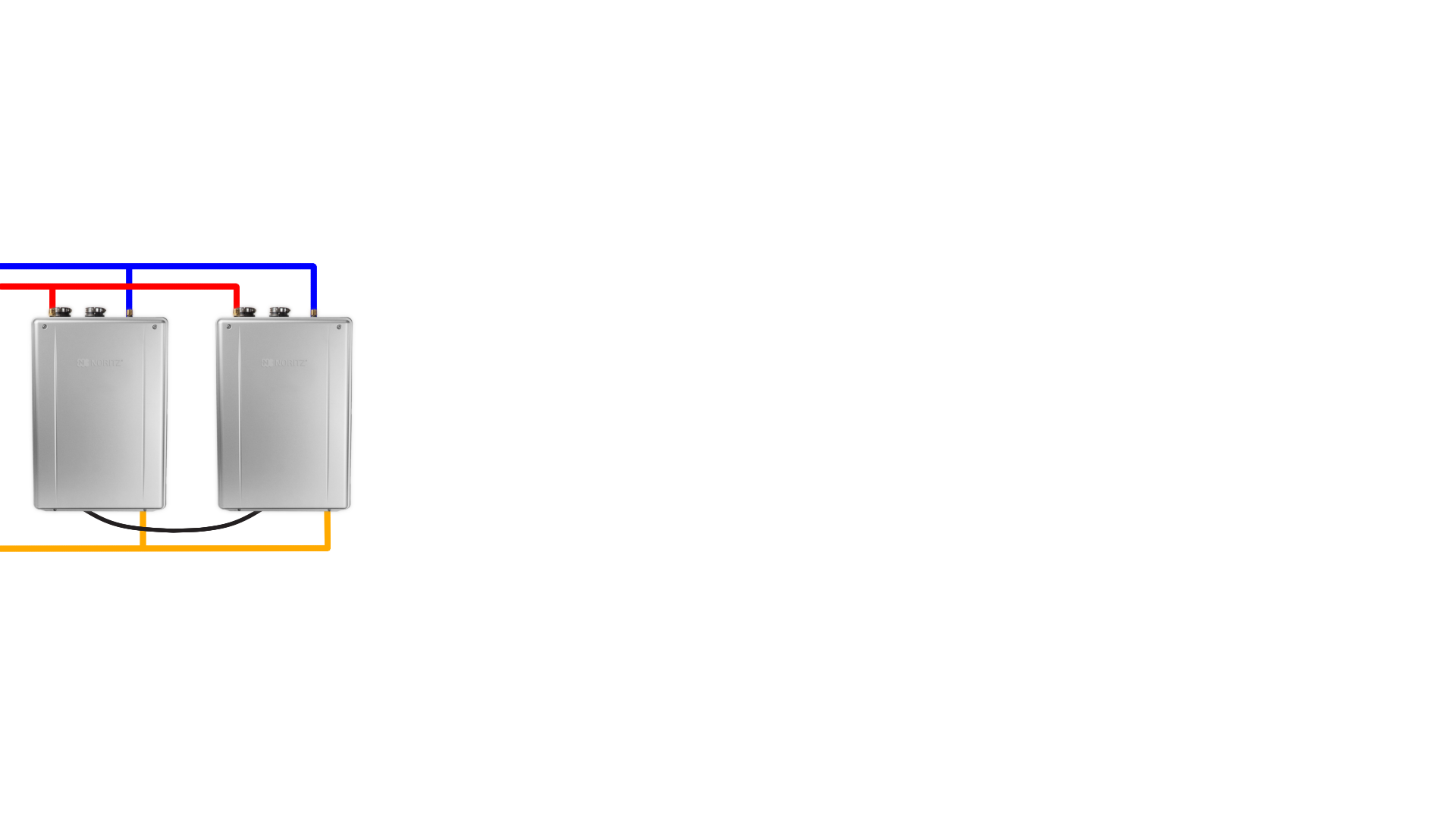 If the demand increases the primary
unit will activate the secondary unit
to help meet the demand.
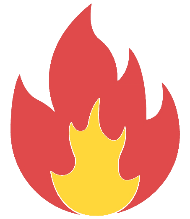 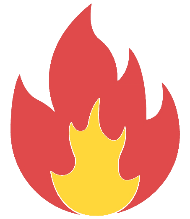 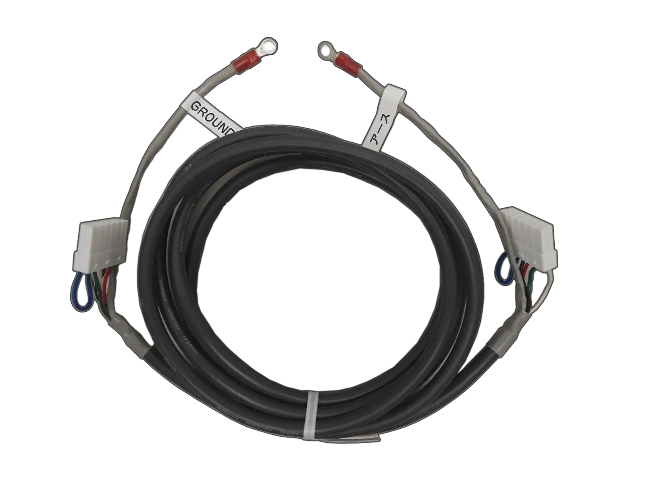 Secondary
Primary
Part #: QC-2
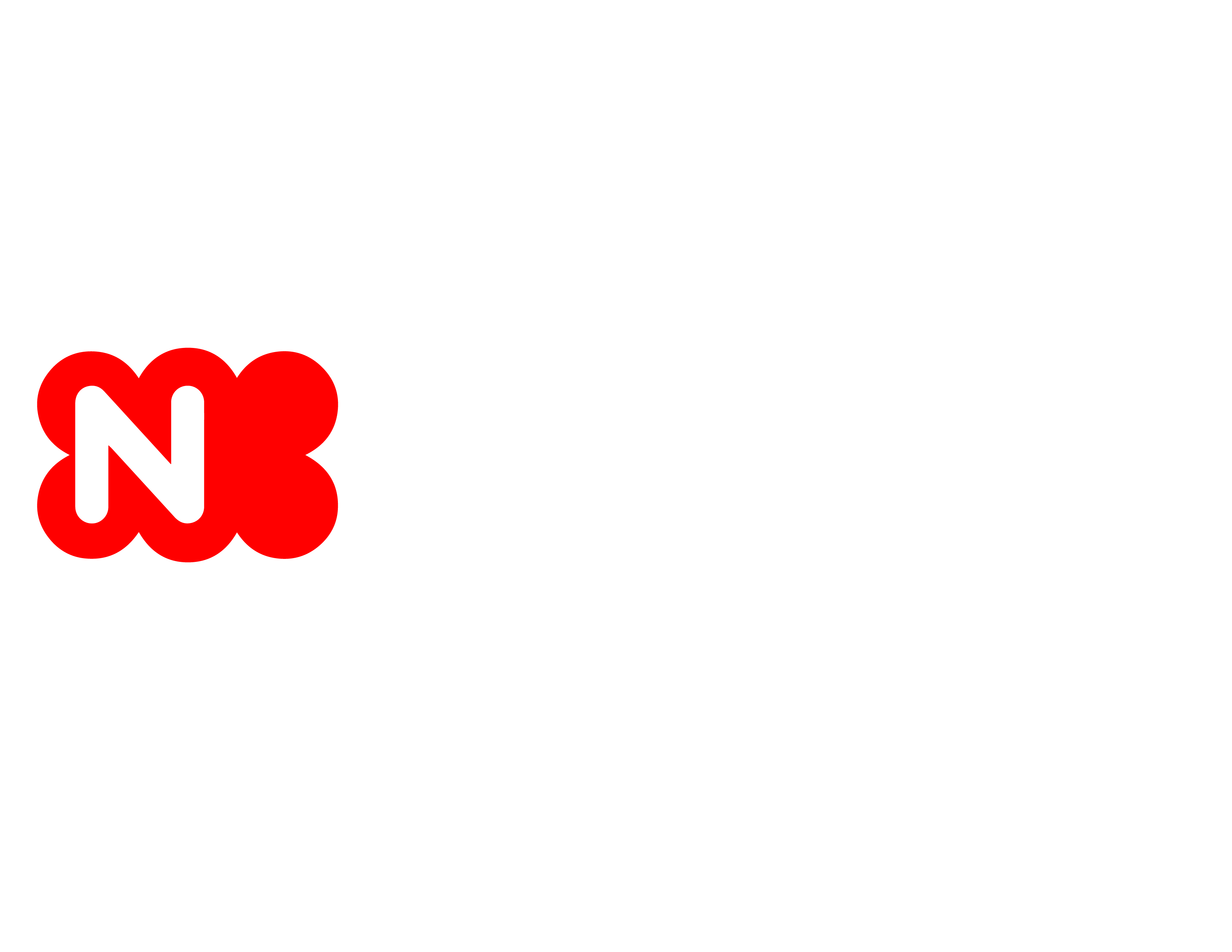 QUICK CONNECT SYSTEMS
Only the larger residential units with an external remote are compatible with the quick connect cable, smaller display window units are designed for single unit installations.
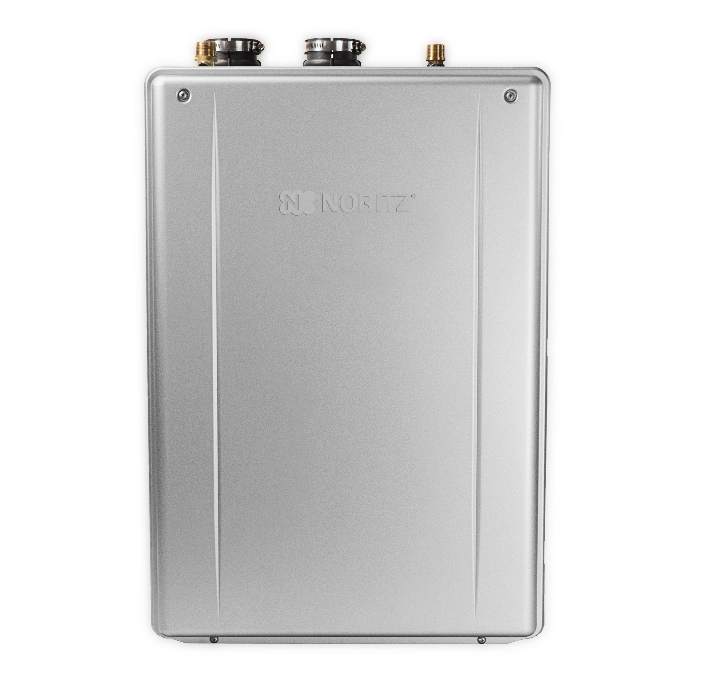 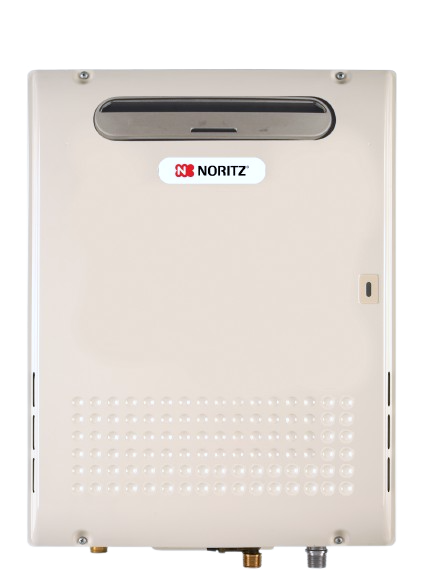 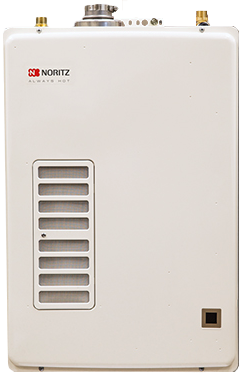 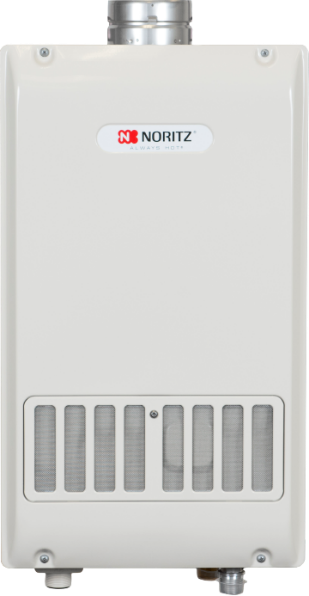 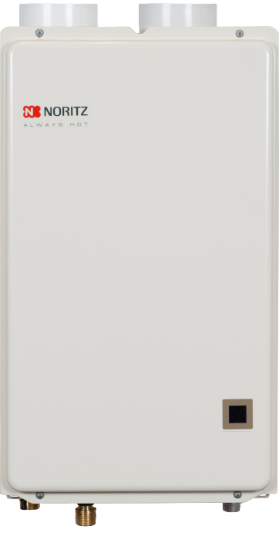 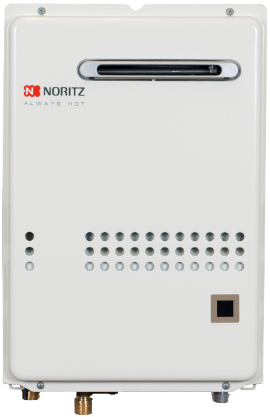 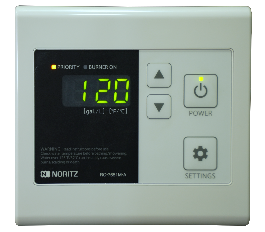 Quick Connect
Compatible
Not Quick Connect
Compatible
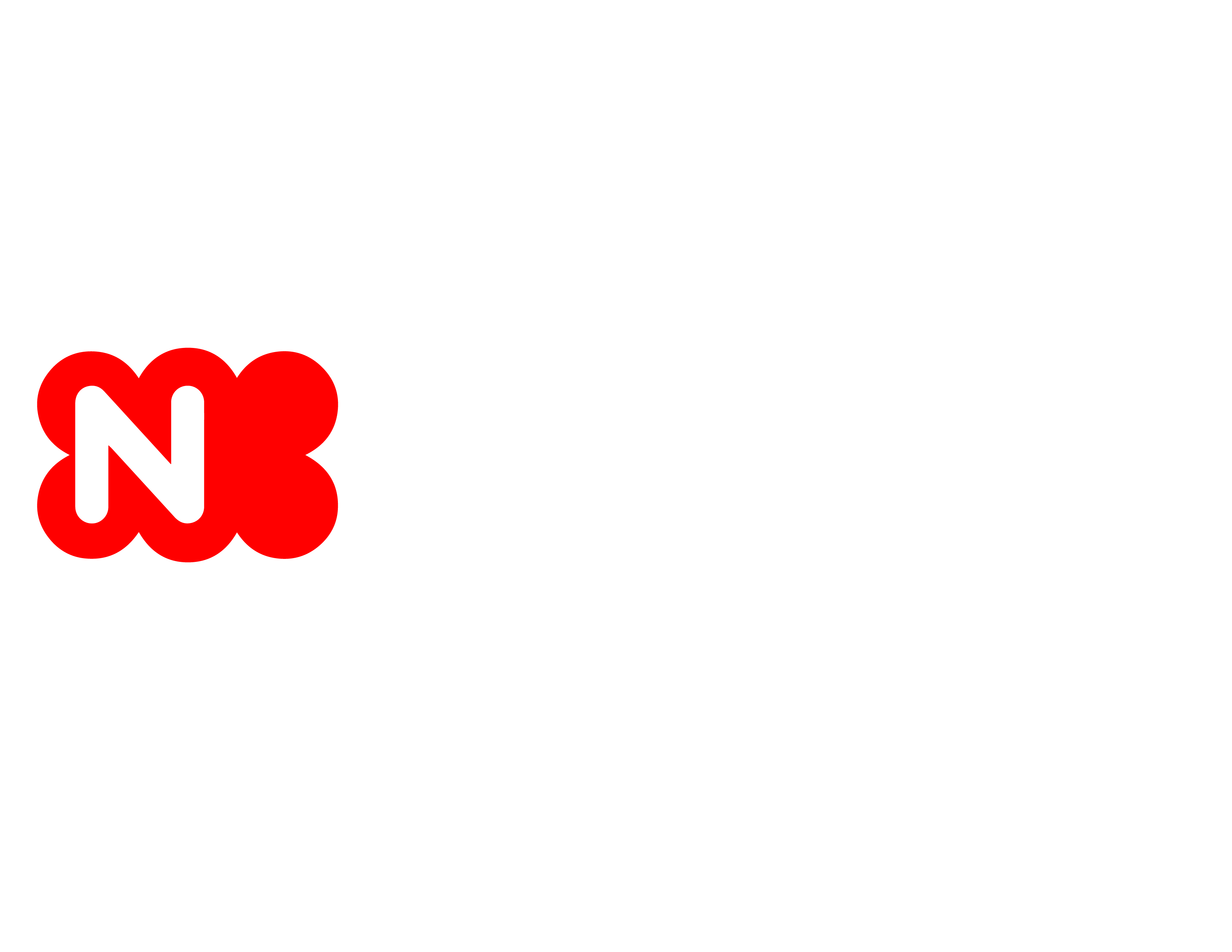 GAS LINE CONSIDERATIONS
Of equal importance to proper sizing of the unit is the proper sizing and installation of the gas line. 

Afterall, what good is selecting the perfect tankless if the gas system can’t support it’s needs?
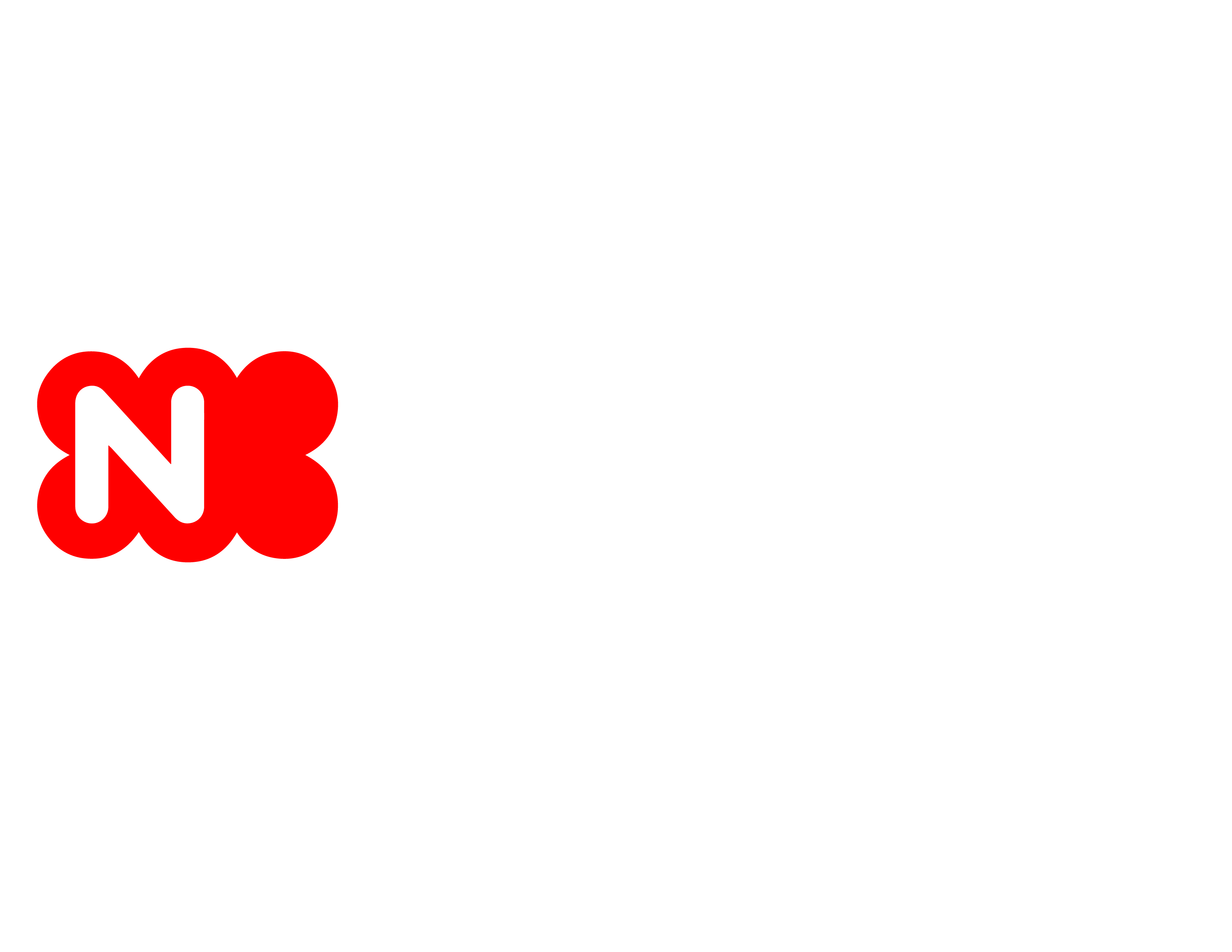 GAS LINE CONSIDERATIONS
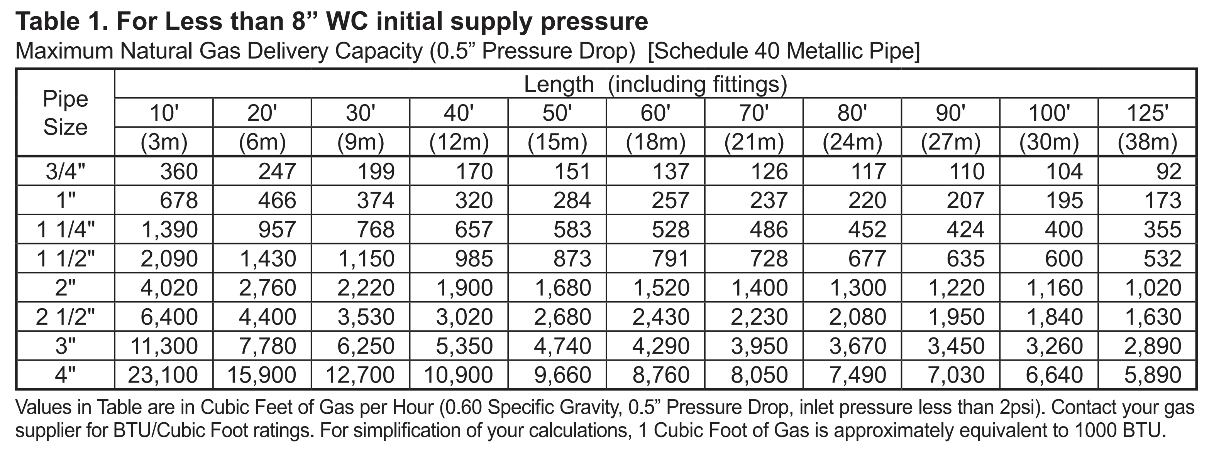 The installation manual contains 3 sizing tables for hard pipe gas lines, 1 for propane and 2 for natural gas.
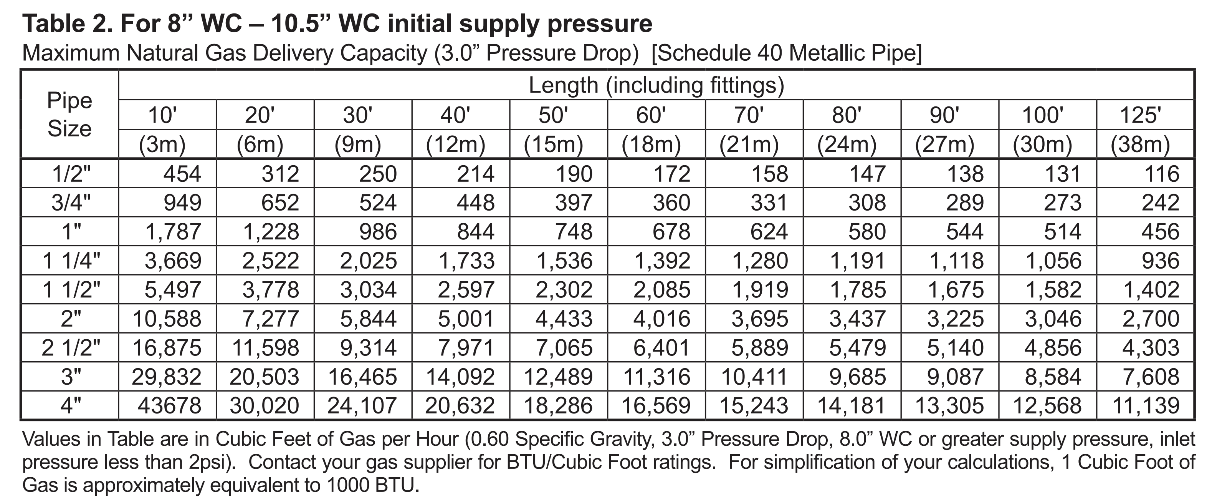 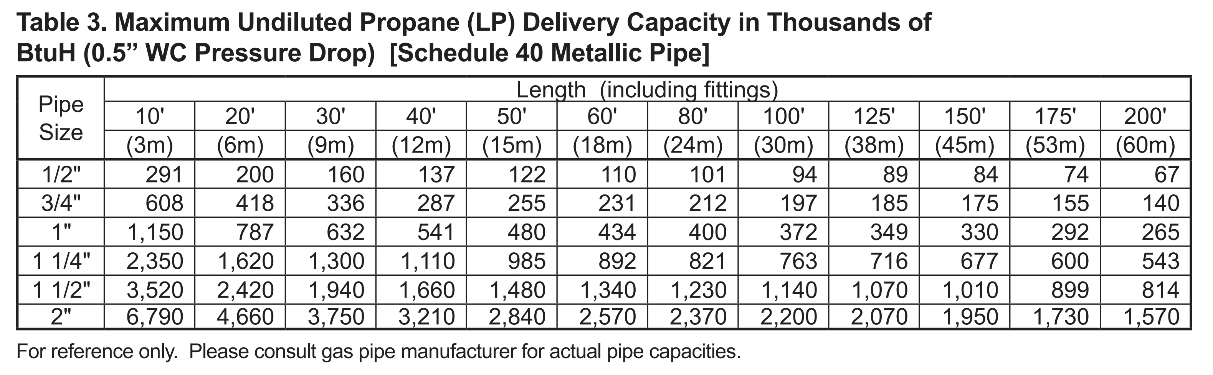 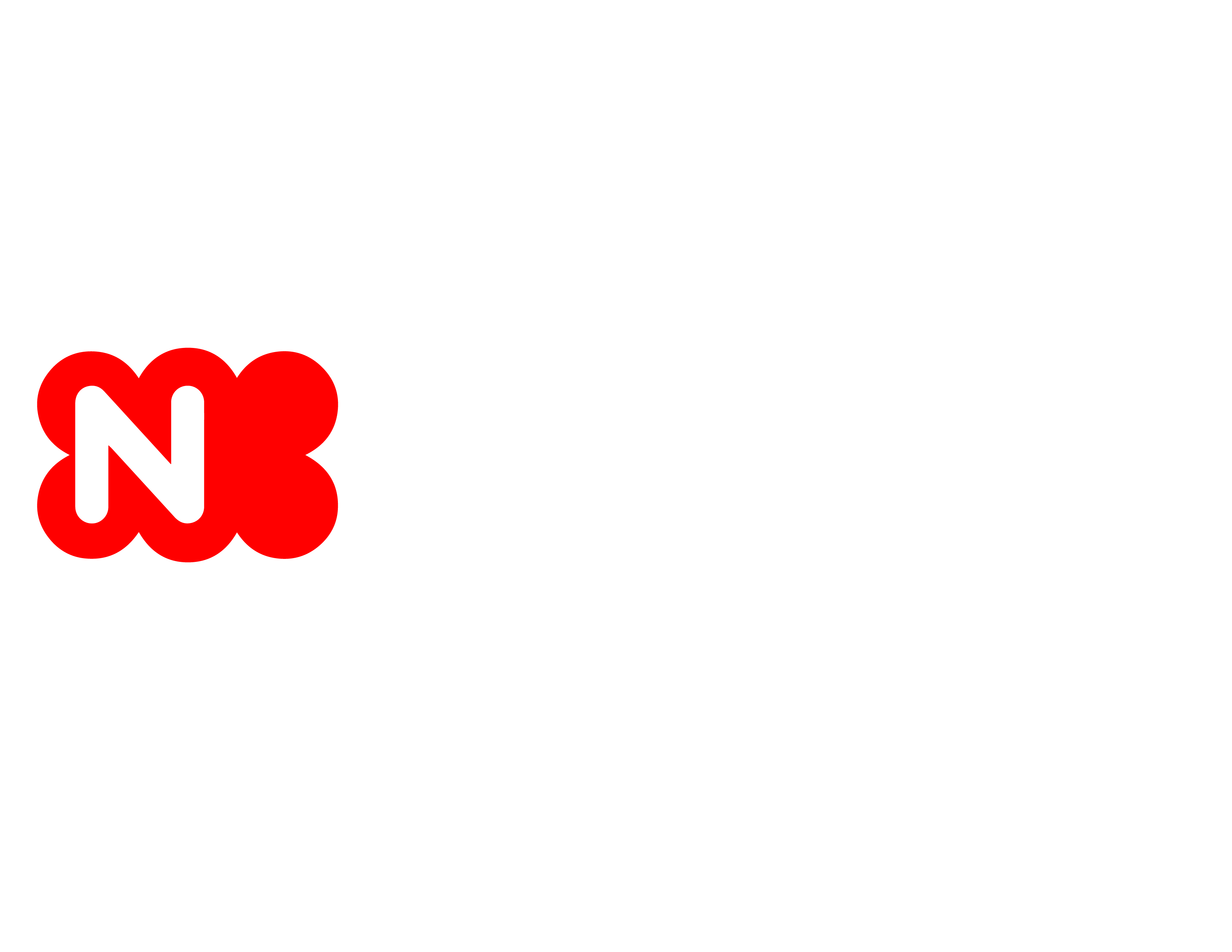 ½” GAS LINE CONSIDERATIONS
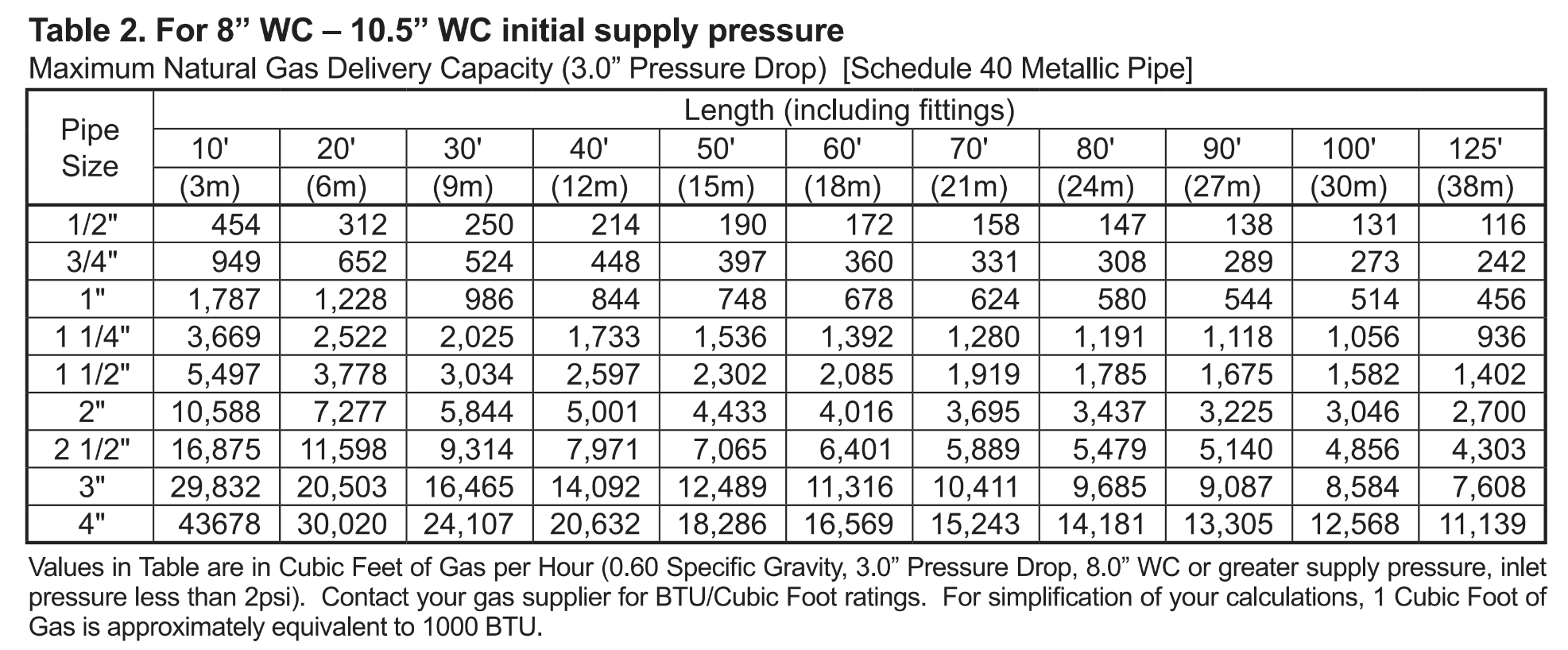 The second natural gas table addresses gas line sizing when the initial supply pressure is above 8 inches water column. With a higher supply pressure, this opens up the option to use ½” gas lines where local code allows. This may be helpful in certain retrofit application that have existing ½” gas line.
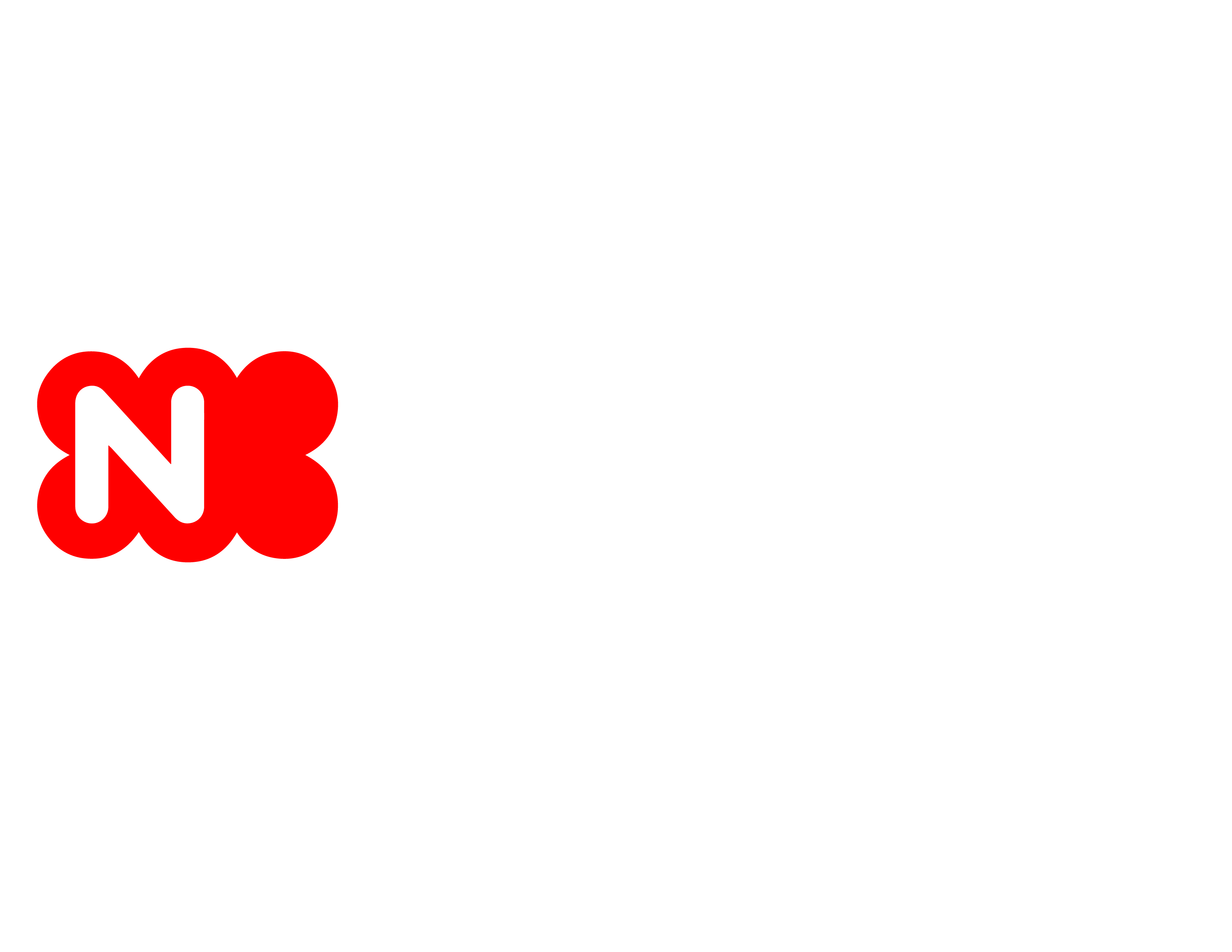 ½” GAS LINE CONSIDERATIONS
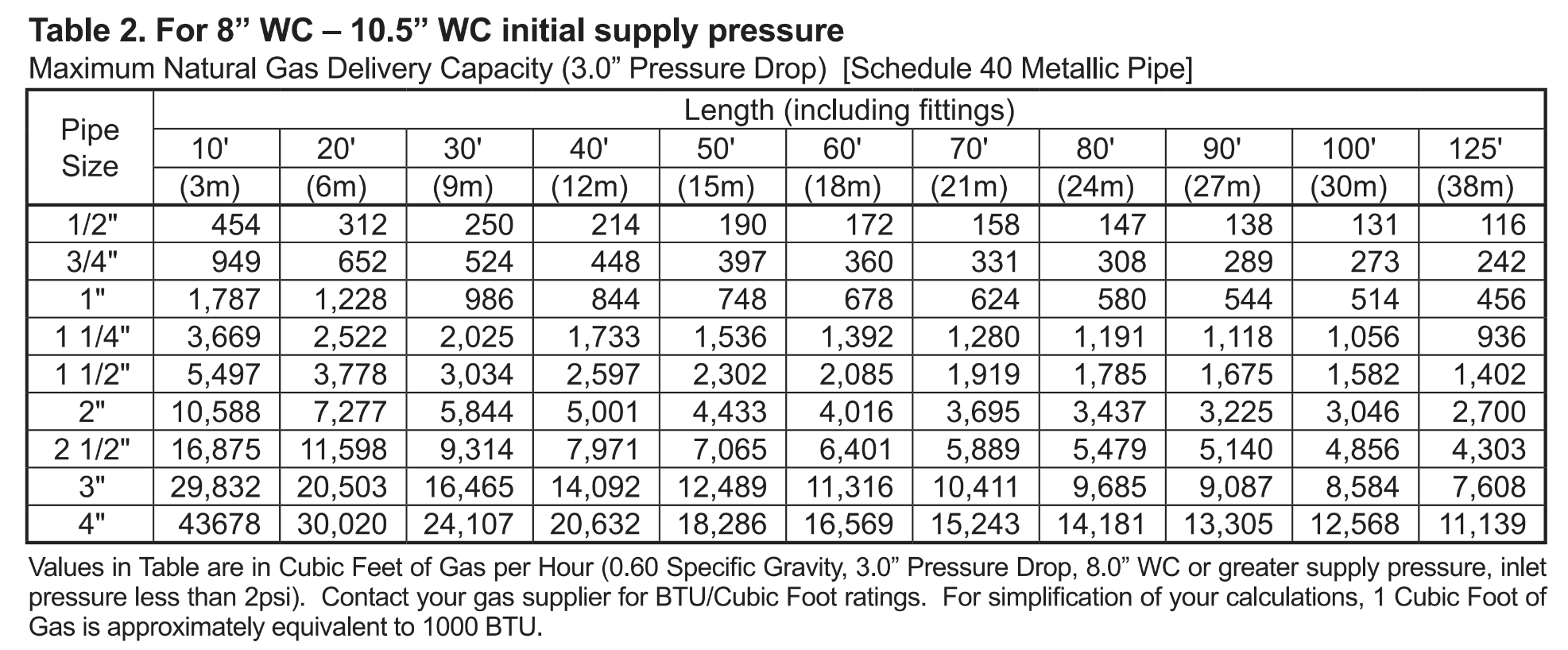 NOTE: The lengths listed are equivalent lengths for hard pipe and factor in any fittings as well.
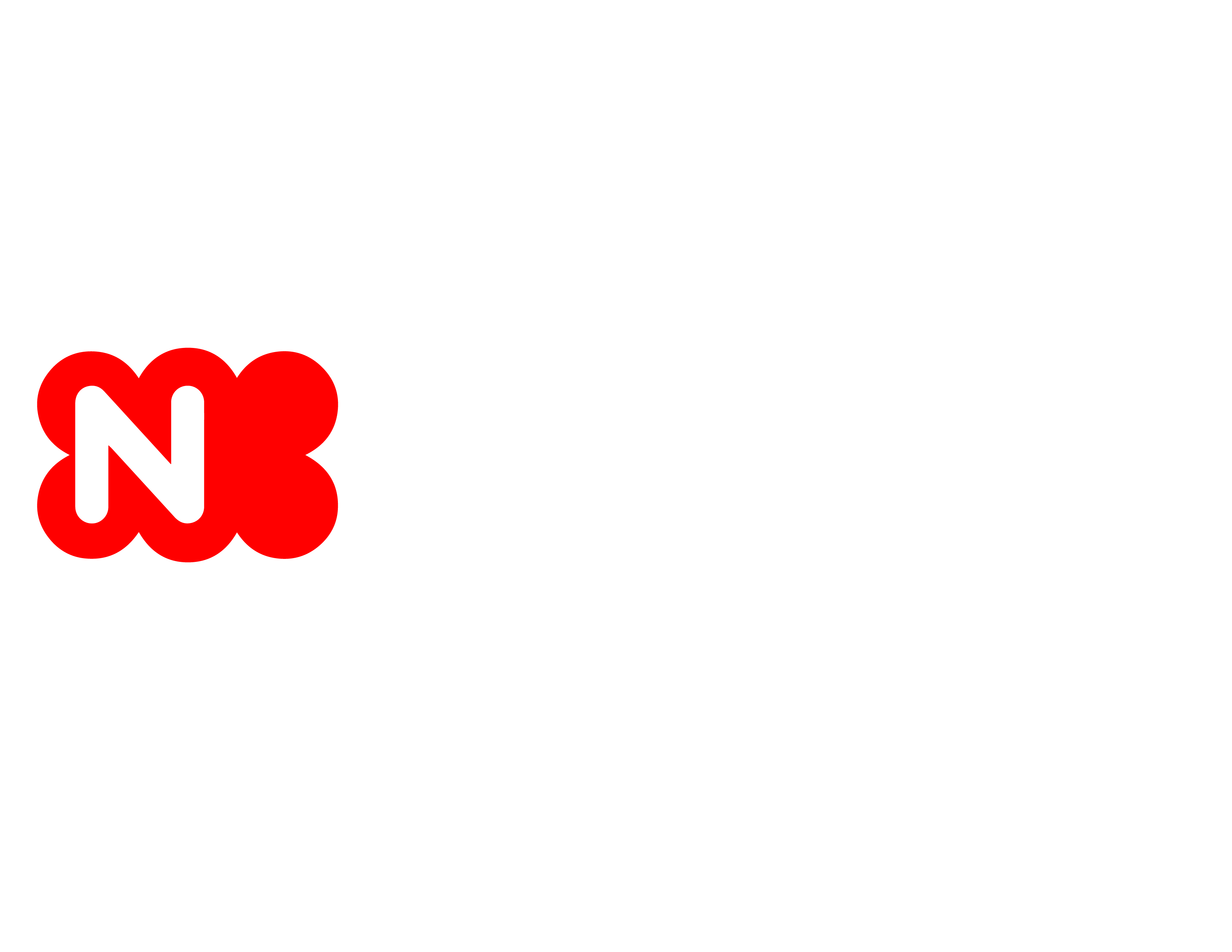 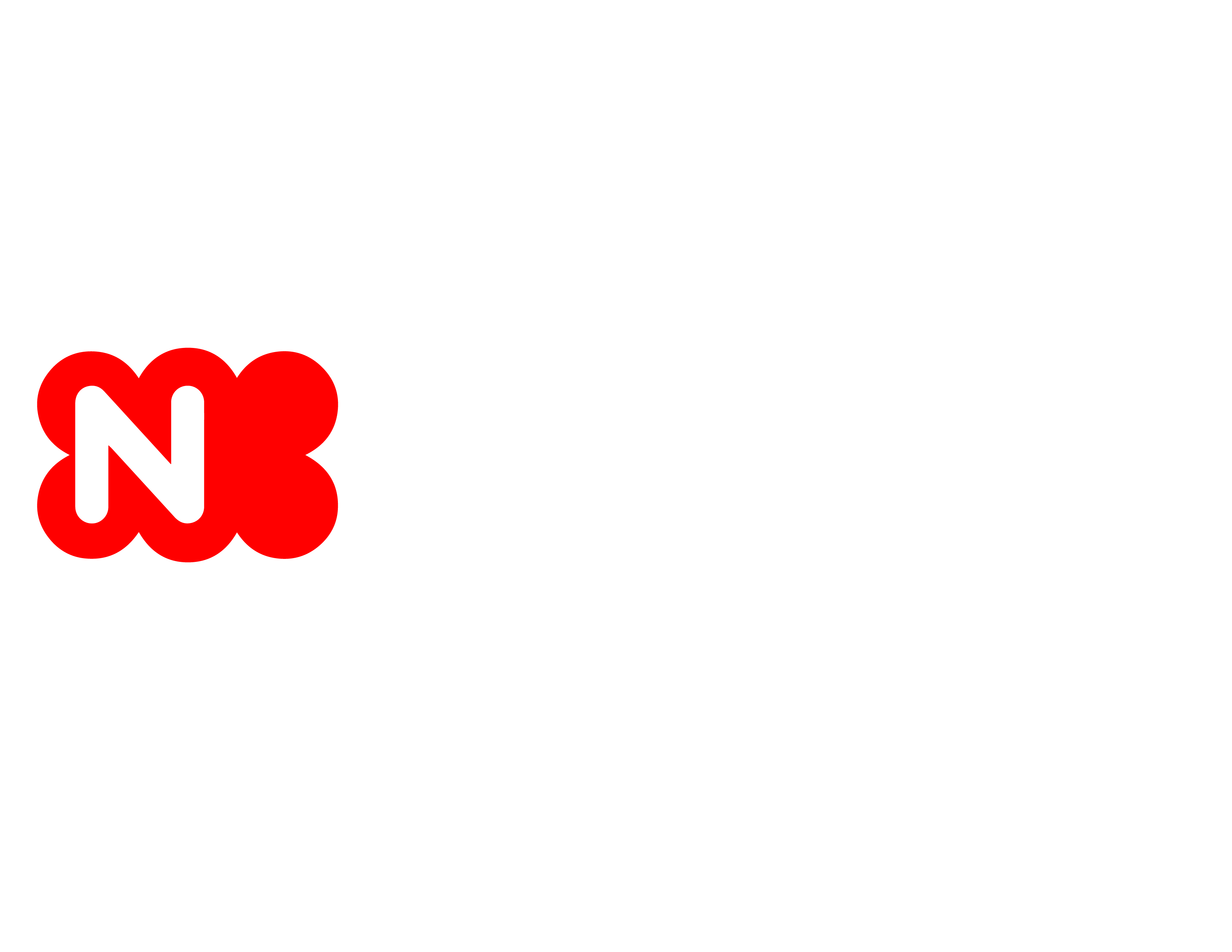 DEDICATED OR BRANCH GAS LINE?
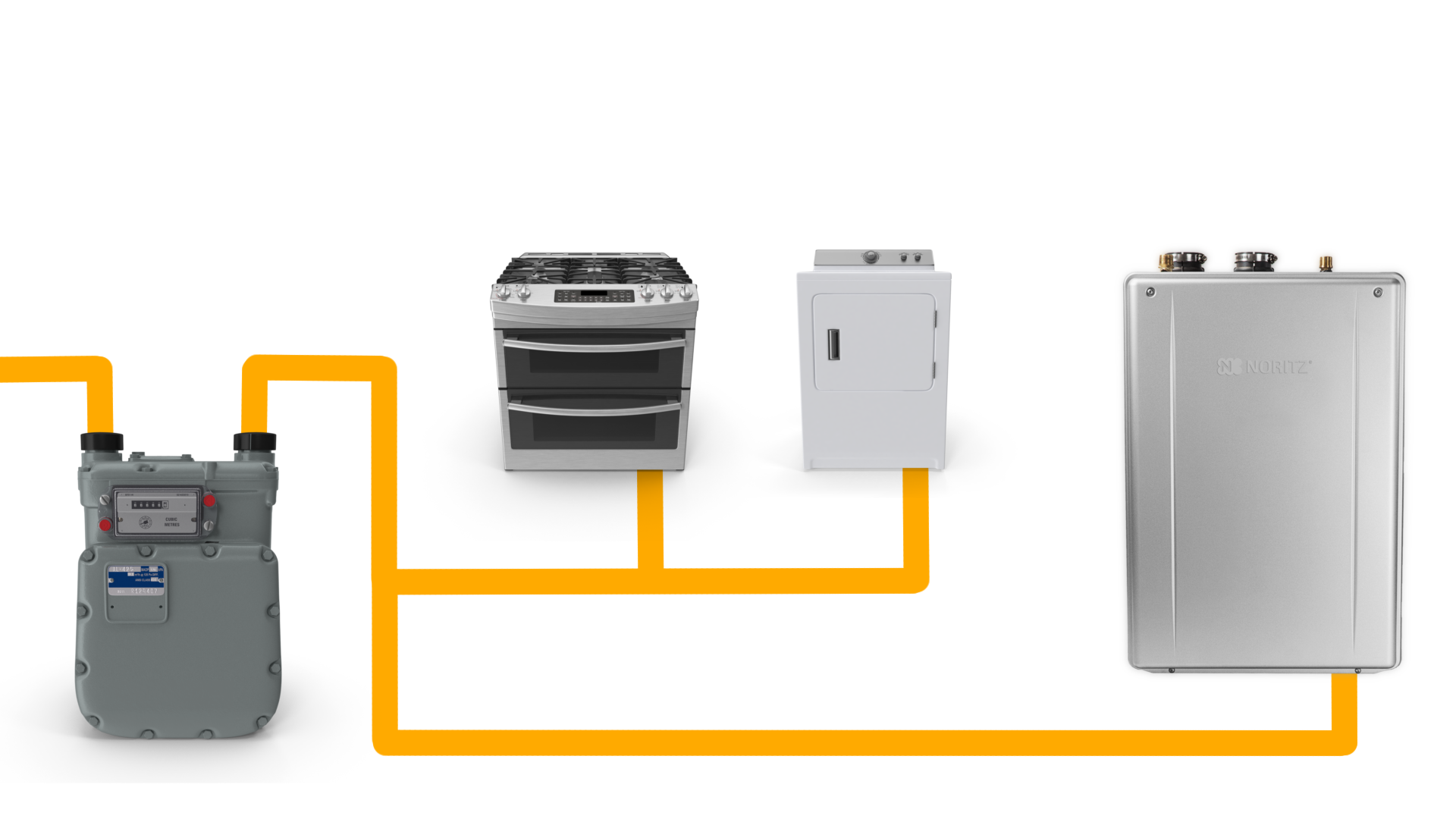 Both Dedicated and Branching from an existing gas line are acceptable choices.
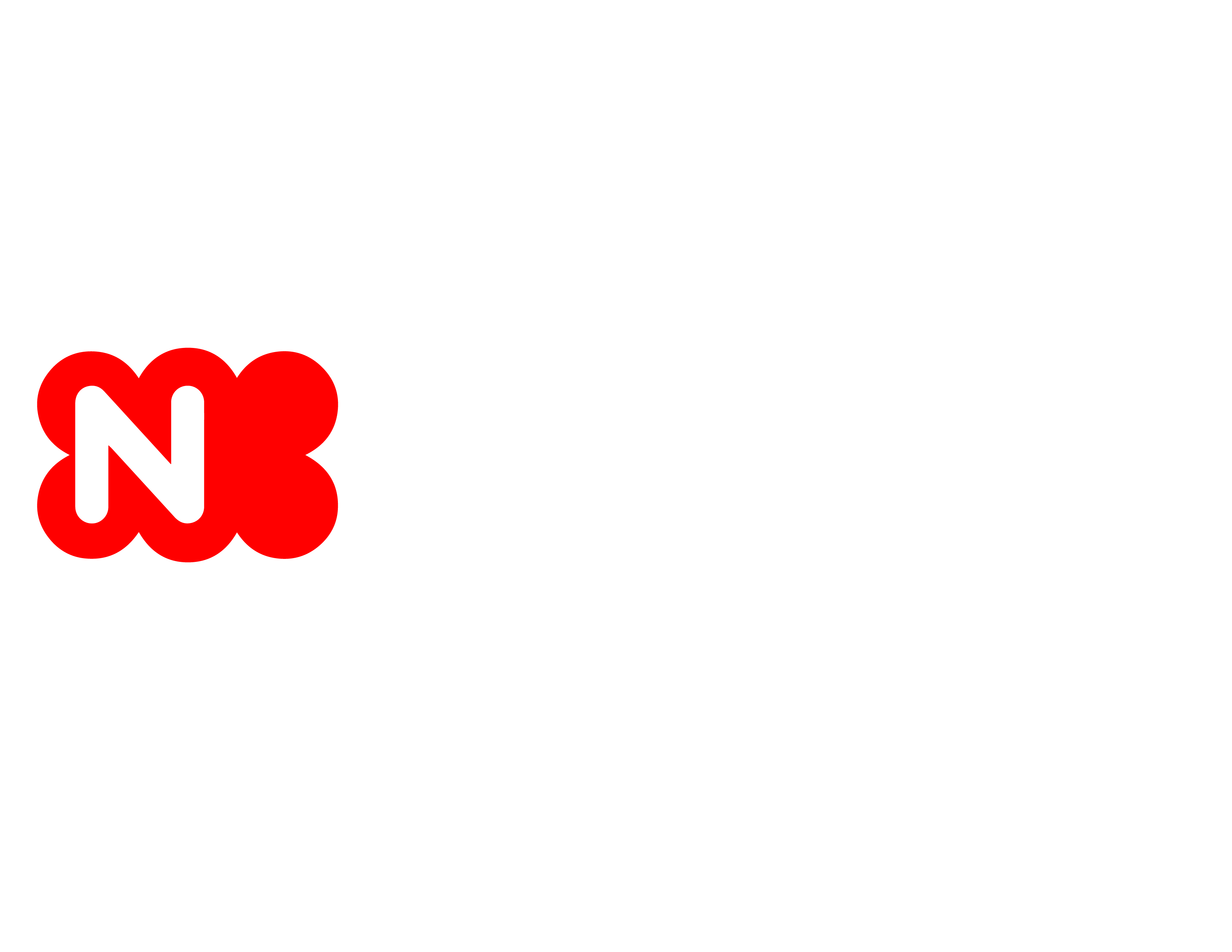 DEDICATED OR BRANCH GAS LINE?
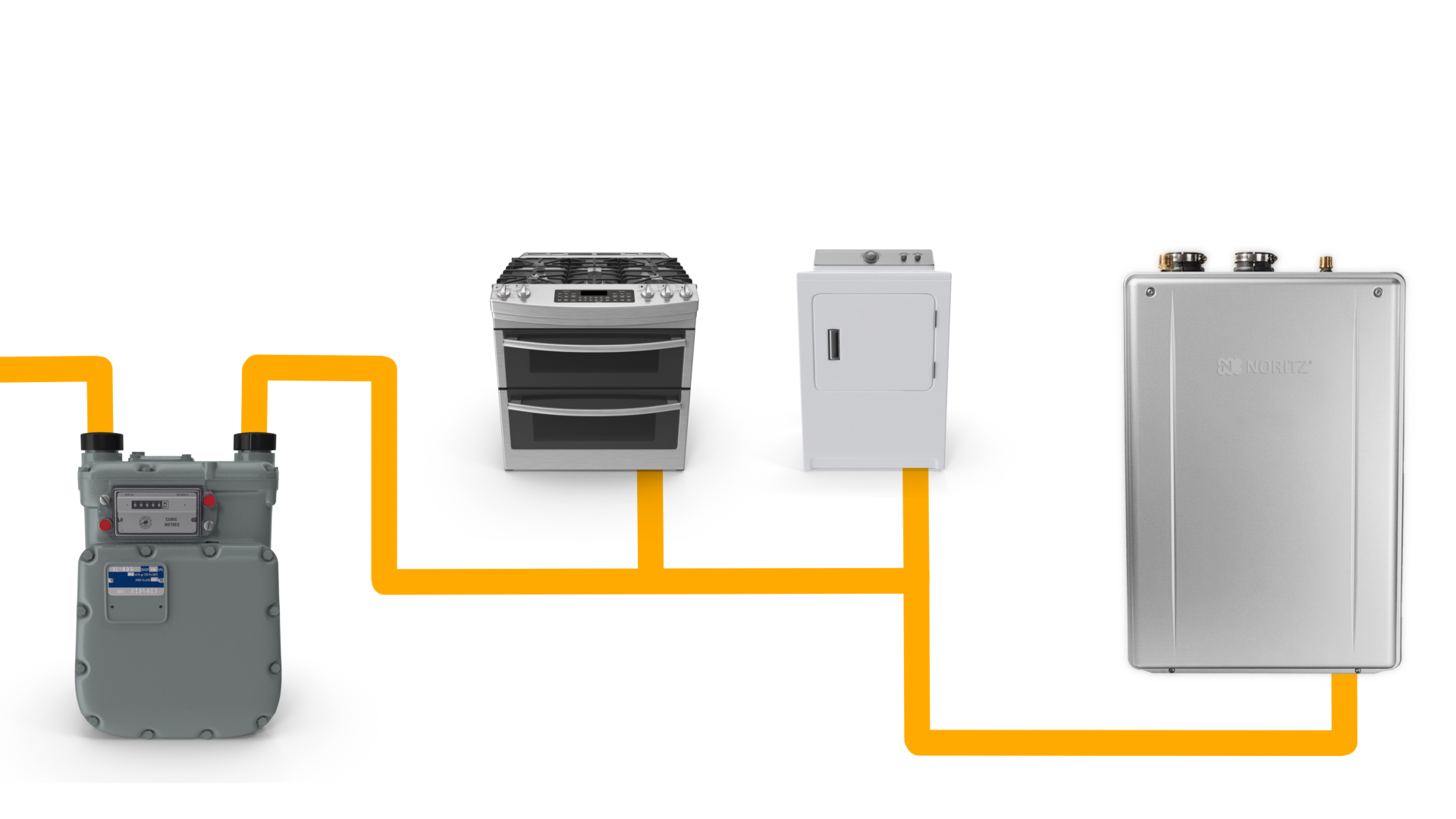 However, if you branch off the existing gas line, you need to make sure all sections of the line can support the btu demand.
60k btu
40k btu
200k btu
Section 2
(240k btu)
Section 1
(300k btu)
Section 3
(200k btu)
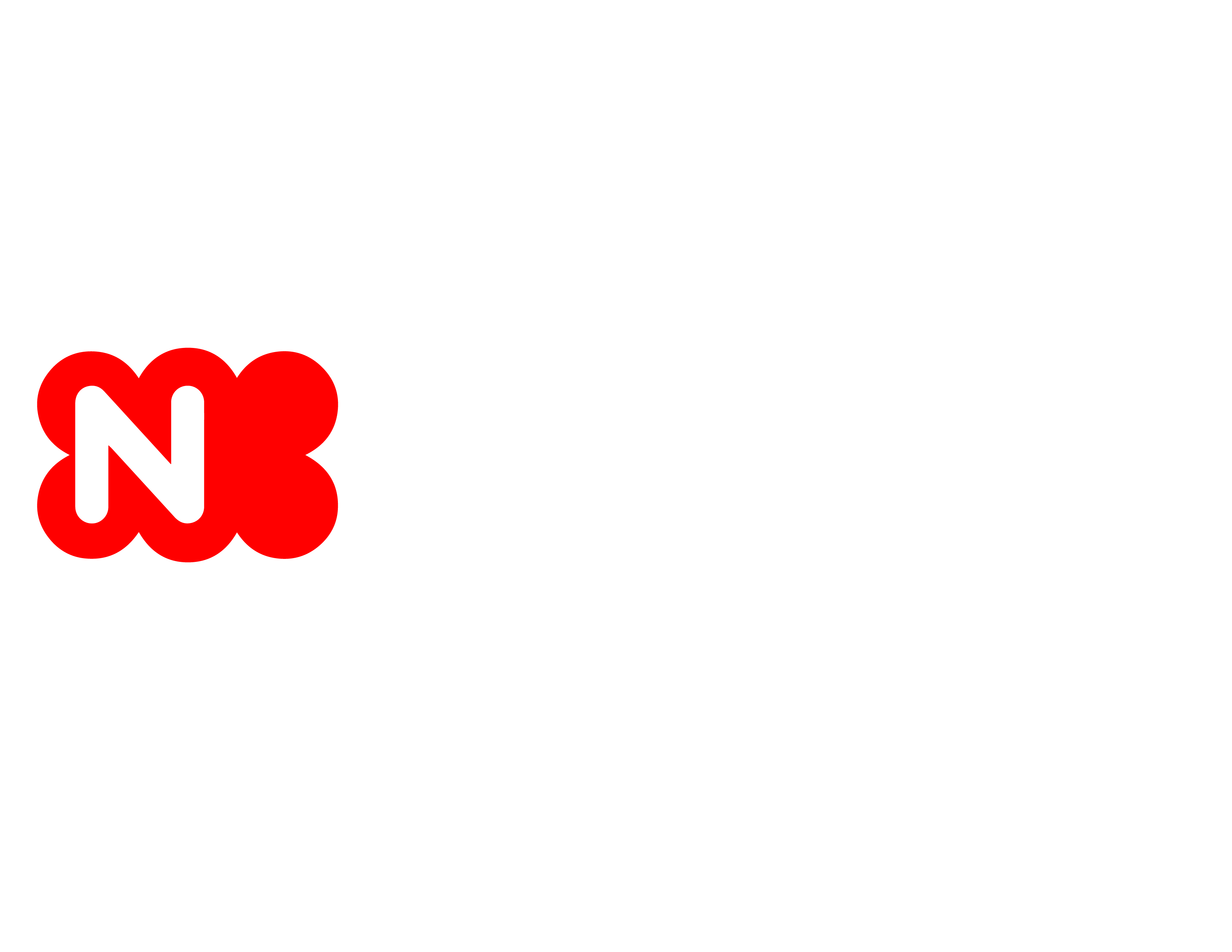 DEDICATED OR BRANCH GAS LINE?
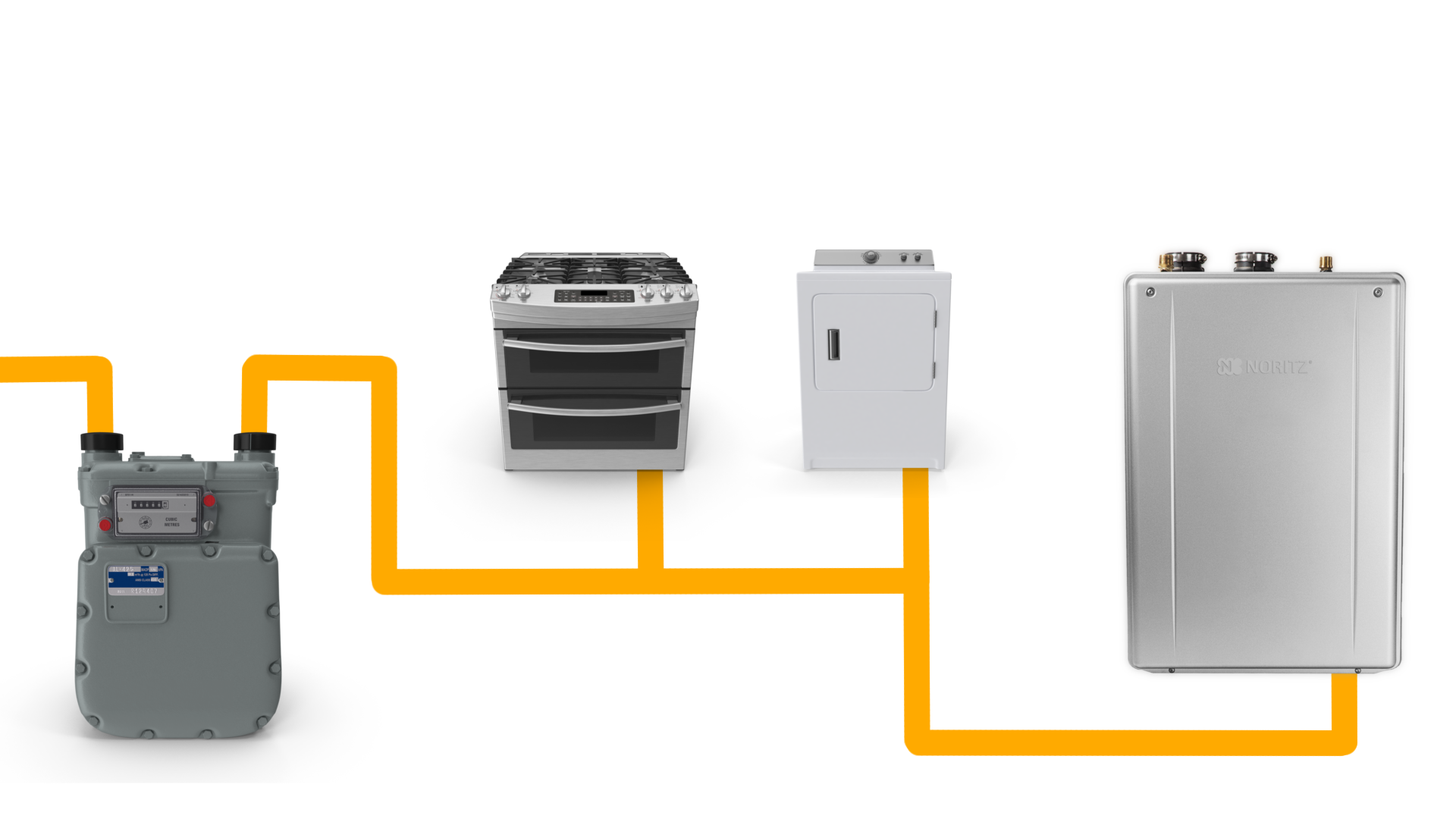 Also make sure the gas meter is capable of supplying the total btu demand of the home.
40k btu
200k btu
60k btu
250 CFM
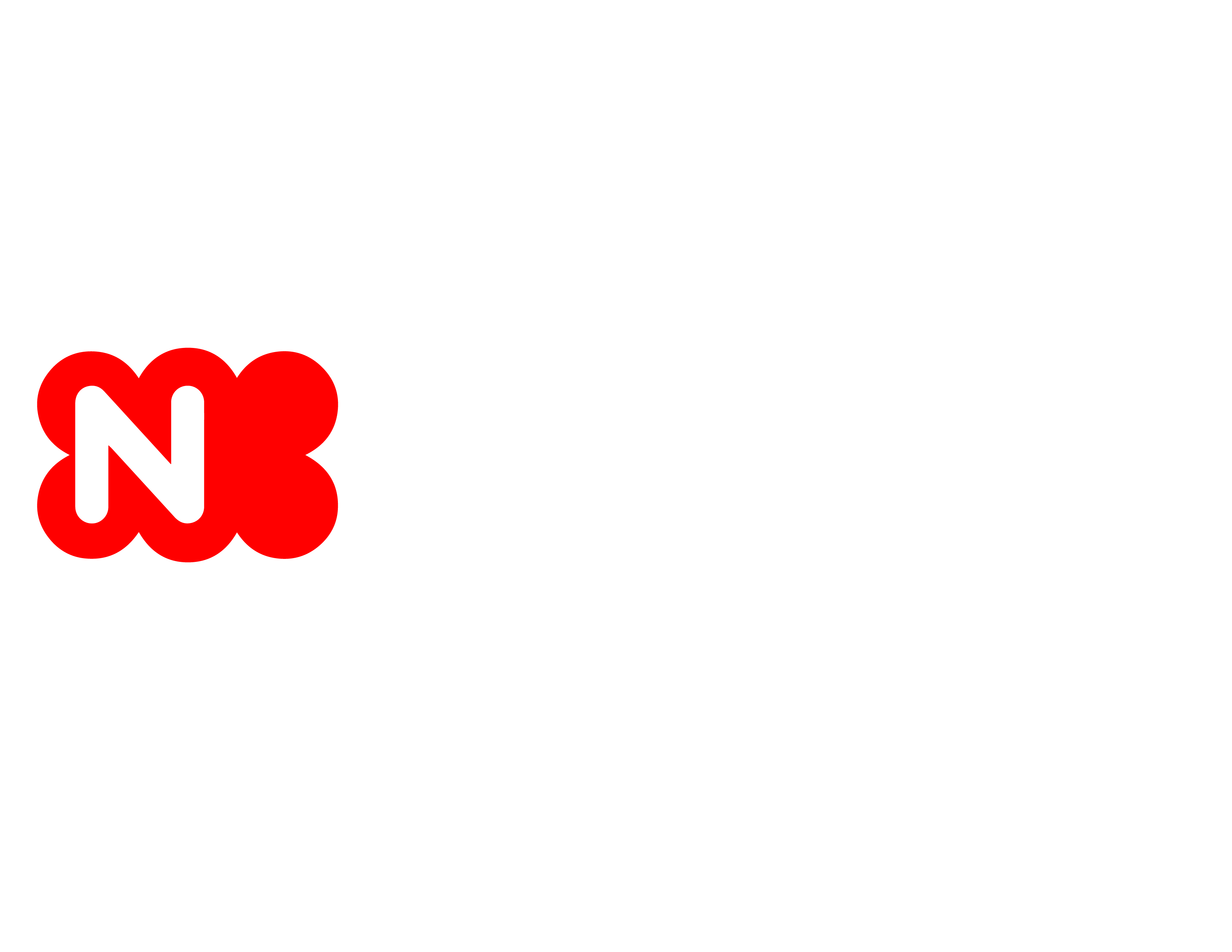 DEDICATED OR BRANCH GAS LINE?
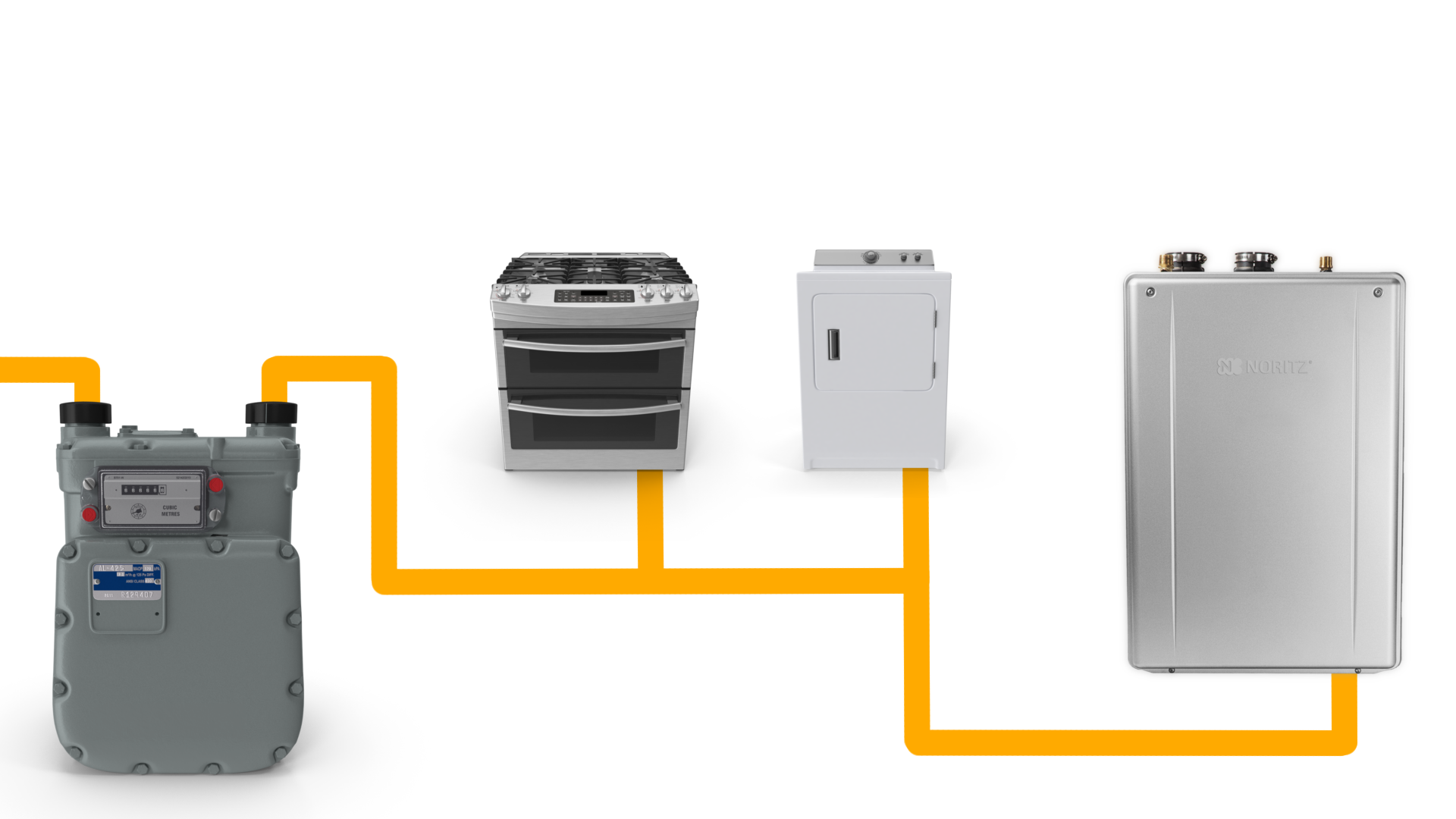 In some cases it may need to be upsized to handle the added demand of the tankless unit.
40k btu
200k btu
60k btu
425 CFM
CHOOSING INSTALLATION LOCATION
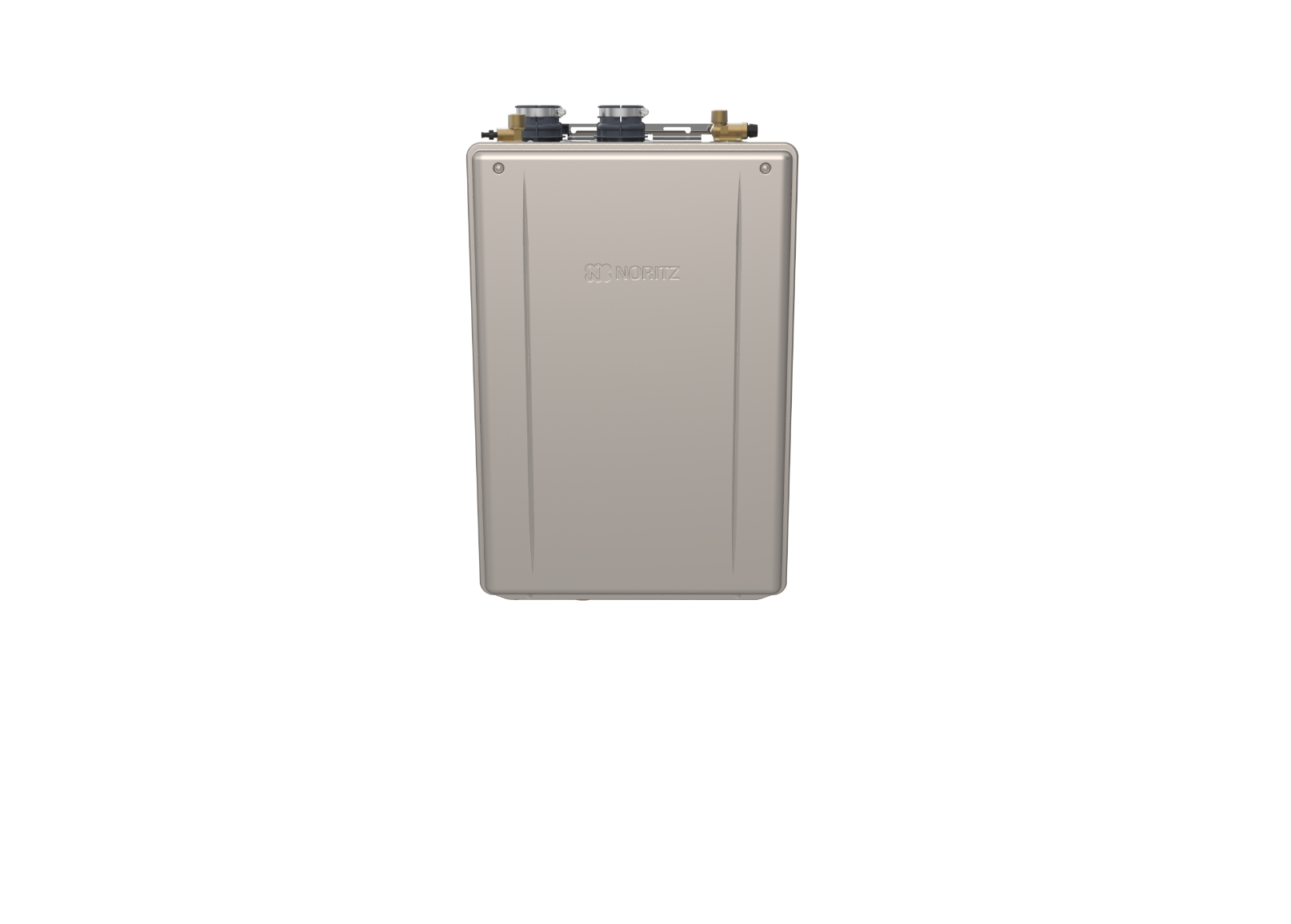 Now that you’ve sized out the perfect unit for the job and made sure the gas system can support the new tankless, it’s time to pick the perfect installation location.
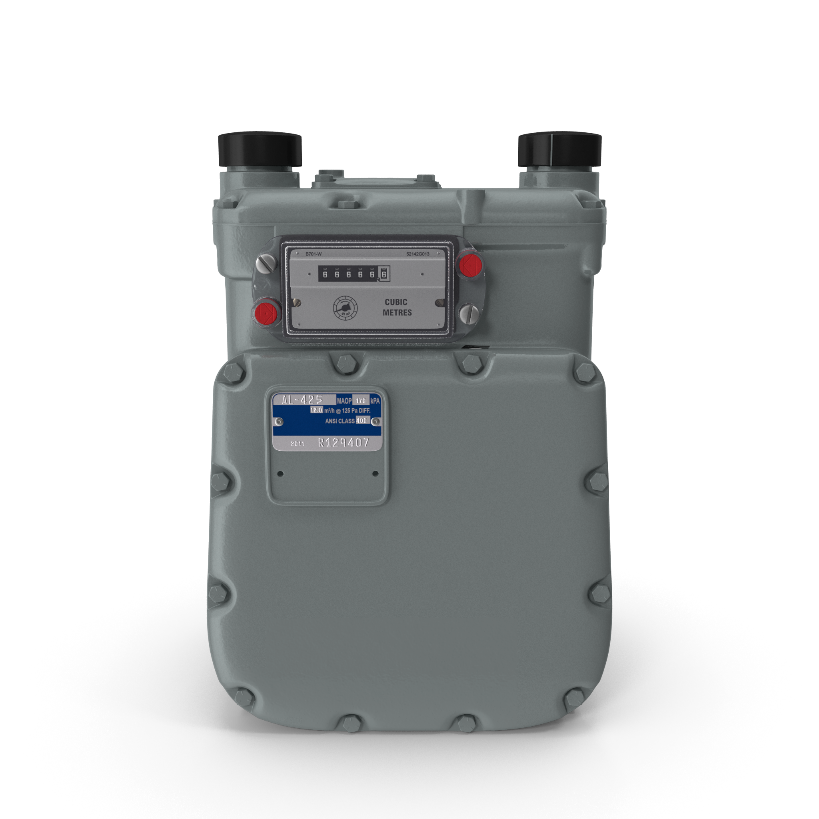 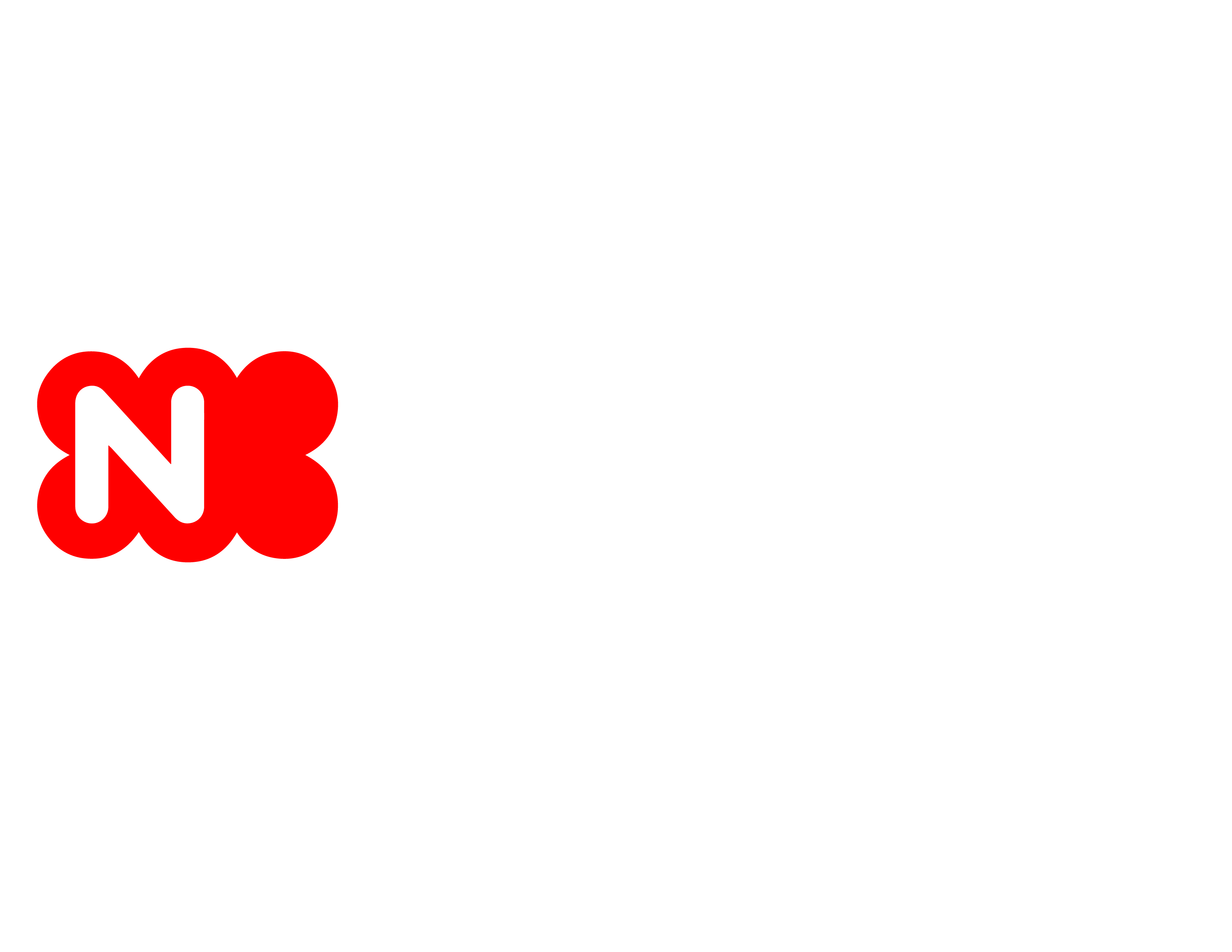 CHOOSING INSTALLATION LOCATION
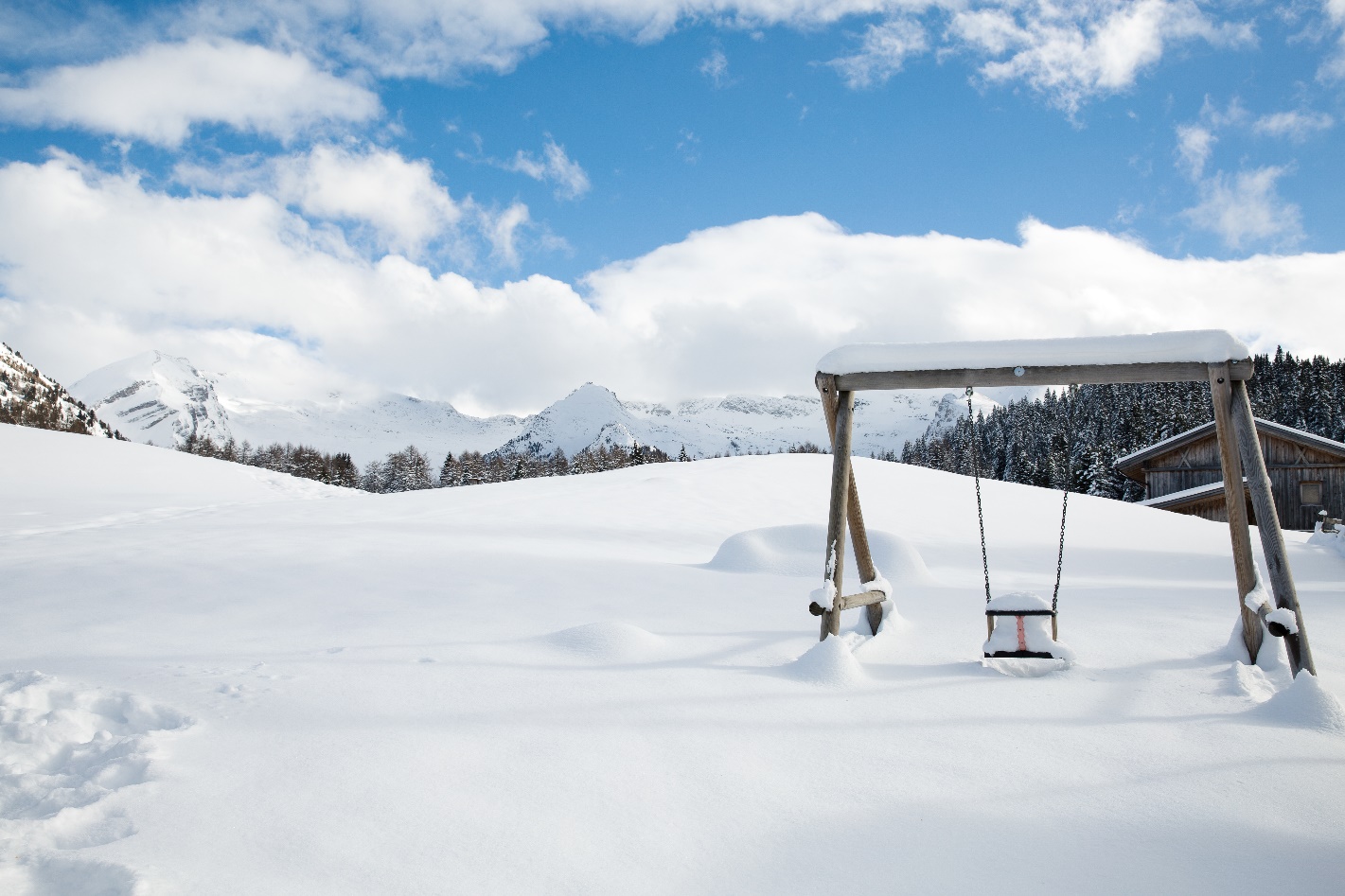 For cold climates where snow is a regular or even occasional occurrence, you’ll want to install the unit indoors.
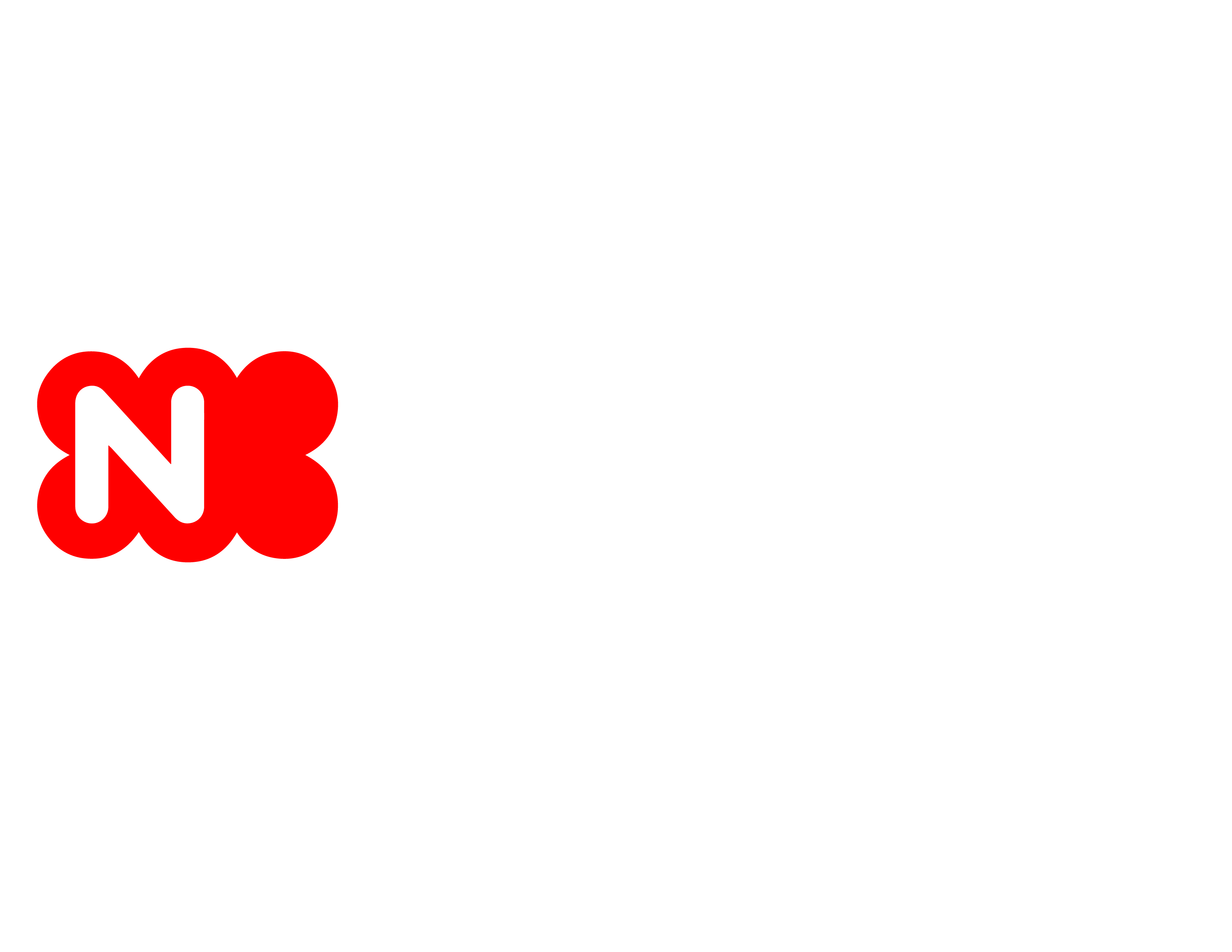 CHOOSING INSTALLATION LOCATION
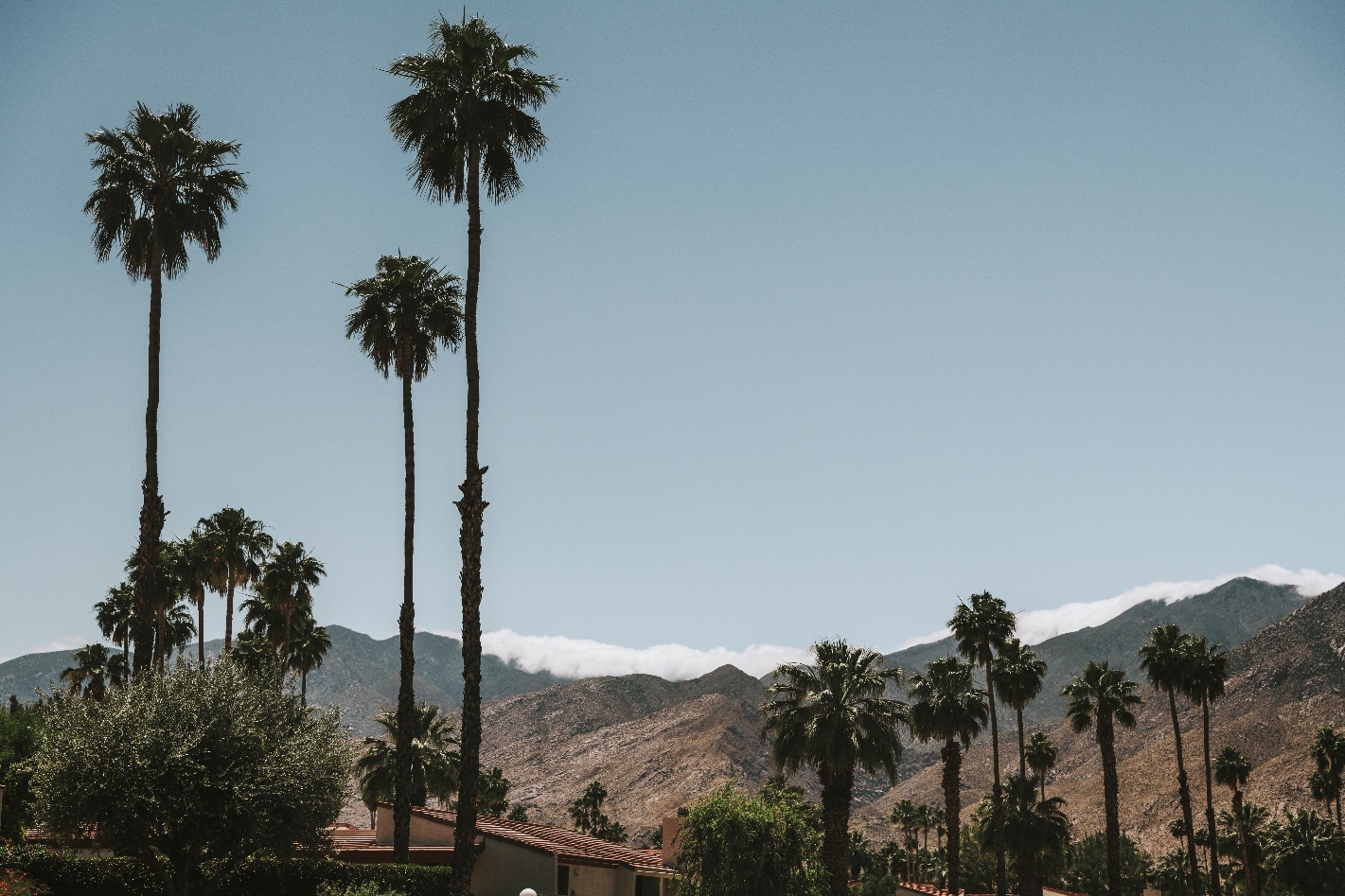 For warm climates that never see freezing weather, installing the unit outdoors is a great way to free up space inside the home.
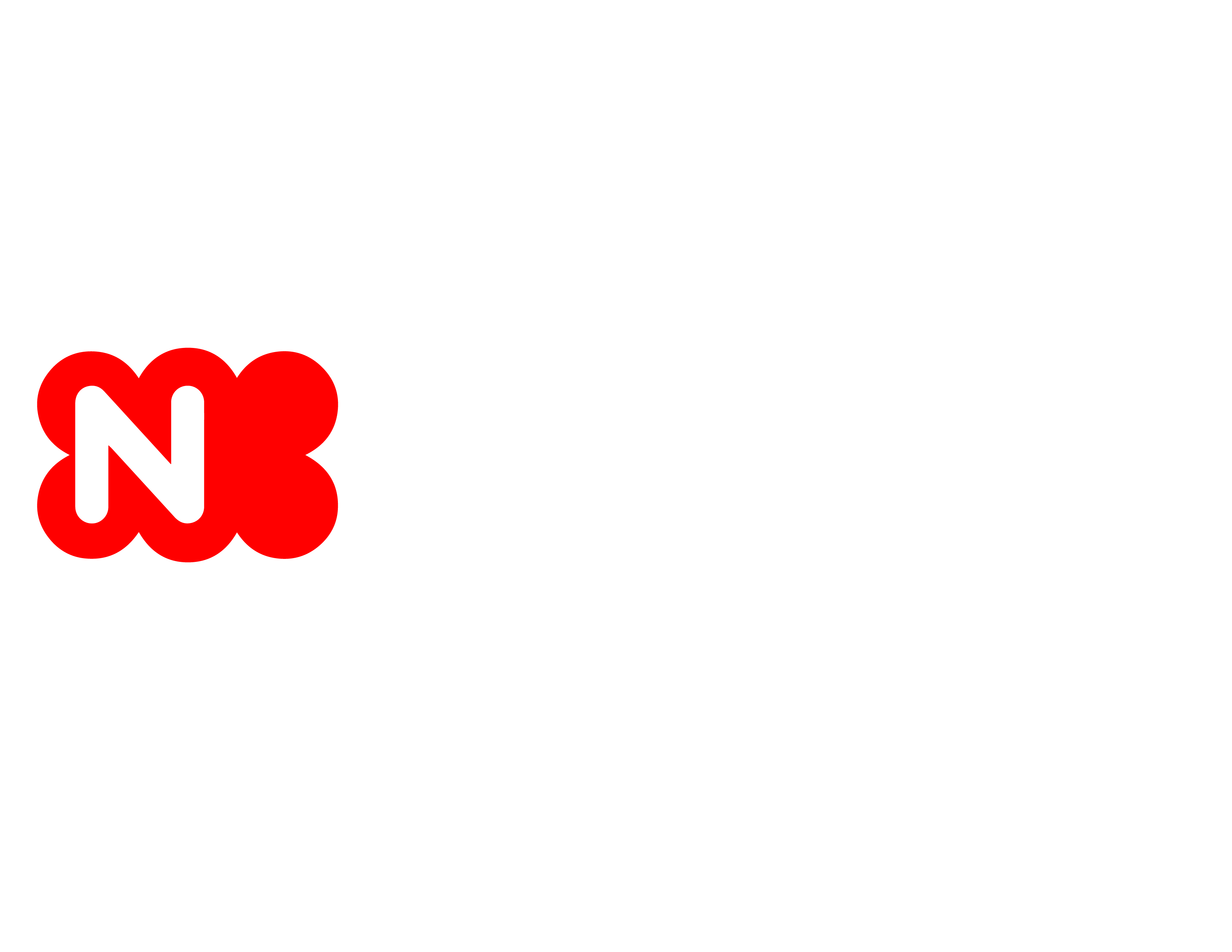 CHOOSING INSTALLATION LOCATION
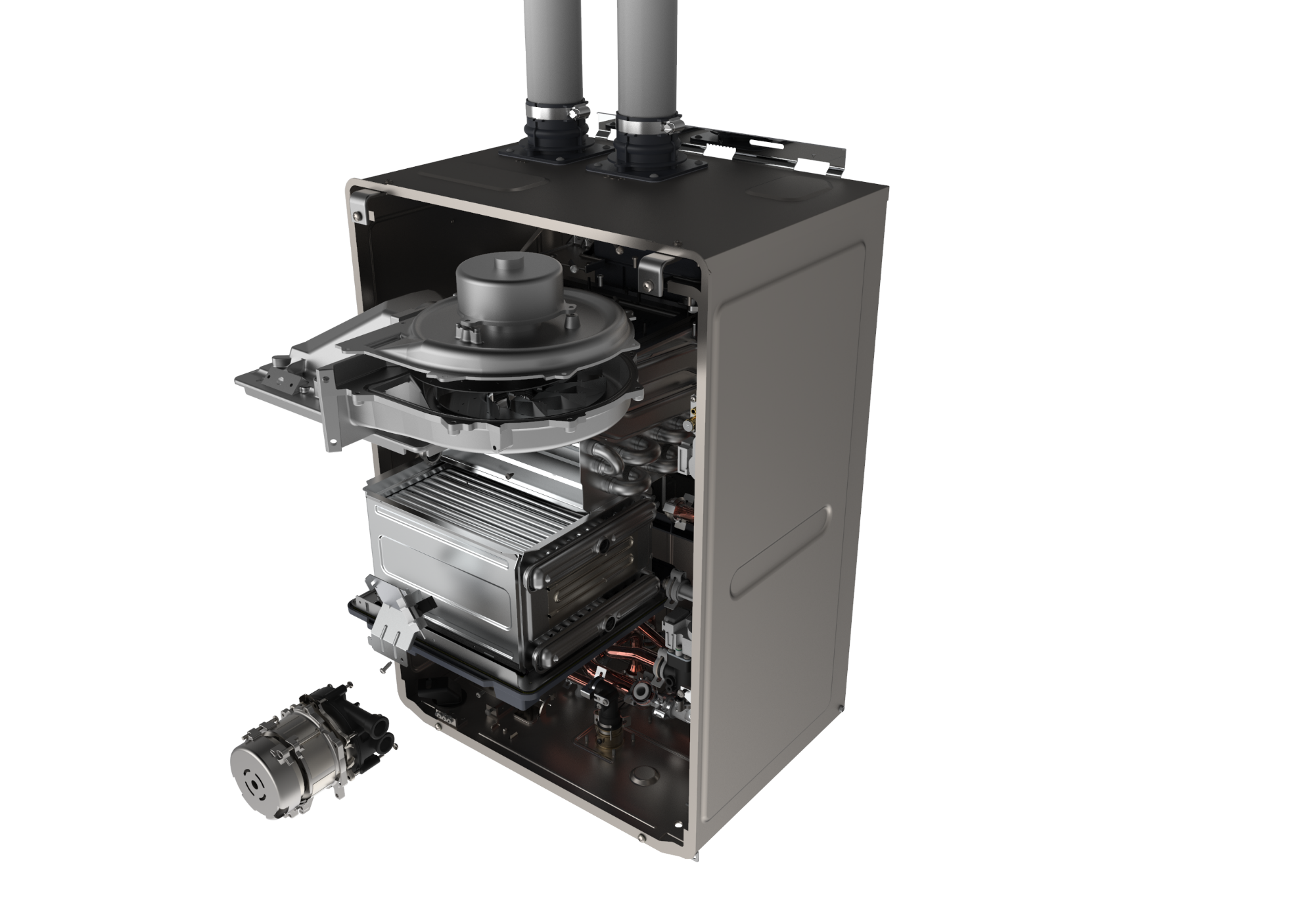 Keep in mind all tankless water heaters have motorized parts. When in operation they are fairly quiet but the noises may bother some customers so keep that in mind when scouting a location to install the unit.
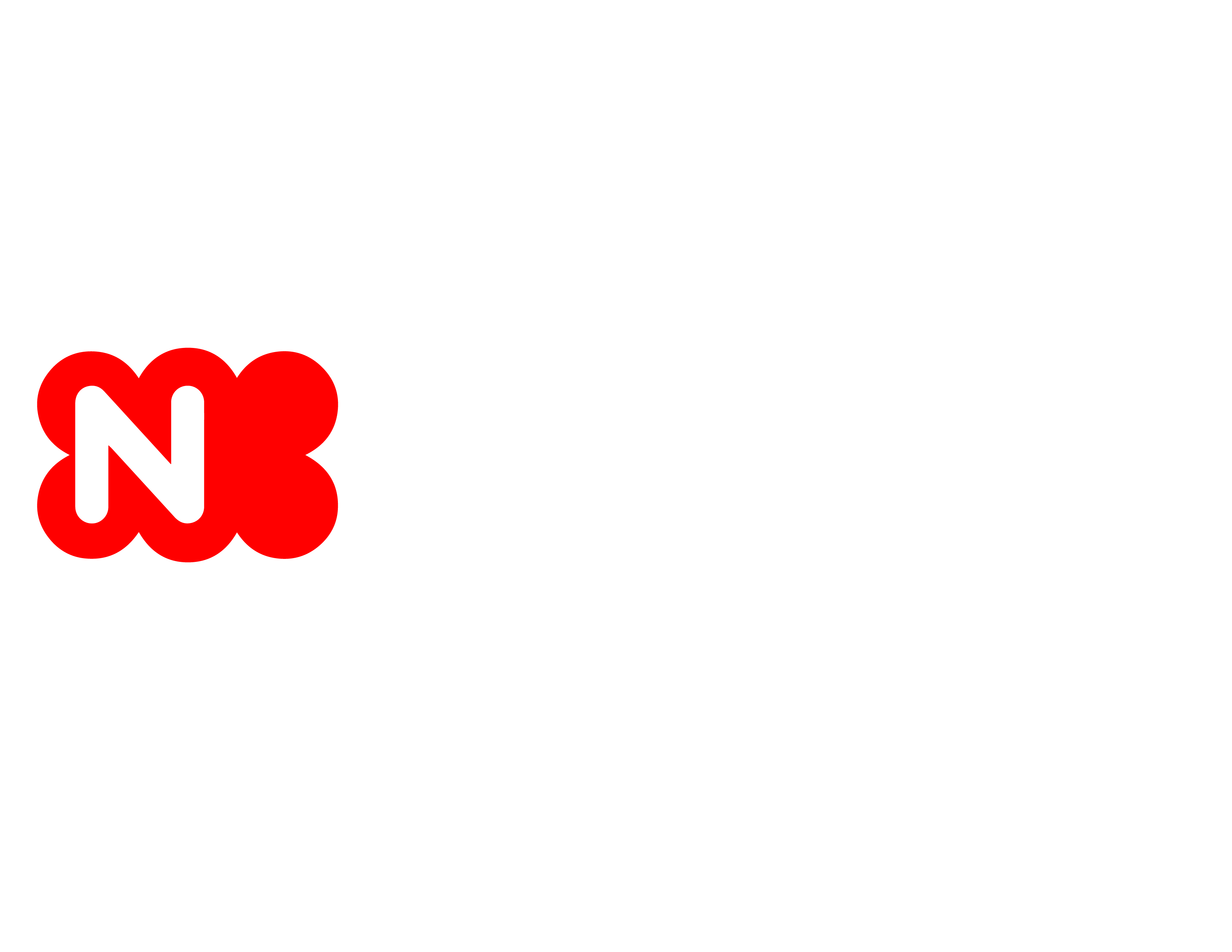 CHOOSING INSTALLATION LOCATION
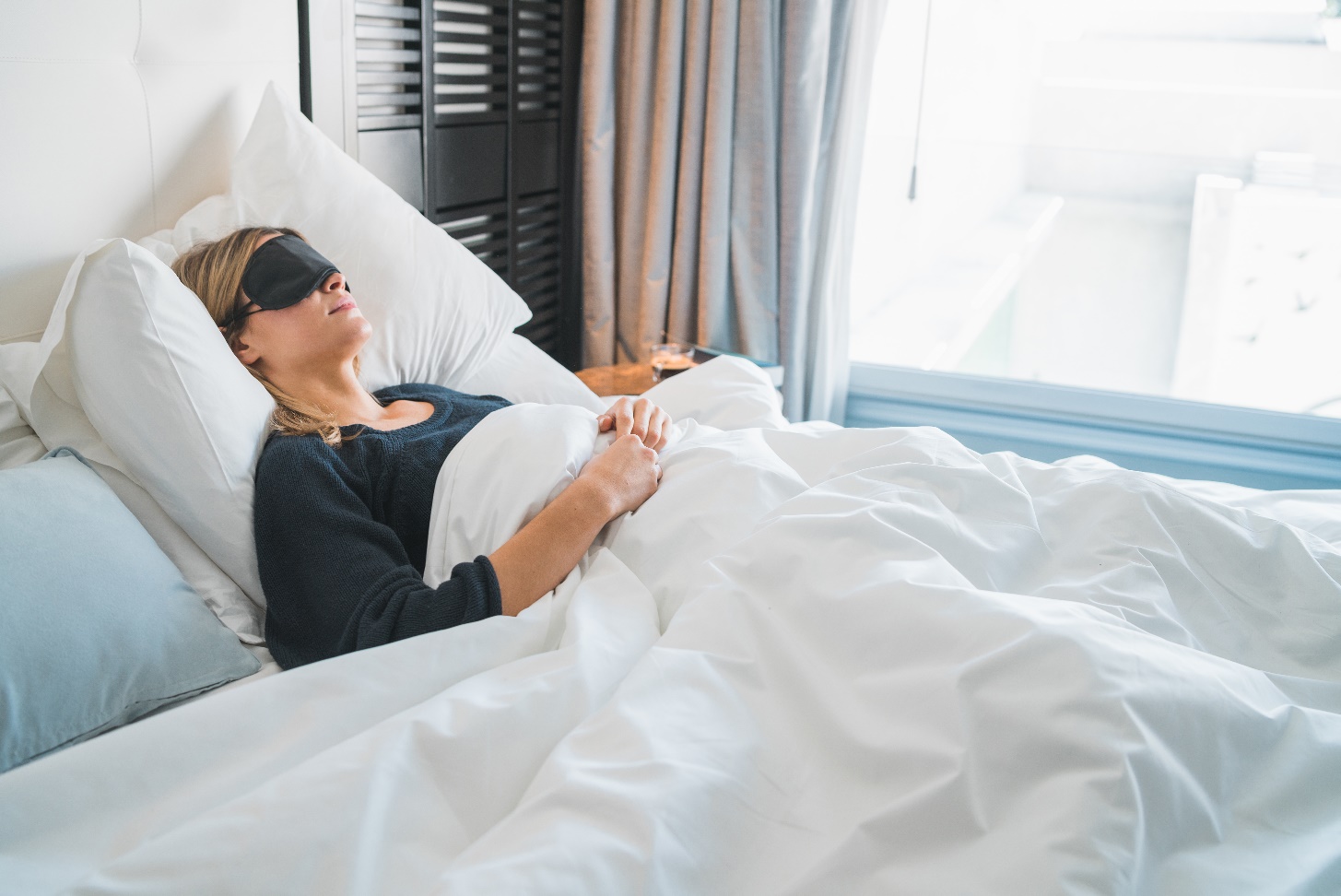 If possible, avoid installing the unit on a bedroom wall or other areas where customers might expect a quiet space.
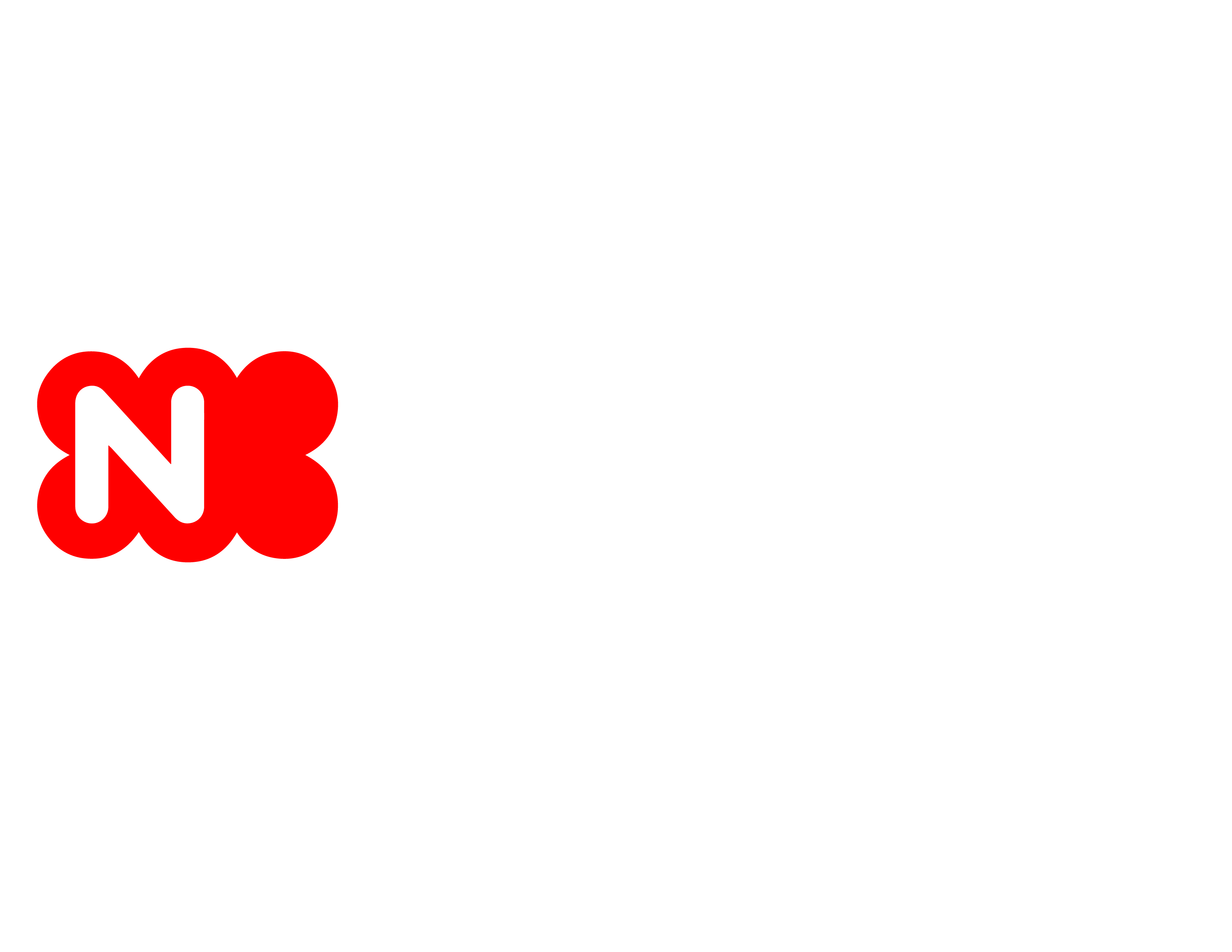 INDOOR VENTING OPTIONS
When installing the unit indoors, you have a few different venting options available to you although they will generally fall into 1 of 2 categories:
DV Direct Vent
SV Single Vent
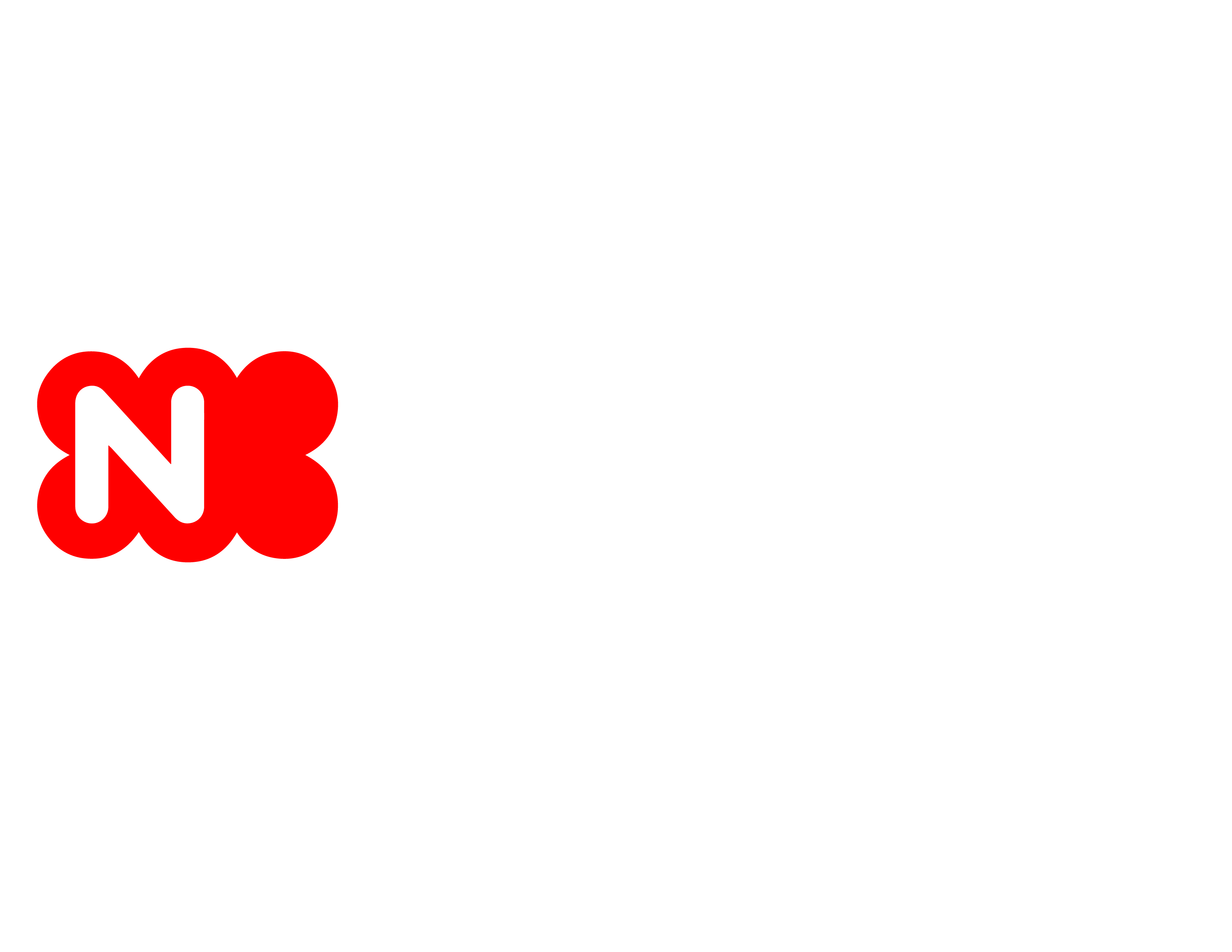 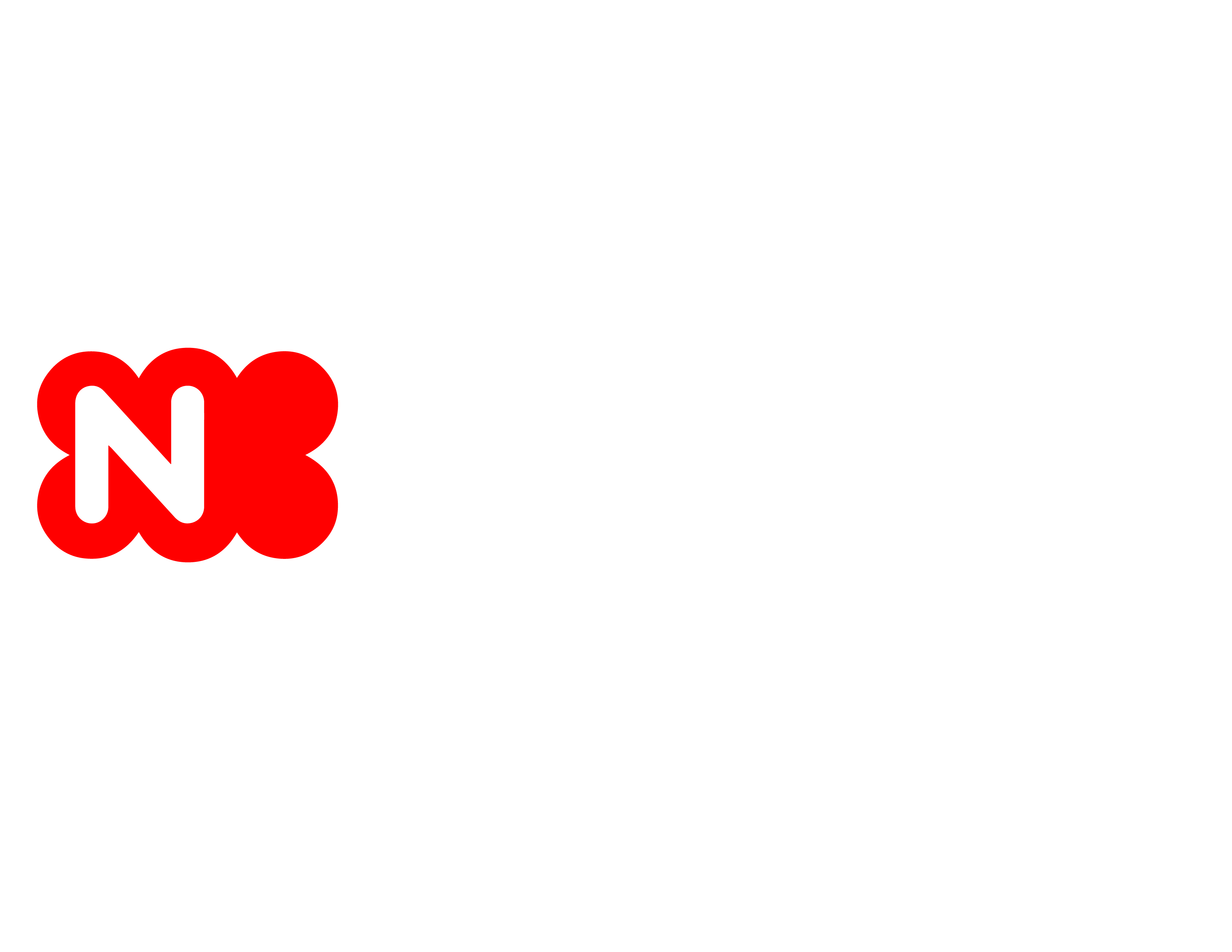 INDOOR VENTING OPTIONS
Direct Vent Examples:
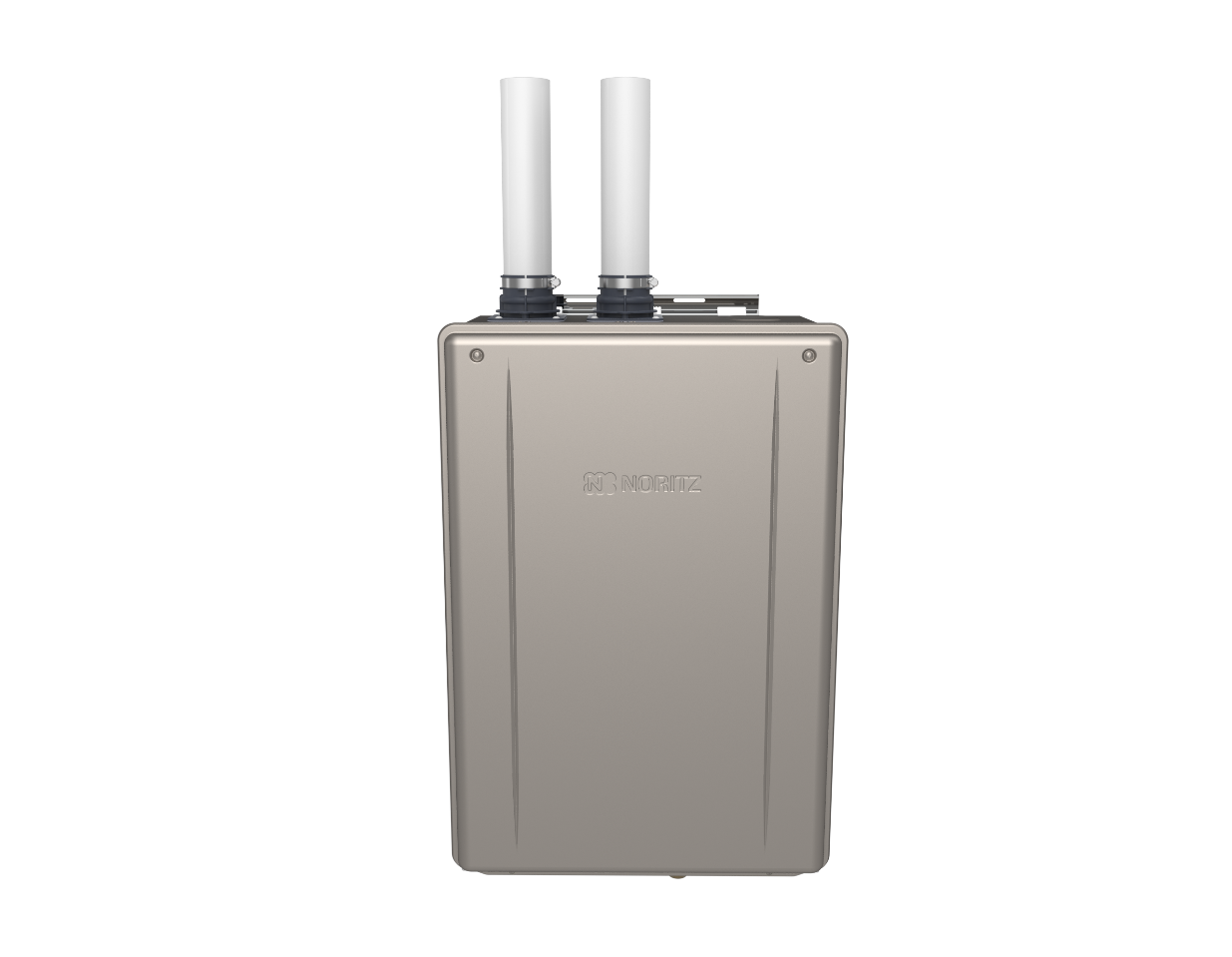 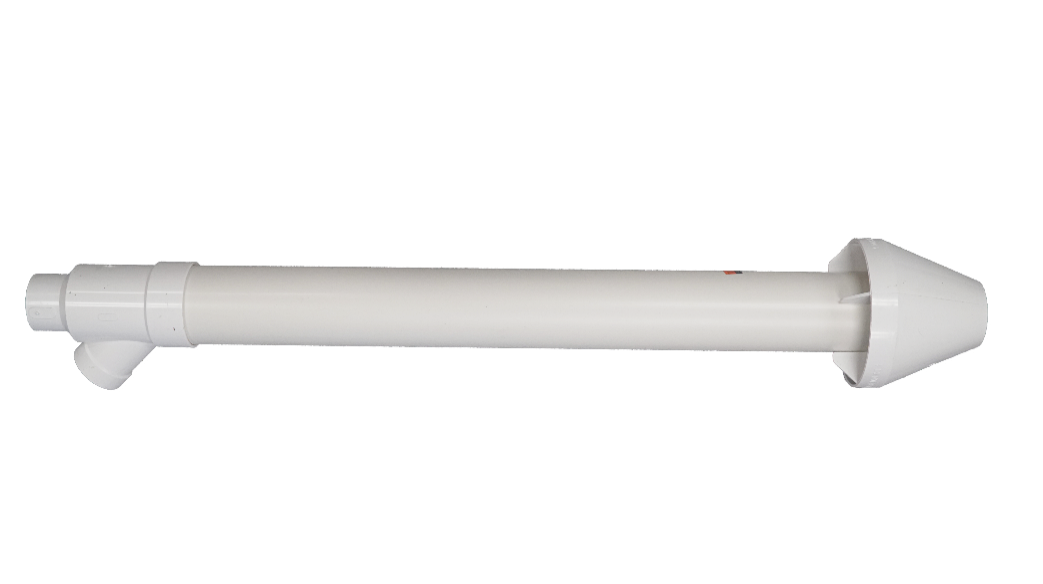 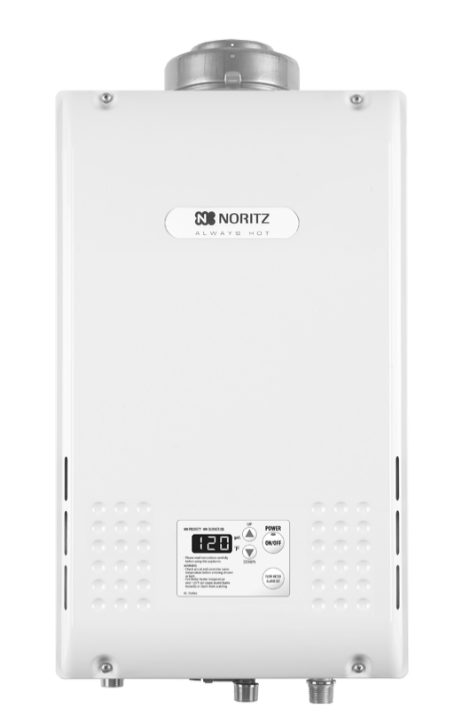 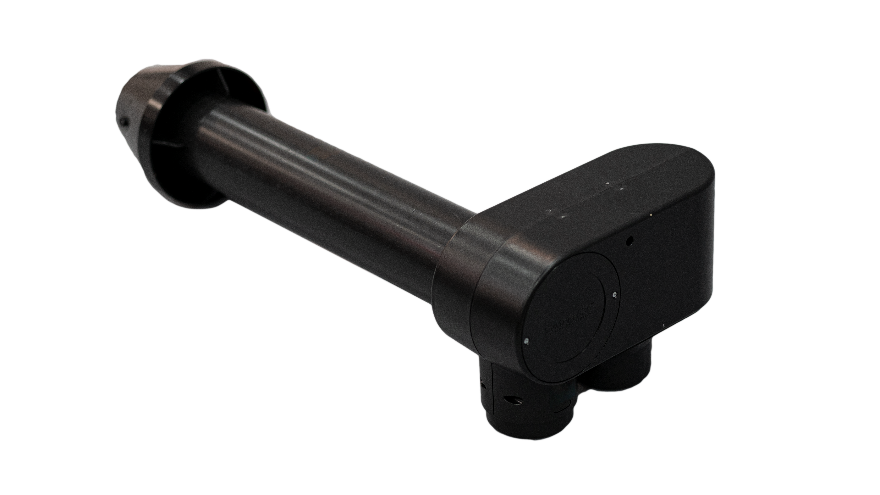 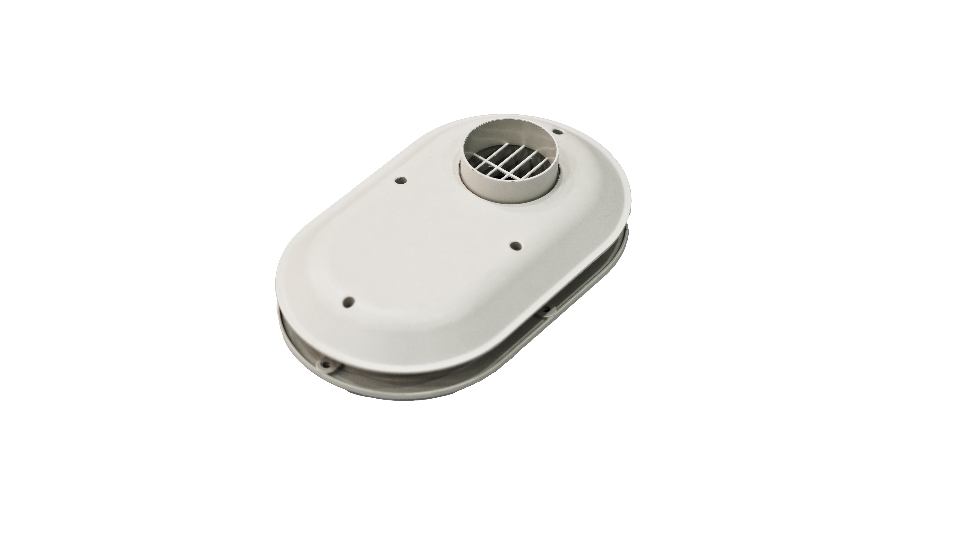 DVC Style
Unit
Two Pipes
To Outside
Concentric
Terminations
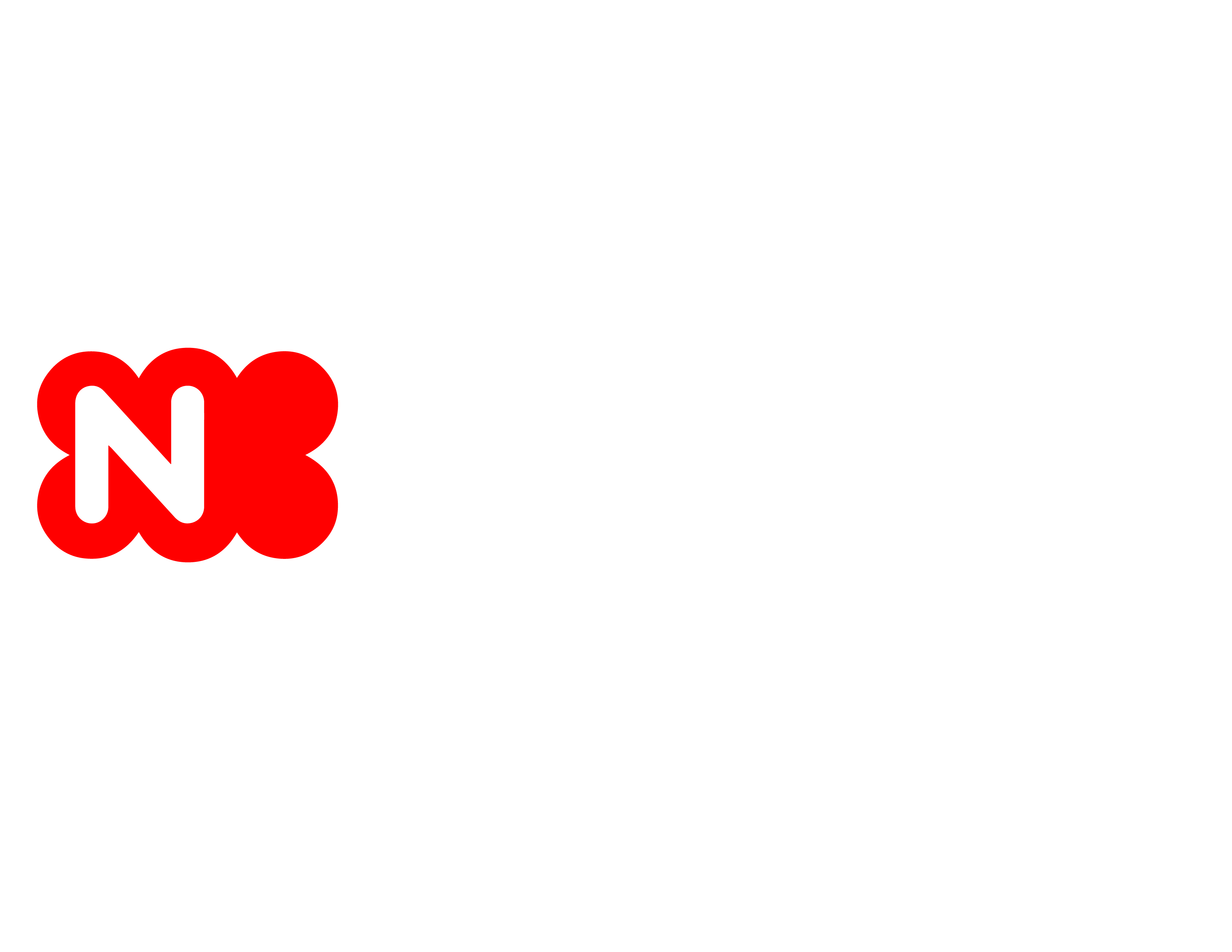 INDOOR VENTING OPTIONS
Single Vent Examples:
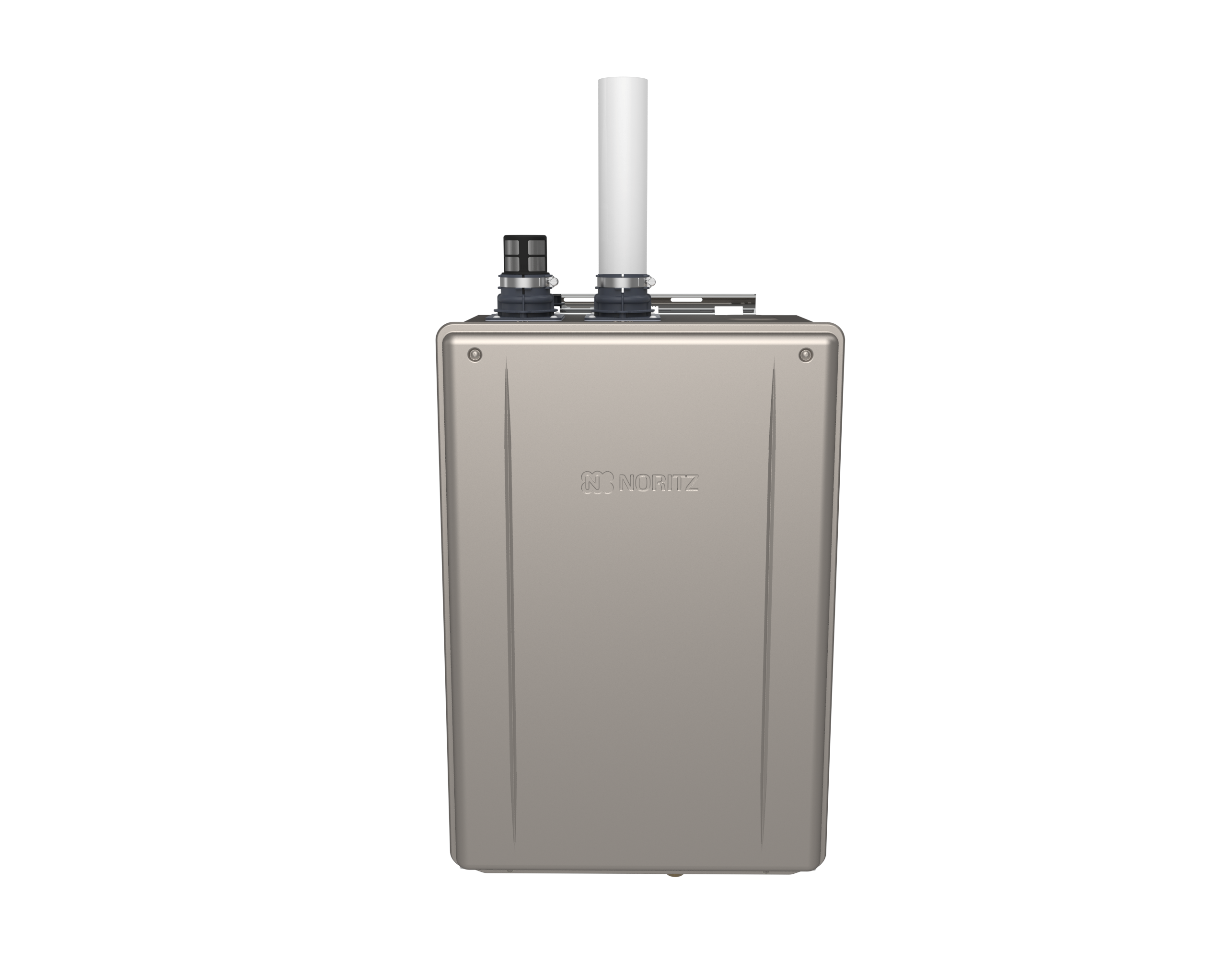 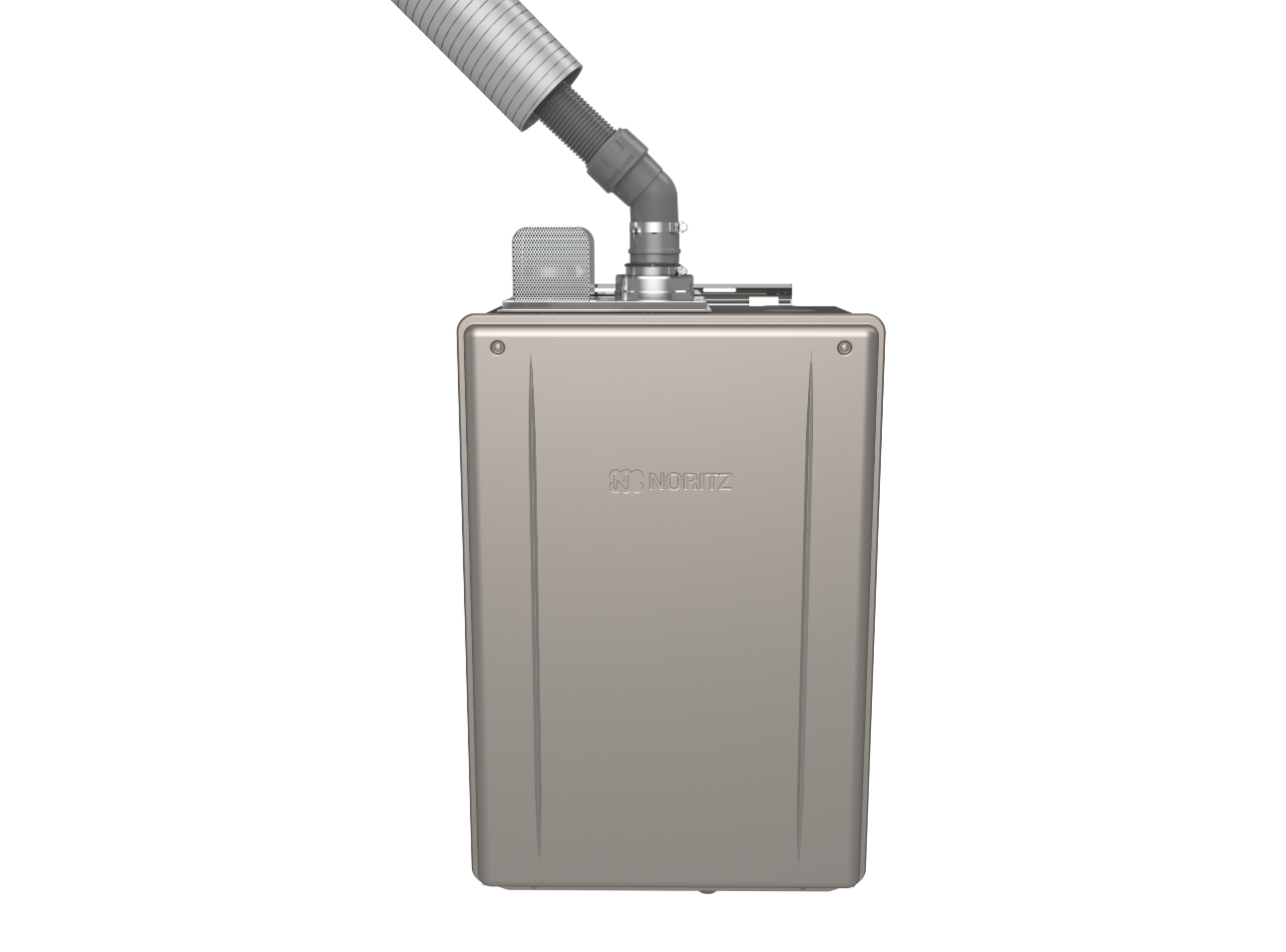 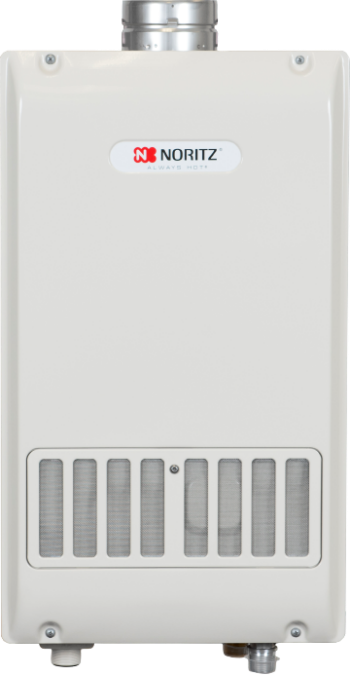 SV Style
Unit
DV to SV
Conversion
Flex Vent
Kit
HORIZONTAL OR VERTICAL VENTING
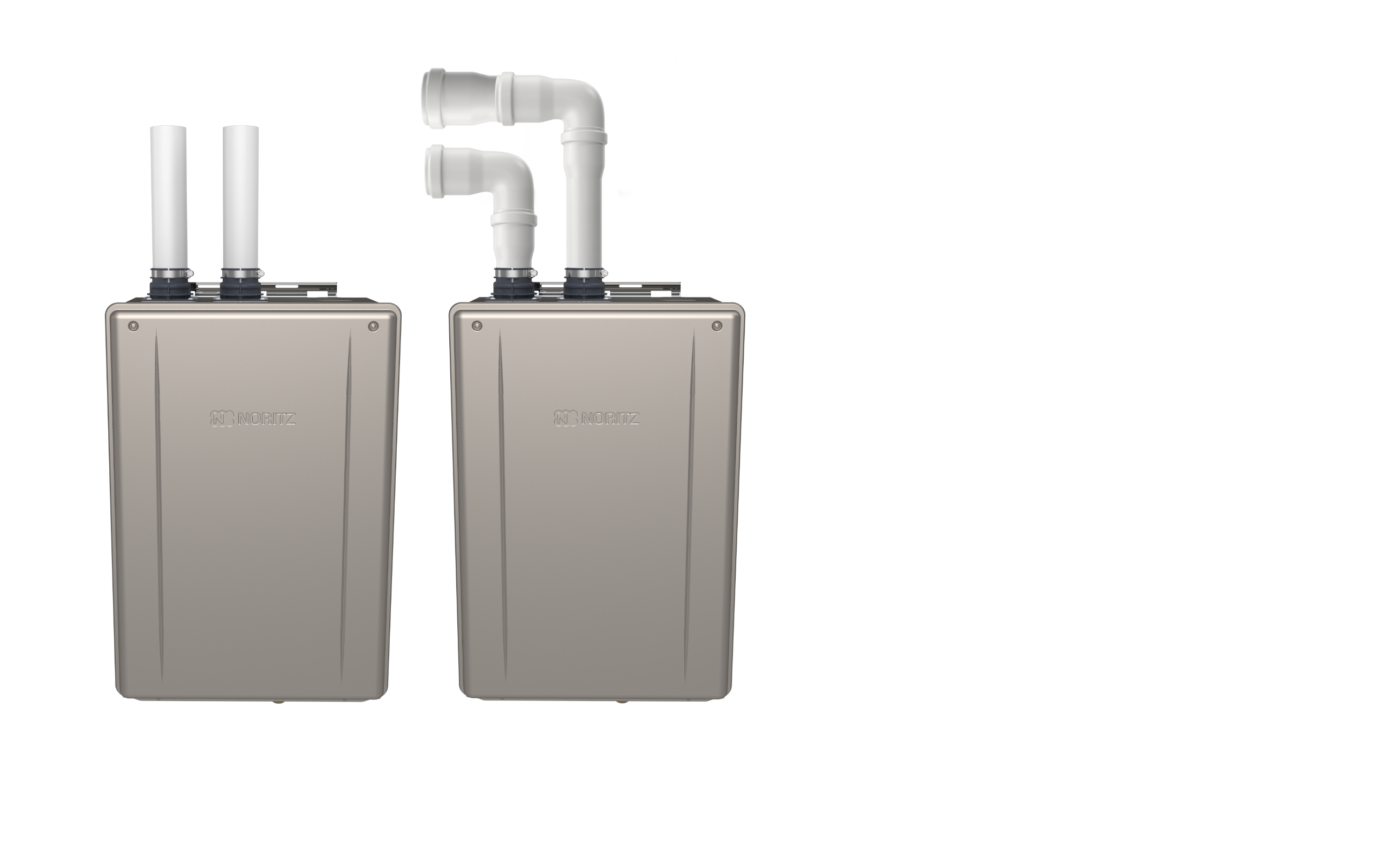 All Noritz indoor units may be vented either horizontally or vertically regardless of SV or DV vent type, with the only exception being the EZTR packages that use the 2” flexible vent.
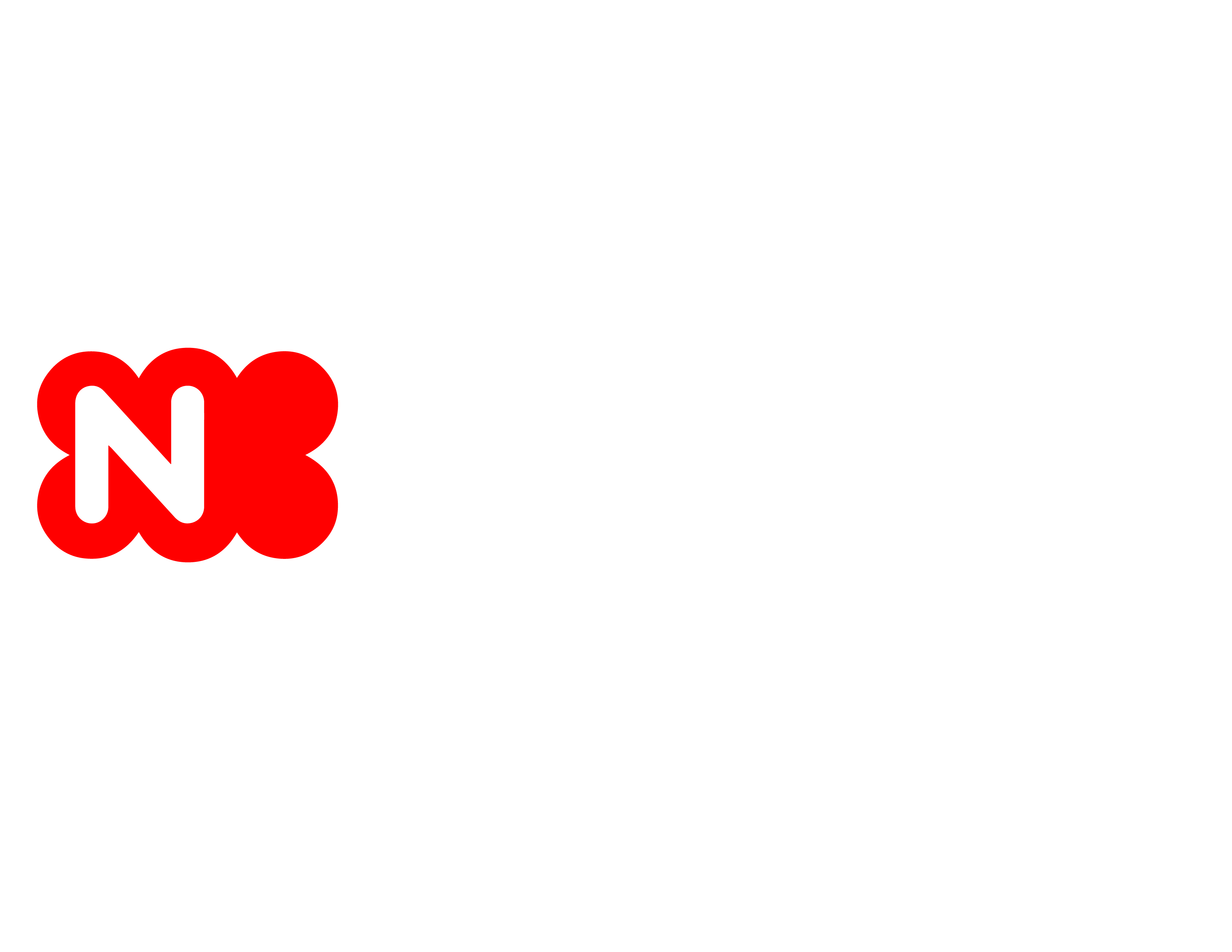 HORIZONTAL OR VERTICAL VENTING
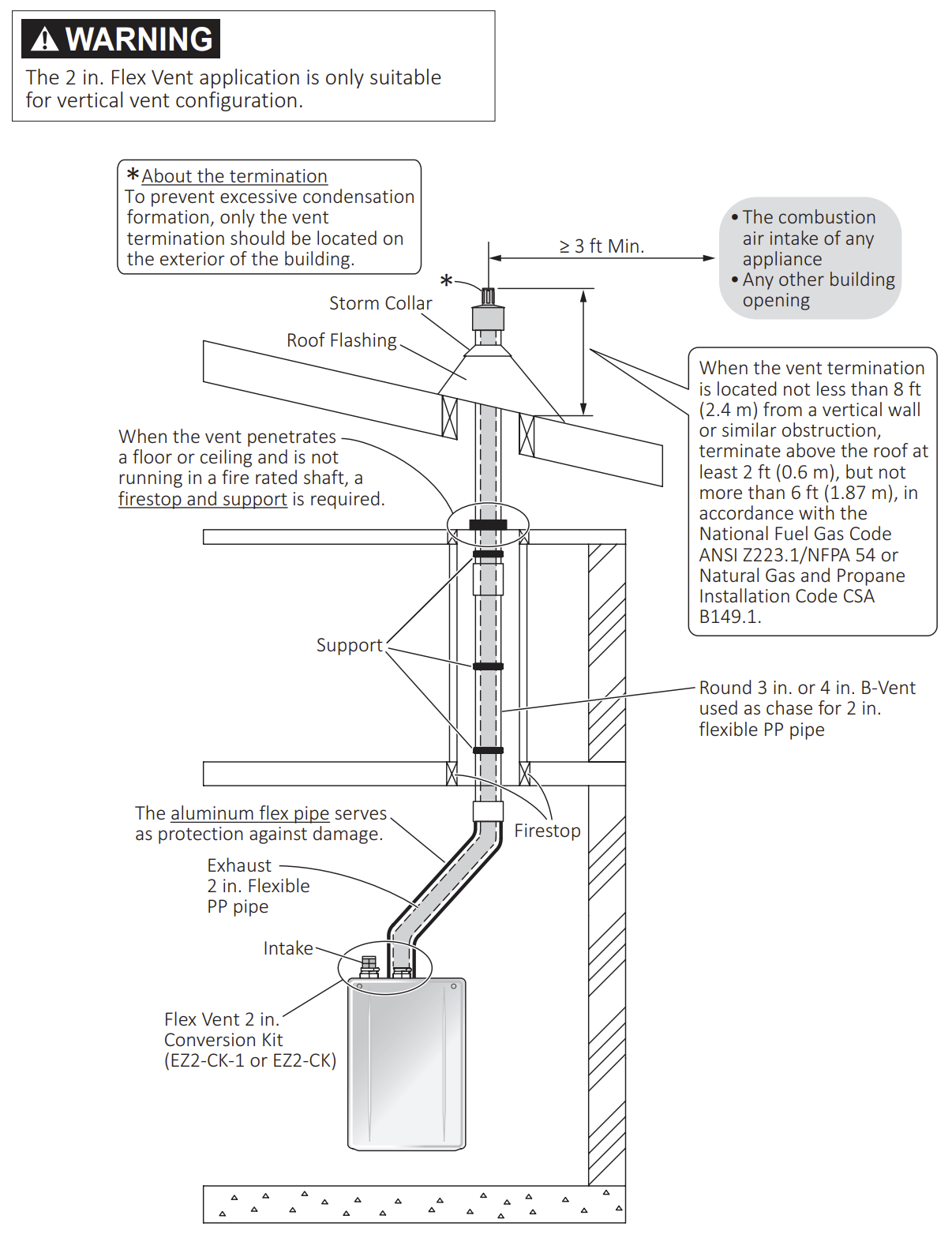 EZTR installations must be run vertically through the existing round b-vent and cannot be run horizontally.
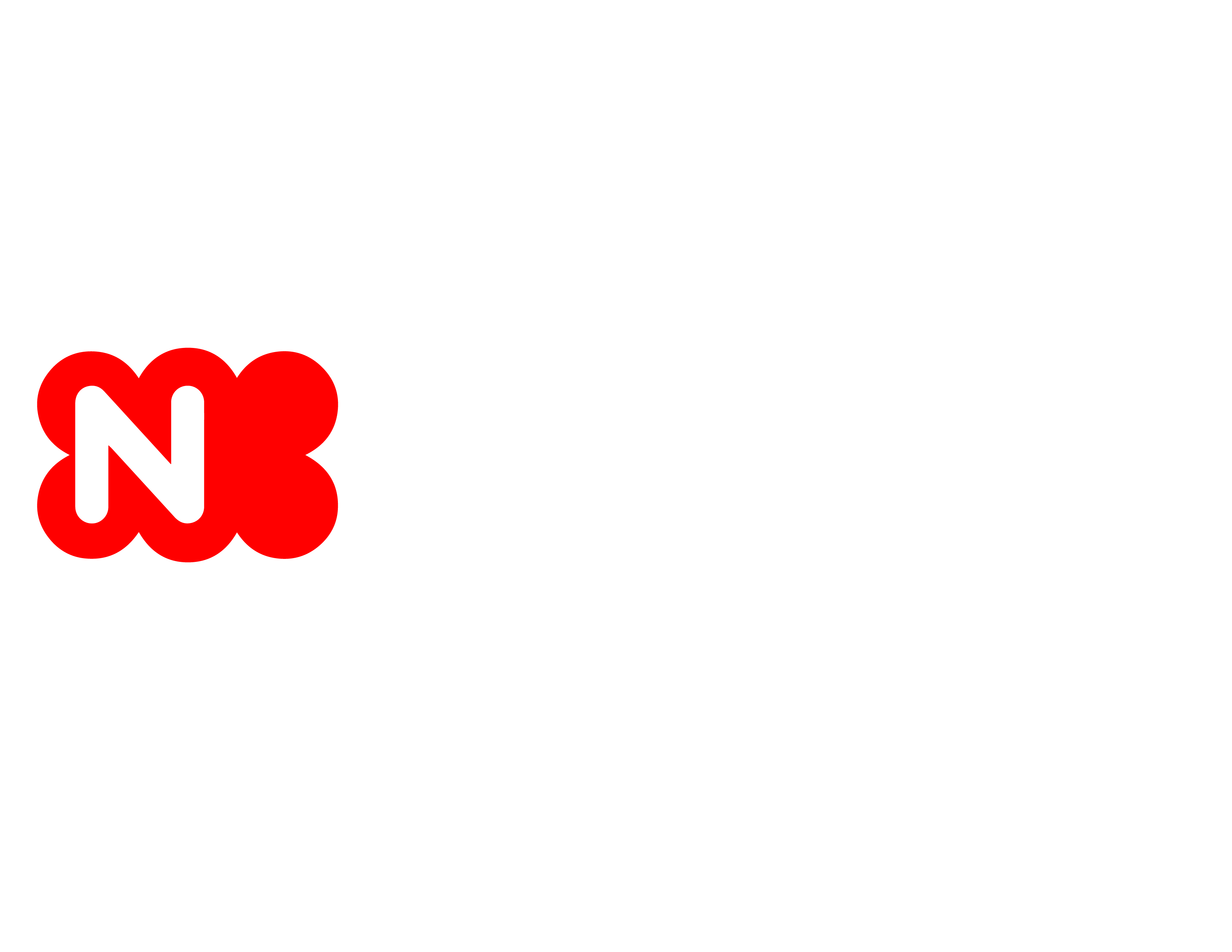 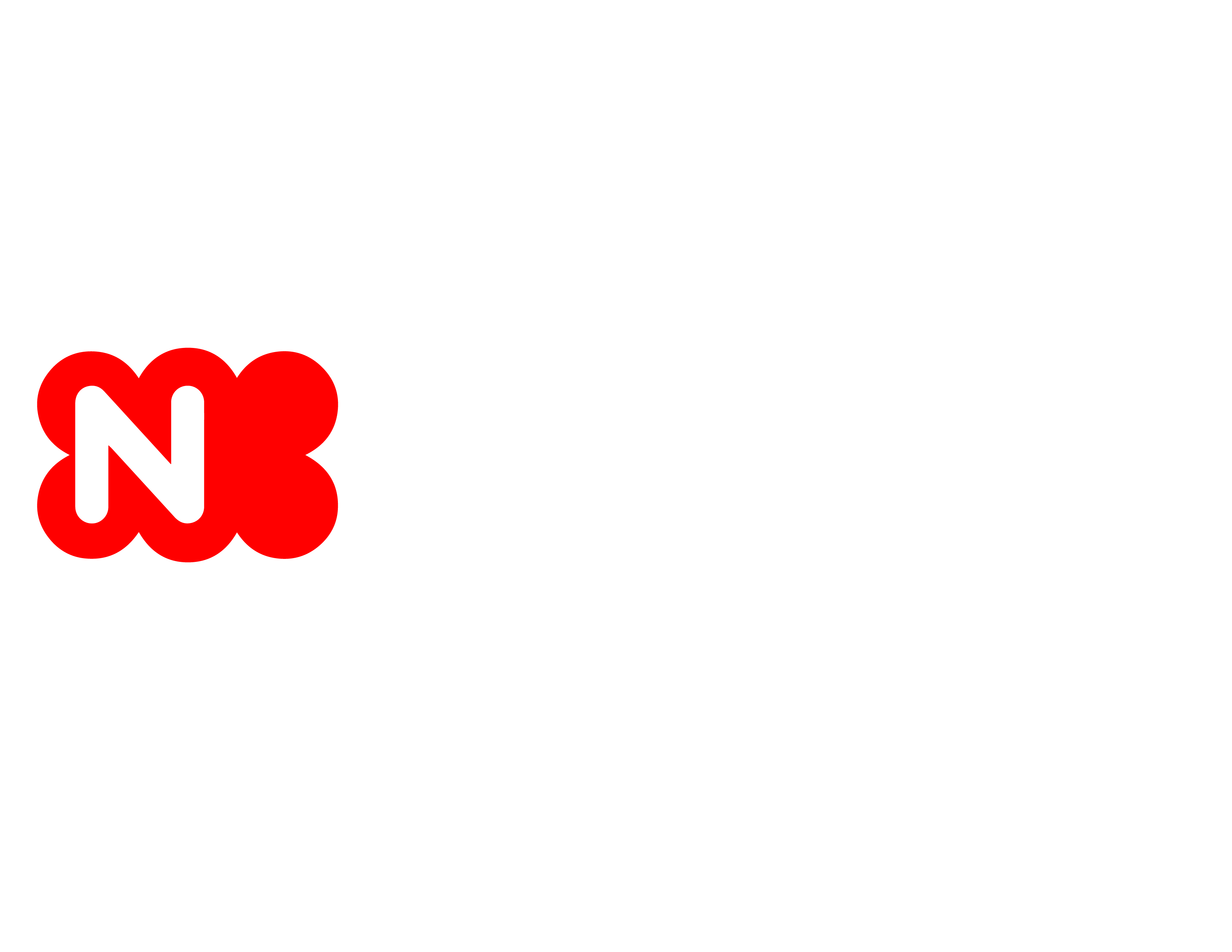 HORIZONTAL OR VERTICAL VENTING
Standard efficiency non-condensing units must be vented with category III stainless steel venting and high efficiency condensing models may us plastic venting such as PVC, CPVC or PP depending on code requirements.
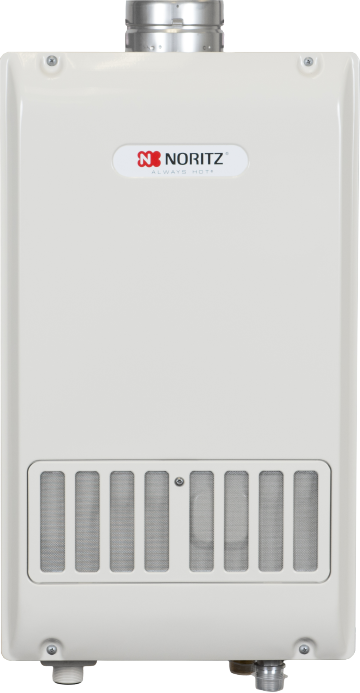 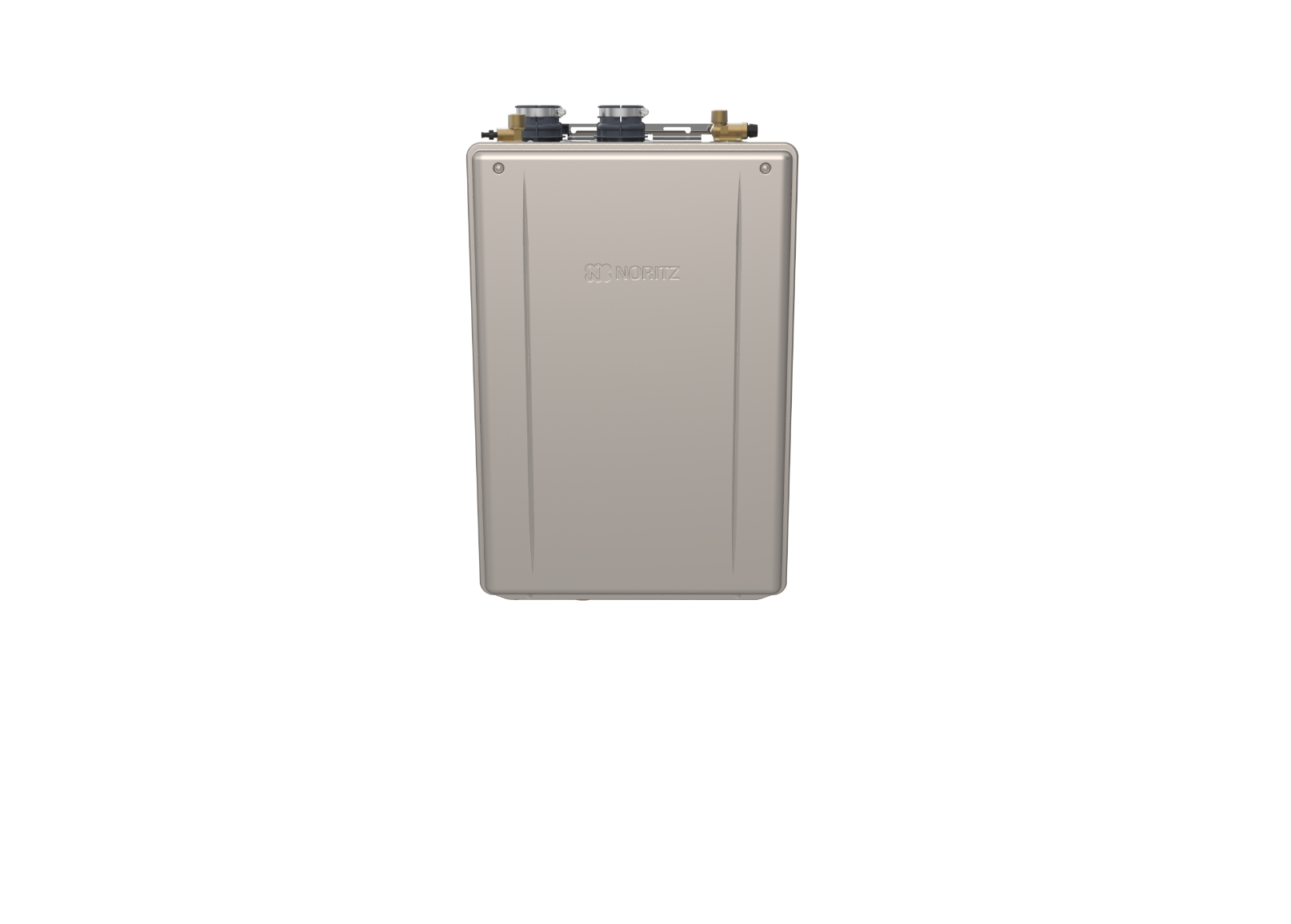 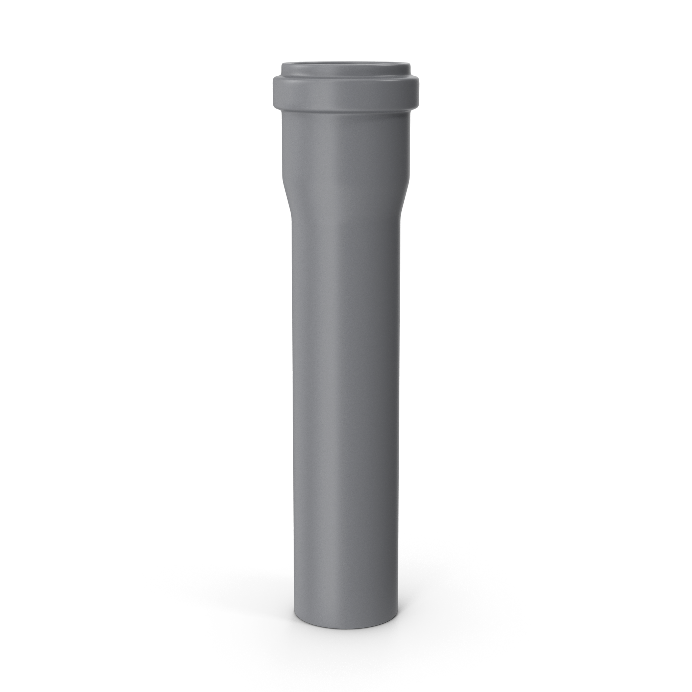 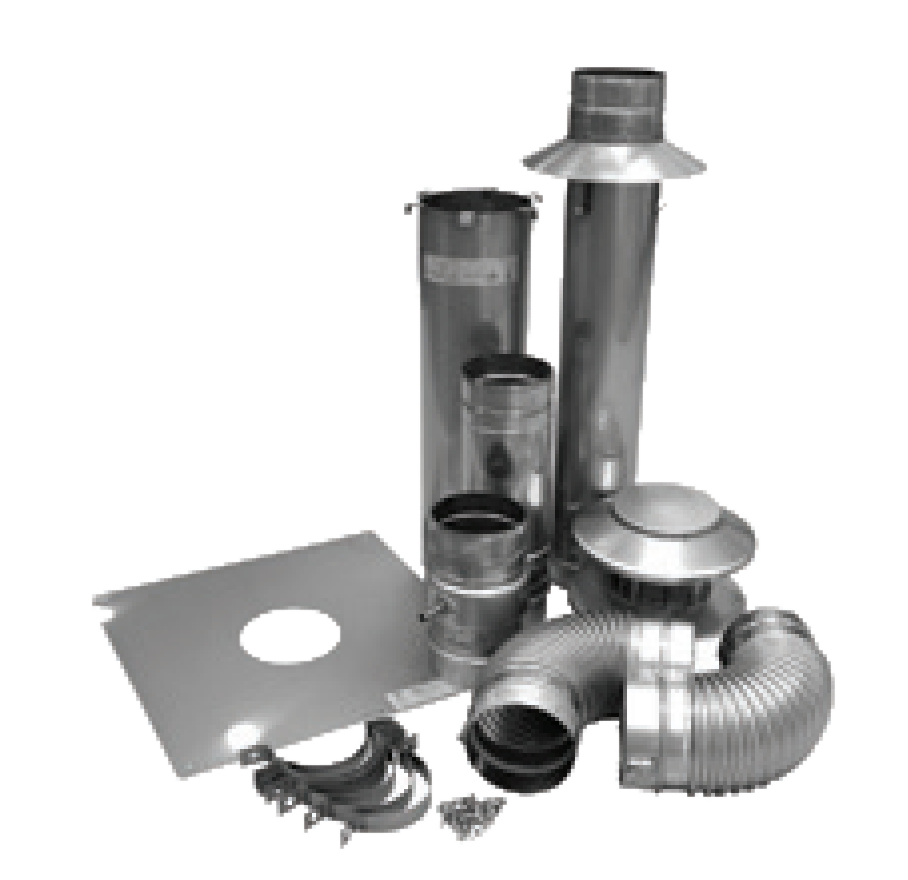 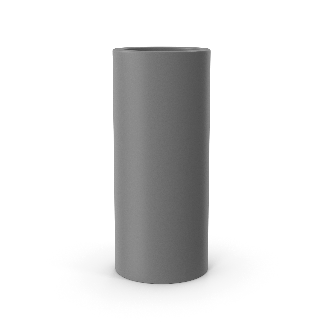 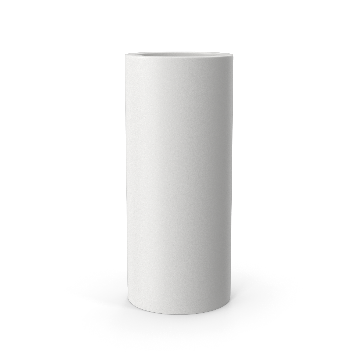 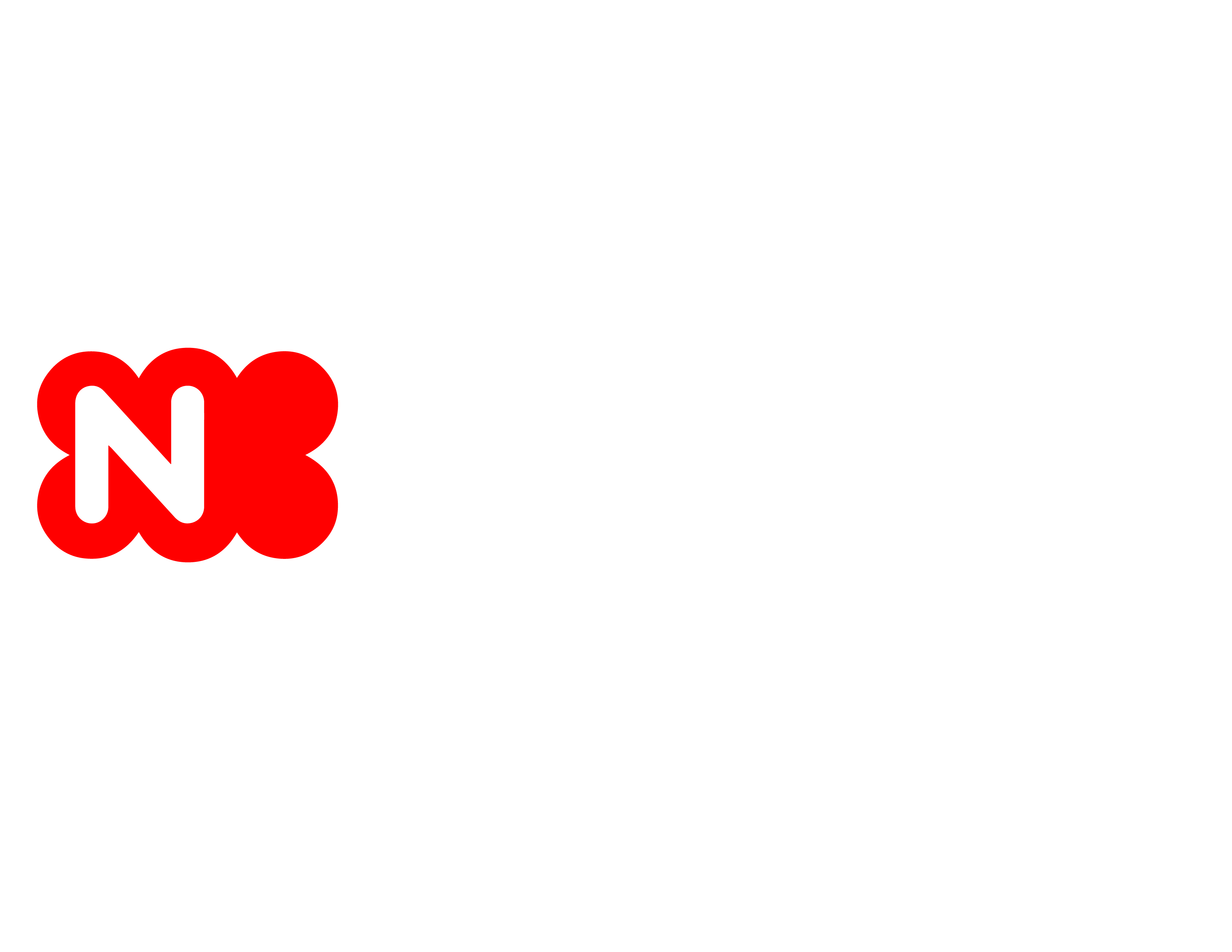 WHEN TO DIRECT VENT
When combustion air is likely to be contaminated, such as in:
Attics
Laundry Rooms
Commercial Kitchens
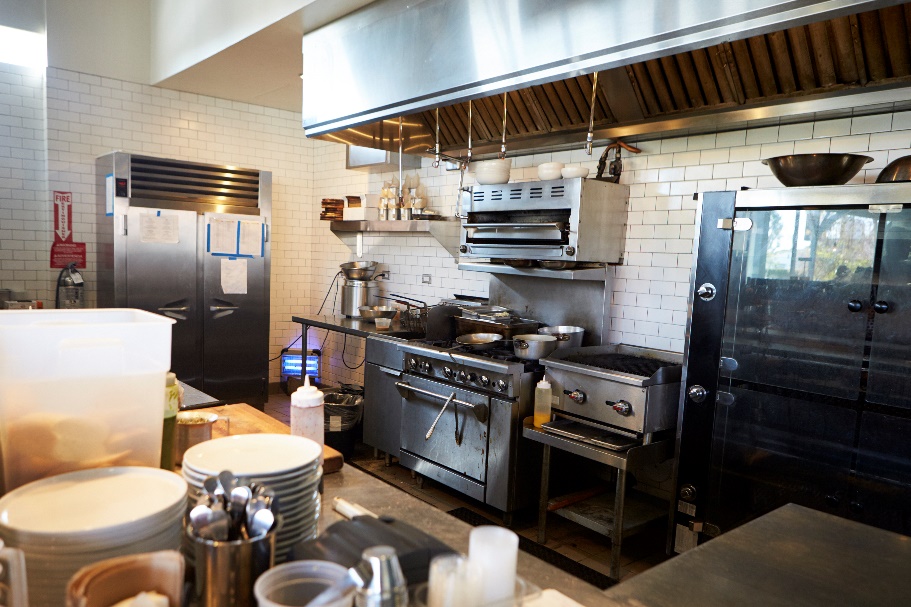 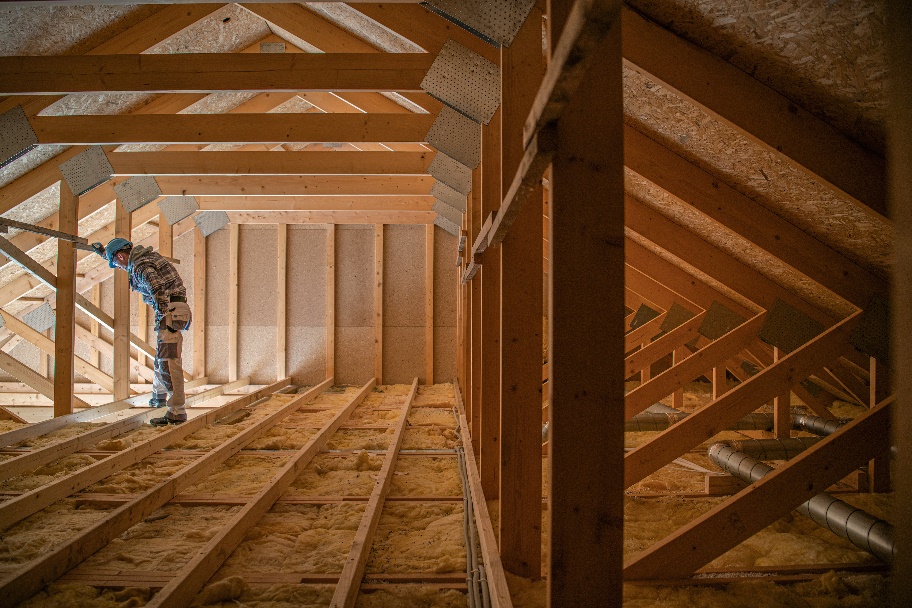 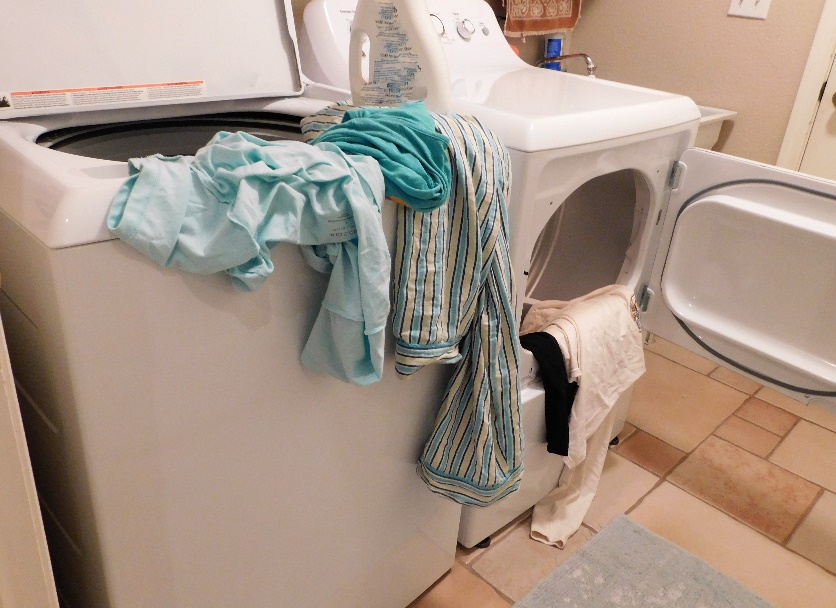 It’s best to install a Direct Vent unit.
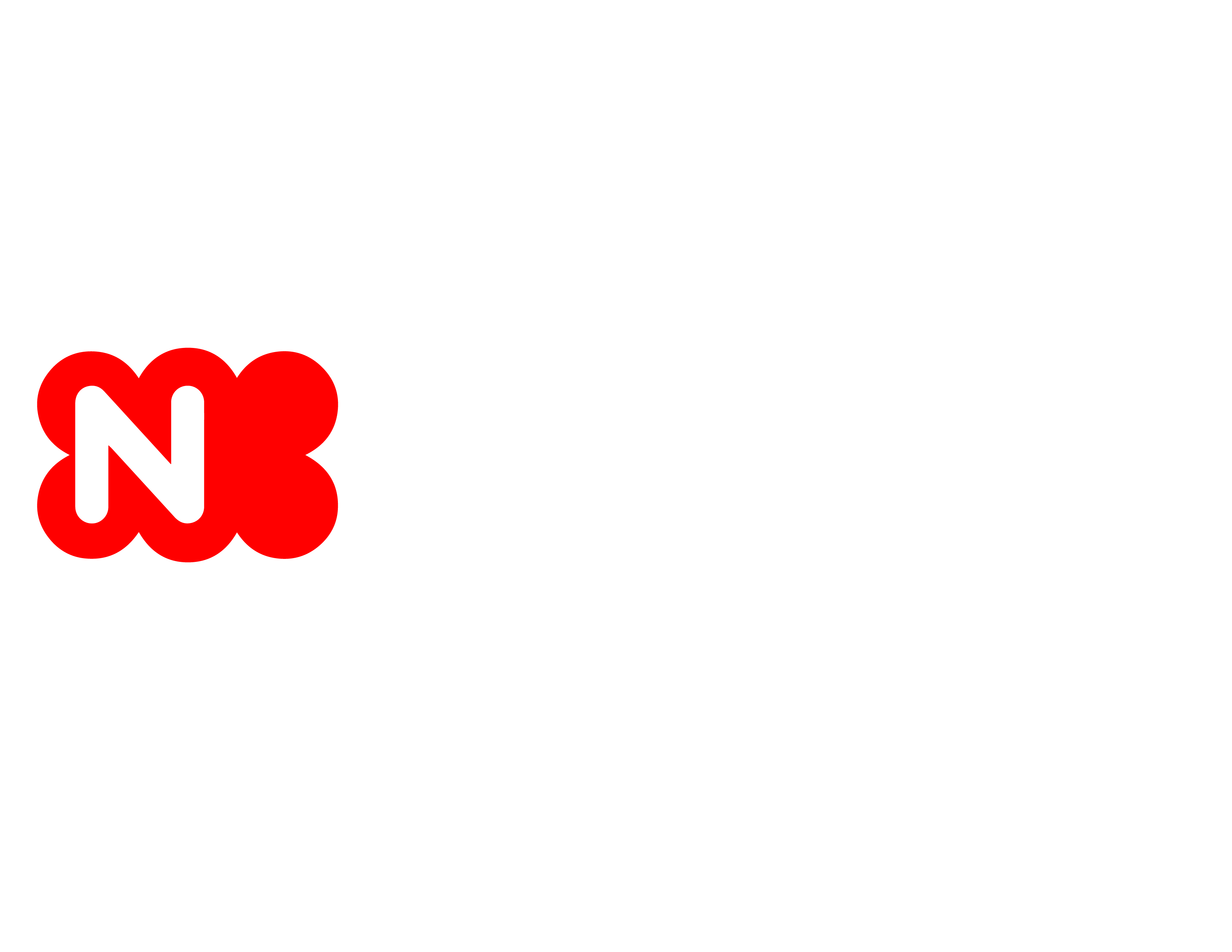 WHEN TO DIRECT VENT
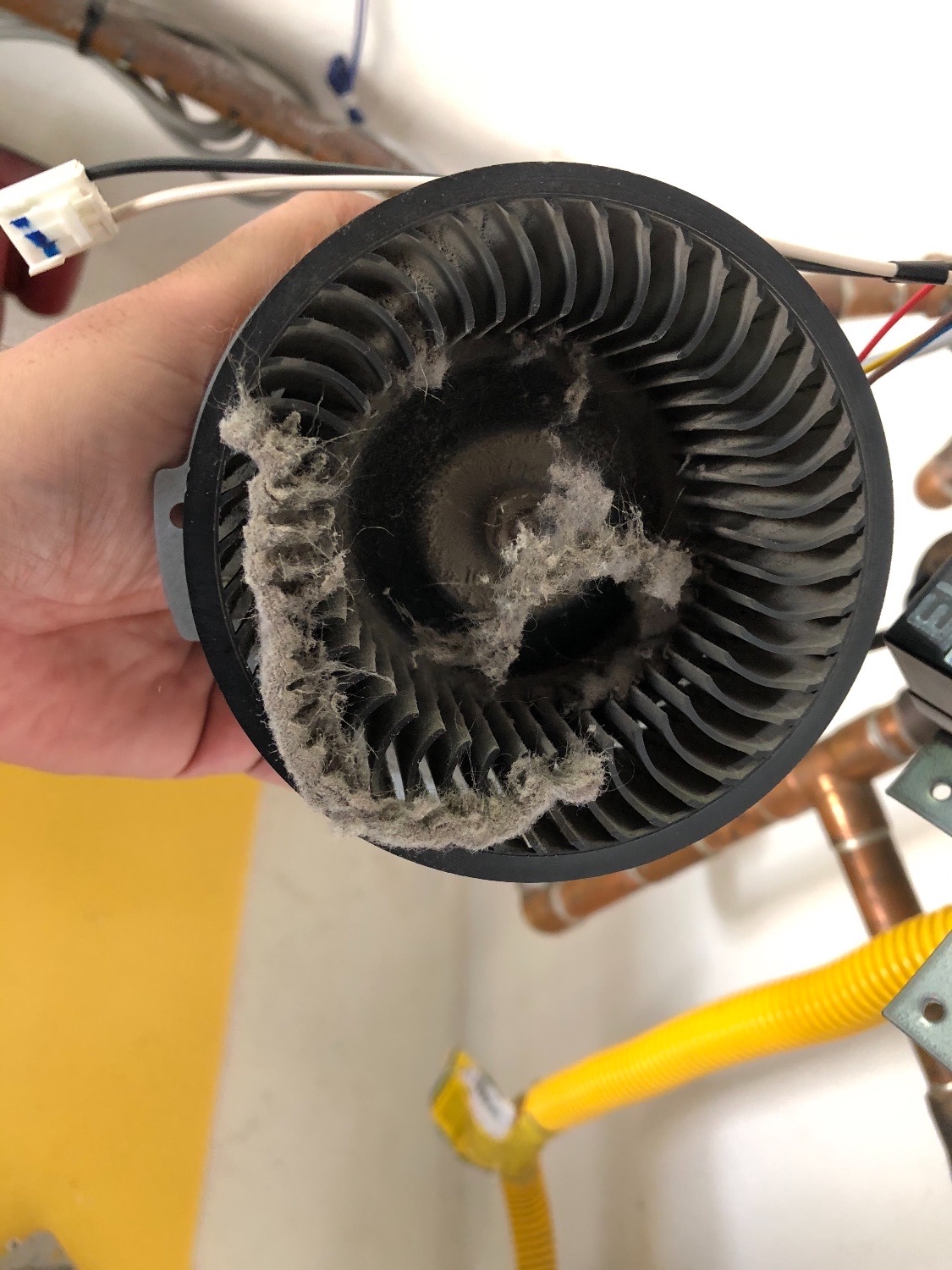 Pulling in dirty combustion air with an SV unit will require quite a bit of preventative maintenance and likely shorten the overall lifespan of the unit.
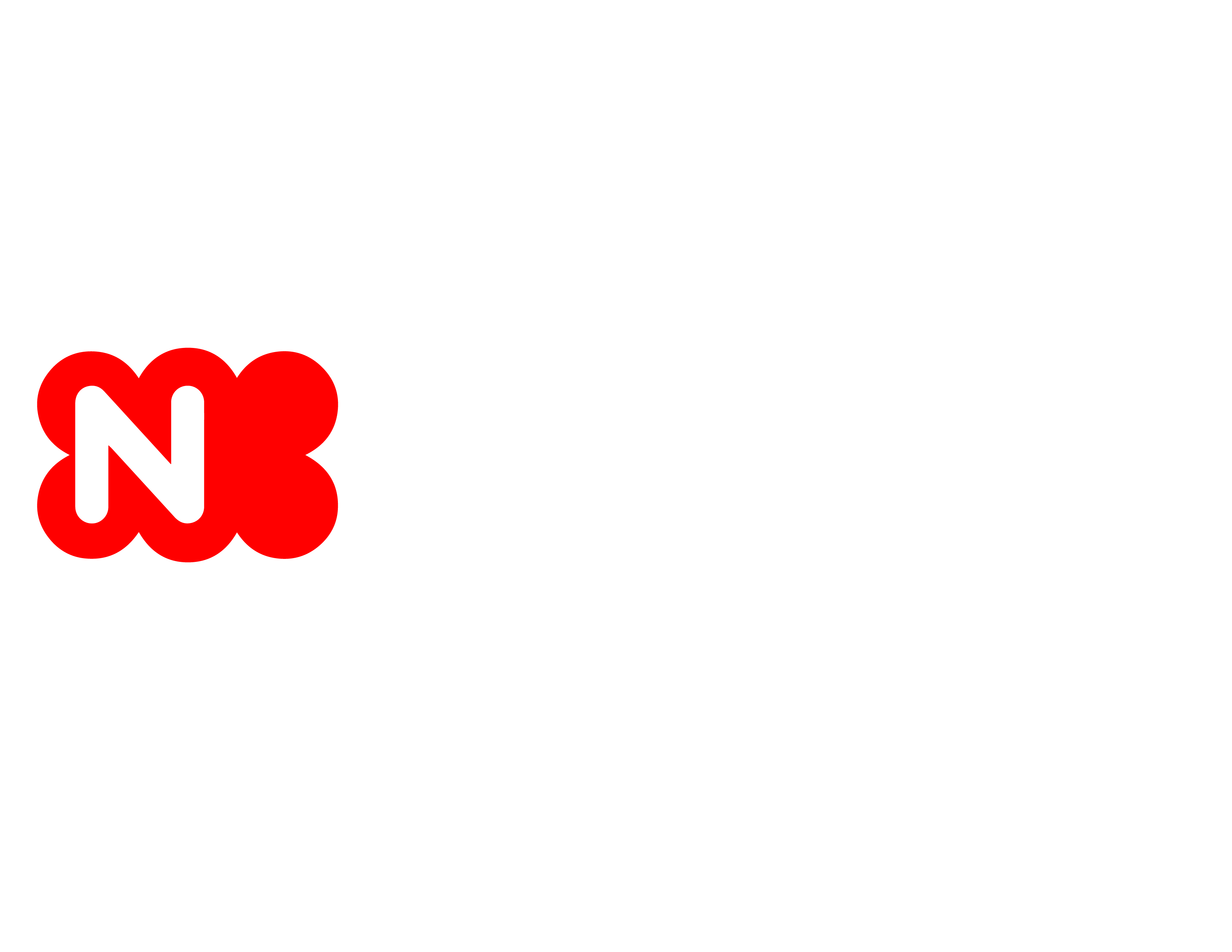 DV TERMINATION OPTIONS
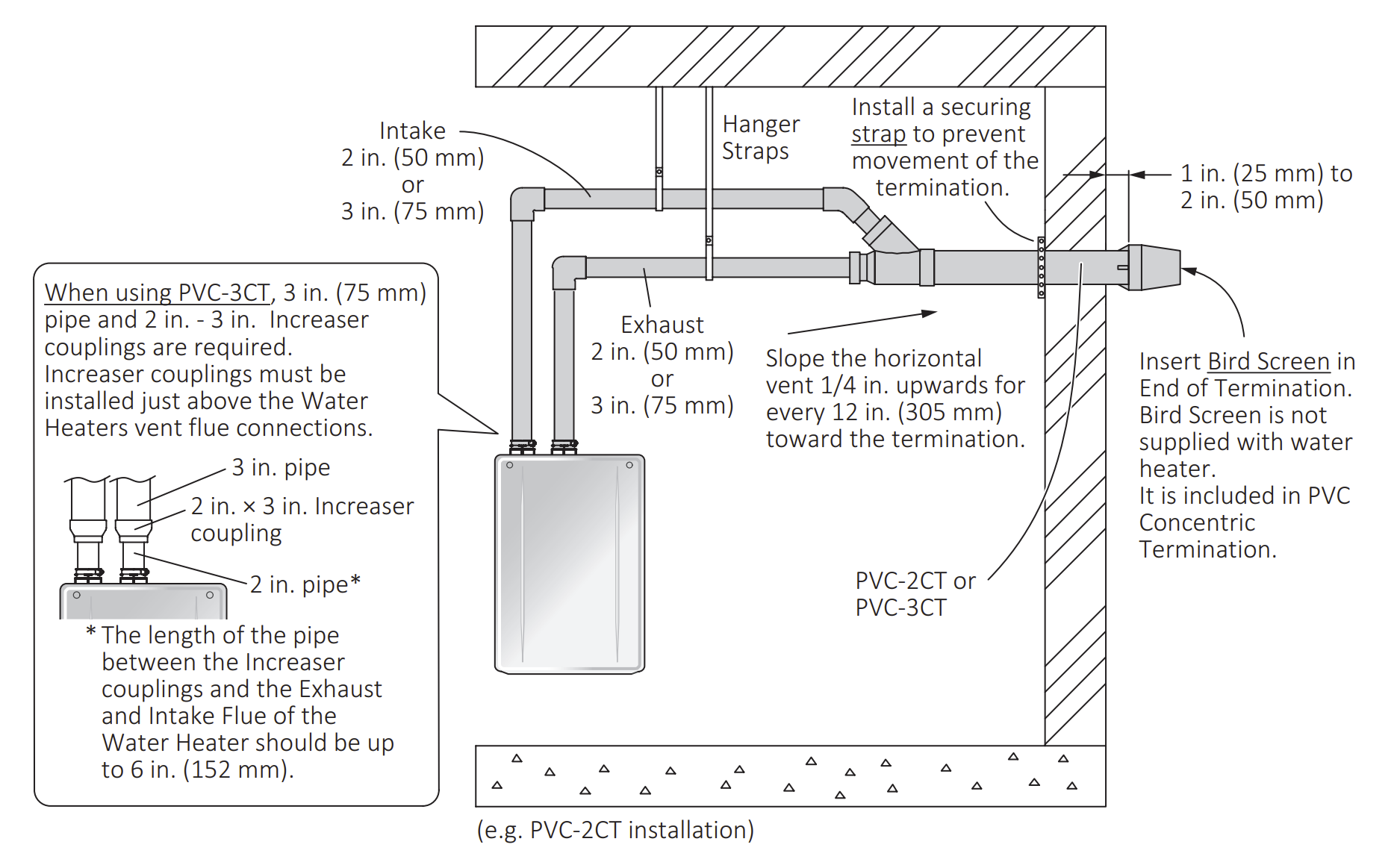 PVC-2CT: 2" Connections
PVC-3CT: 3" Connections
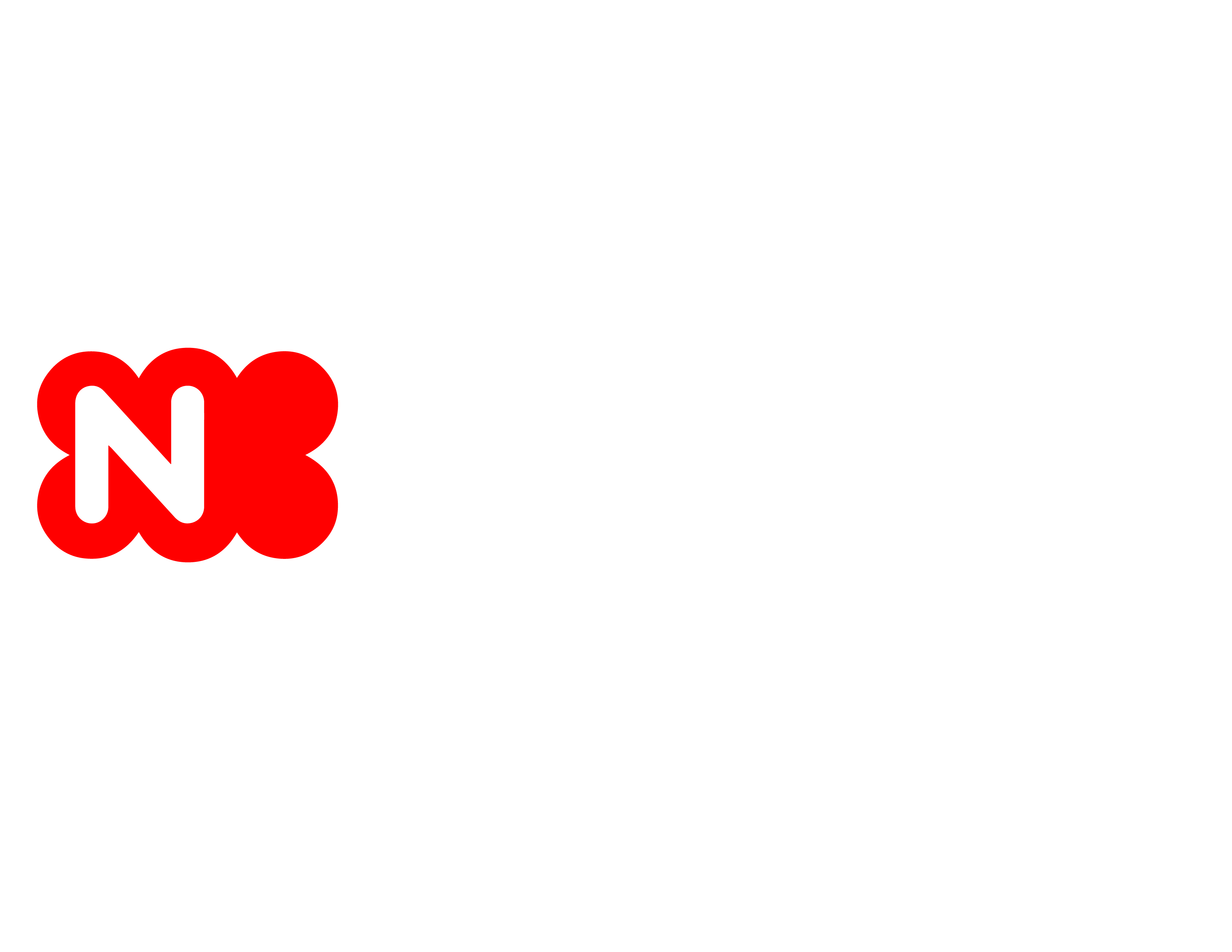 DV TERMINATION OPTIONS
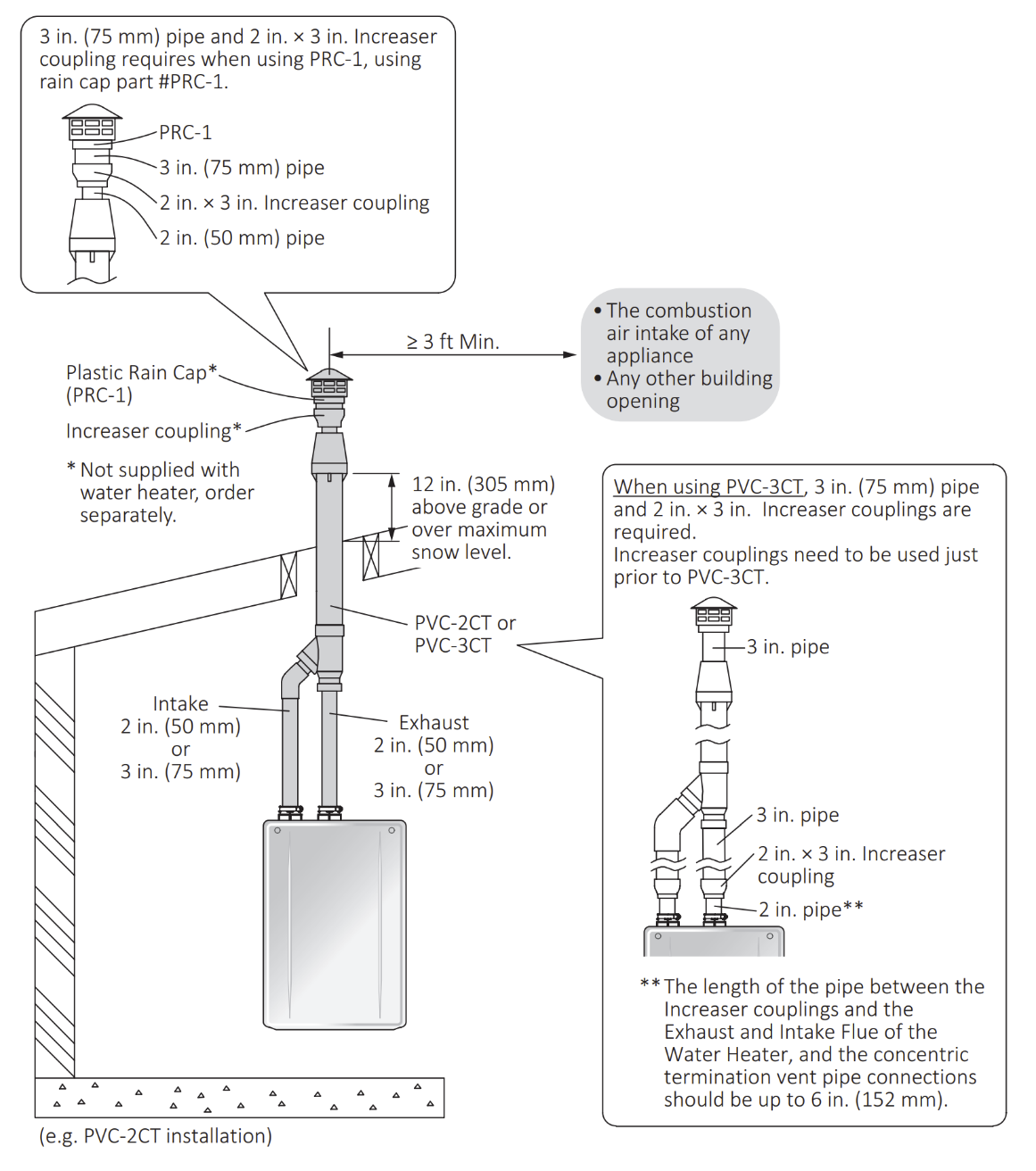 PVC-2CT: 2" Connections
PVC-3CT: 3" Connections
PRC-1: Plastic Rain Cap
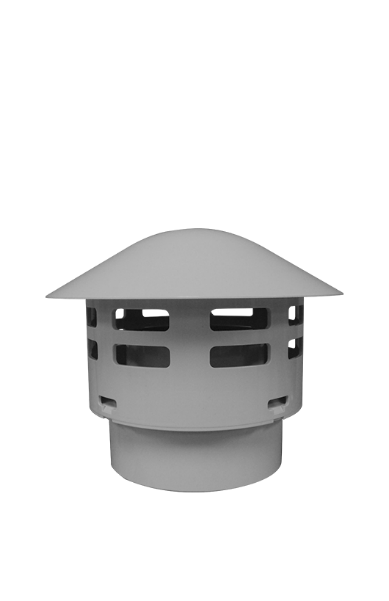 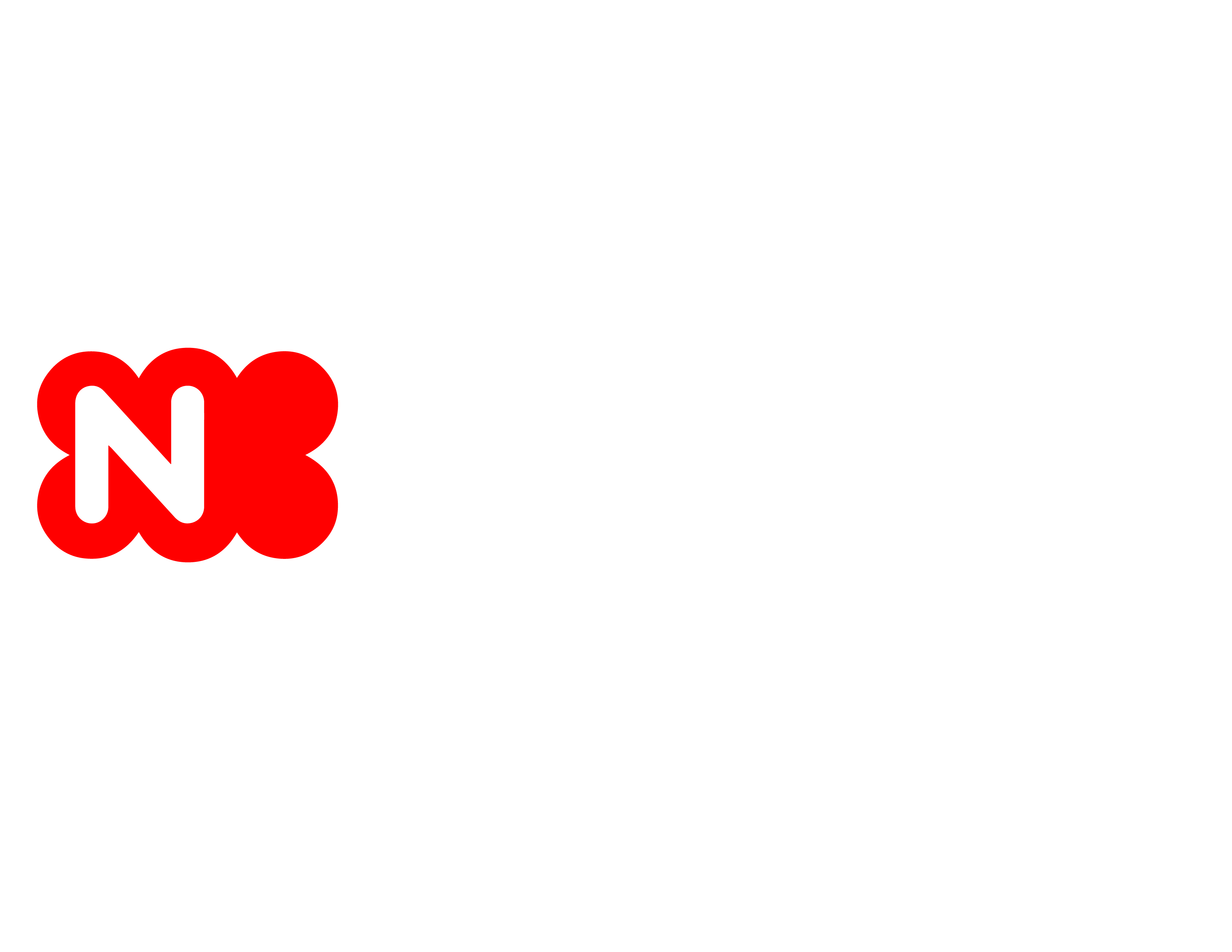 DV TERMINATION OPTIONS
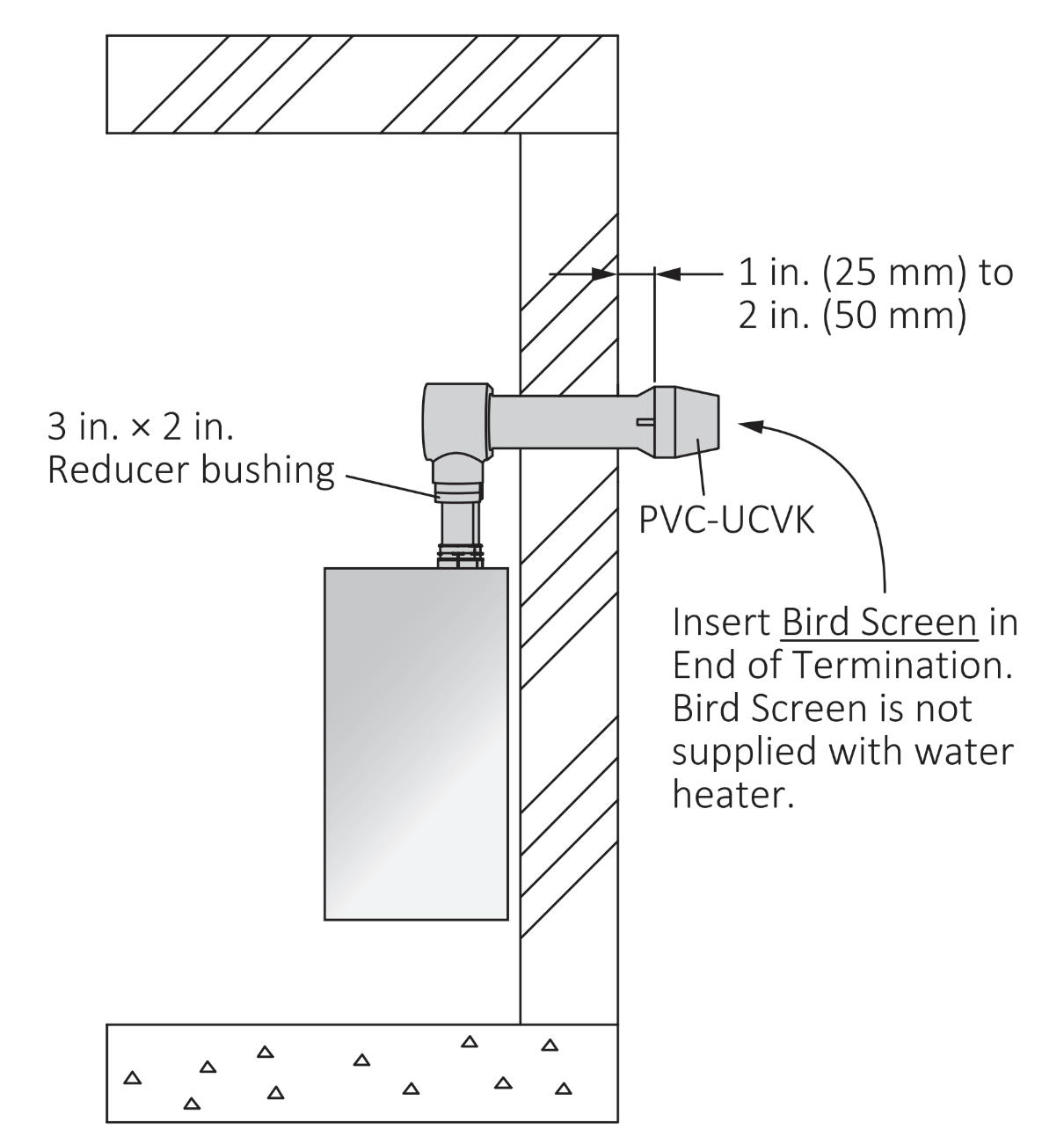 PVC-UCVK: For easy up and out venting
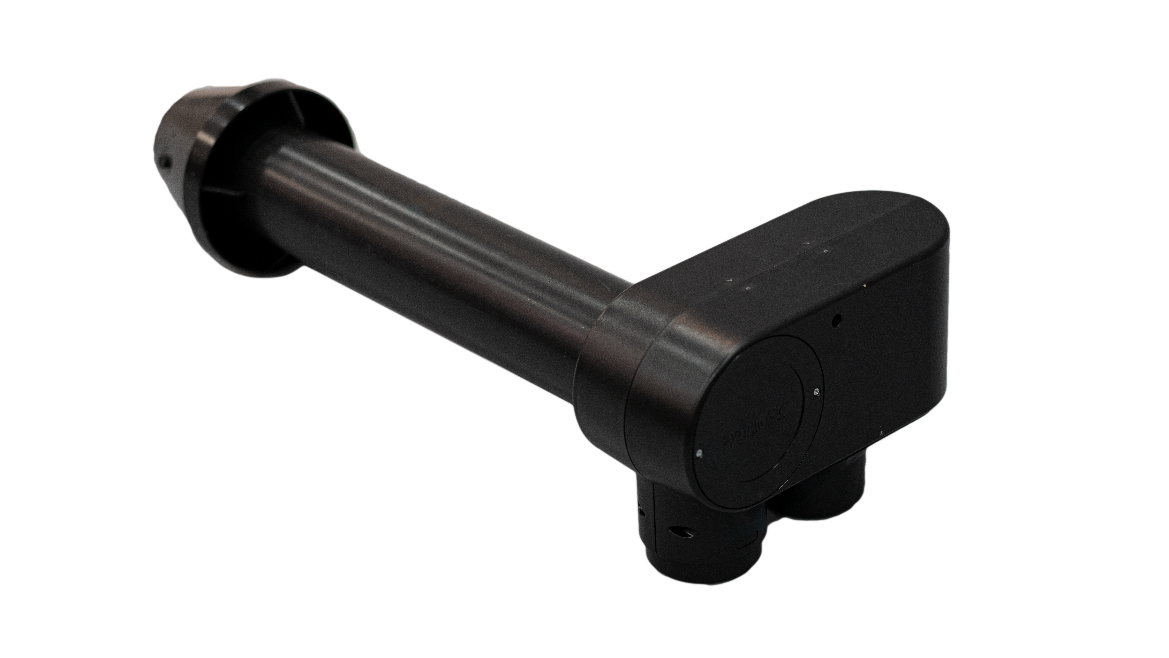 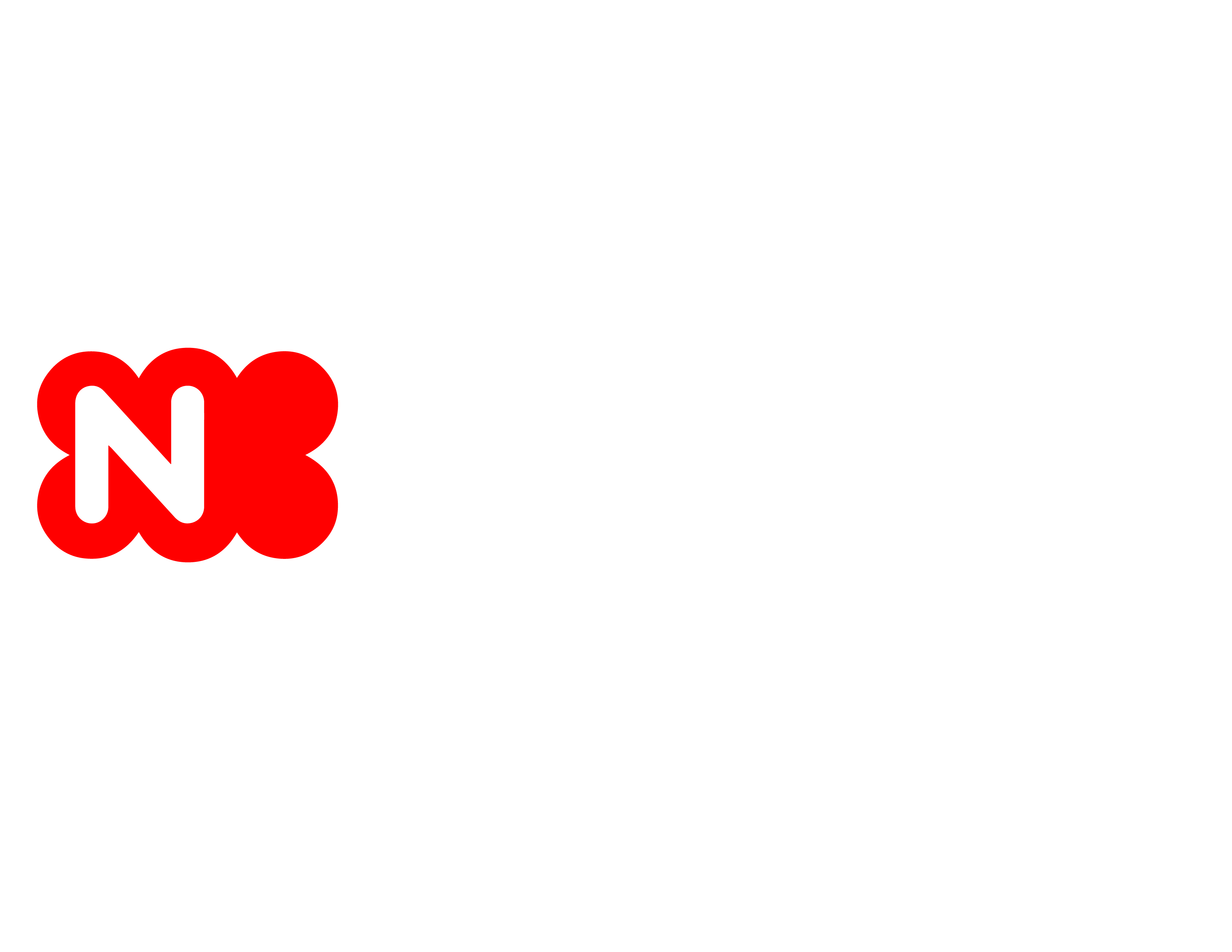 DV TERMINATION OPTIONS
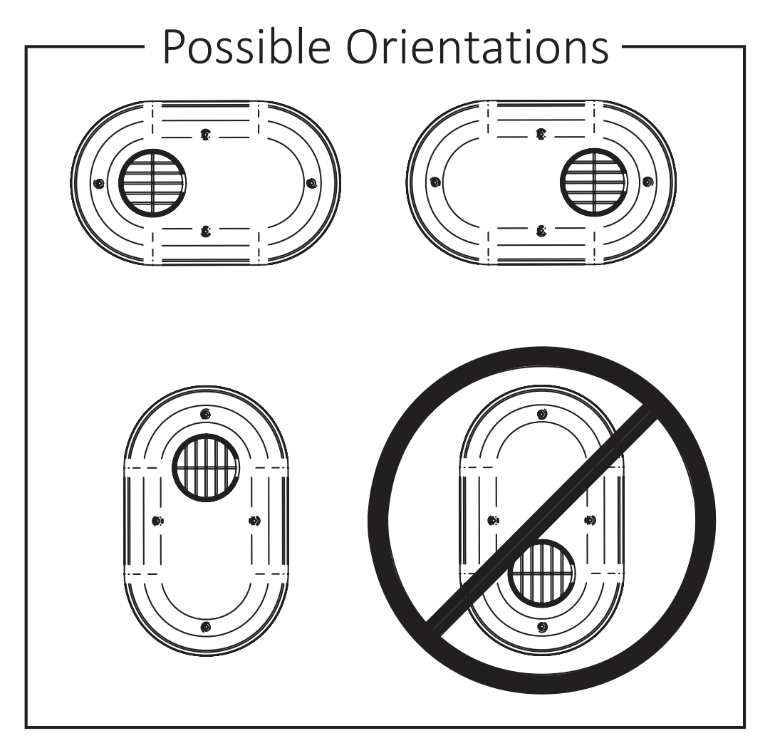 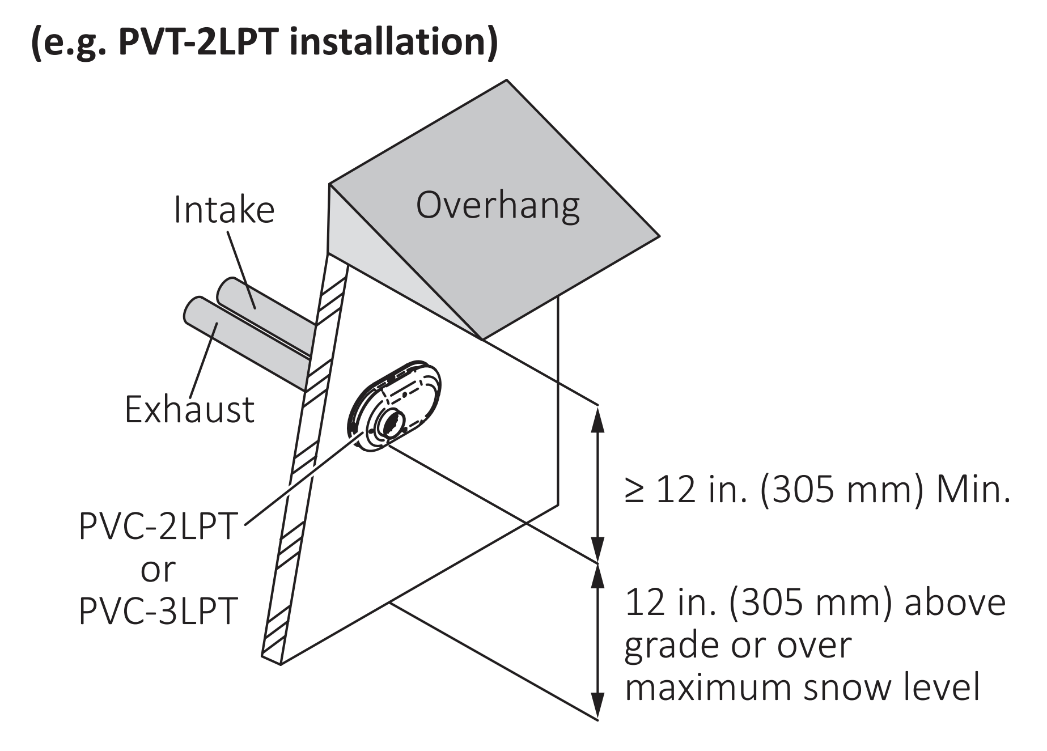 PVC-2LPT: 2" Connections
PVC-3LPT: 3" Connections
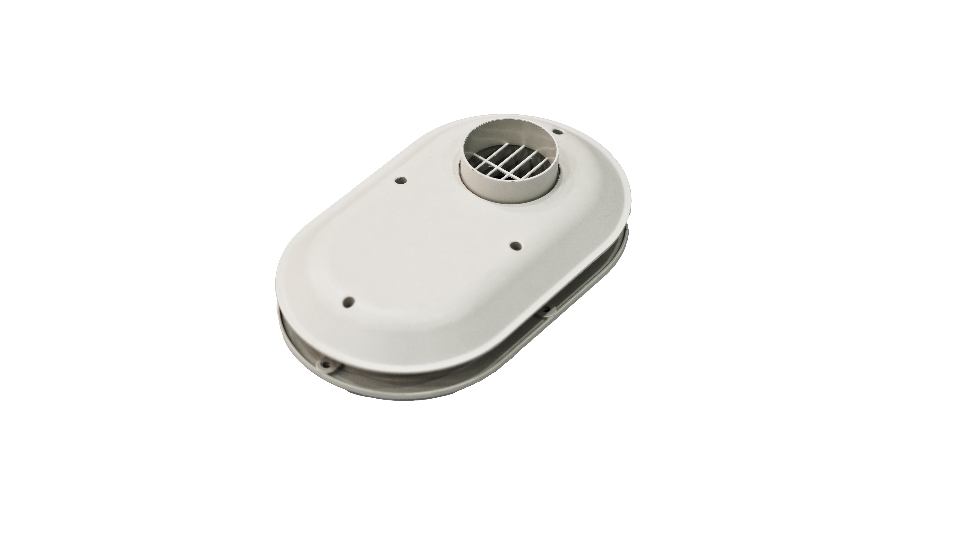 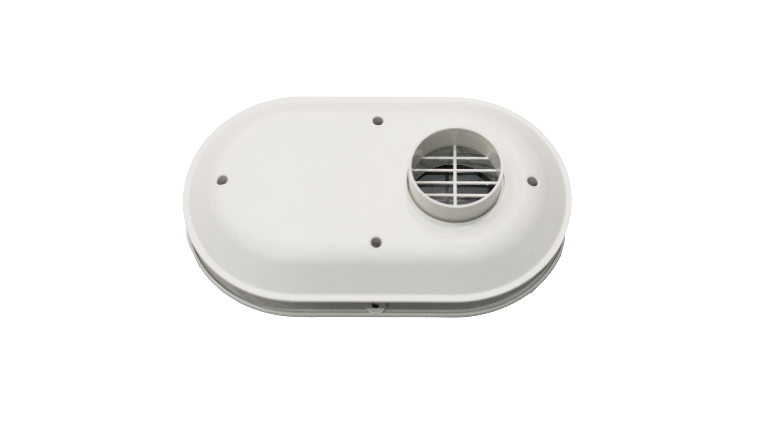 SV TERMINATION OPTIONS
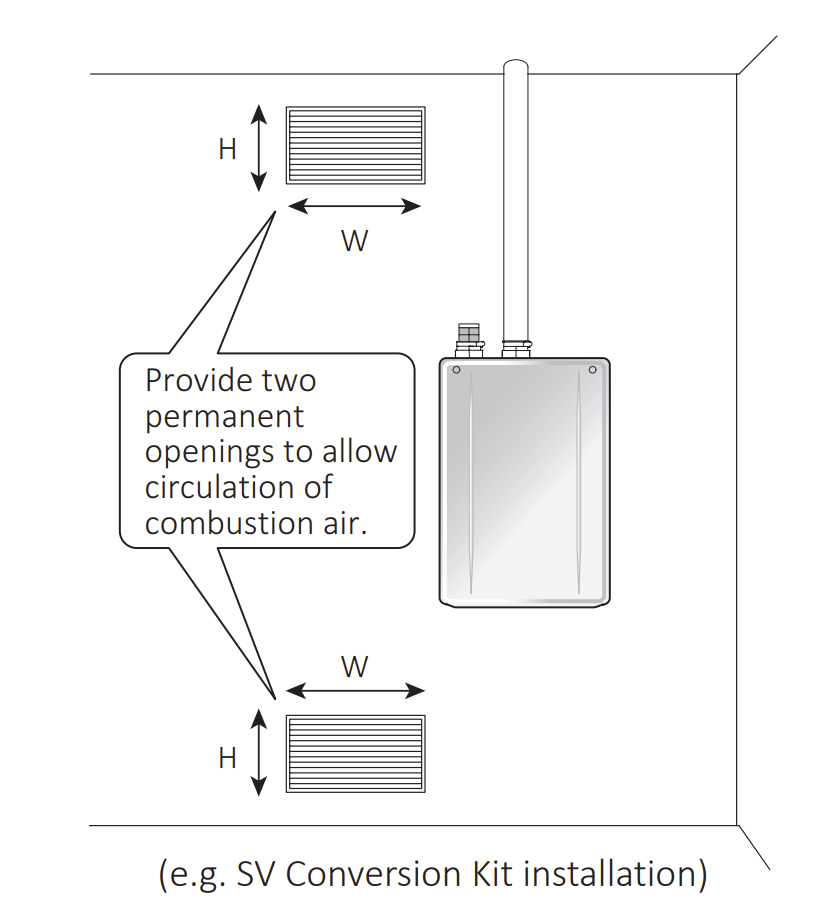 If the installation location meet the combustion air requirements in the manual, you have the option to install a Single Vent unit or use the SV conversion kit on a compatible DV unit and run a single exhaust vent to the outside.
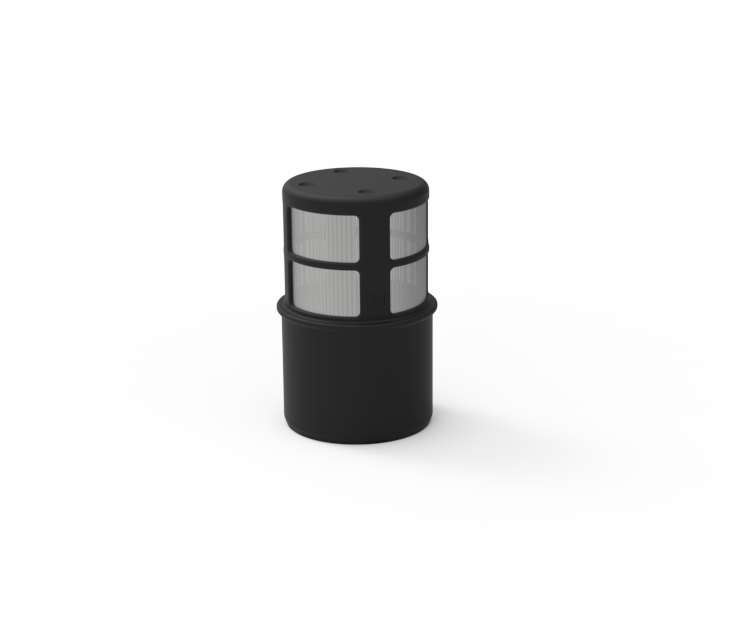 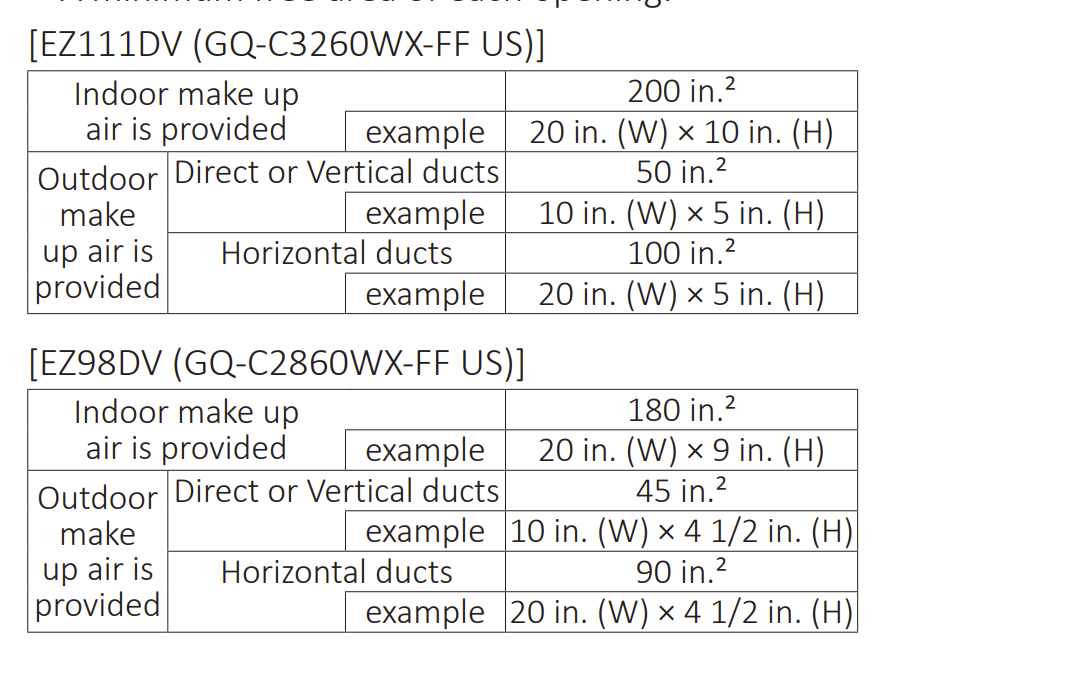 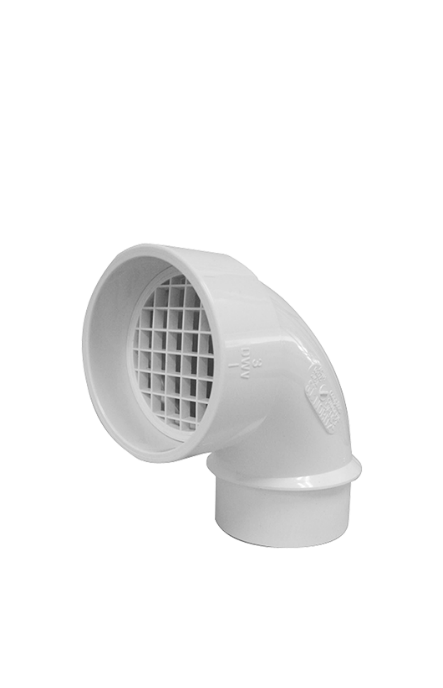 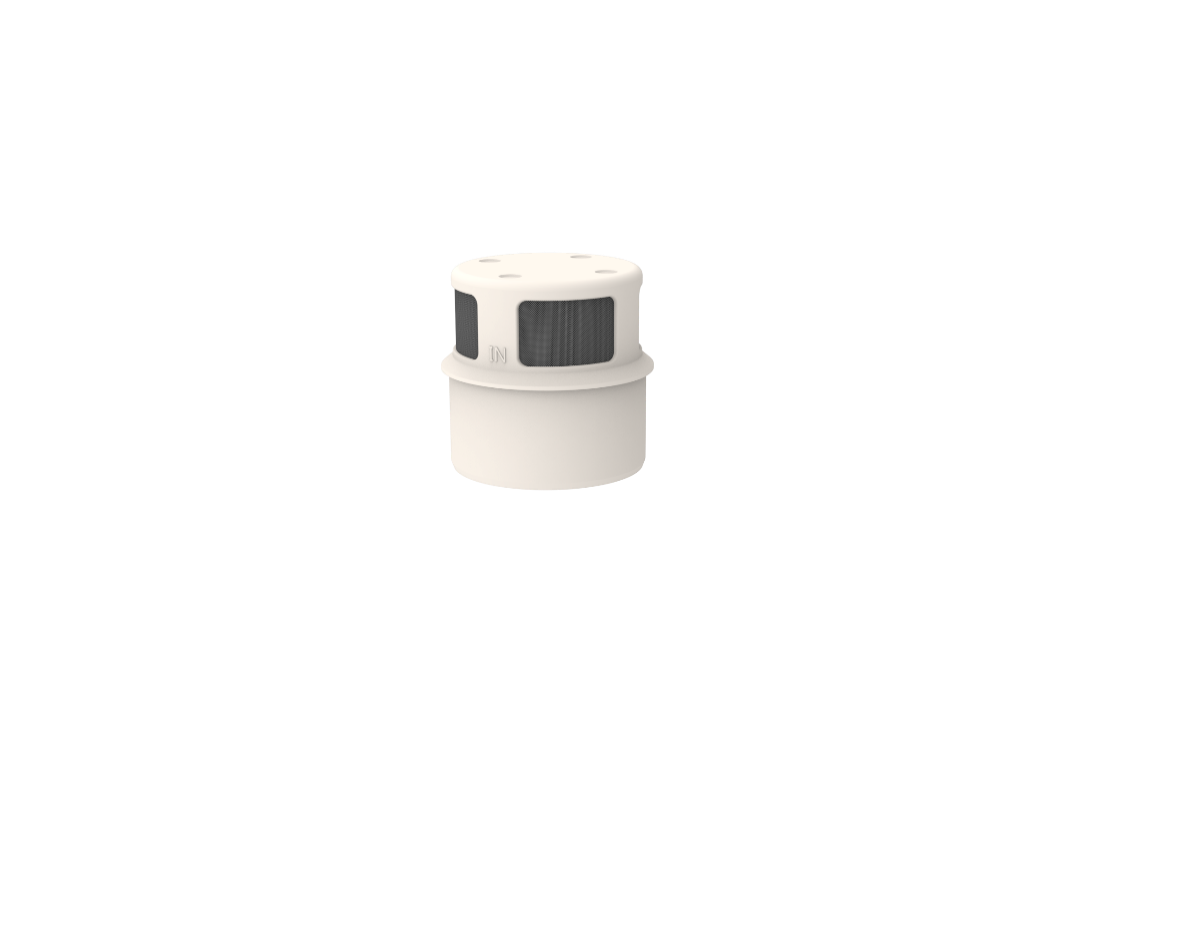 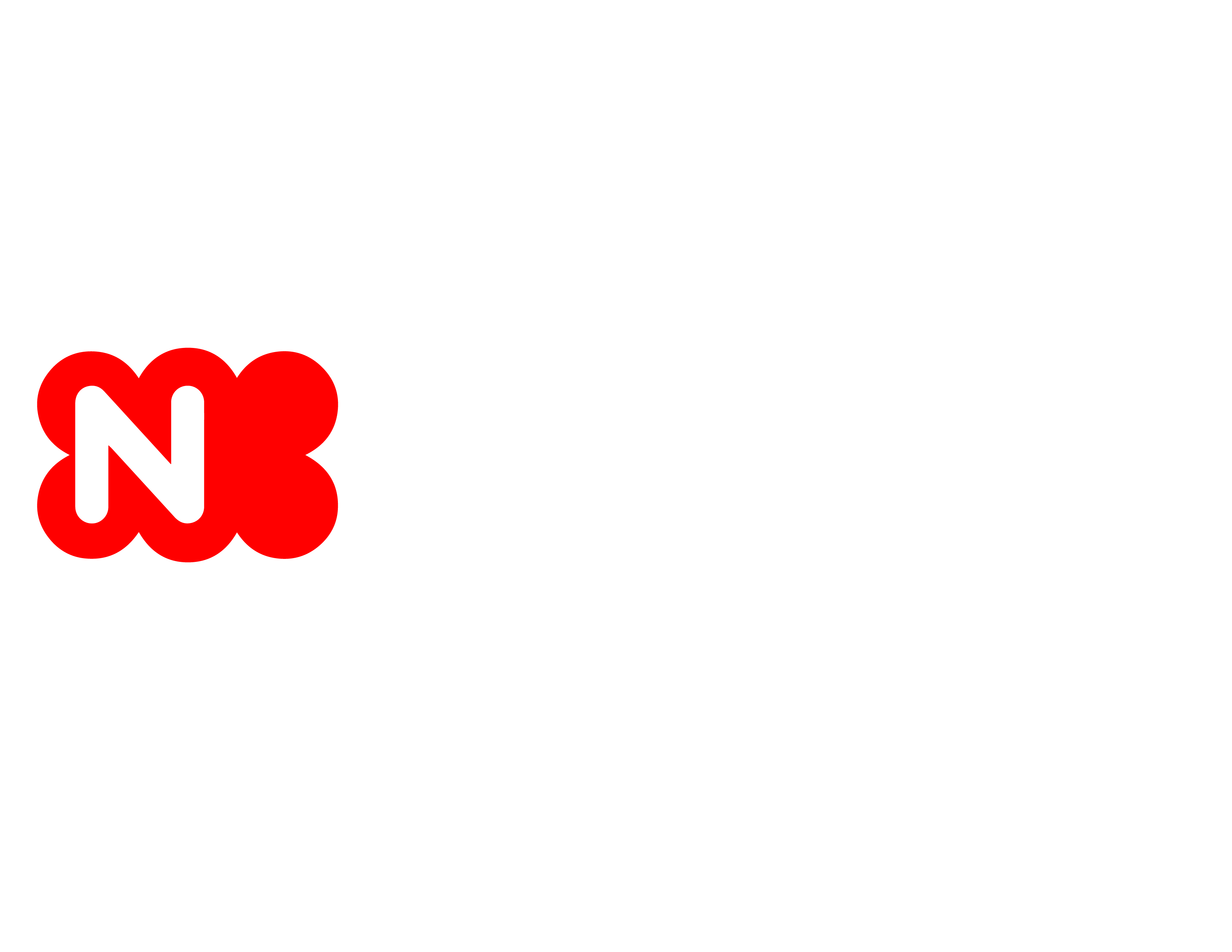 OUTDOOR INSTALL CONSIDERATIONS
Outdoor installations are probably one of the easiest options if the climate allows. However, there are still things to consider such as clearances to building openings and how close the unit is to a neighboring building. The last thing you want is for the exhaust or operational noises to affect the neighbors.
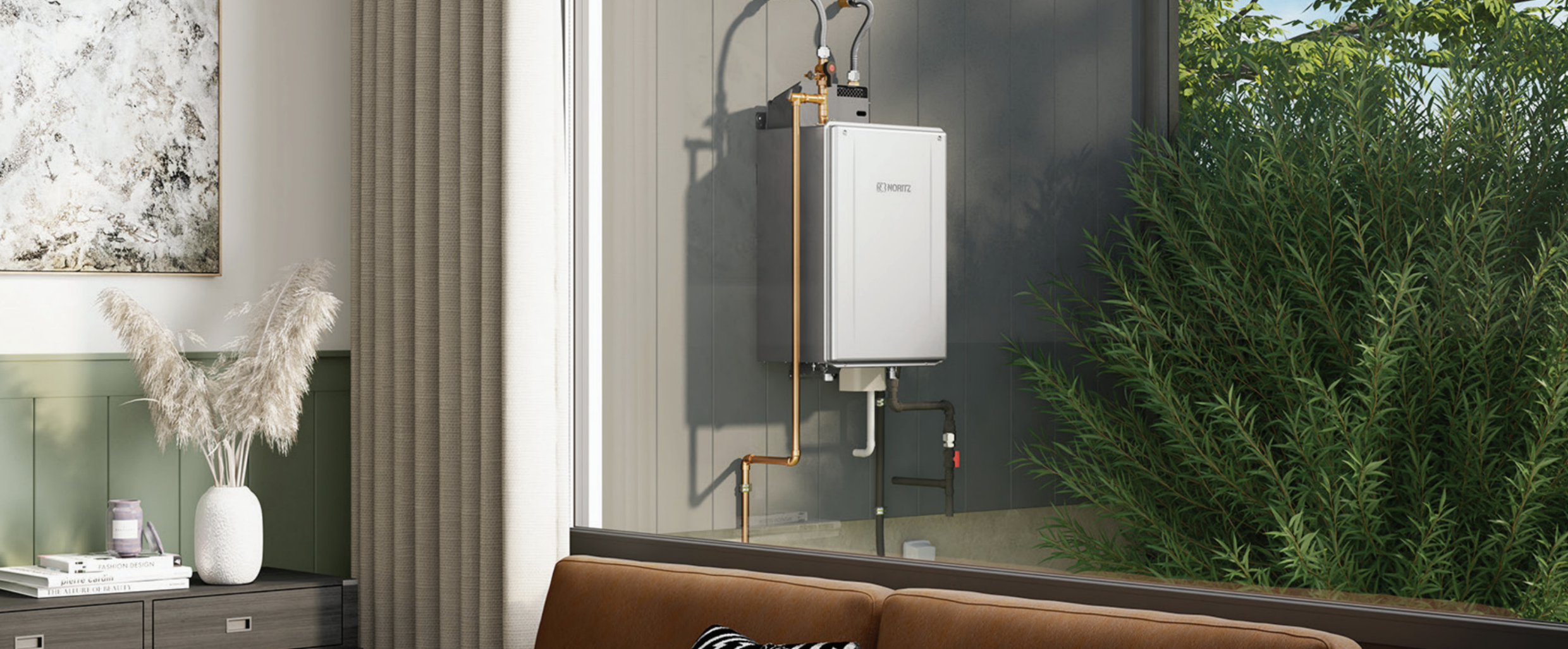 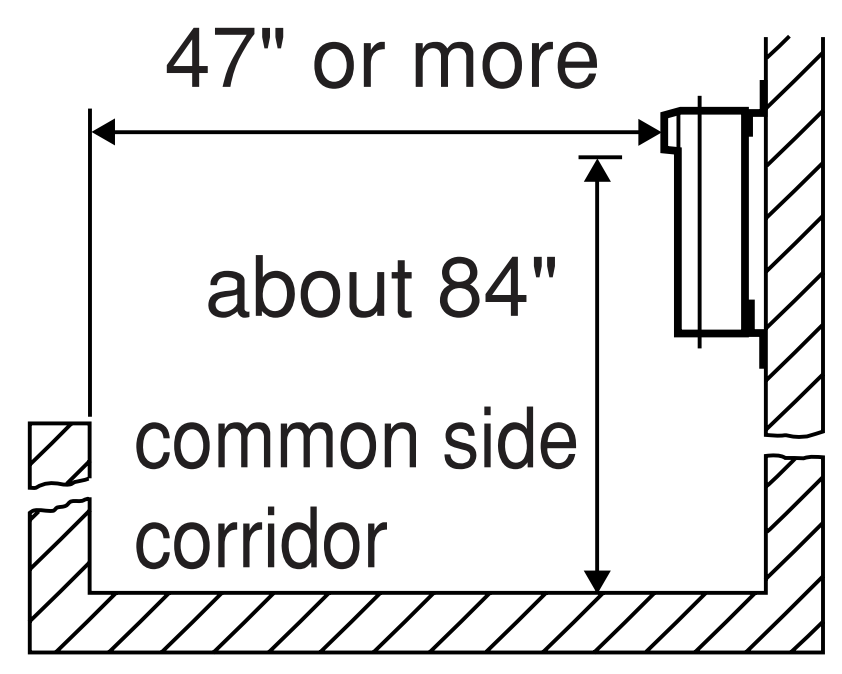 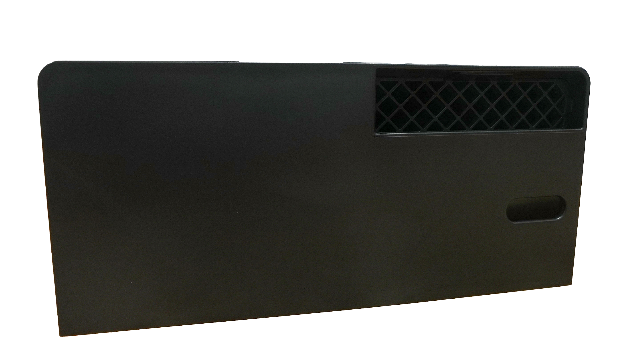 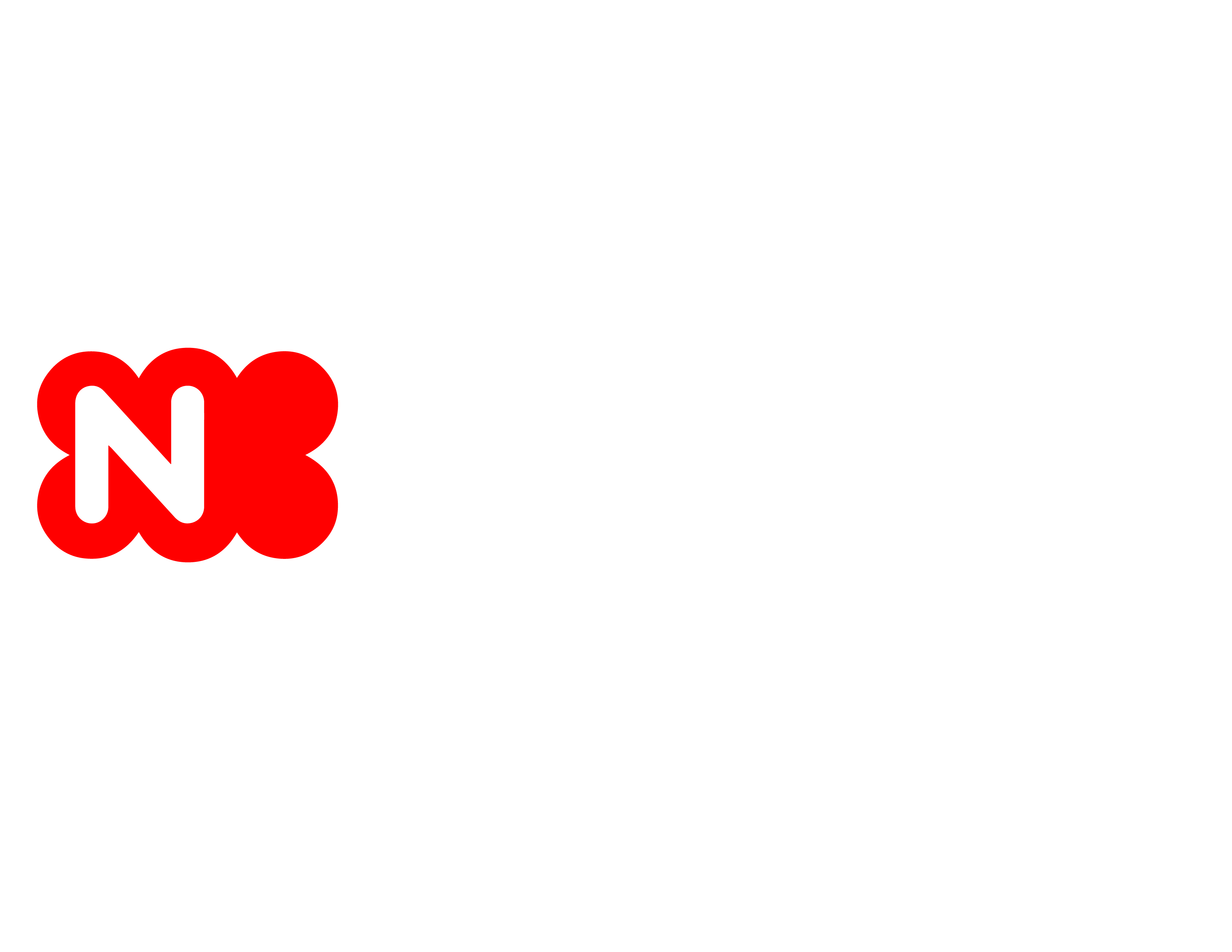 INSTALLATION CLEARANCE REQUIREMENTS
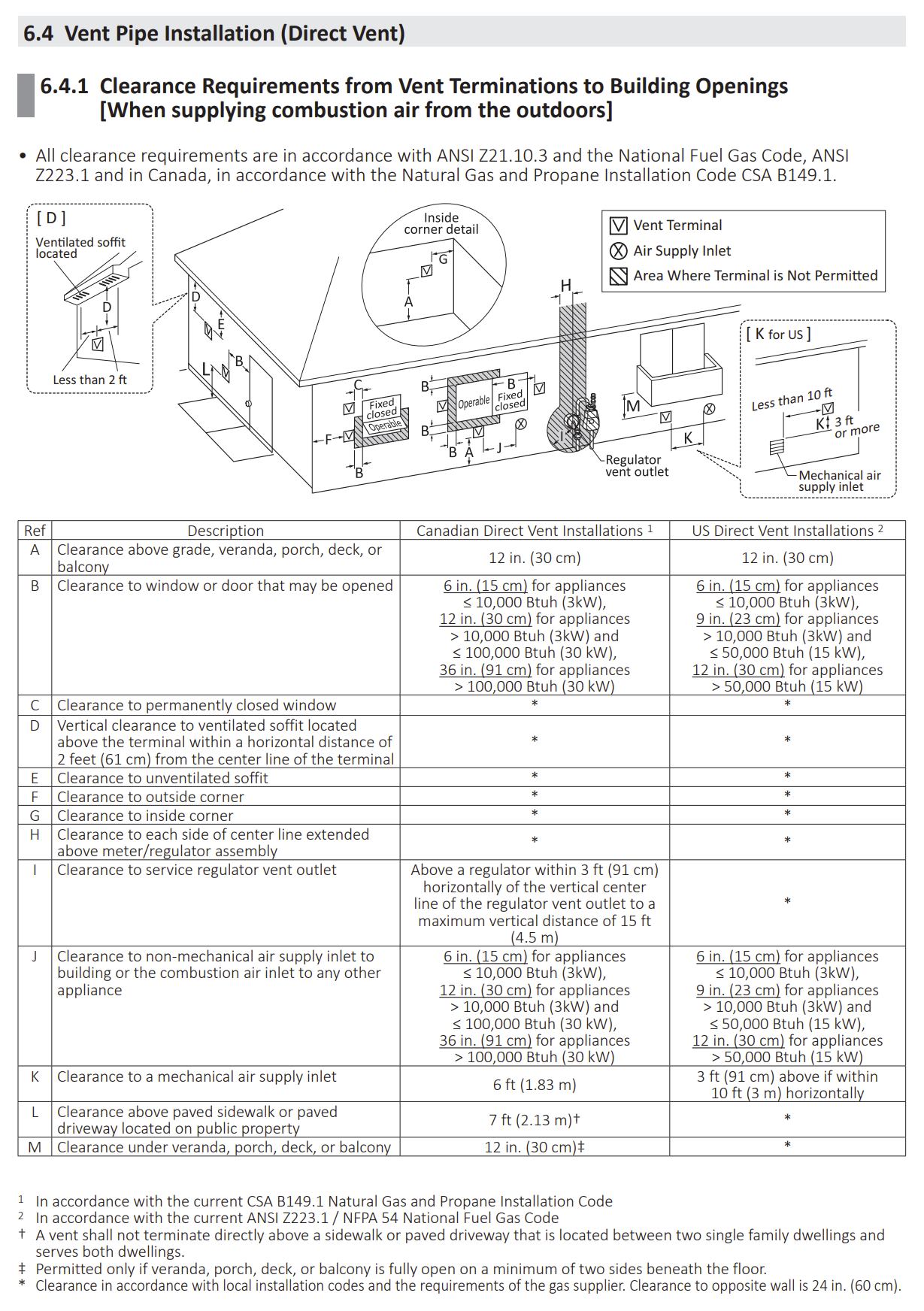 The terminations of all gas burning appliances are subject to National Fuel Gas Codes clearance requirements to building openings. The installation manual provides these diagrams and many clearance requirements directly from the national fuel gas code for both US and Canada.
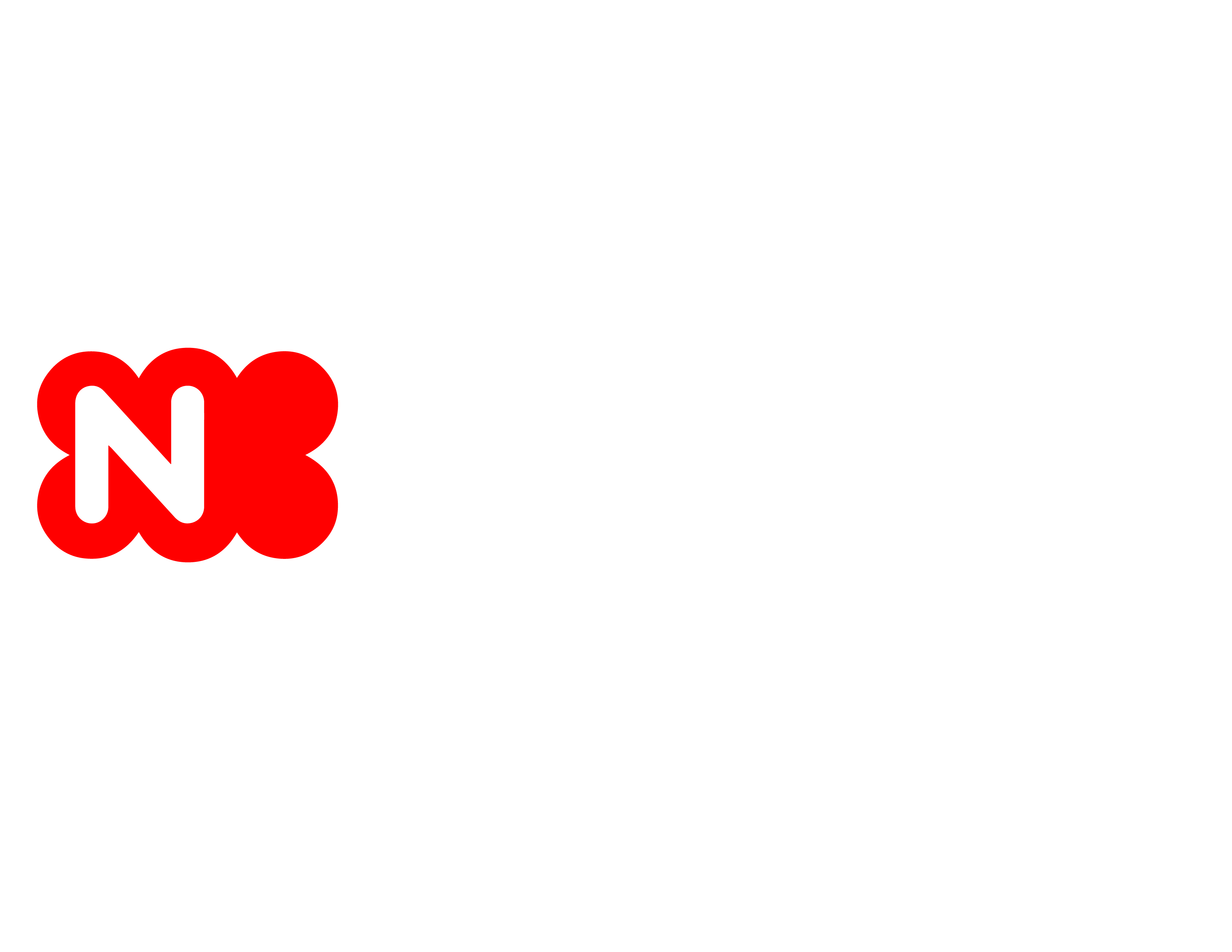 INSTALLATION CLEARANCE REQUIREMENTS
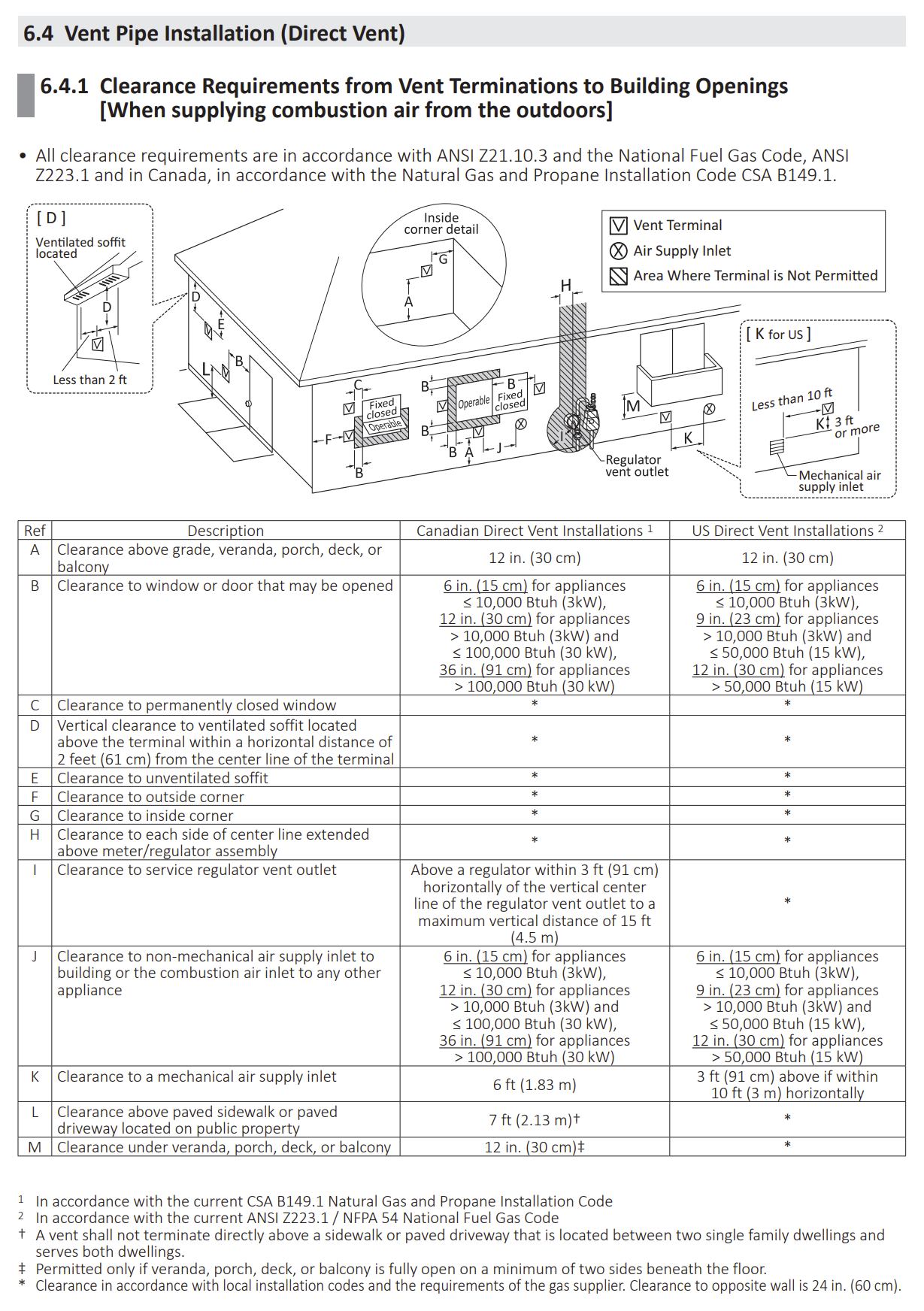 It’s important to note that Noritz does not make these clearance requirements and thus cannot overrule any local, state, provincial or national code. When there is no national code clearance listed, local code or the requirements of the gas supplier must be followed.
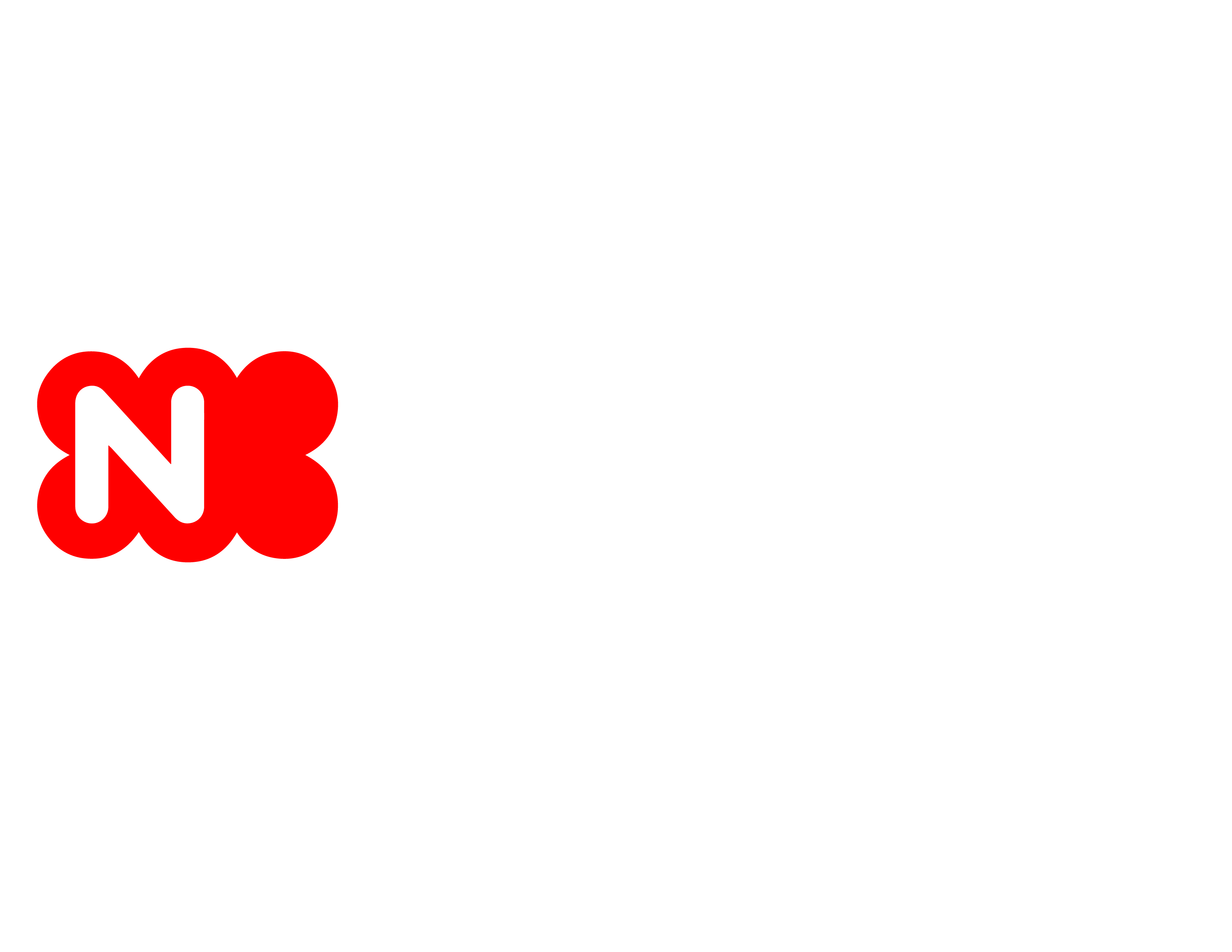 INSTALLATION CLEARANCE REQUIREMENTS
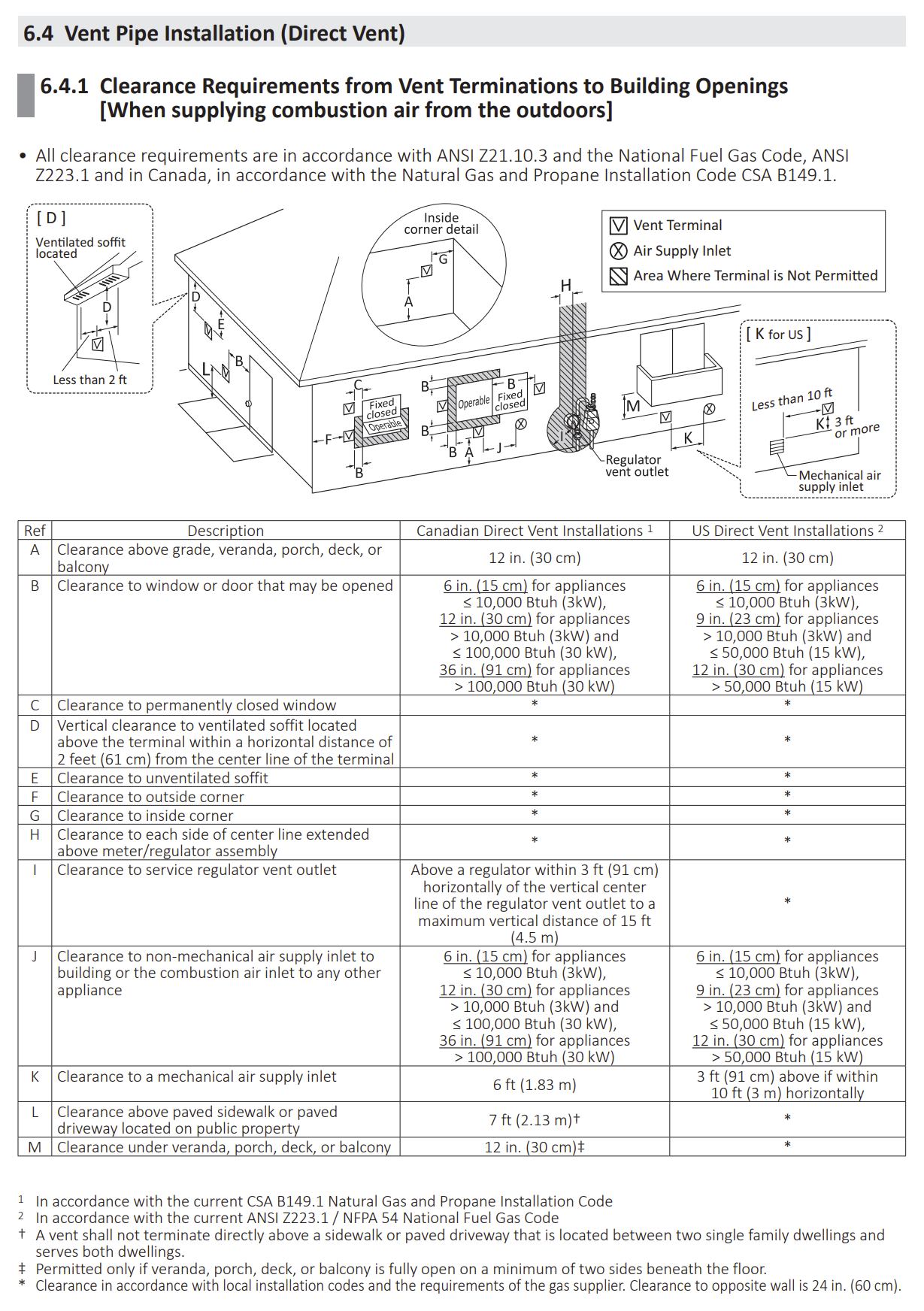 These codes are designed to prevent the exhaust from a gas burning appliance from entering the home and putting the occupants at risk.
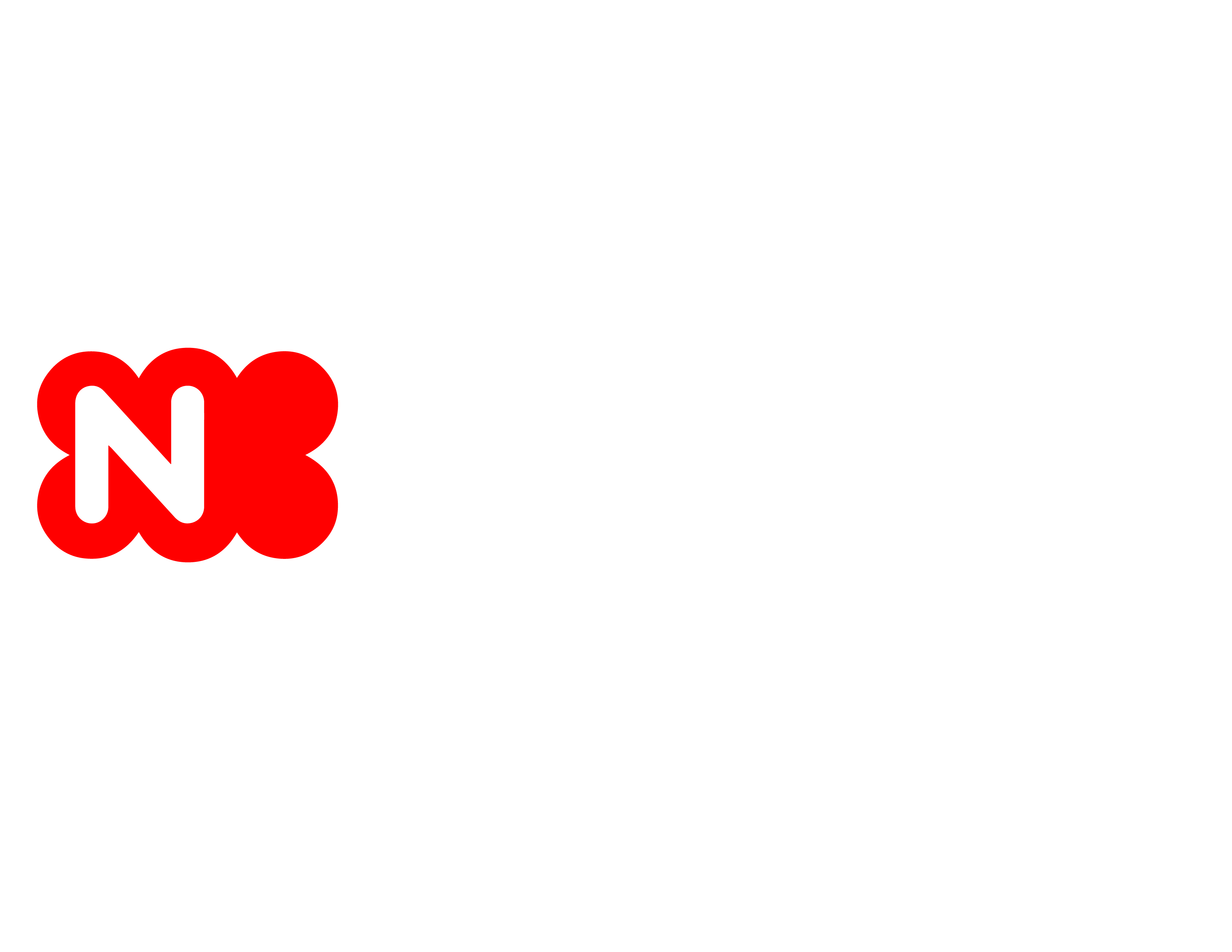 CONDENSATE DRAIN CONNECTION
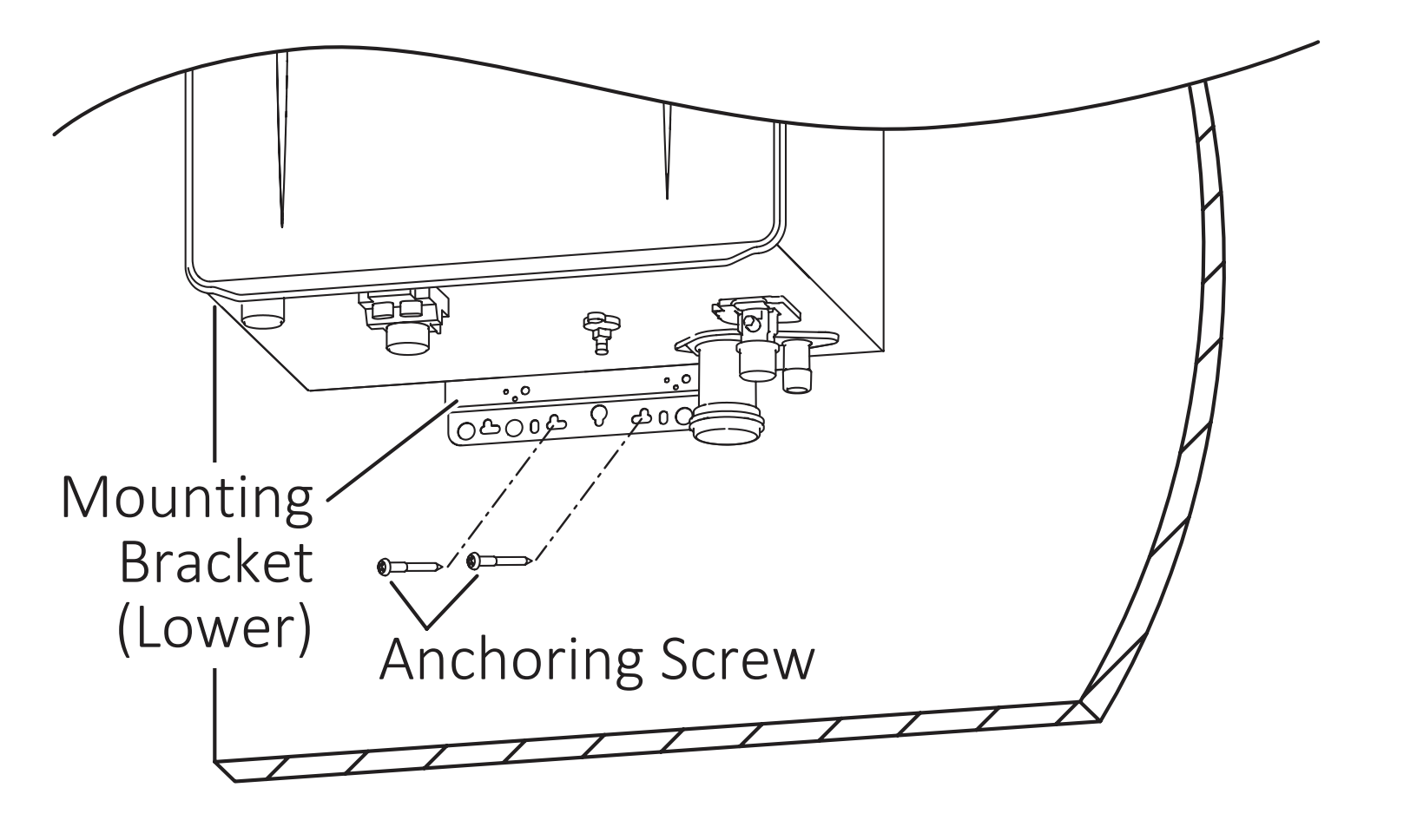 Condensing heaters will have a ½” condensate drain connection on the bottom of the unit.
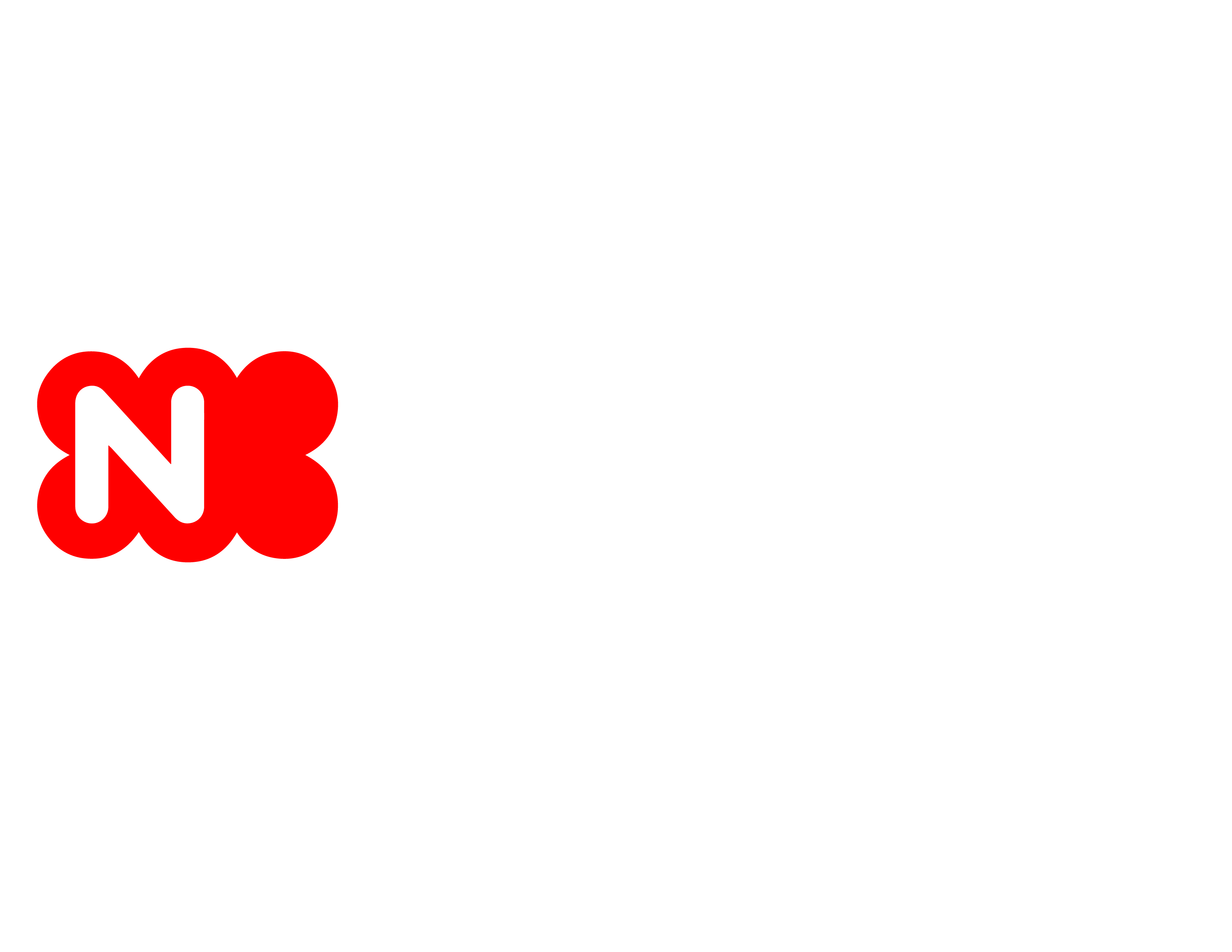 CONDENSATE DRAIN CONNECTION
The condensate drain line should be as short and direct as possible and you do not need to create a trap as that’s what the collector inside the unit does.
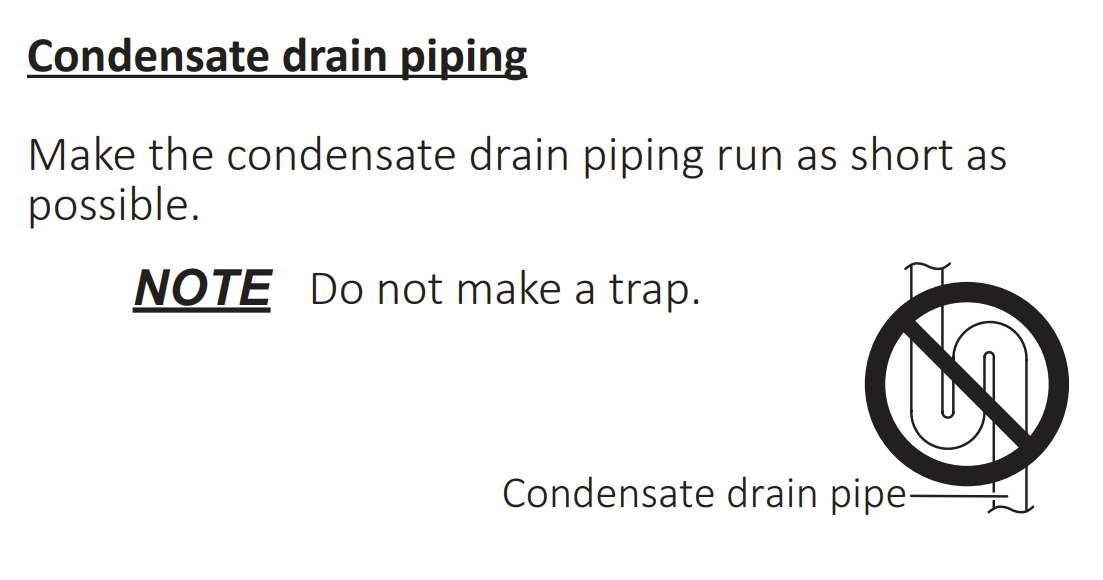 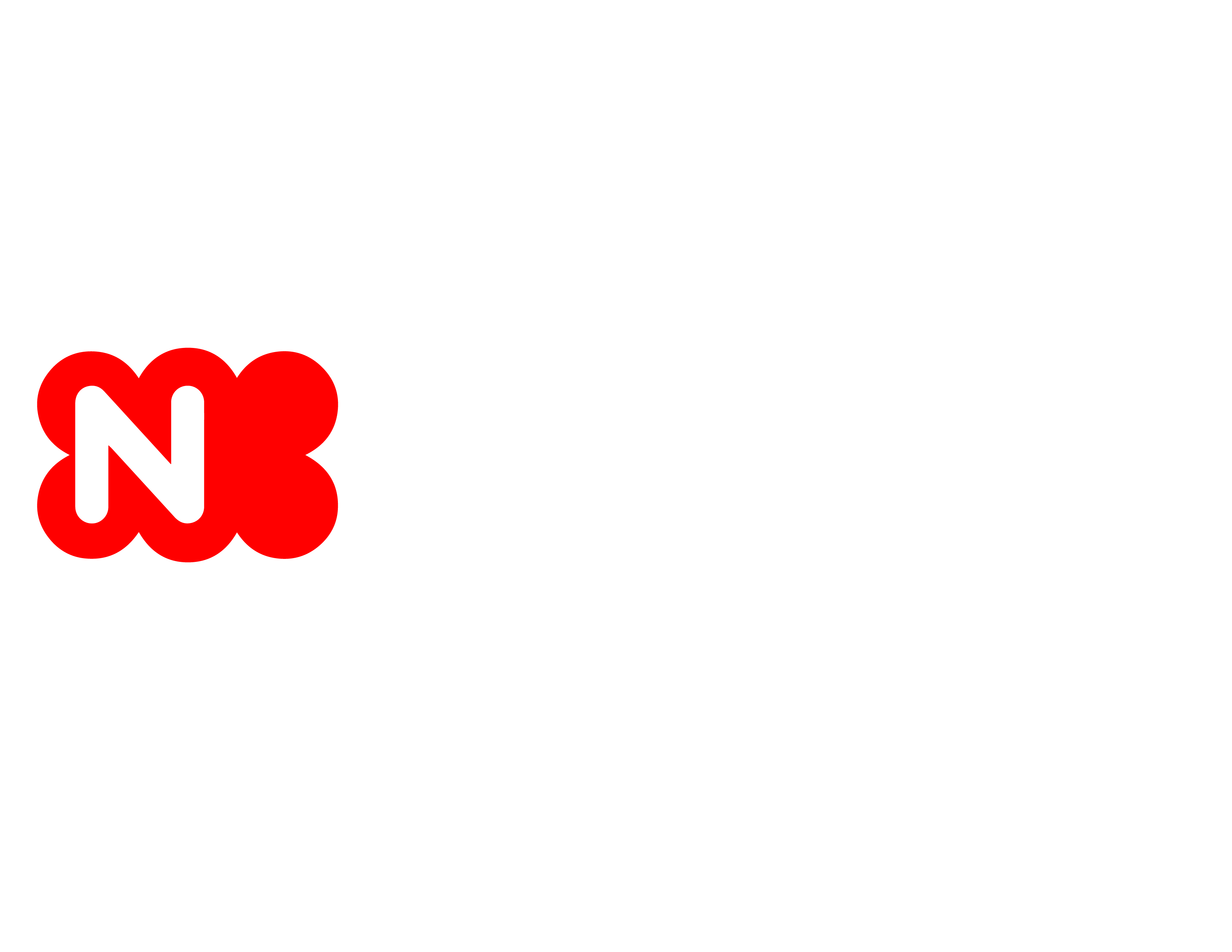 CONDENSATE DRAIN CONNECTION
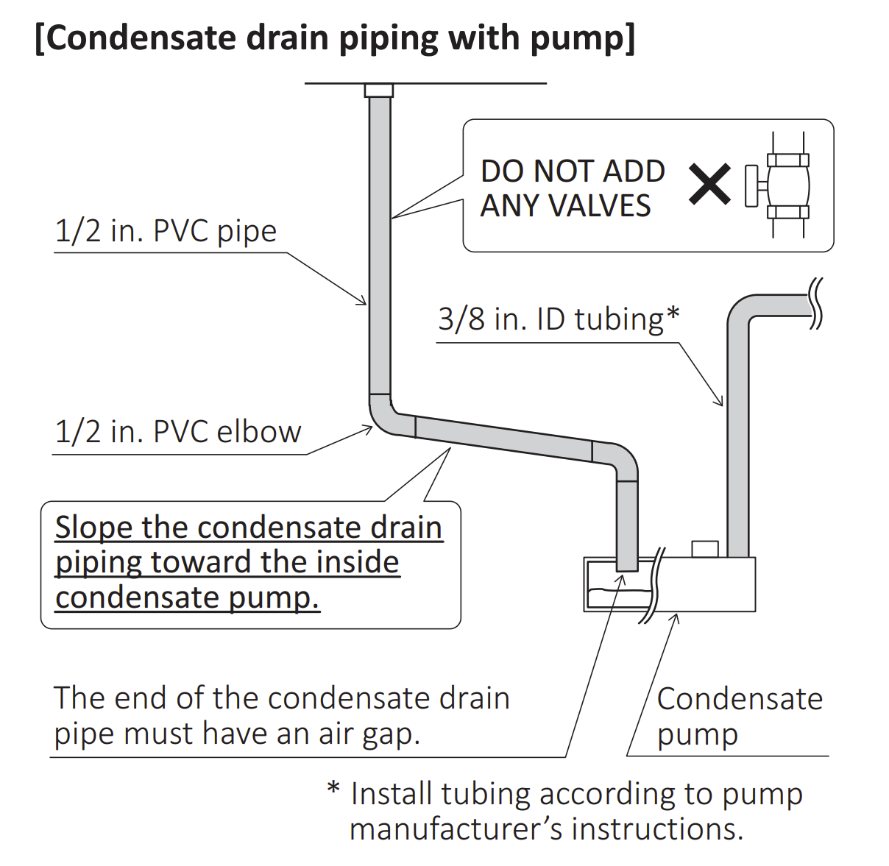 If the desired drain location is a long distance from or above the heater, a condensate pump should be used. The pump should be sized to handle 2 gallons per hour.
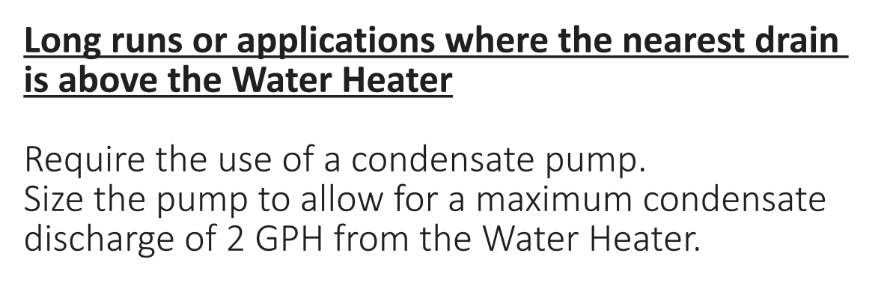 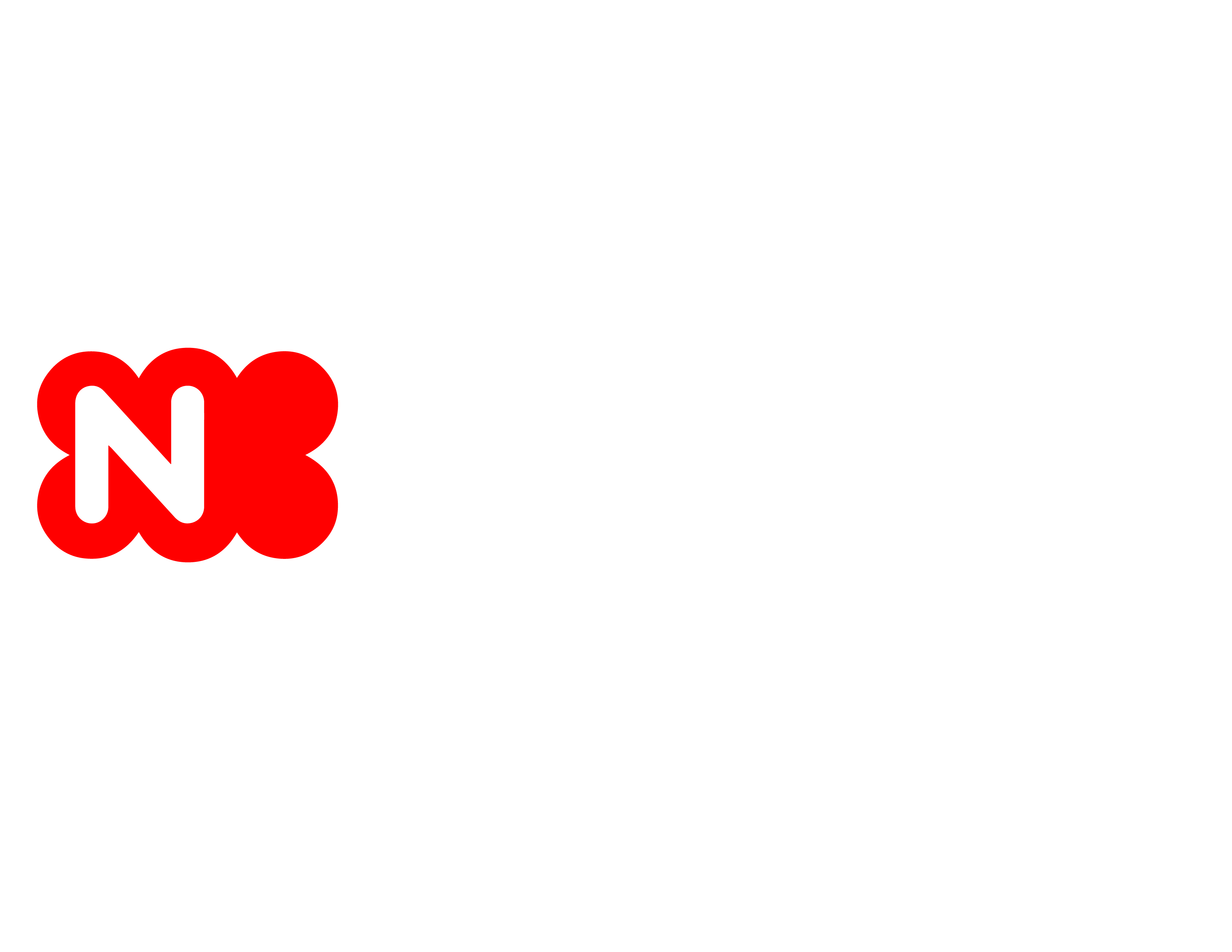 CONDENSATE DRAIN CONNECTION
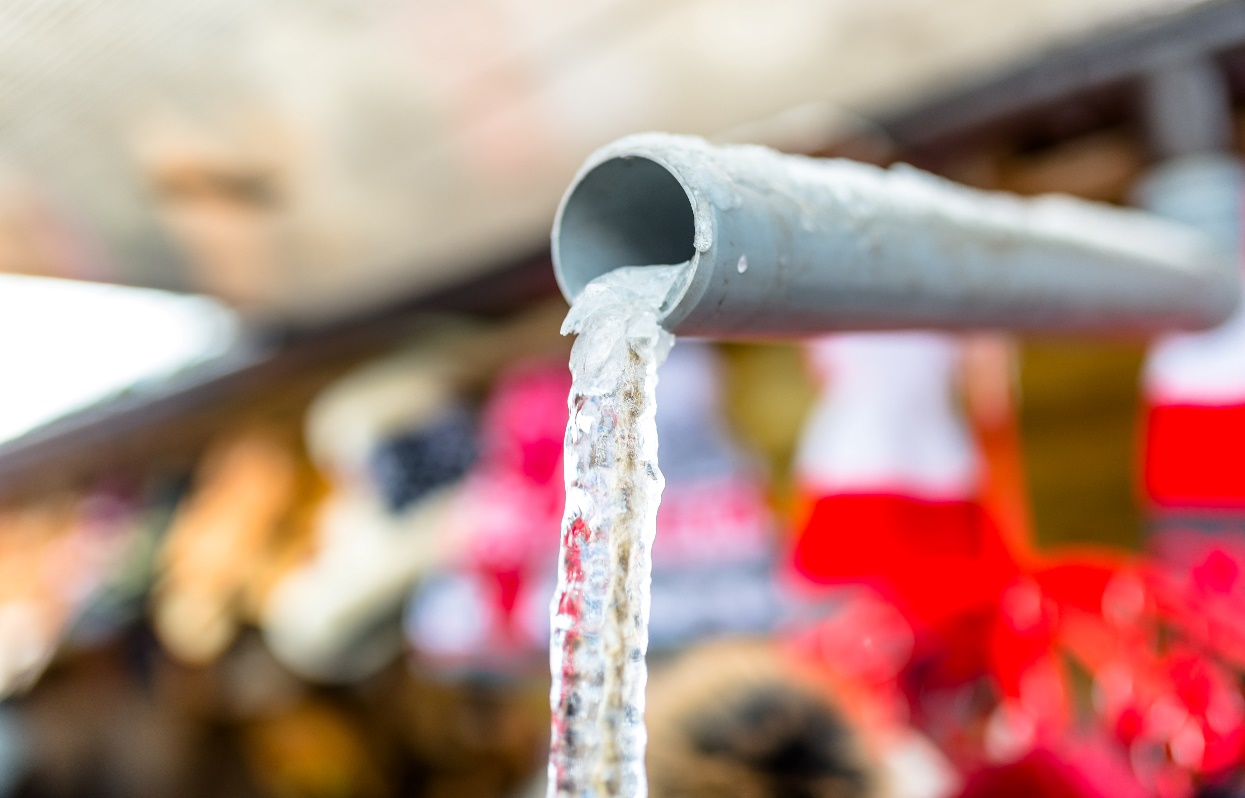 In cold climates with freezing weather, the condensate should not be drained to the outside as the condensate line could freeze and the heater will stop operating.
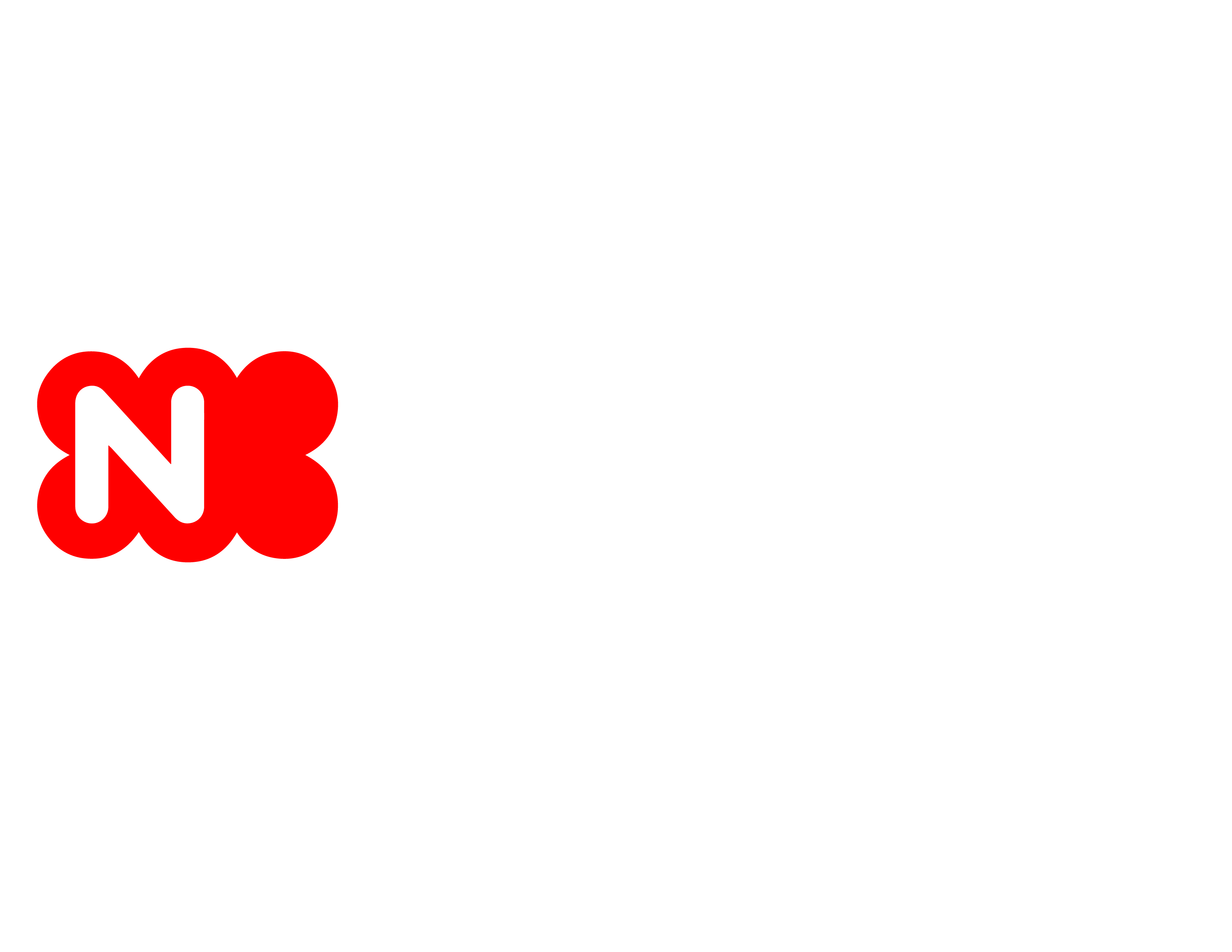 CONDENSATE DRAIN CONNECTION
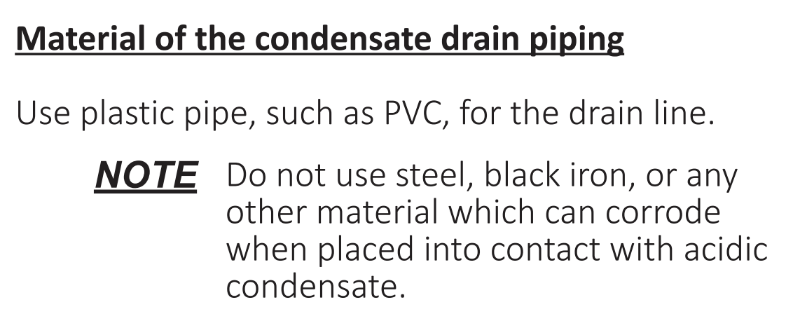 The drain line should be plastic as the acidic condensate will corrode metal pipes and the line should be no smaller than ½”. 
Horizontal runs should be sloped downward a ¼” for every 1 foot of piping. 
Make sure you leave an air gap at the end of the drain line.
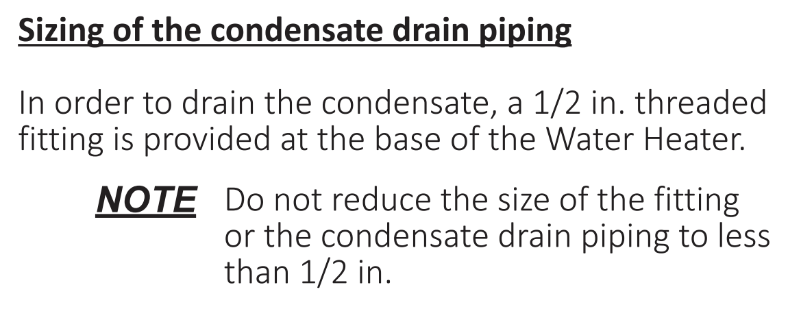 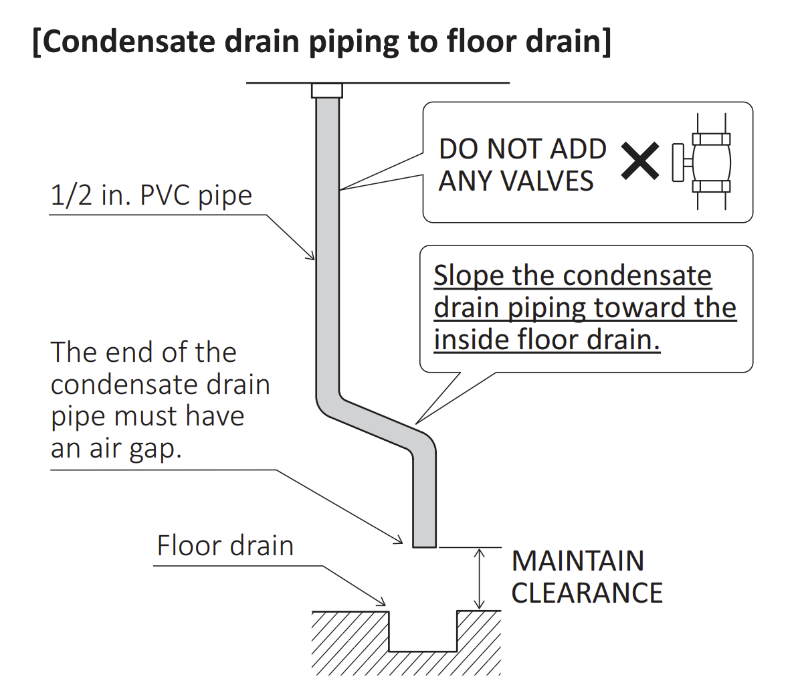 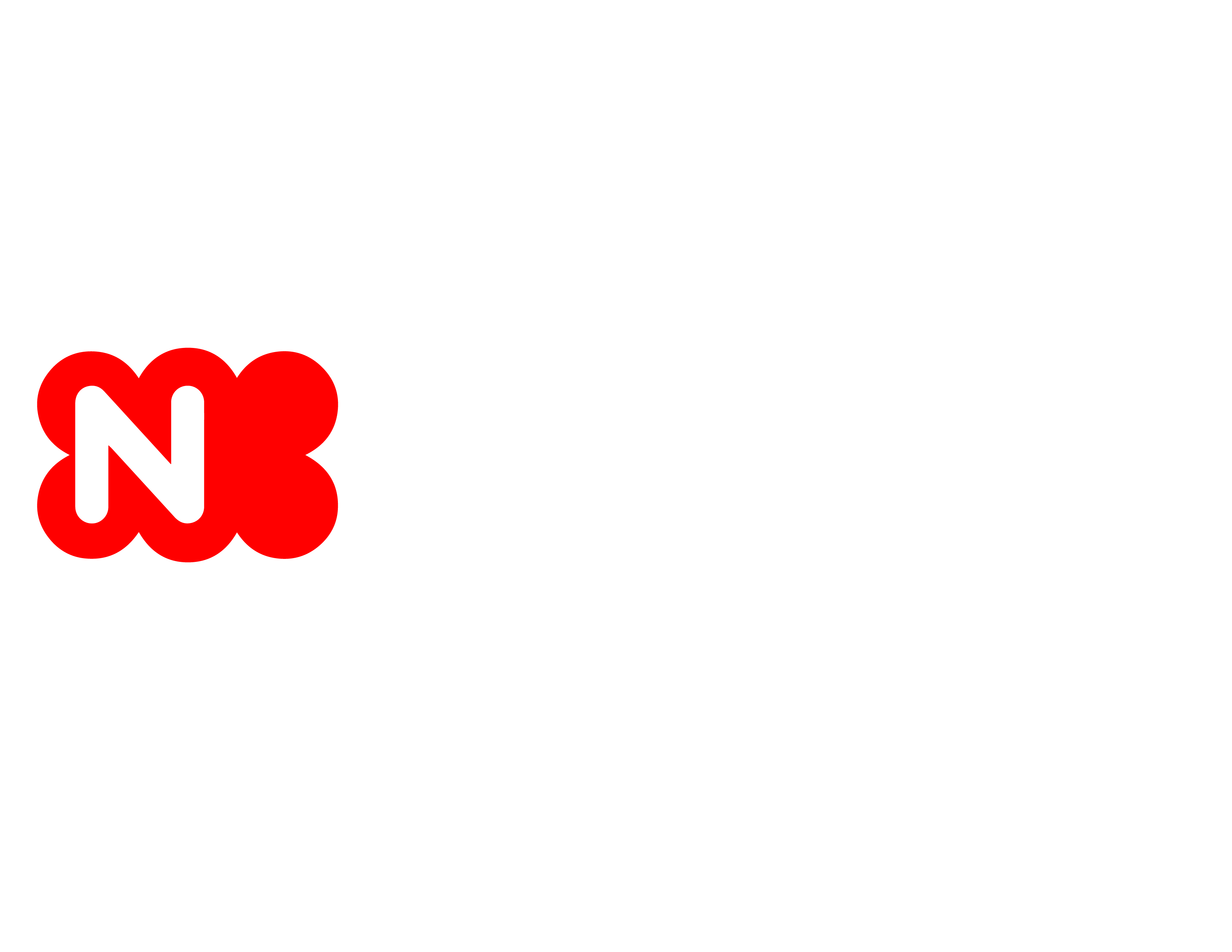 FILLING CONDENSATE TRAP
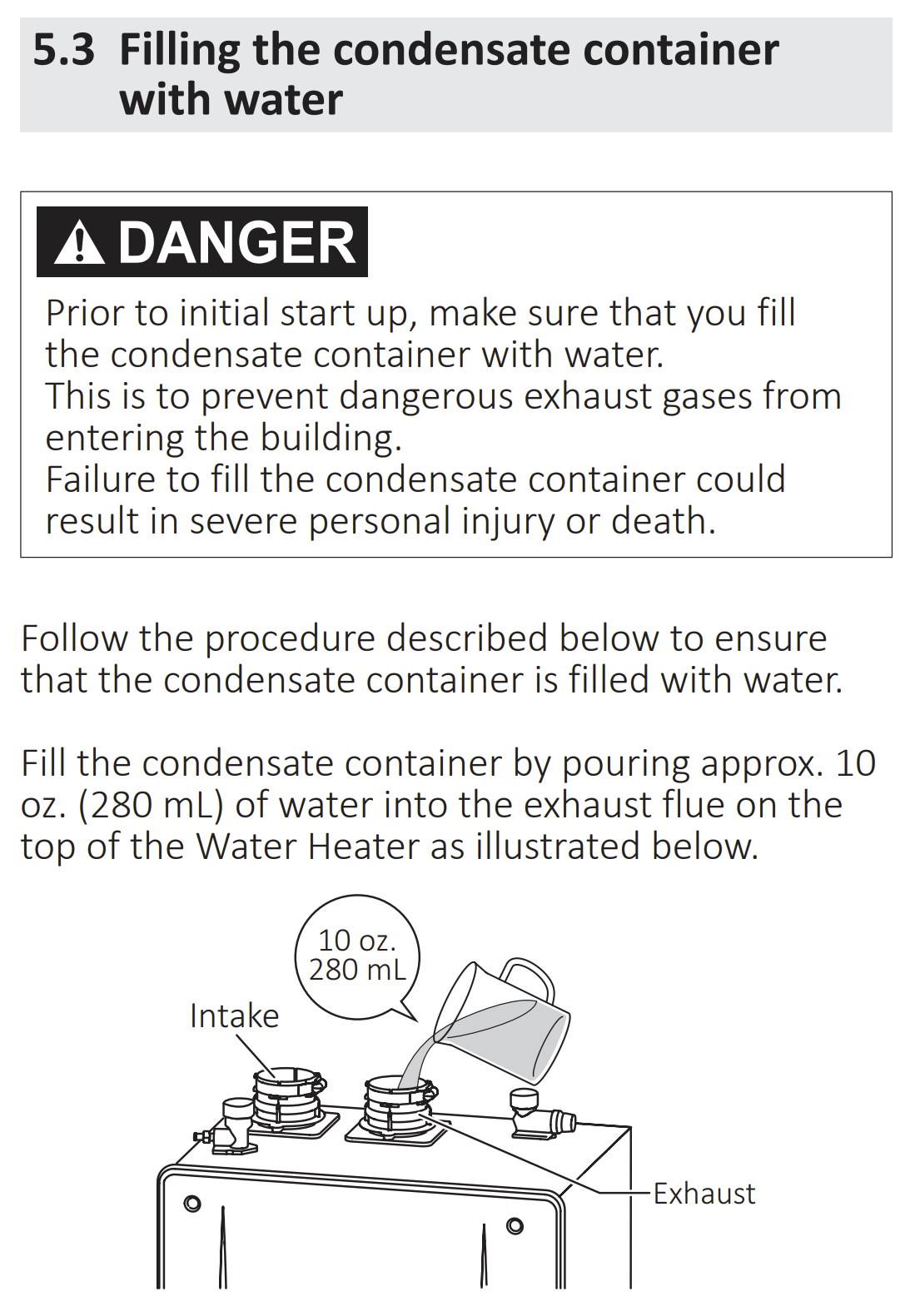 The condensate collector inside the unit that should be pre-charged with water to prevent carbon monoxide leakage during initial operation of the unit. Pre-mix models such as the EZ series need about 10 oz of water while traditional condensing units like the NRC111 need about 30 oz.
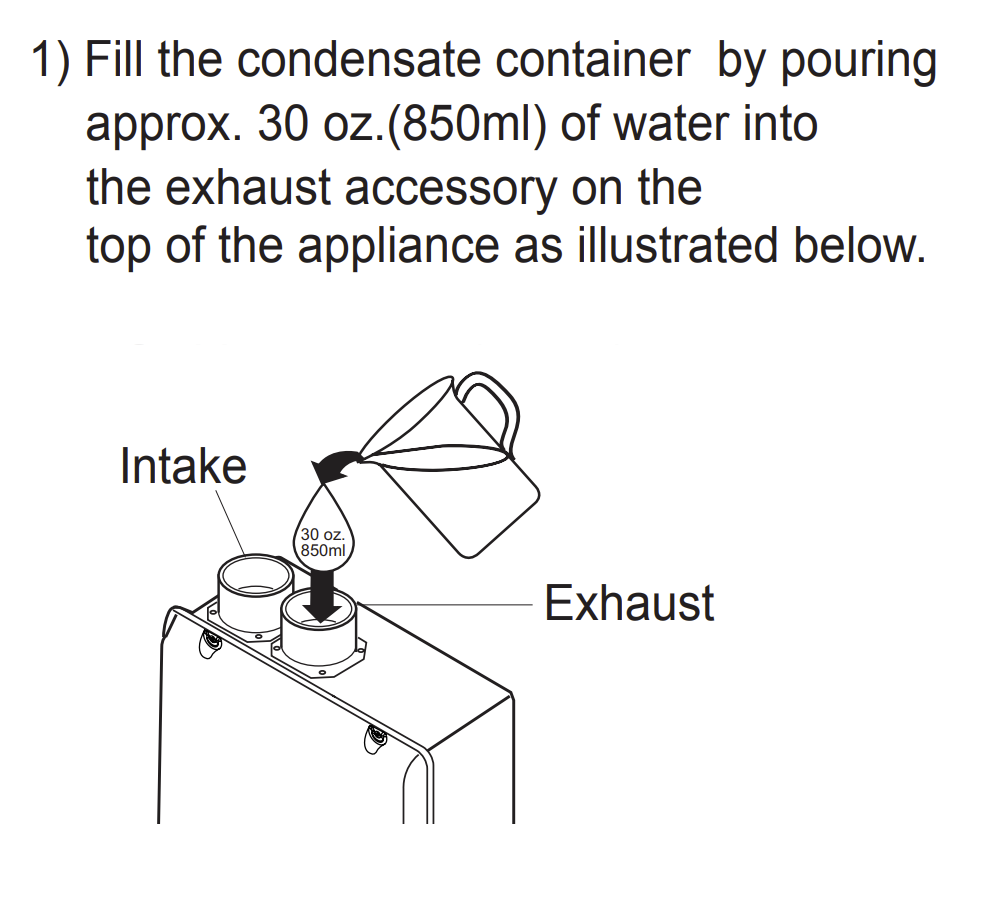 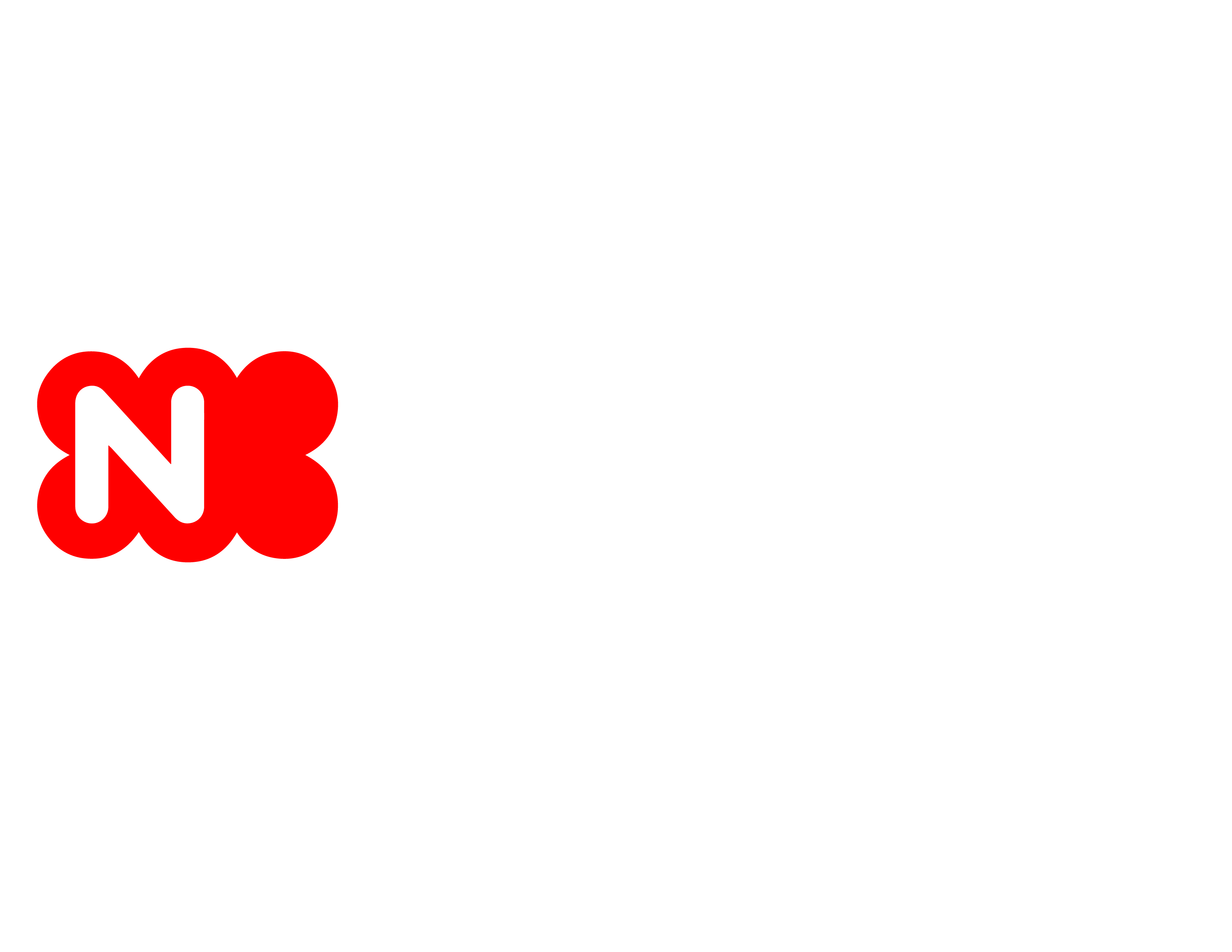 FILLING CONDENSATE TRAP
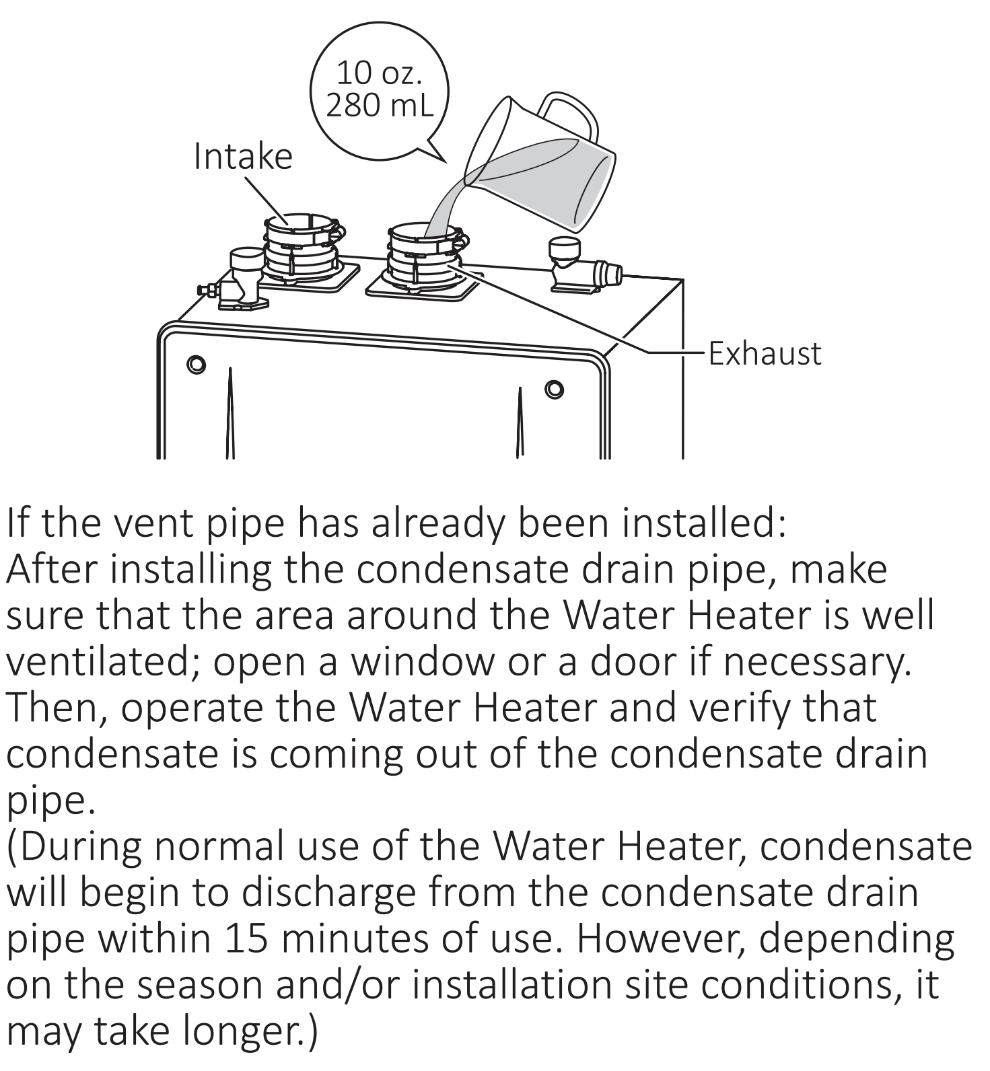 If you forget to pre-charge the condensate collector, make sure the installation area is well ventilated for the first 15-20 minutes of operation as the unit creates condensate and fills the collector.
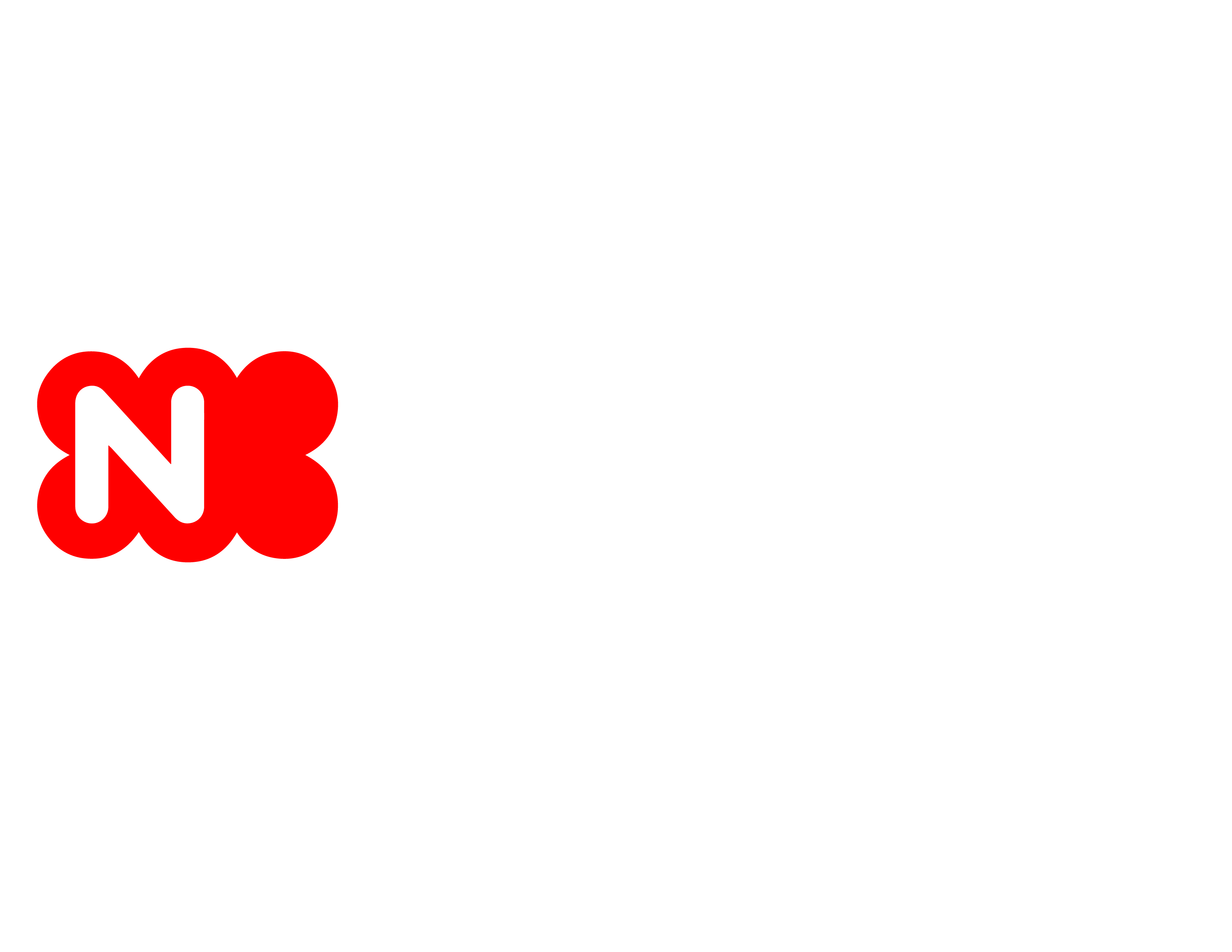 NEUTRALIZING THE CONDENSATE
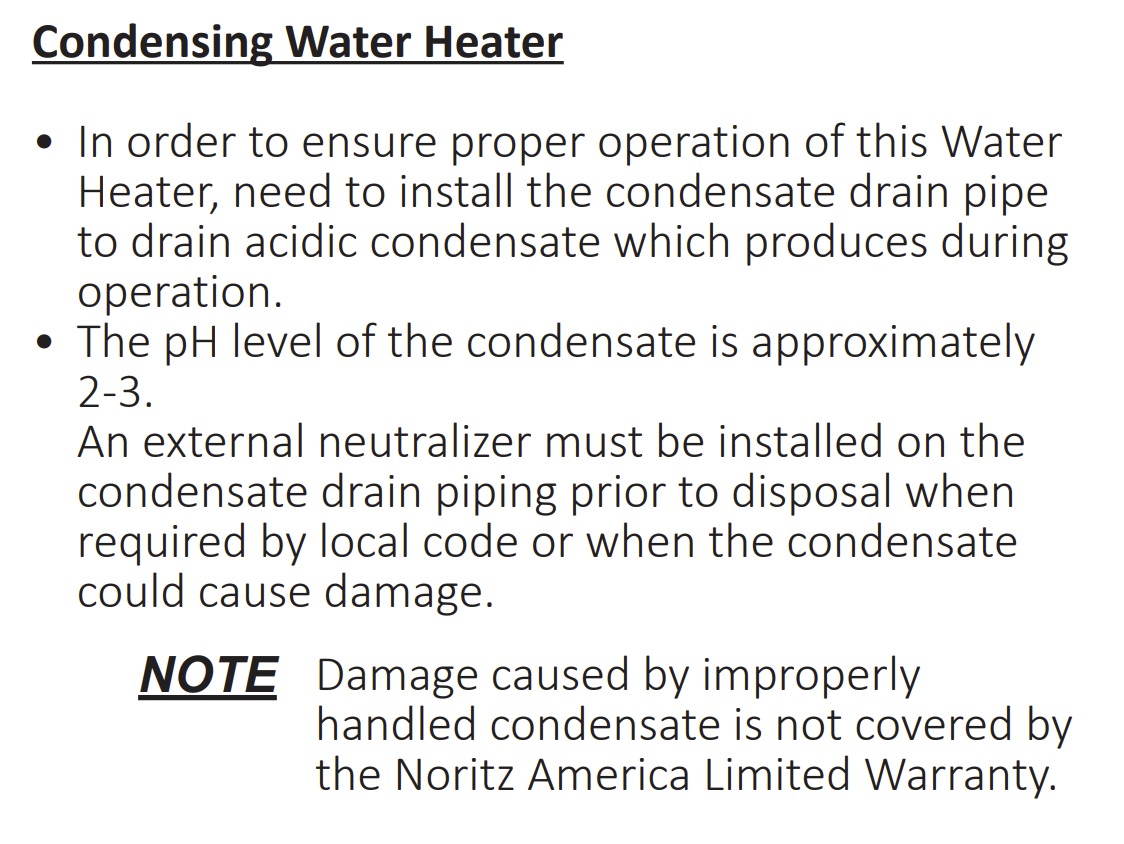 Treating the acidic condensate created by high efficiency units may be required by local code and is a good practice even if code doesn’t require it.
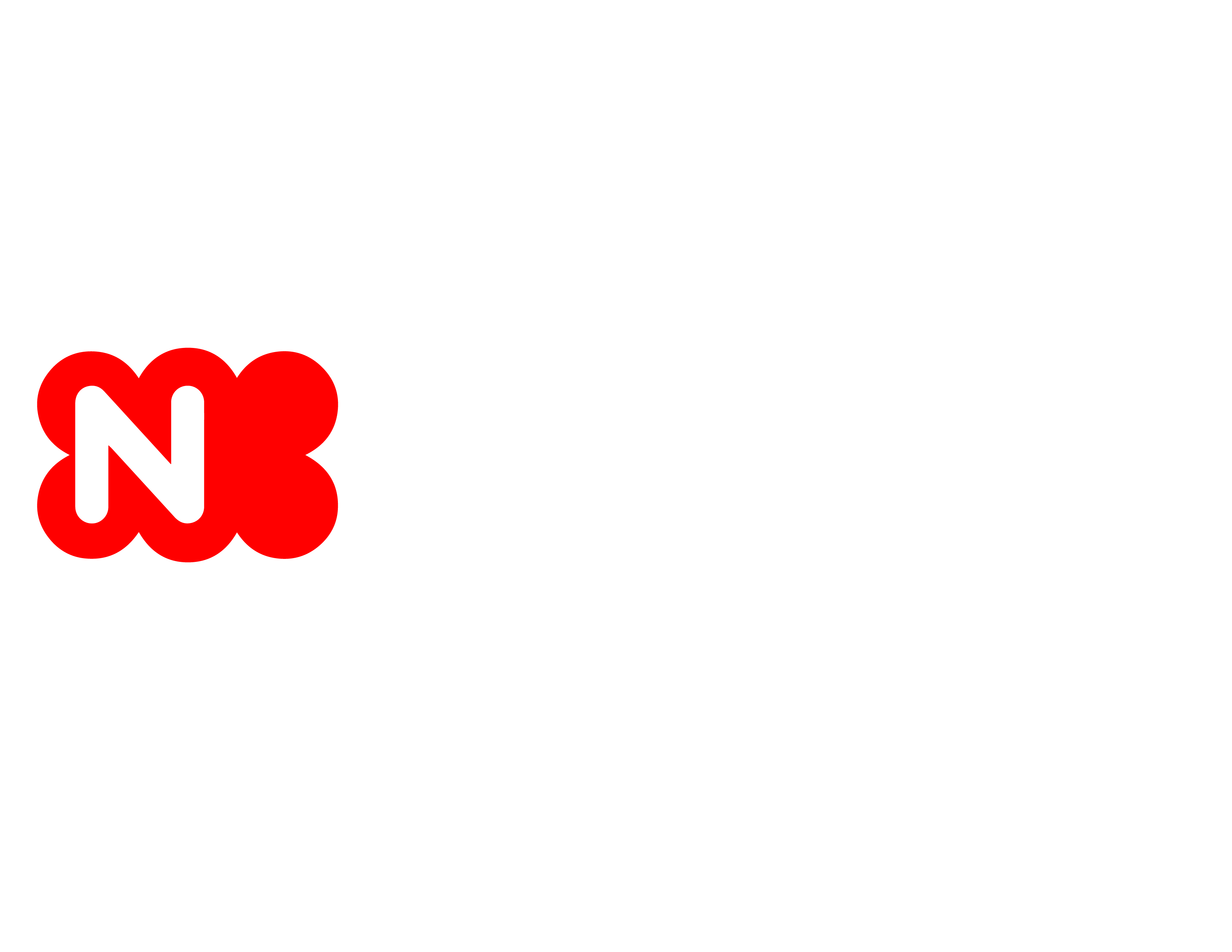 NEUTRALIZING THE CONDENSATE
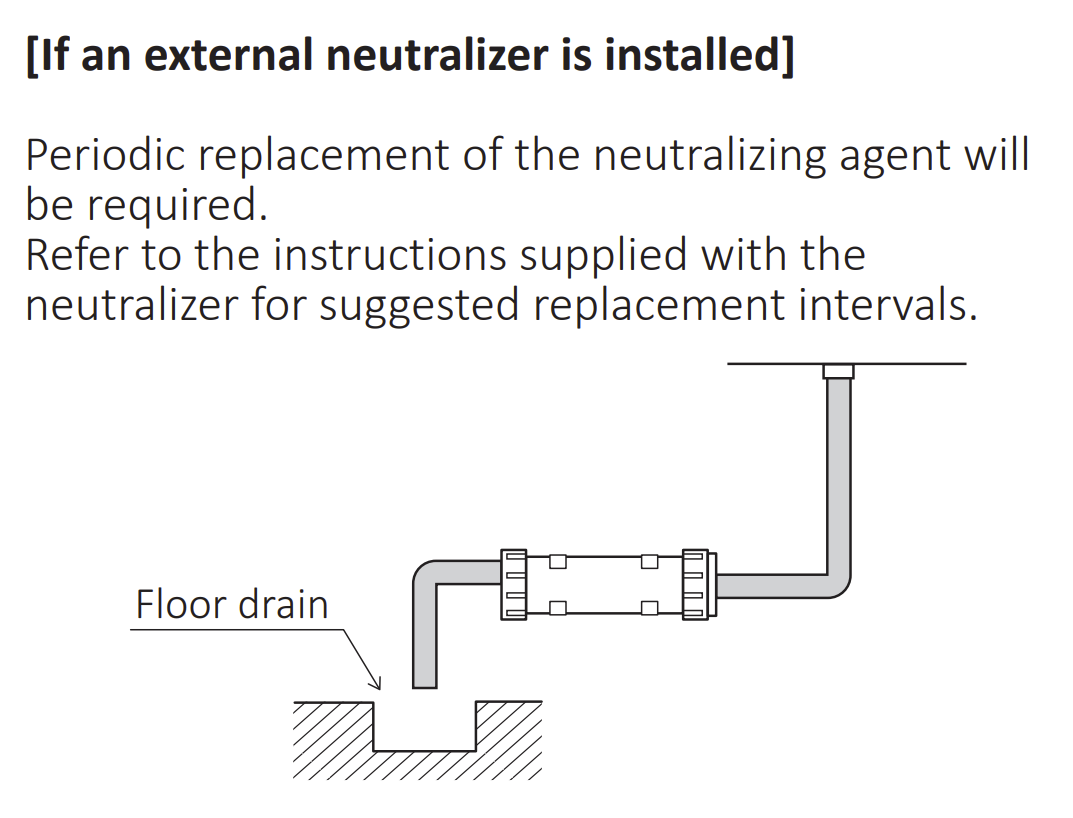 Noritz offers external neutralizers to raise the pH level of the acidic condensate to that of water so it can be drained safely. The residential neutralizer is recommended to be installed 1 per unit.
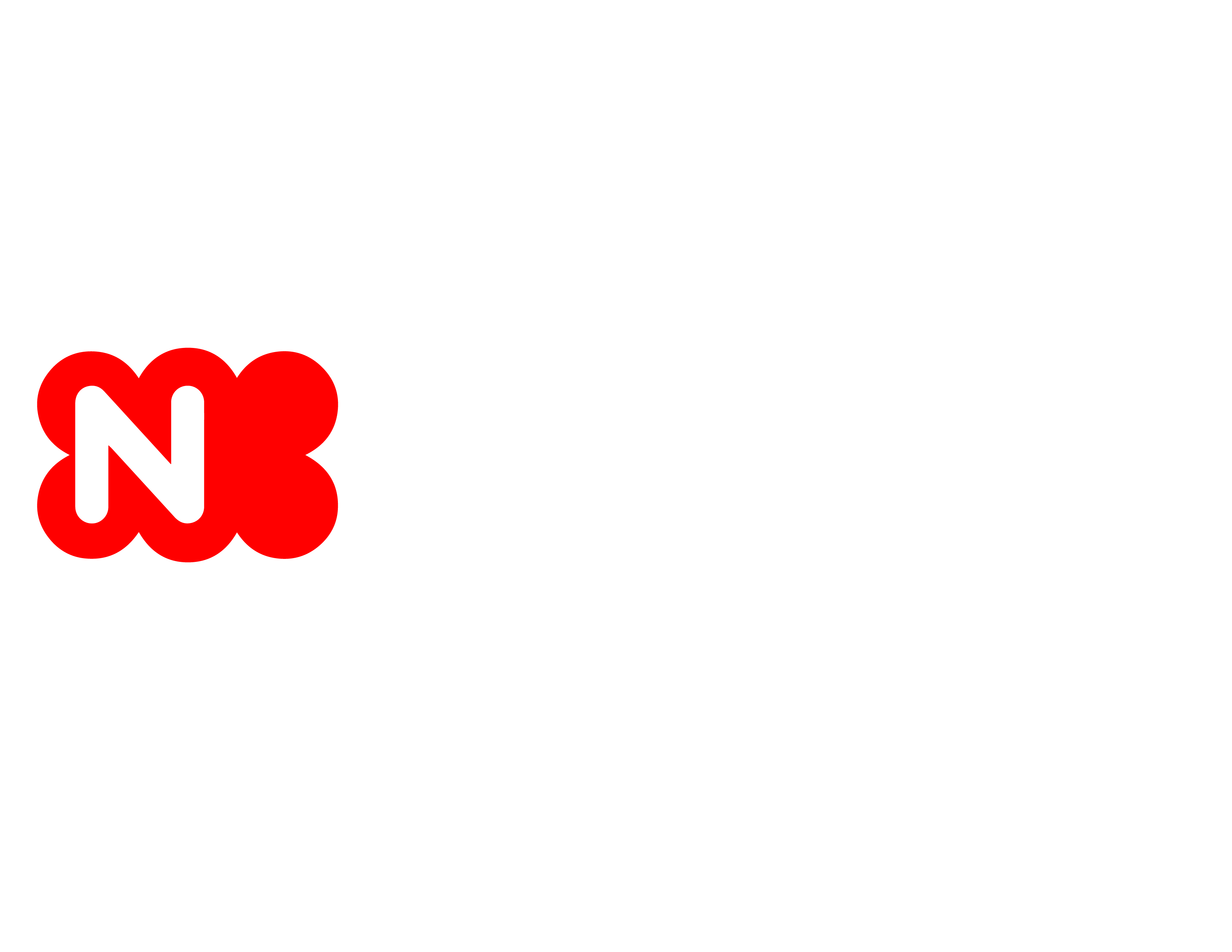 SETTING THE DIPSWITCHES
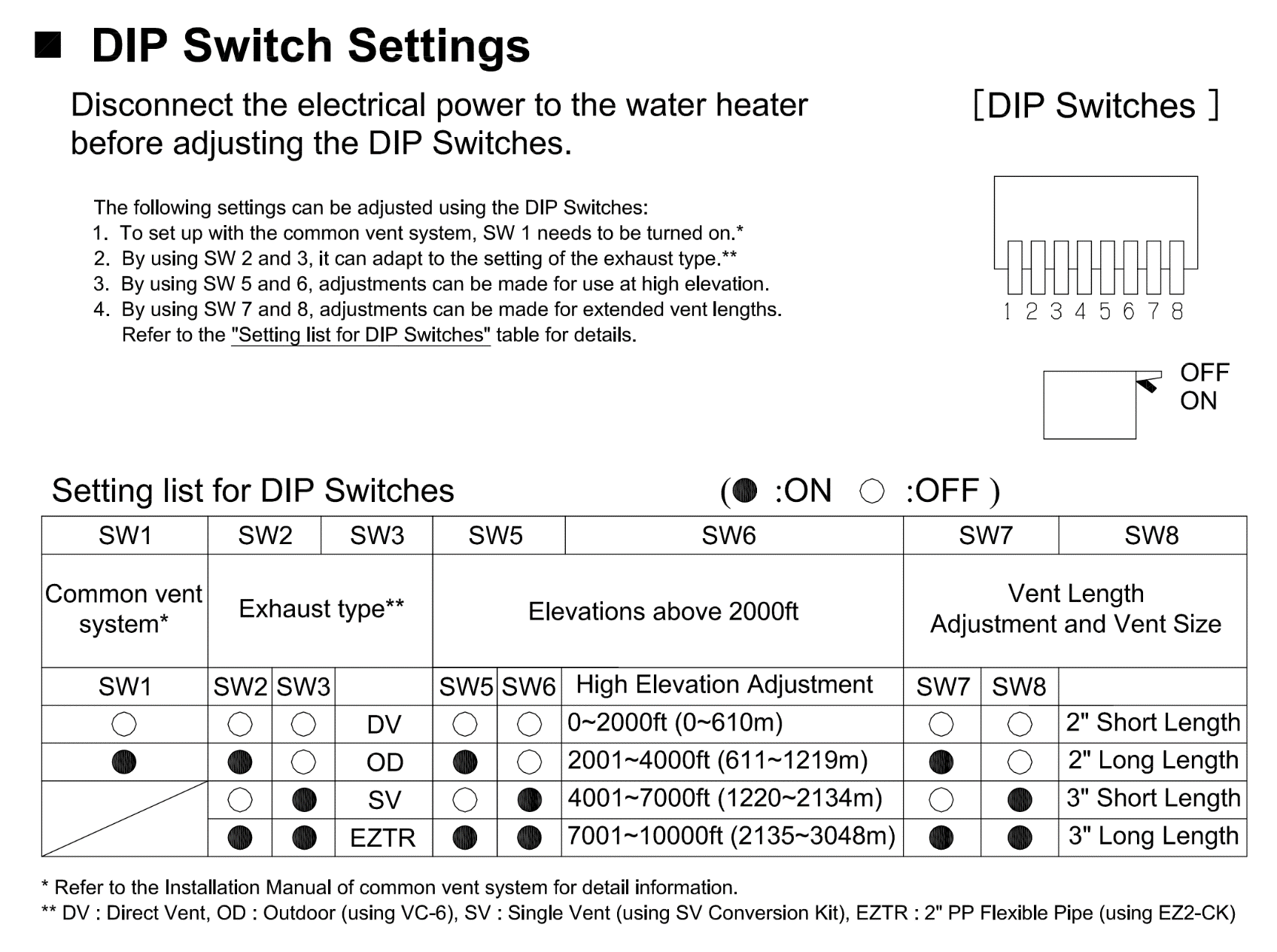 Each unit will have 8 dipswitches located on the circuit board for adjusting the unit based on vent type, elevation, vent length and size.
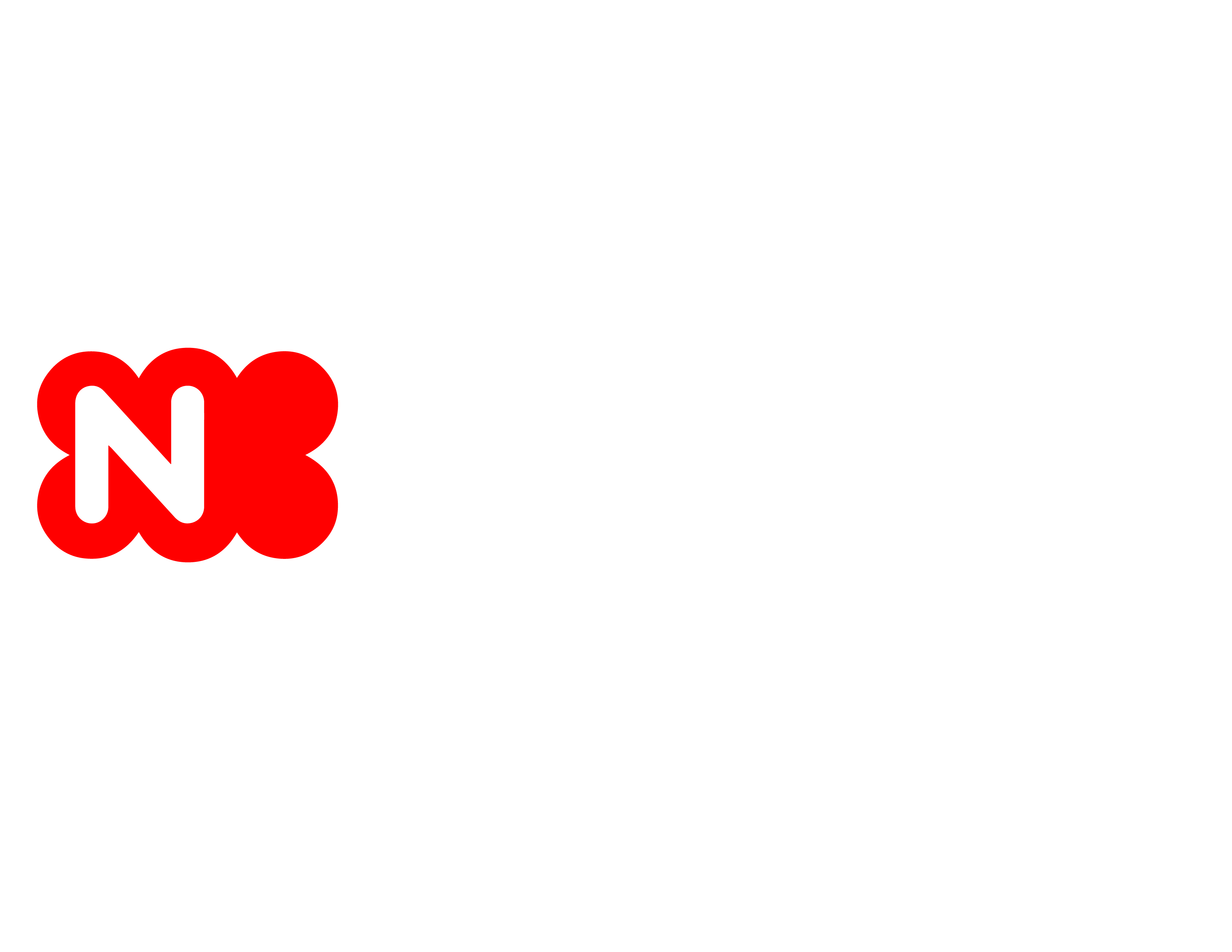 SETTING THE DIPSWITCHES
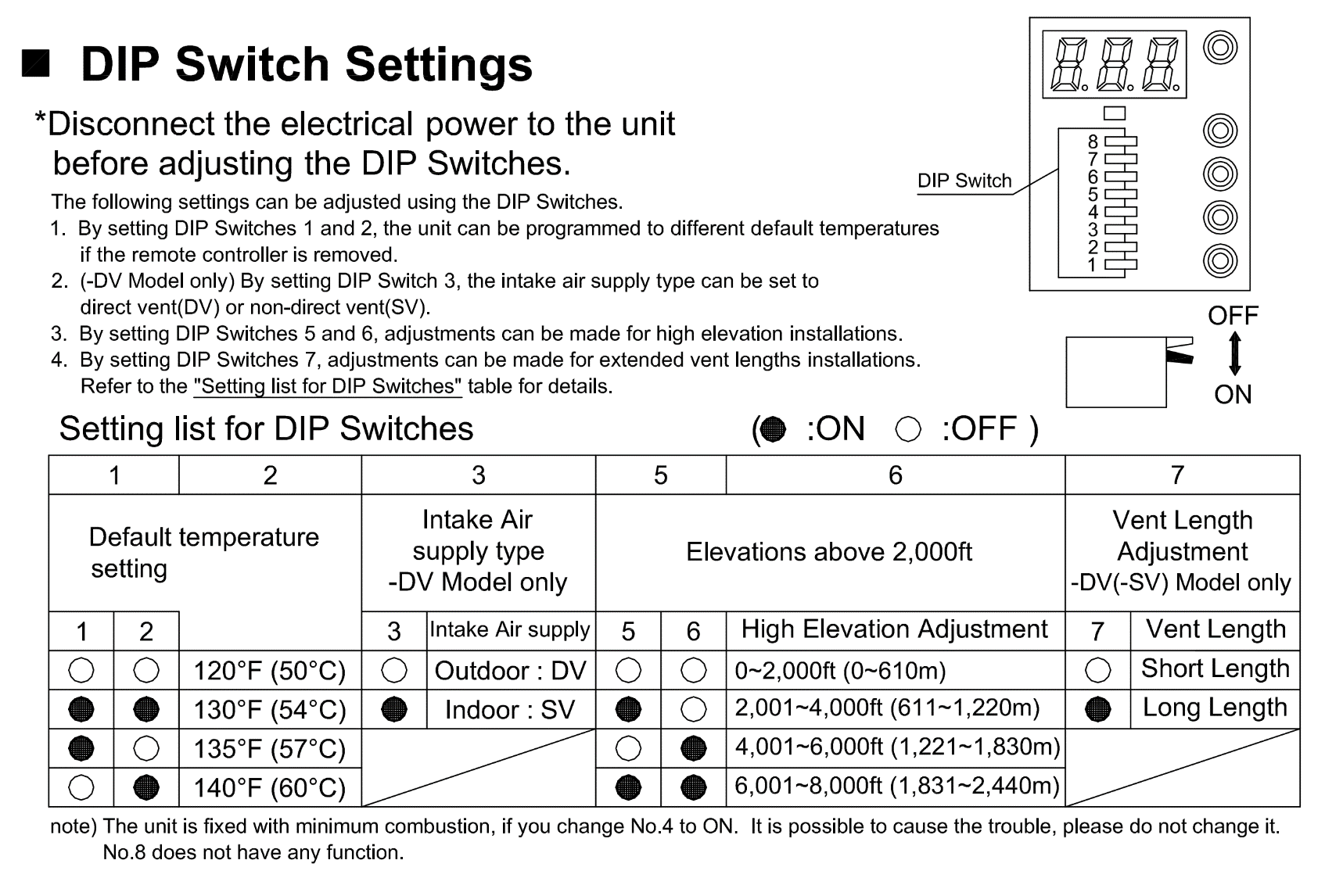 On smaller units that don’t include a remote control, the dipswitches will also allow you to set the output temperature above the default 120 degrees F.
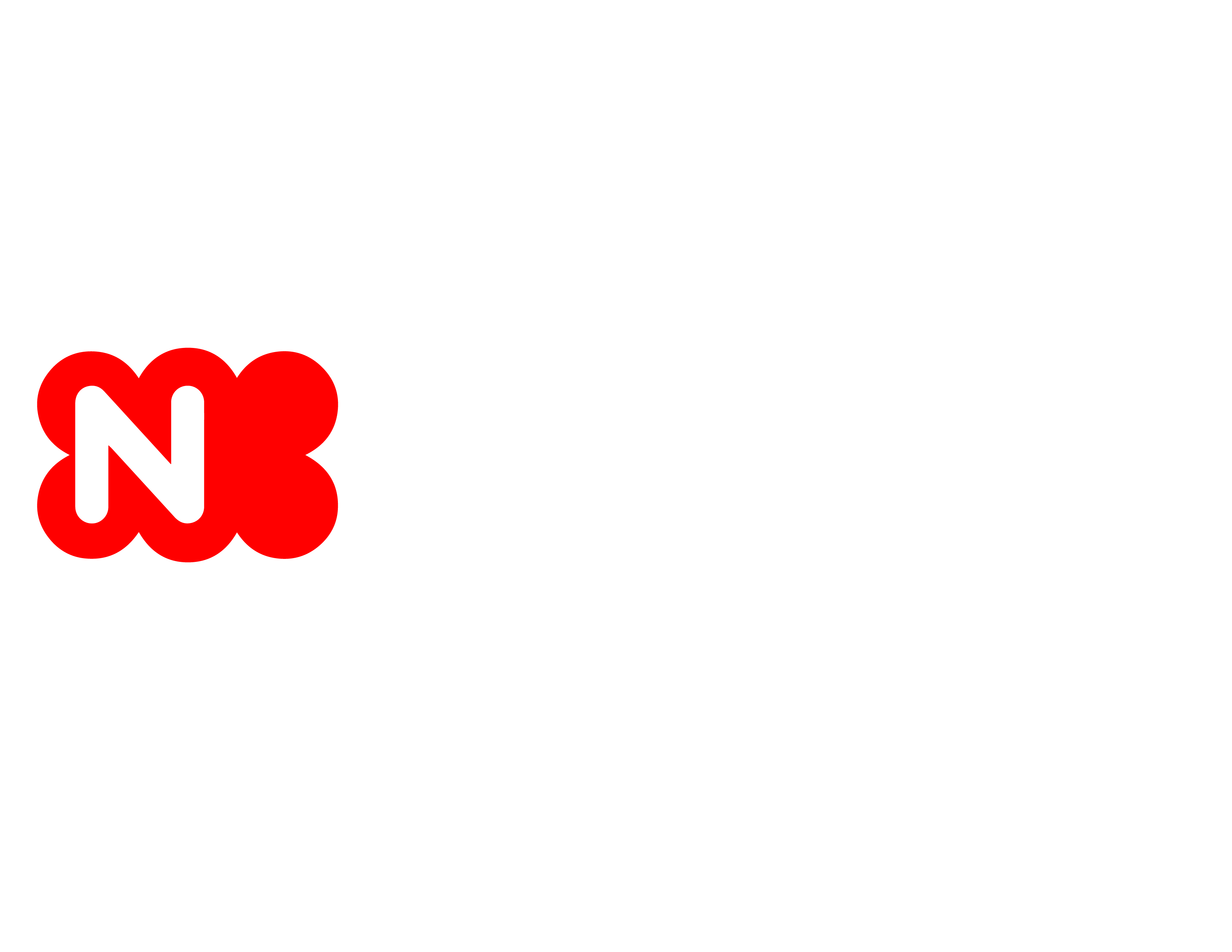 SETTING THE DIPSWITCHES
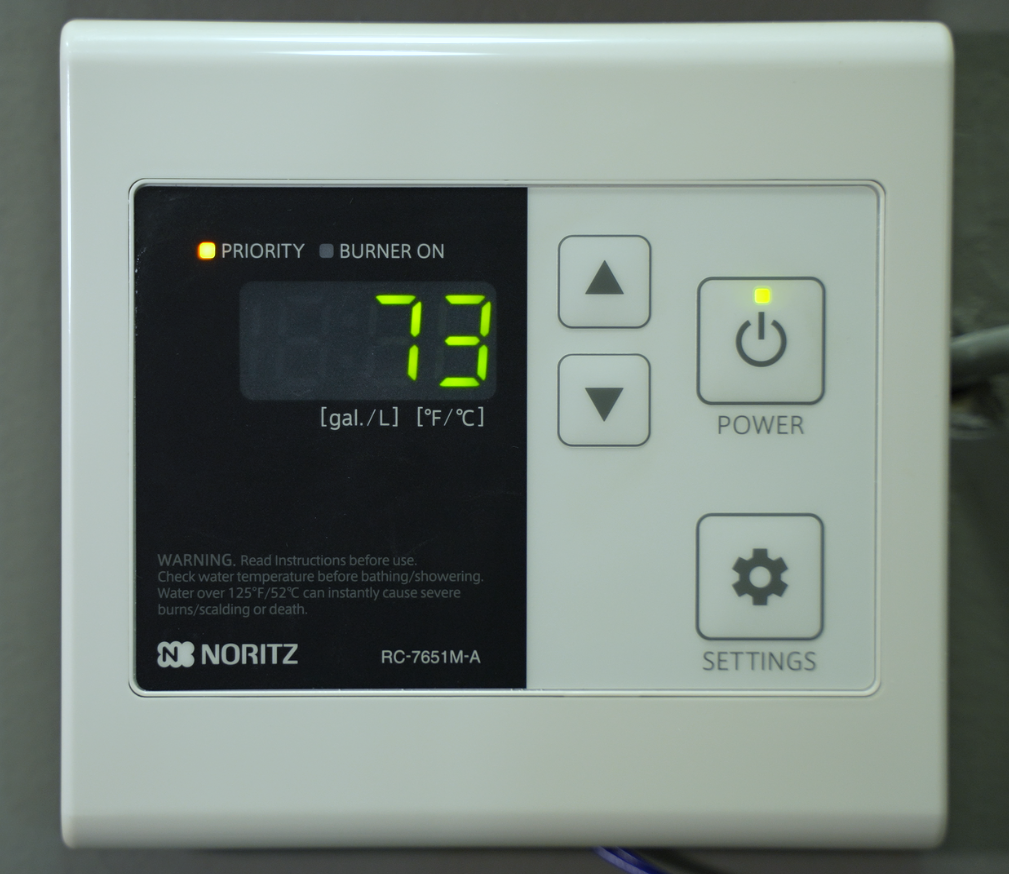 Be sure to make dipswitch changes with the power off otherwise an error code 73 will occur.
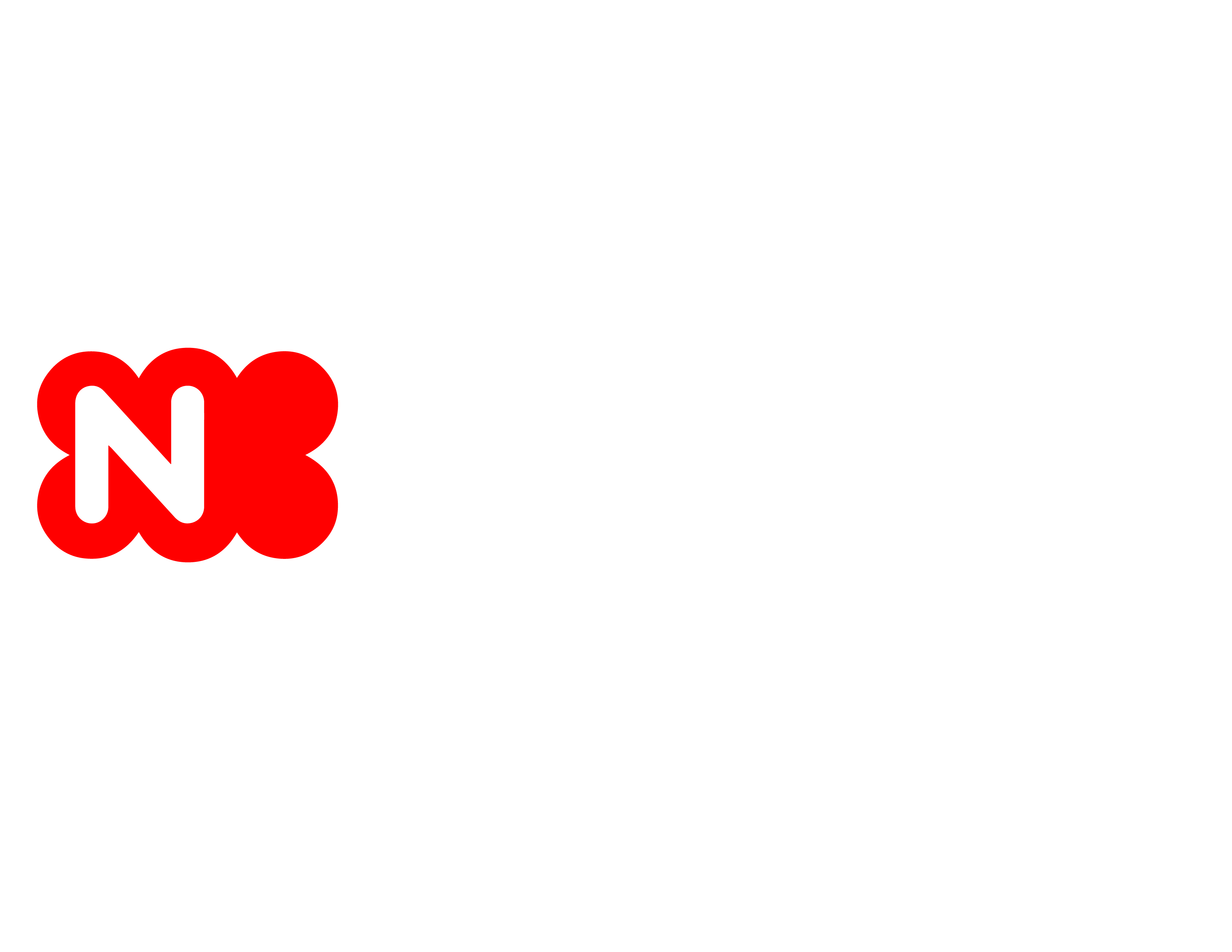 SETTING THE DIPSWITCHES
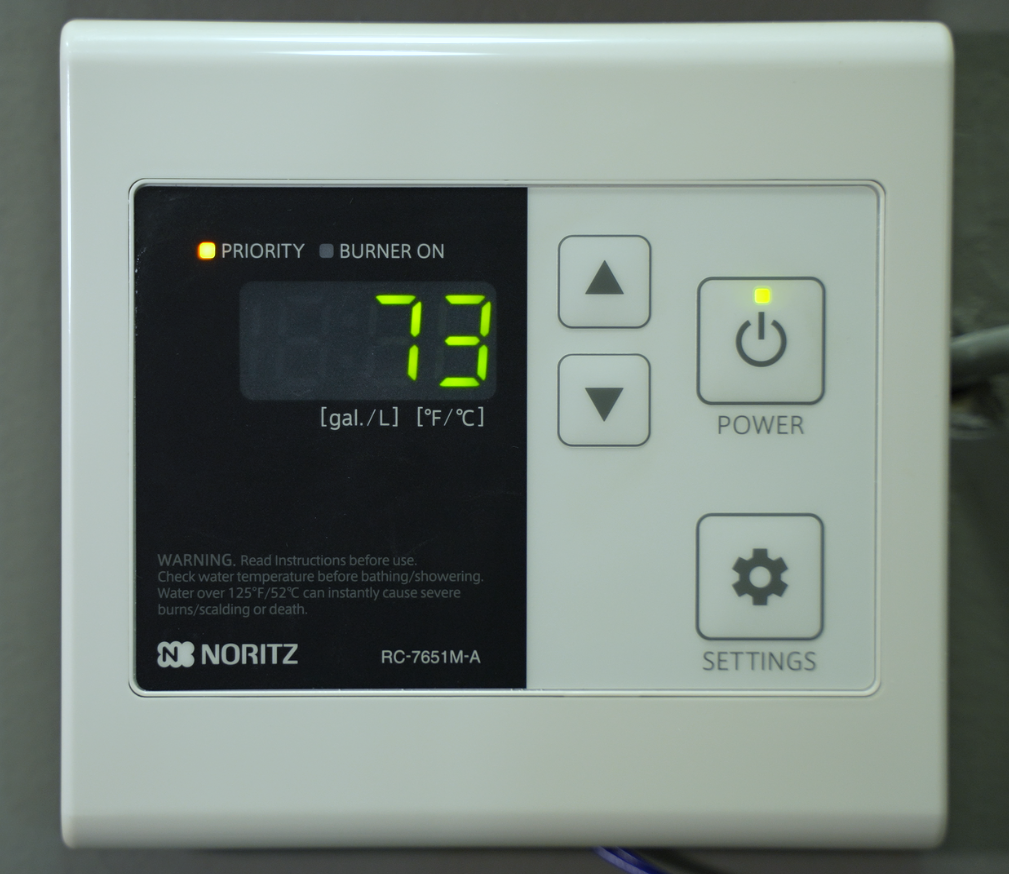 To Clear EC73:
Disconnect Power
Make Dipswitch Changes
Reconnect Power
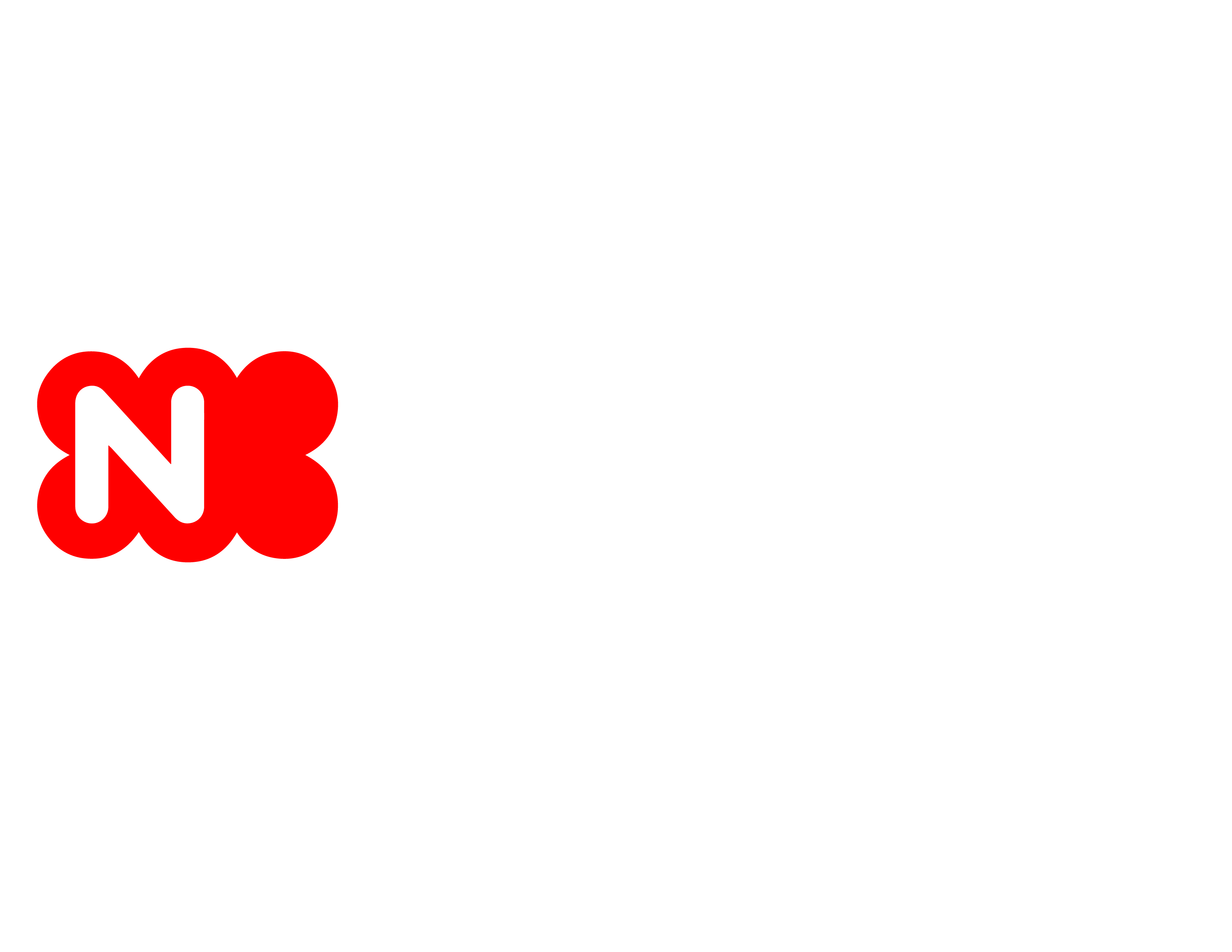 SETTING DIPSWITCHES WITH PROCARD APP
Use the PROCard App to make dipswitch settings simple!
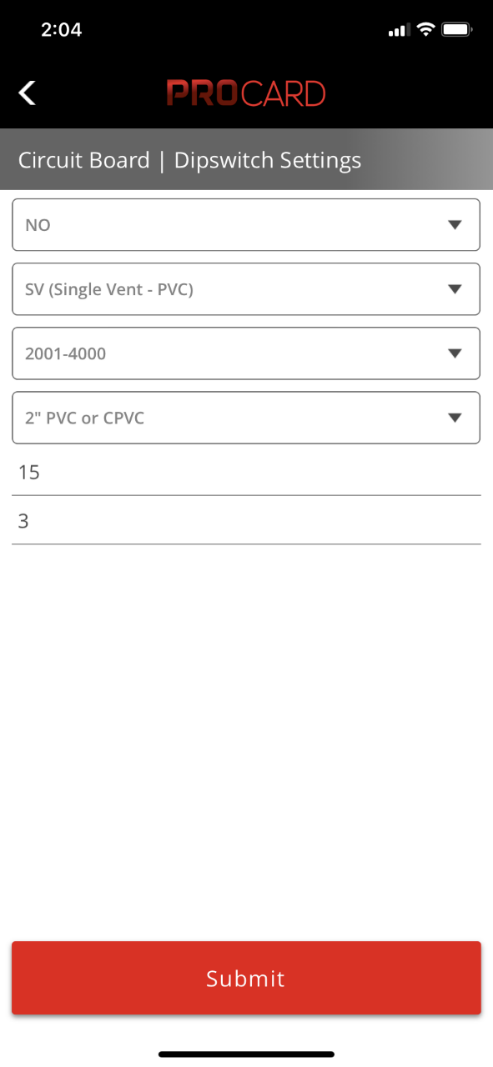 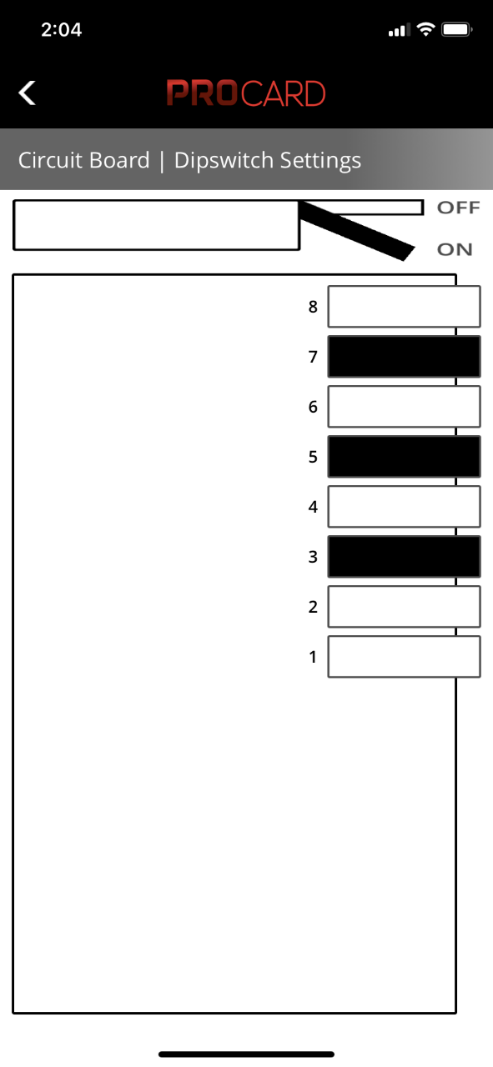 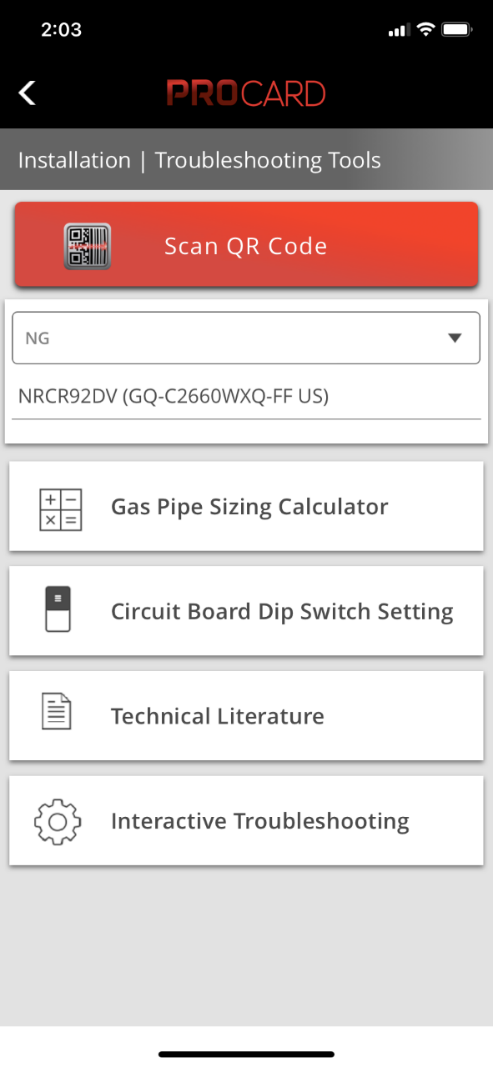 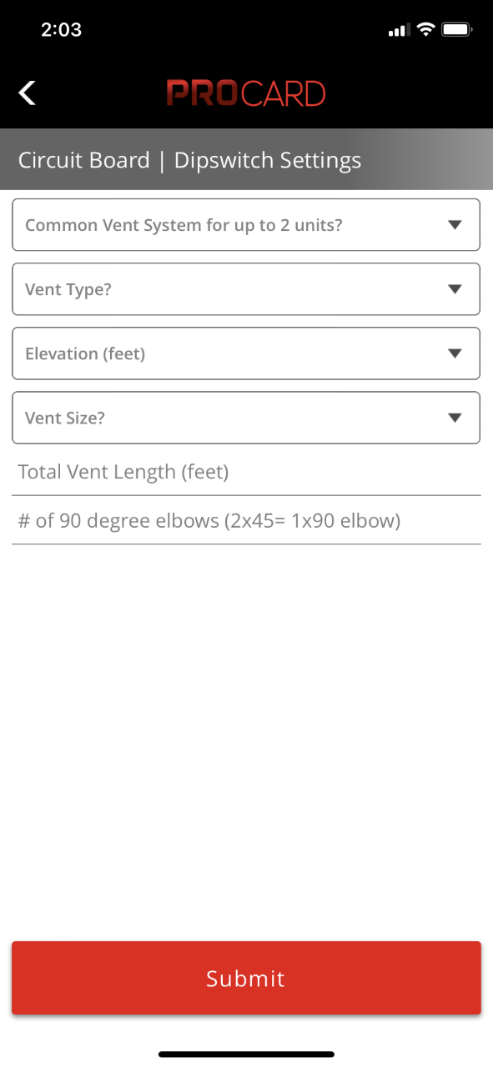 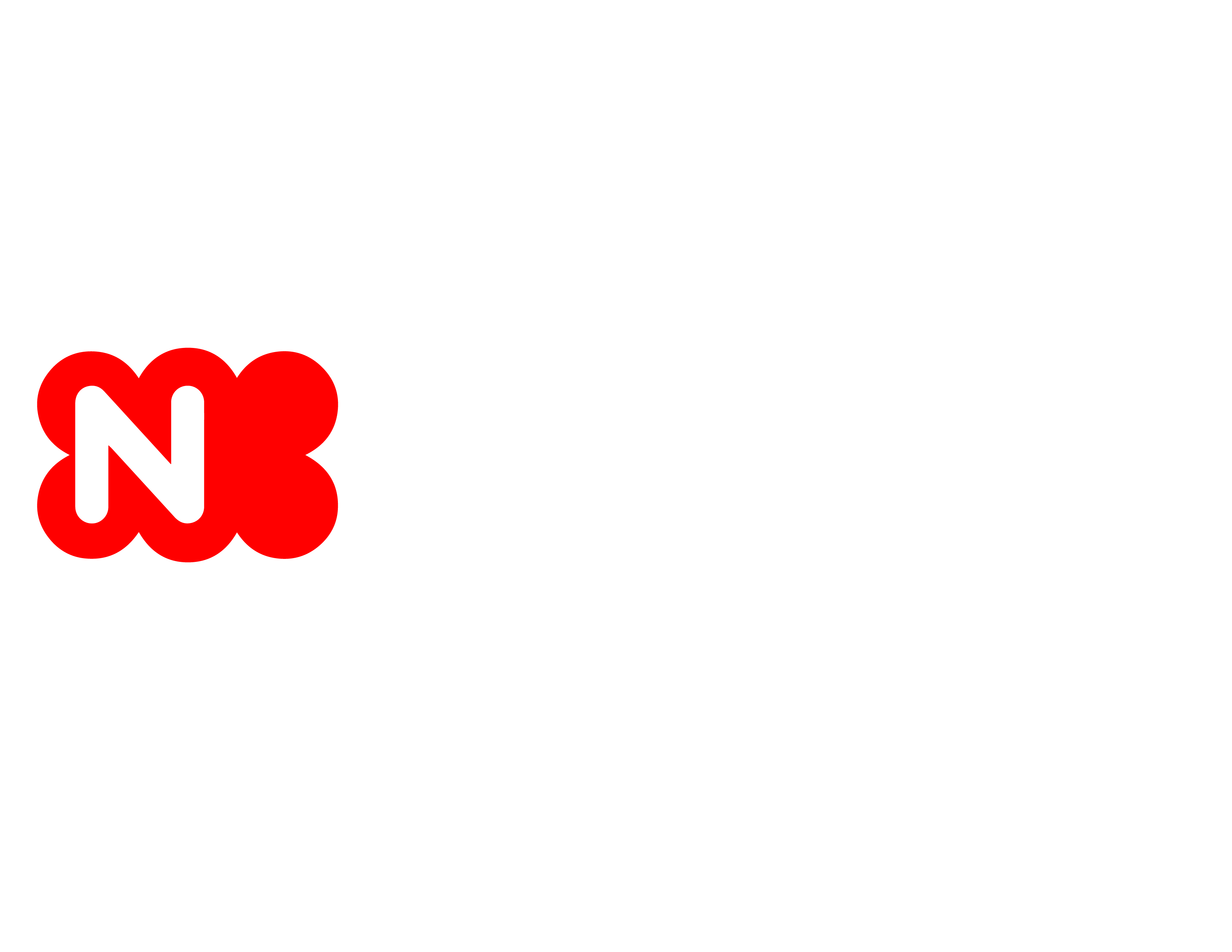 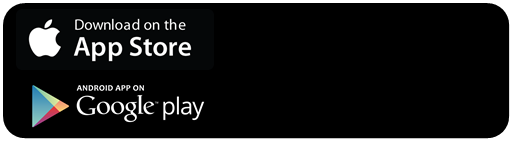 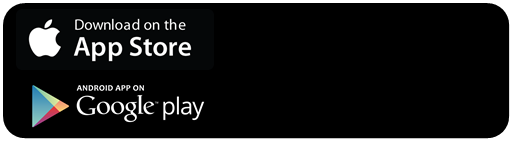 WATER QUALITY CONSIDERATIONS
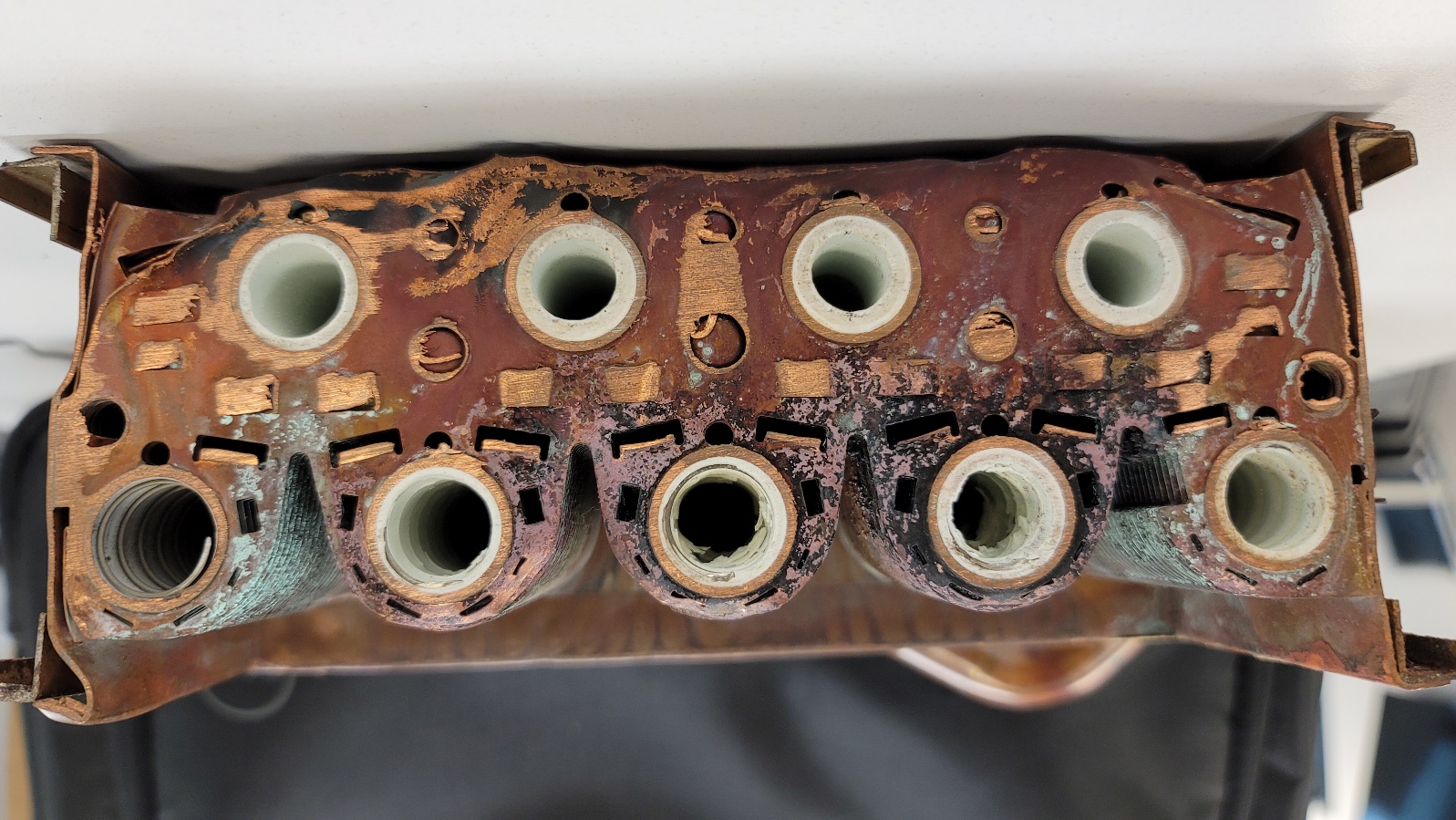 Water quality, and specifically hard water, is the #1 factor that affects the lifespan of any water heating appliance.
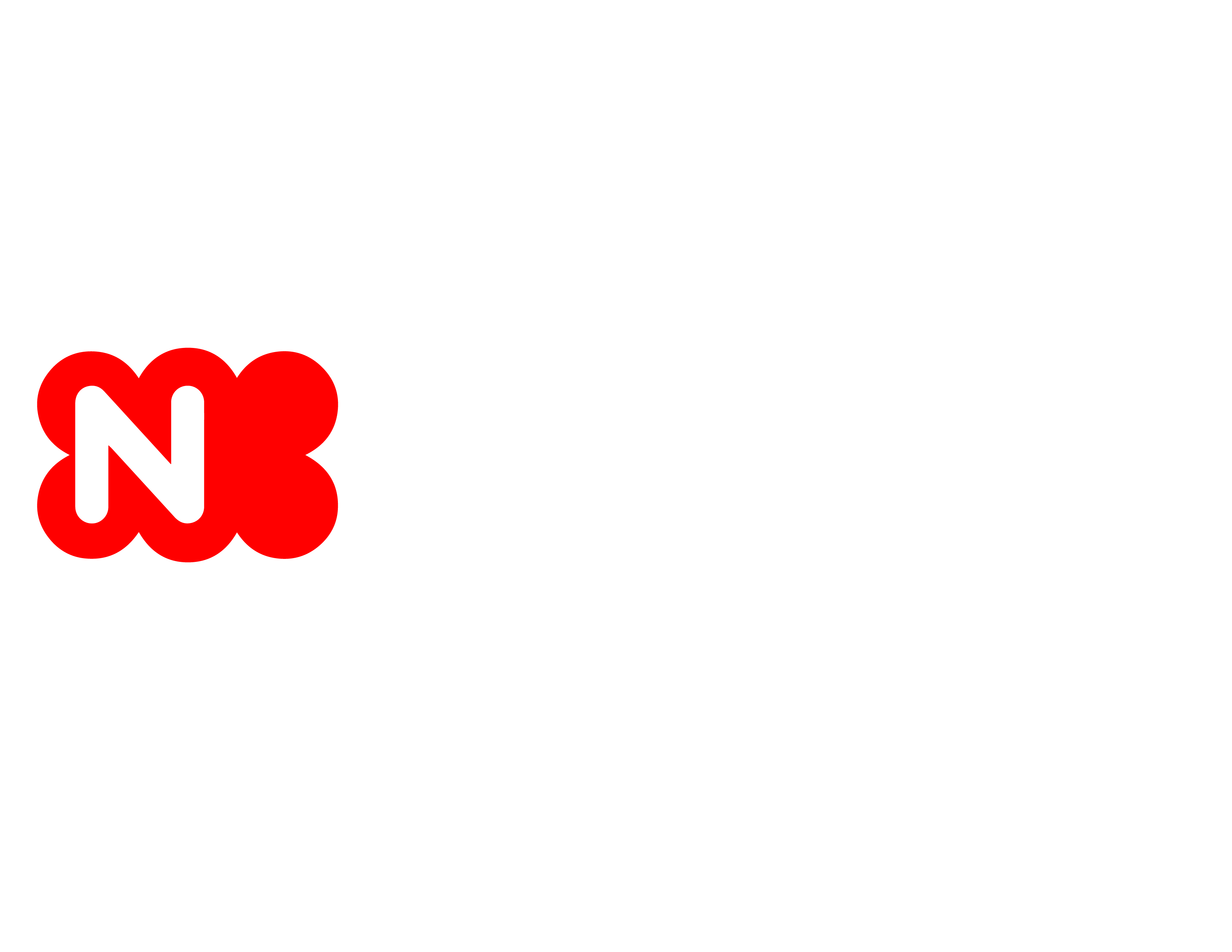 WATER QUALITY CONSIDERATIONS
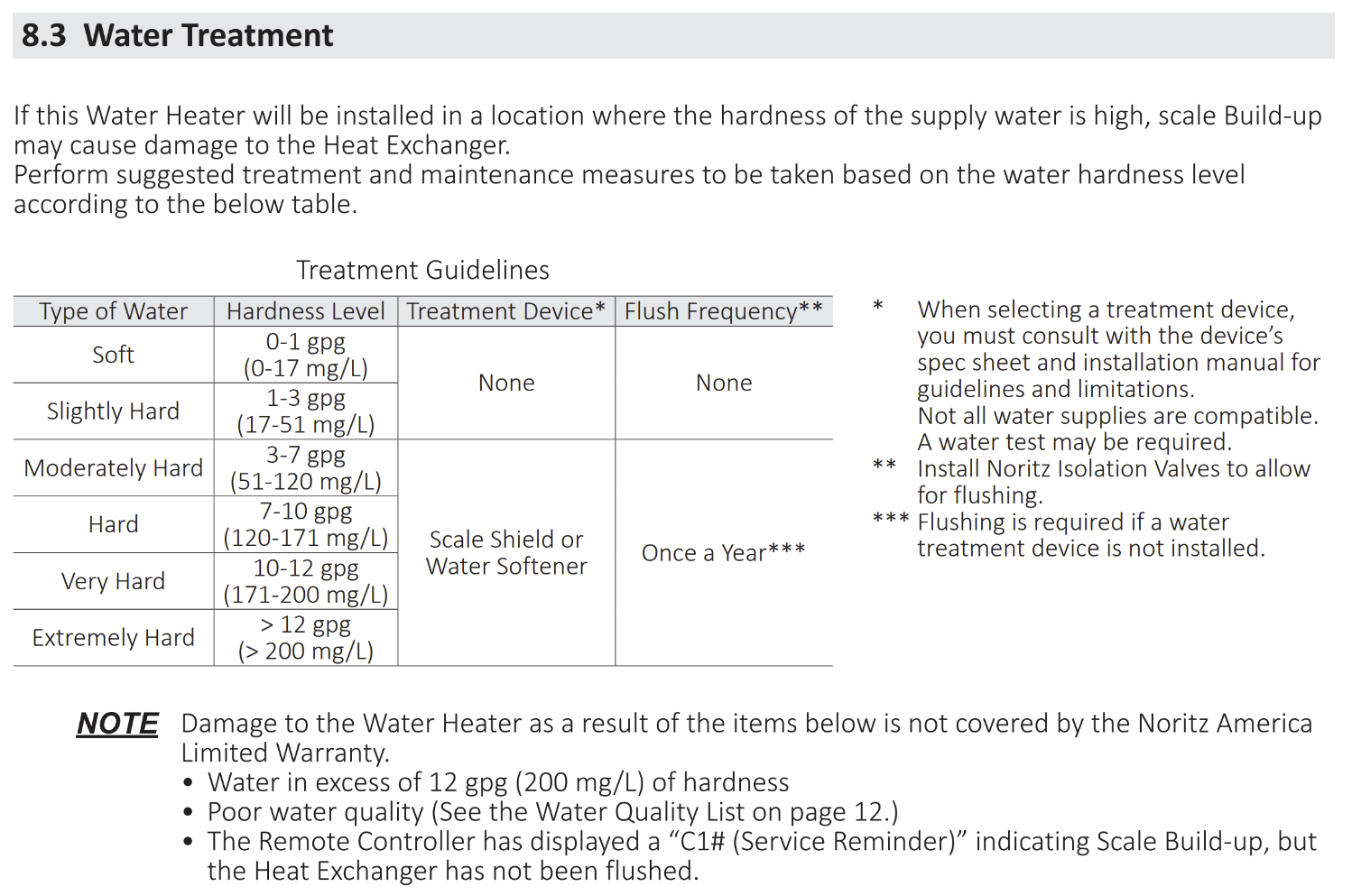 When installing a Noritz Tankless in an area with hard water, it’s important to follow the water quality and treatment guidelines in the installation manual.
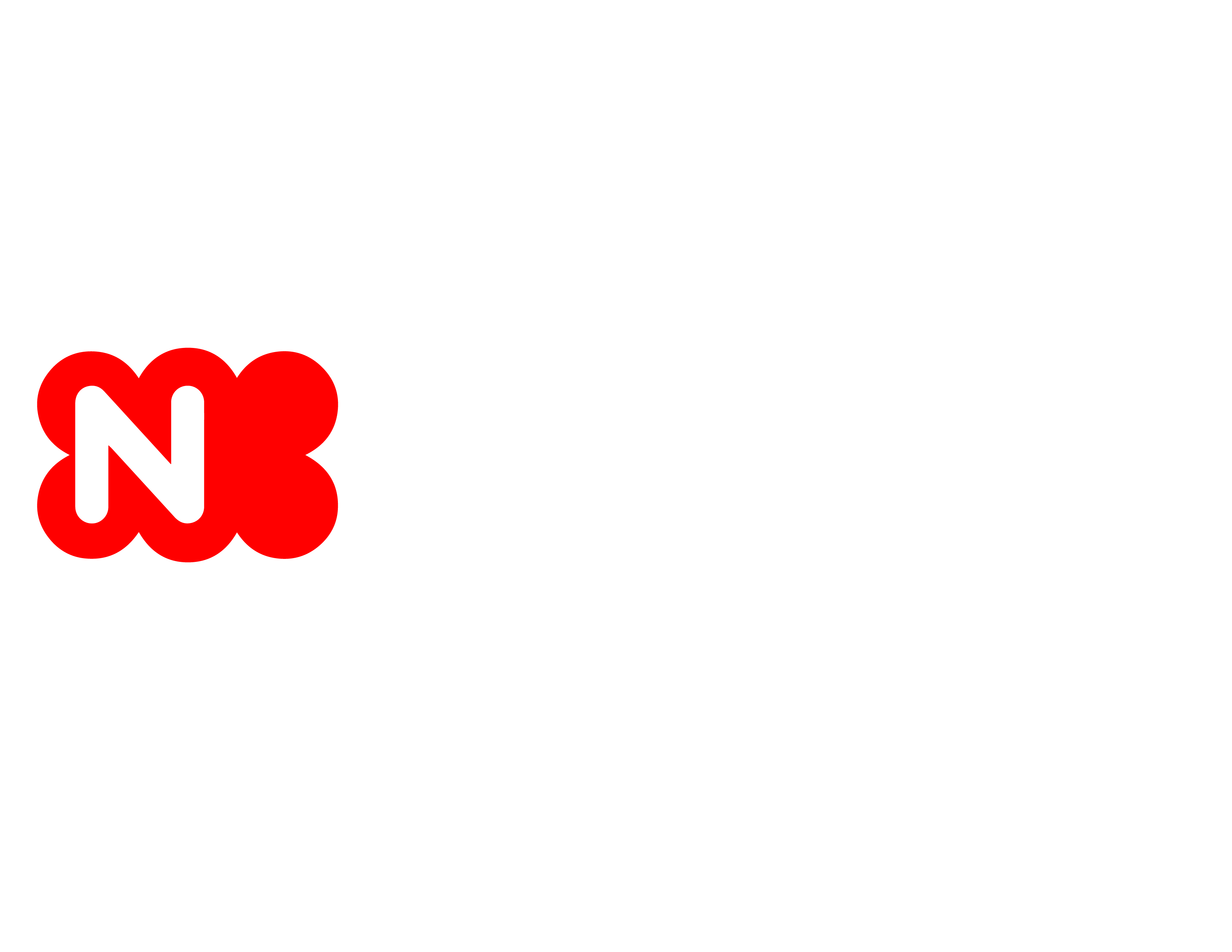 WATER QUALITY CONSIDERATIONS
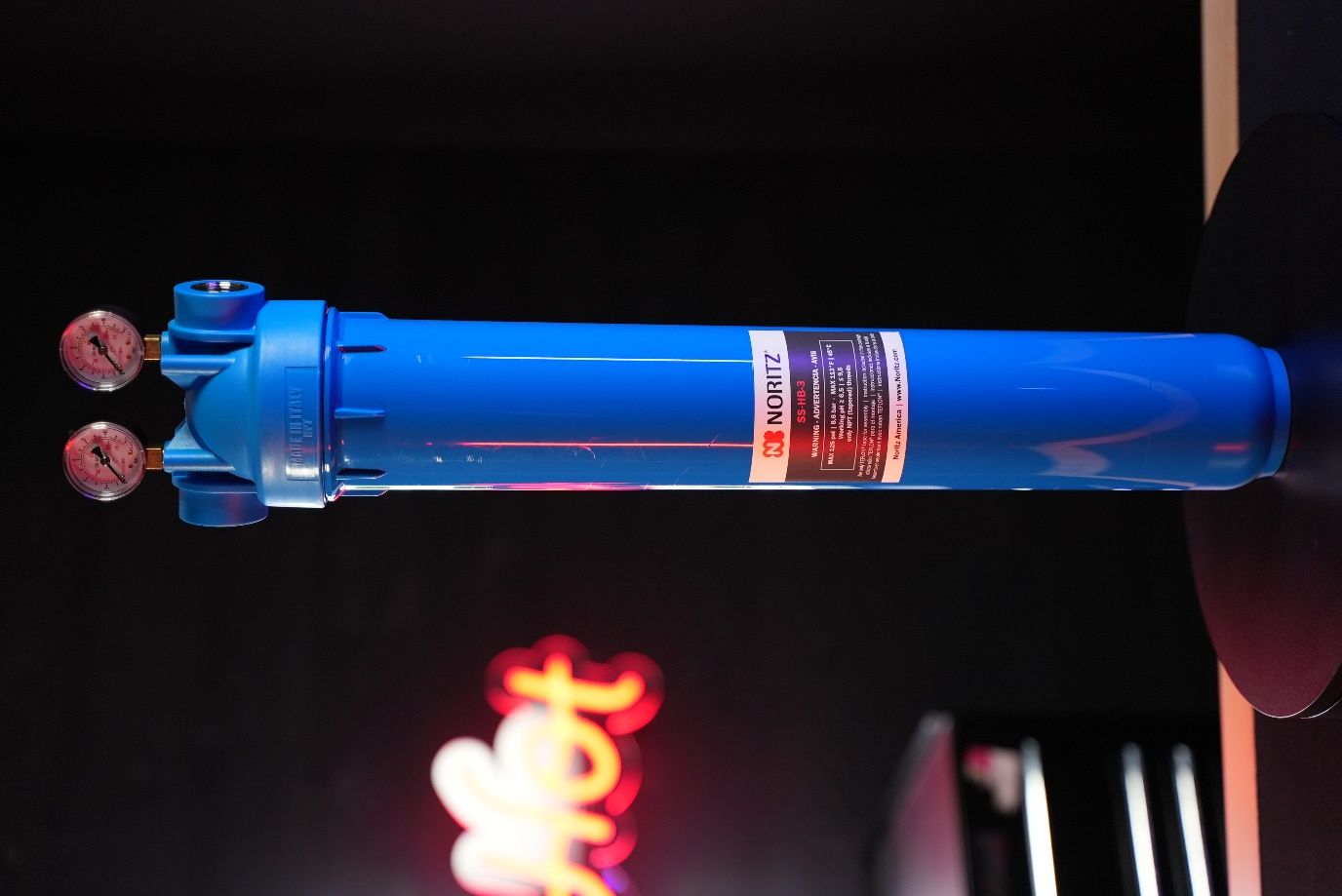 A Scale Shield is highly recommended for hard water areas. It’s always better to prevent scale build up rather than cleaning it up afterwards.
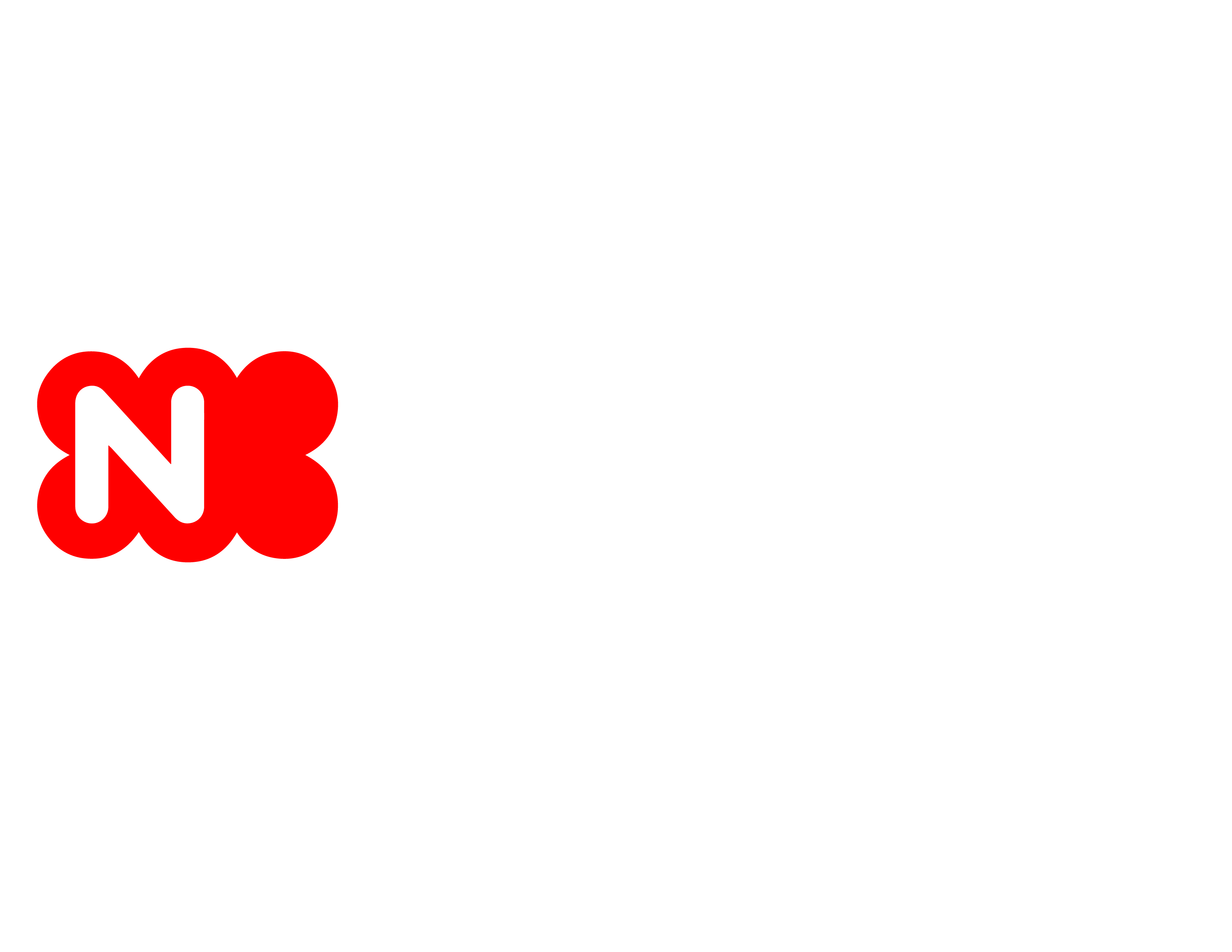 WATER QUALITY CONSIDERATIONS
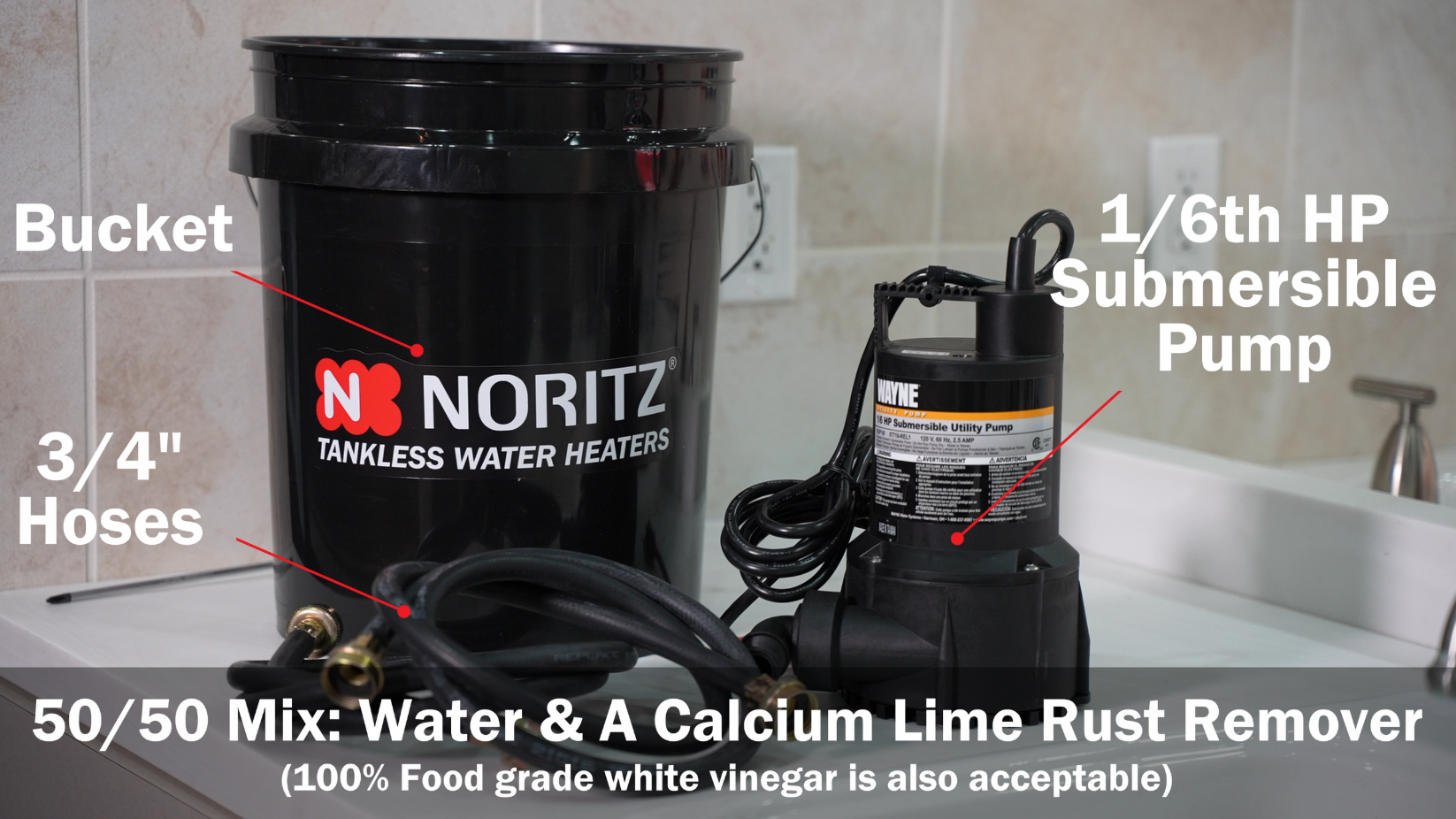 As a last resort if there’s no softener or scale shield, descales should be completed on a yearly basis. This involves circulating a calcium lime rust remover or food grade white vinegar through the unit for 1 hour.
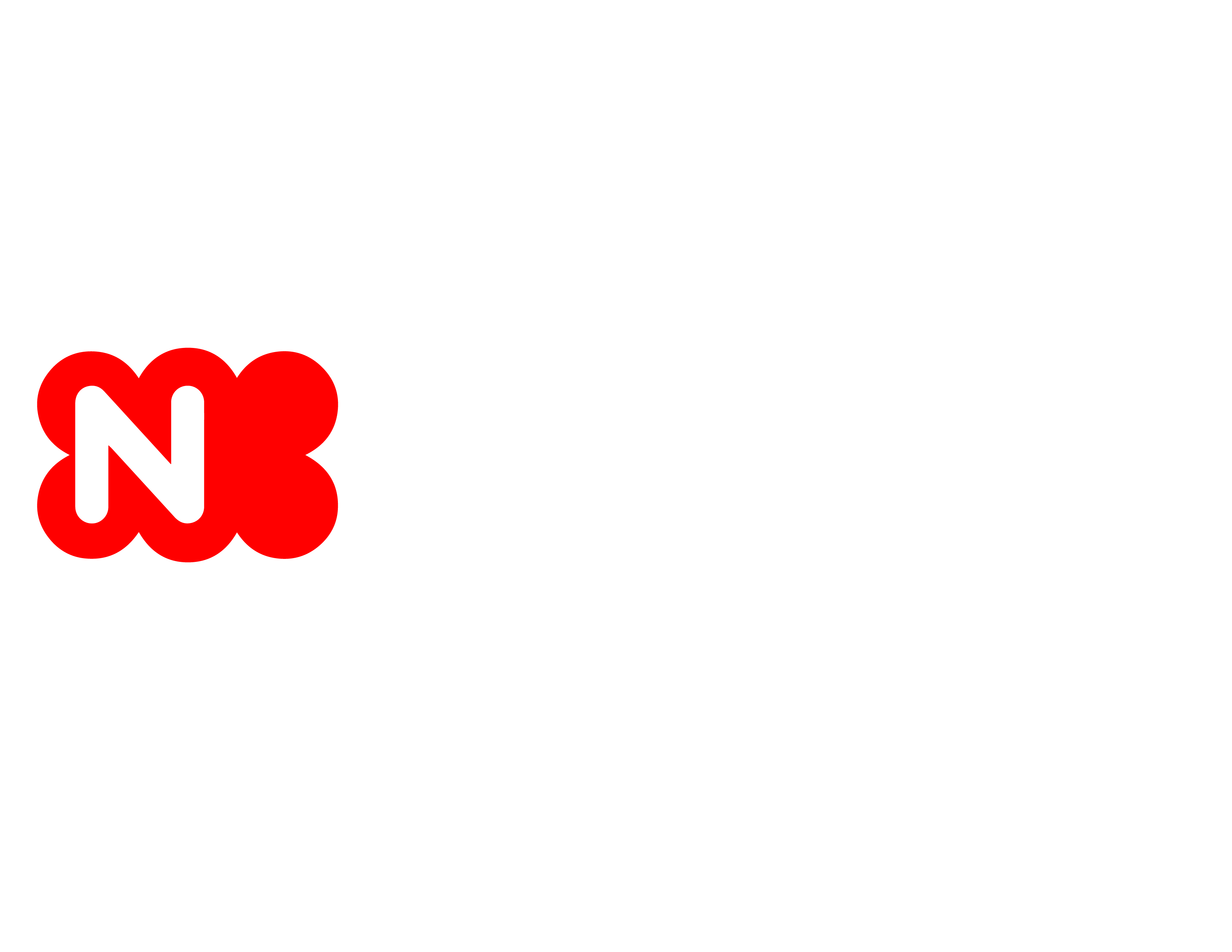 WATER QUALITY CONSIDERATIONS
Descale procedures can be found: 
In the Manual
In the PROCard App
SUPPORT.NORITZ.COM
YOUTUBE.COM/NORITZAMERICA
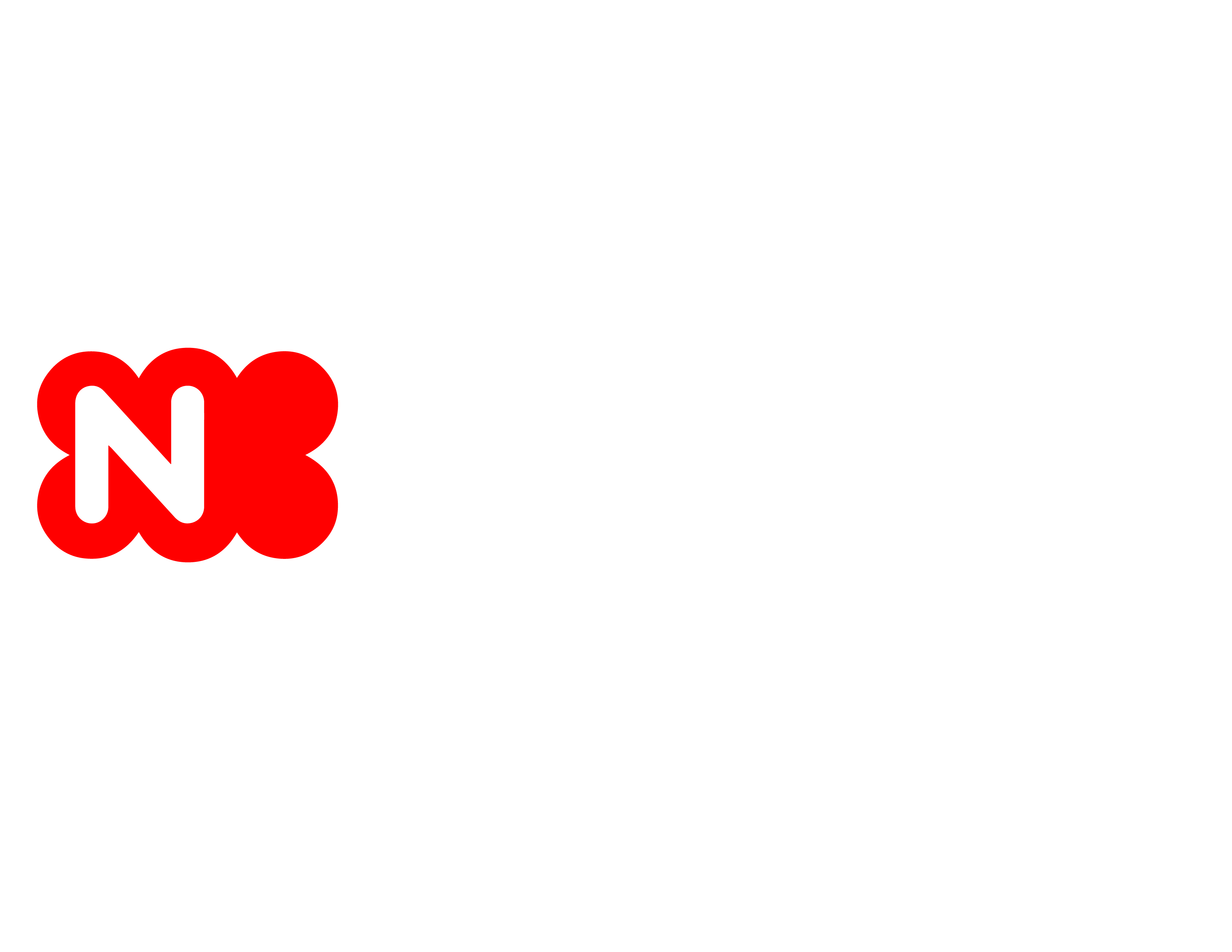 INSTALLATION CHECKLIST
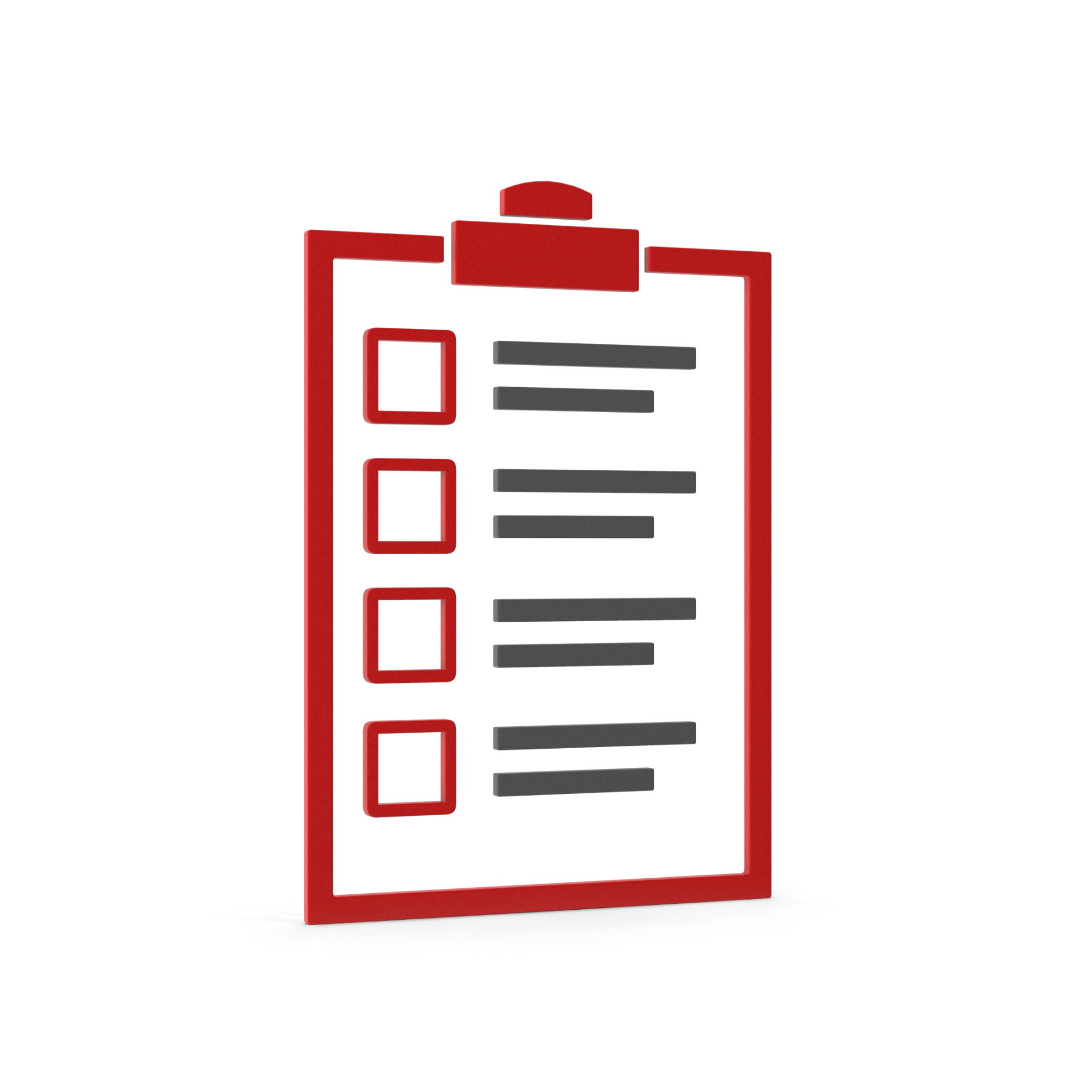 Before leaving the jobsite and calling the installation complete, it’s a good practice to verify everything is working properly.
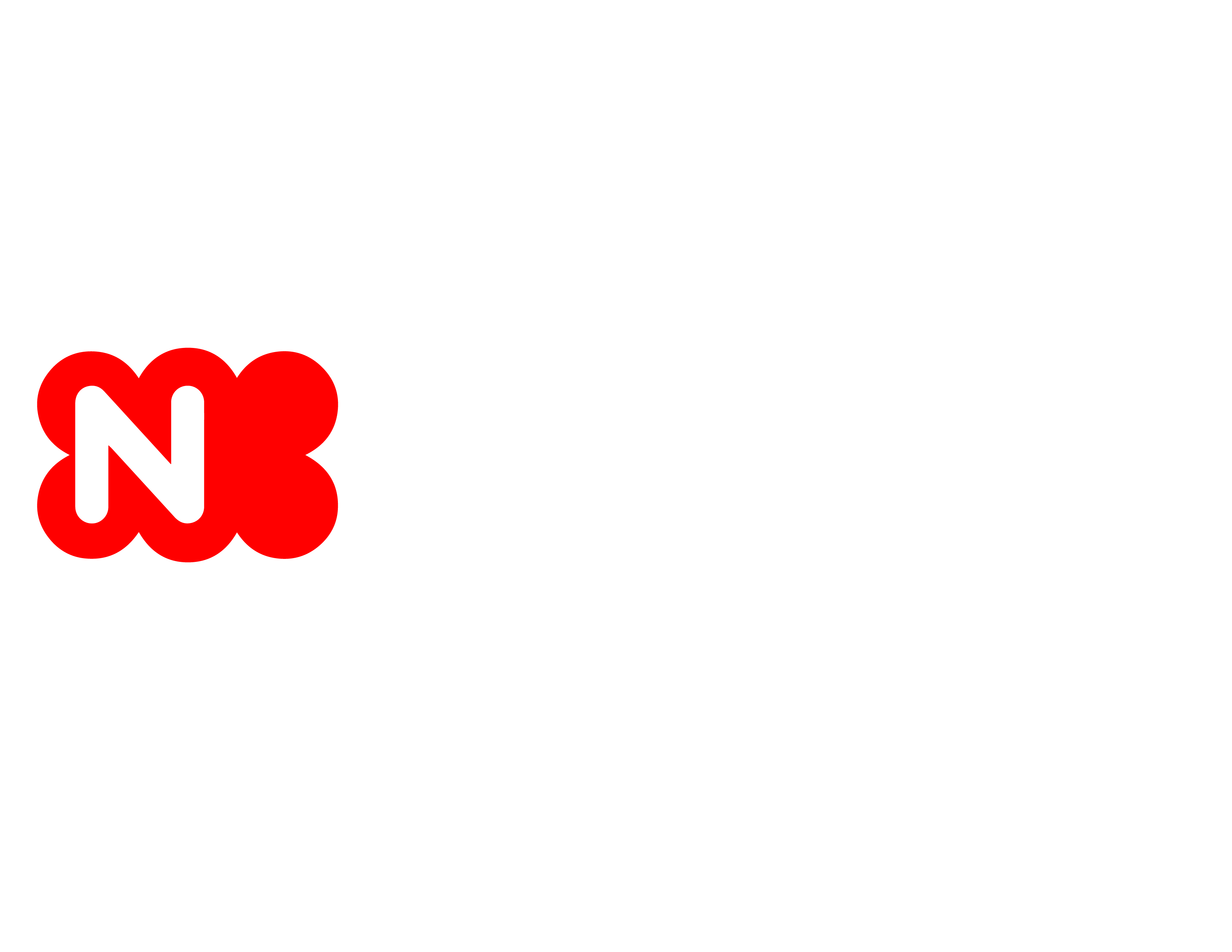 INSTALLATION CHECKLIST
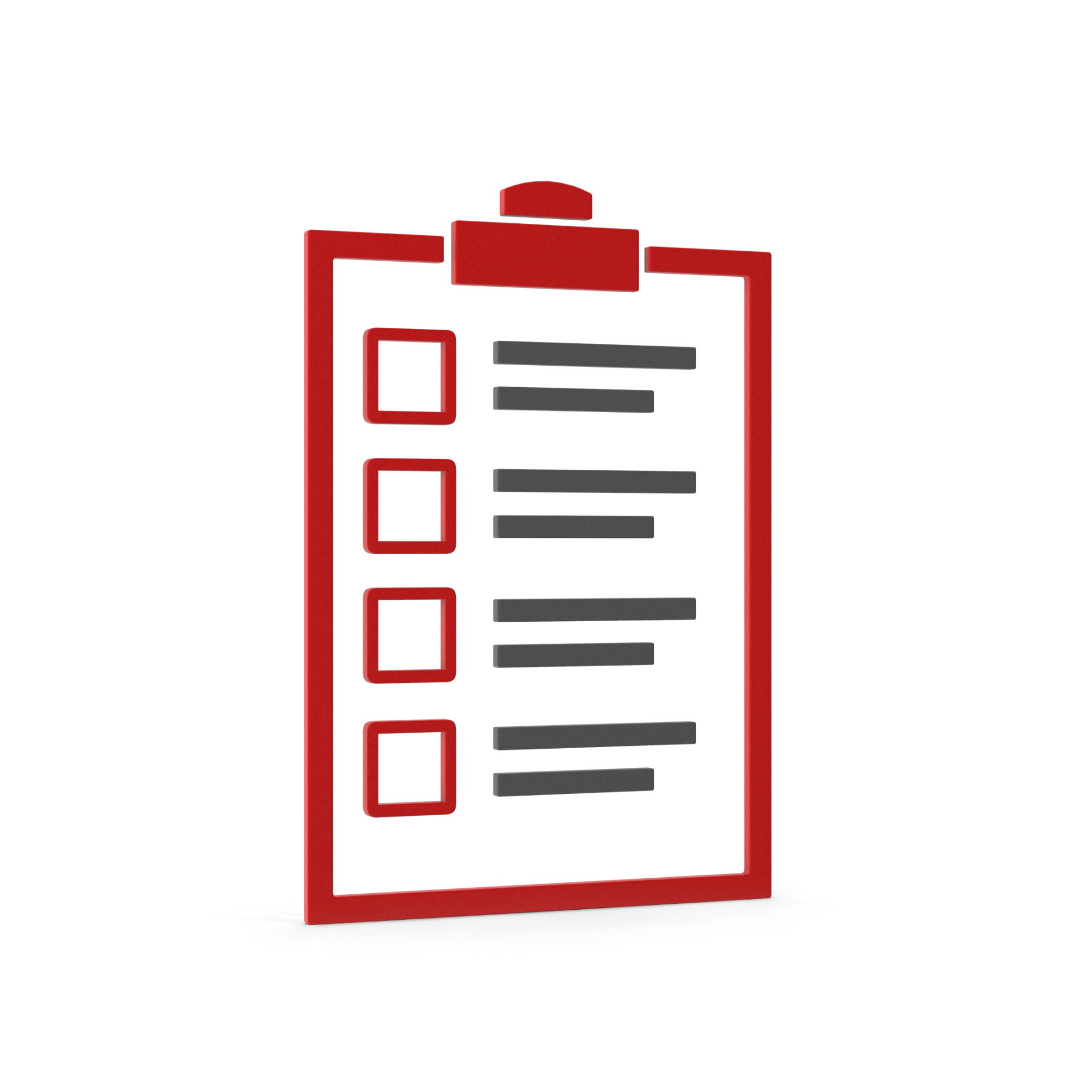 This includes, but is not limited to:
Double checking dipswitches
Checking inlet water filter
Testing the heater at low, moderate and high flow rates for a few minutes
Registering the warranty
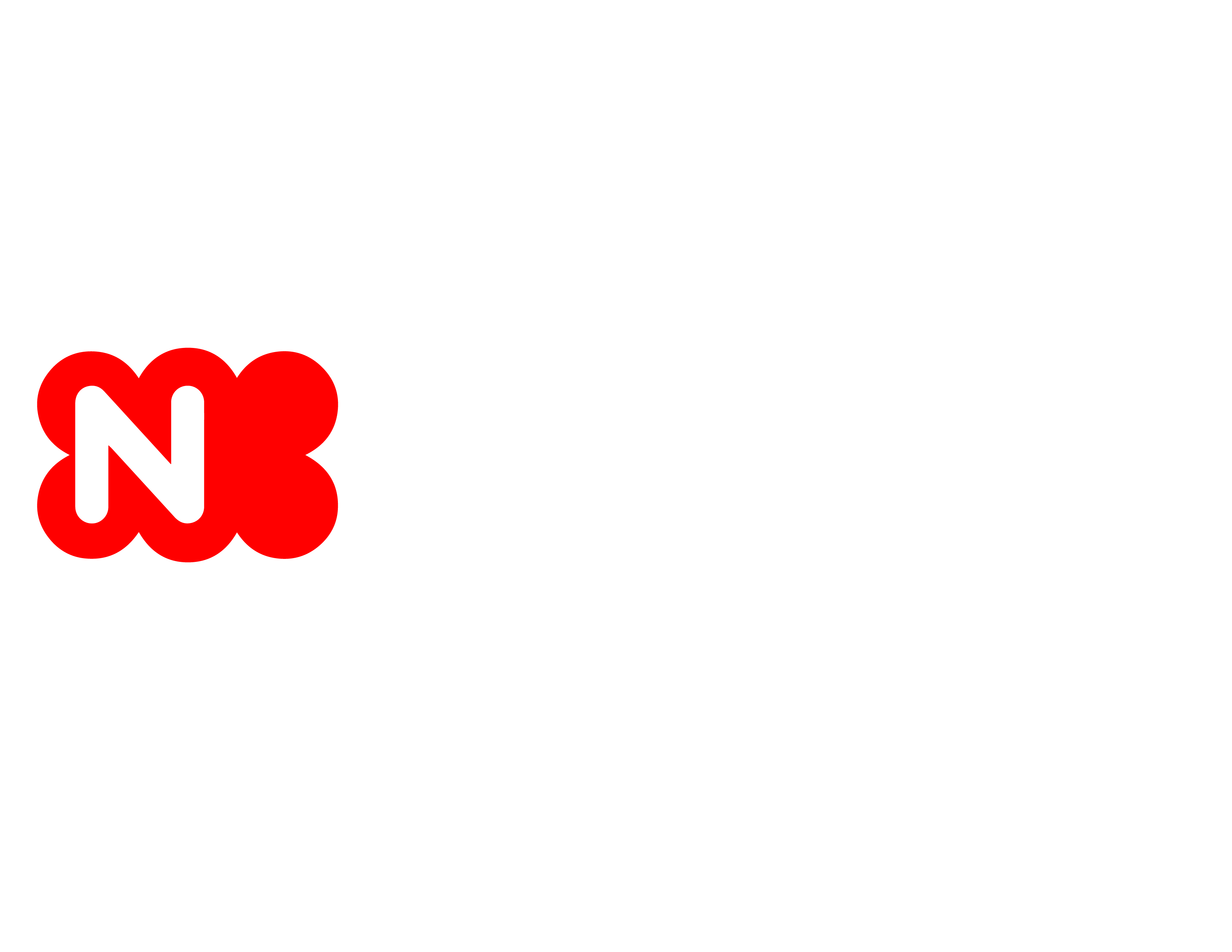 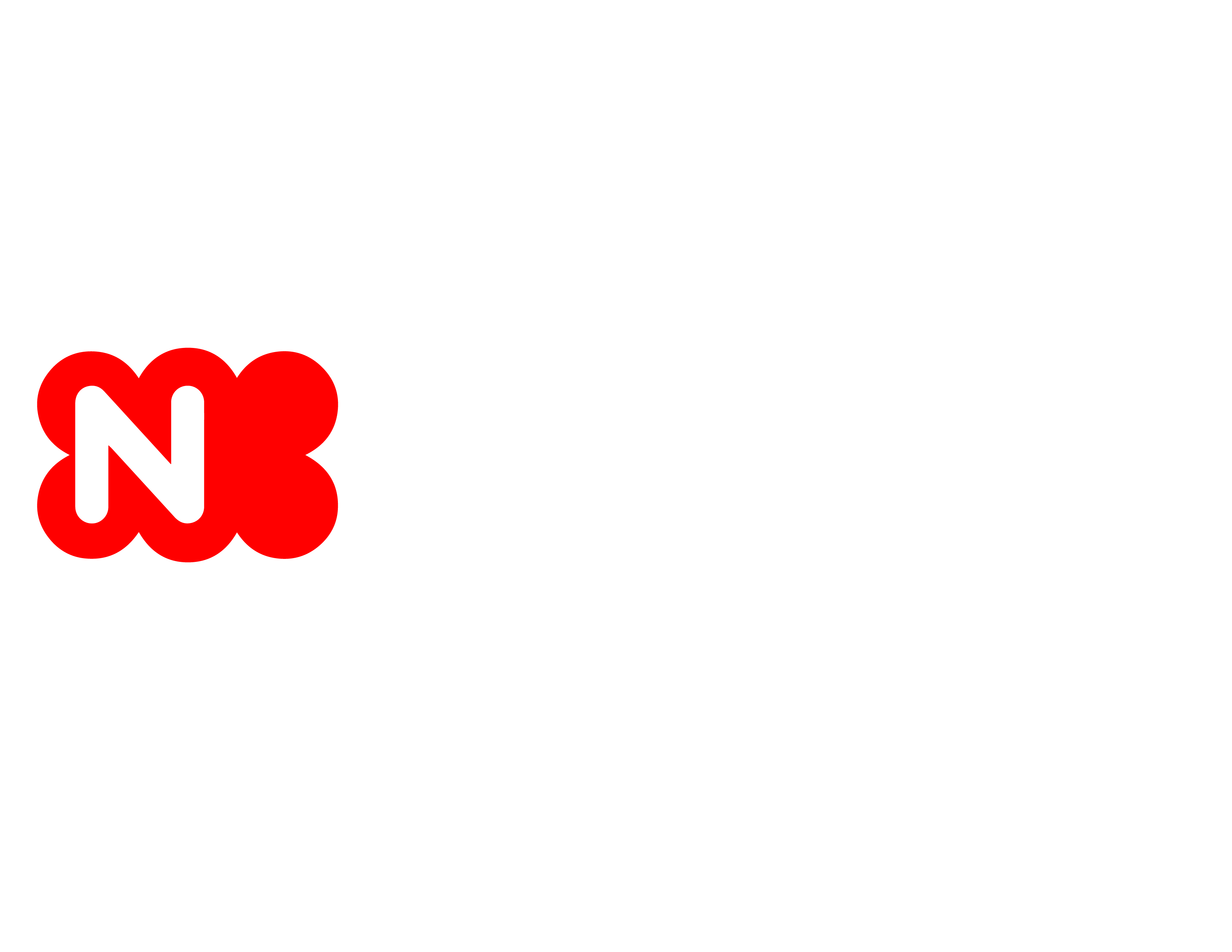 REGULAR MAINTENANCE ITEMS
To keep the tankless running at peak performance and efficiency throughout its life, here are a few other regular maintenance items to keep in mind. 
Cleaning the unit and combustion chamber if excessive build up is noticed.
Cleaning the ignition and flame rods.
Checking and cleaning the cold water inlet filter.
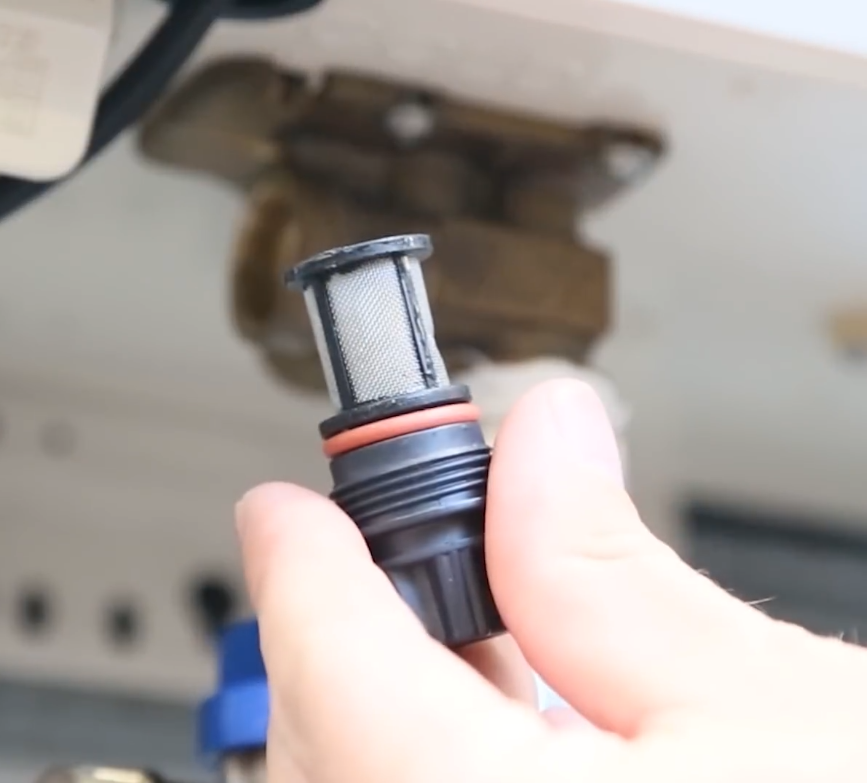 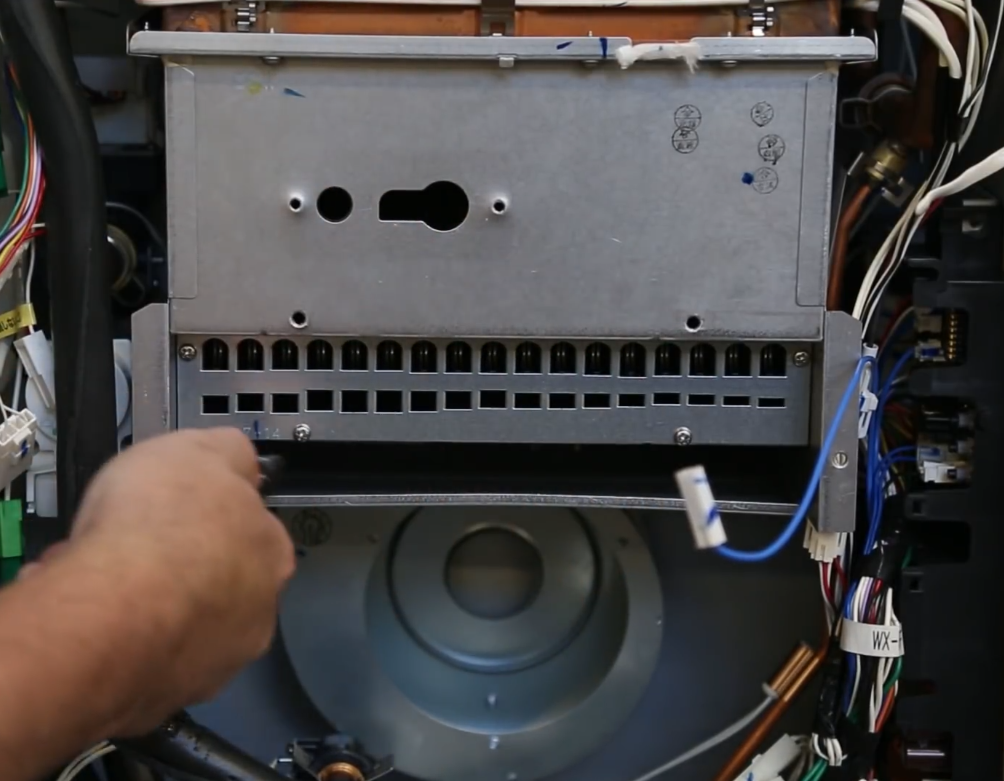 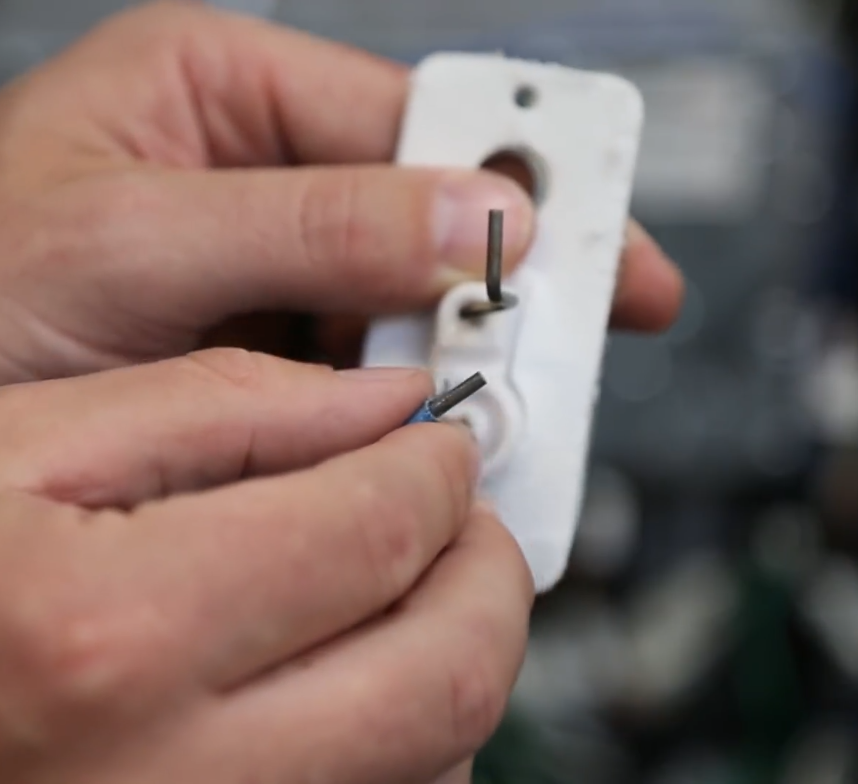 REGULAR MAINTENANCE ITEMS
Encourage your customers to visually check the unit once in awhile. 
Tankless heaters, like any other gas appliance, are not meant to be installed and forgotten about.
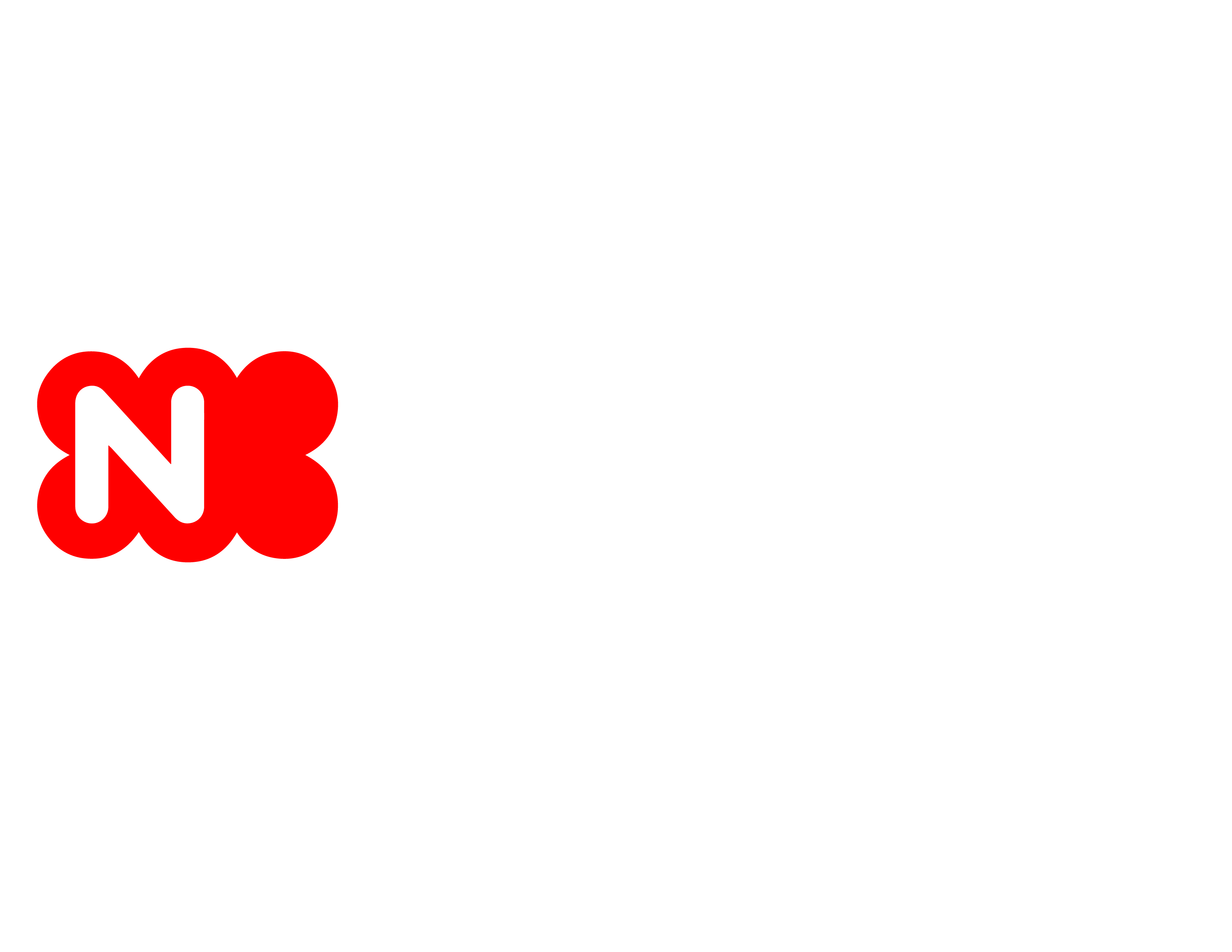 REGULAR MAINTENANCE ITEMS
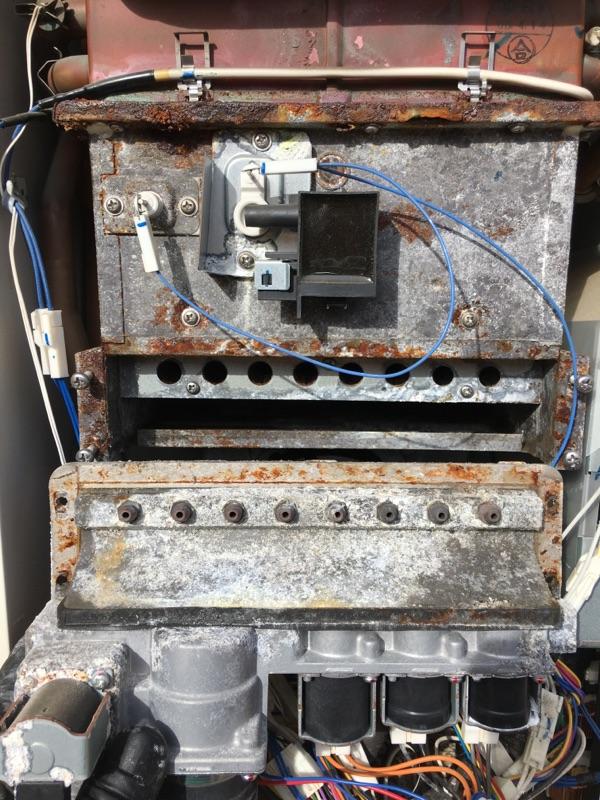 Periodically inspecting the unit for any minor issues will help prevent it from becoming a bigger problem.
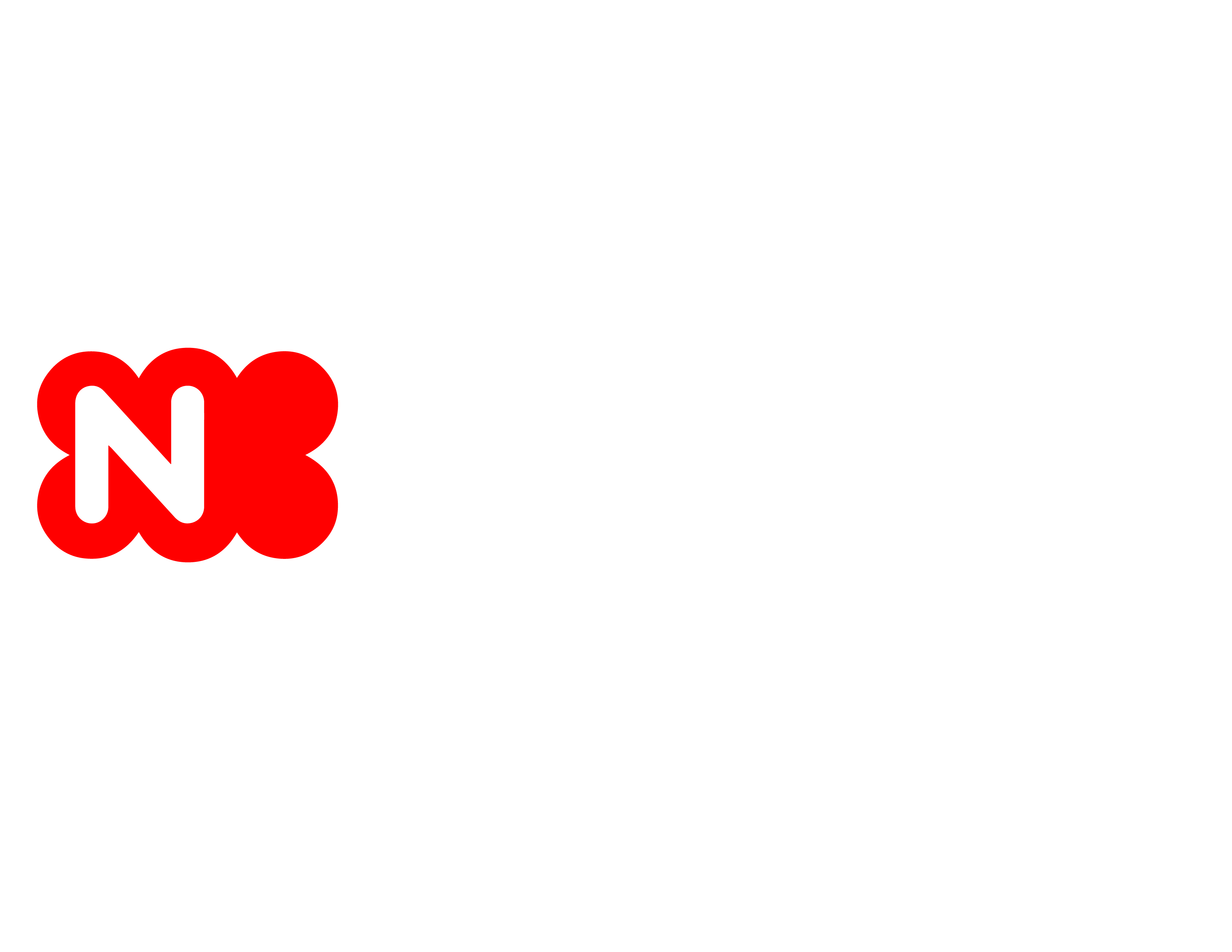 HELPFUL CONTACT INFO
SUPPORT.NORITZ.COM
NORITZ.COM/TECHTIPS
HELP.NORITZ.COM
TRAINING.NORITZ.COM
YOUTUBE.COM/NORITZAMERICA
Customer Care: 866-766-7489
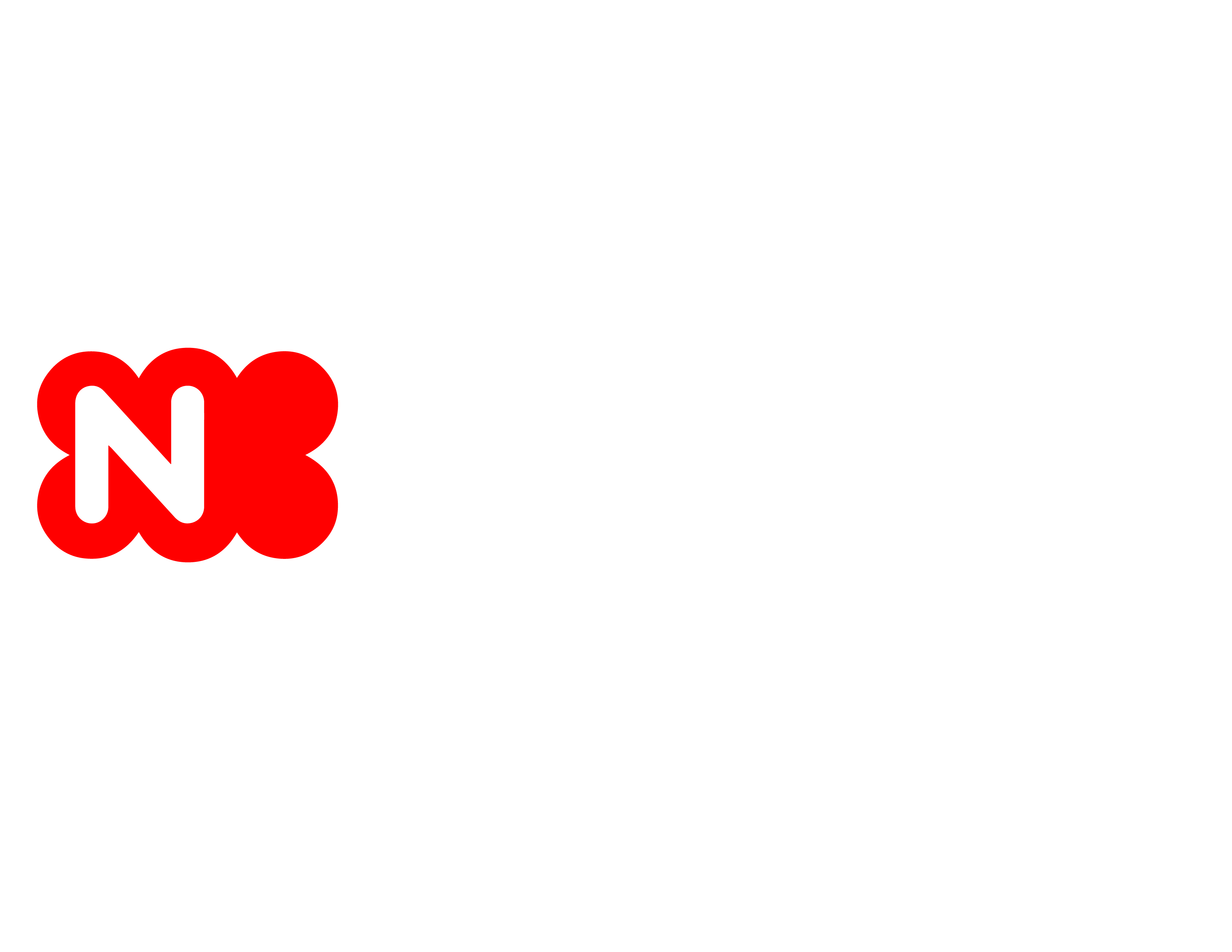 THANK YOU
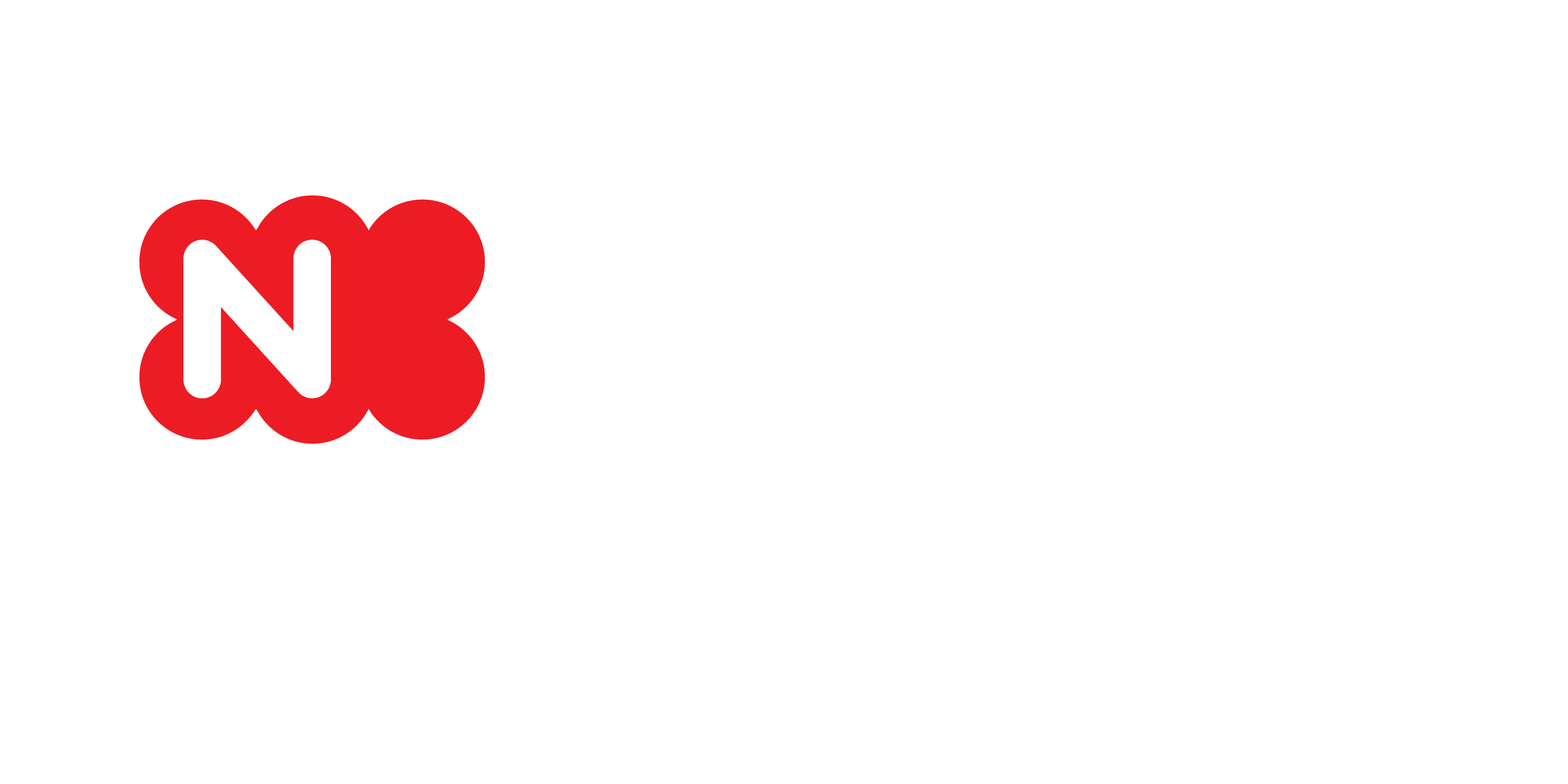